Les profs de Göteborg et de sa région pensent peut-être que les Français sont fous ?
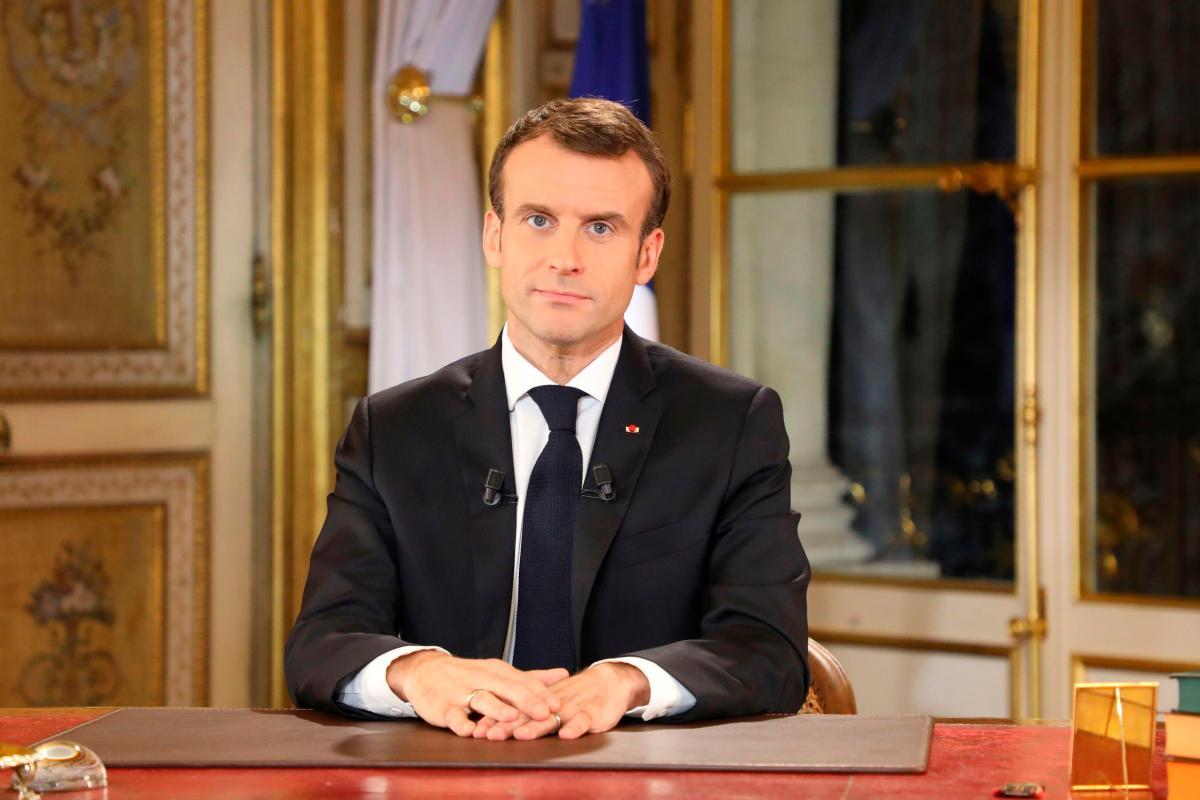 Fransklärardagarna 2 mars 2019
Yannick orfévre
Un an en chiffres…
Champion du monde
étoiles  
passeports
fromages
€ smic
gilets jaunes pour l’Acte XV
gilets jaunes pour l’Acte I
d’opinions, de râleurs, de mécontents
1
2
4
300
1.185 
46.600
287.710
67.000.000
DE FRANÇAIS !
2018 : Tout avait si bien commencé
CHAMPION DU MONDE

KILYAN MBAPPÉ

2 ETOILES
Et puis tout était comme d’habitude : la défense de la langue française se voyait partout !
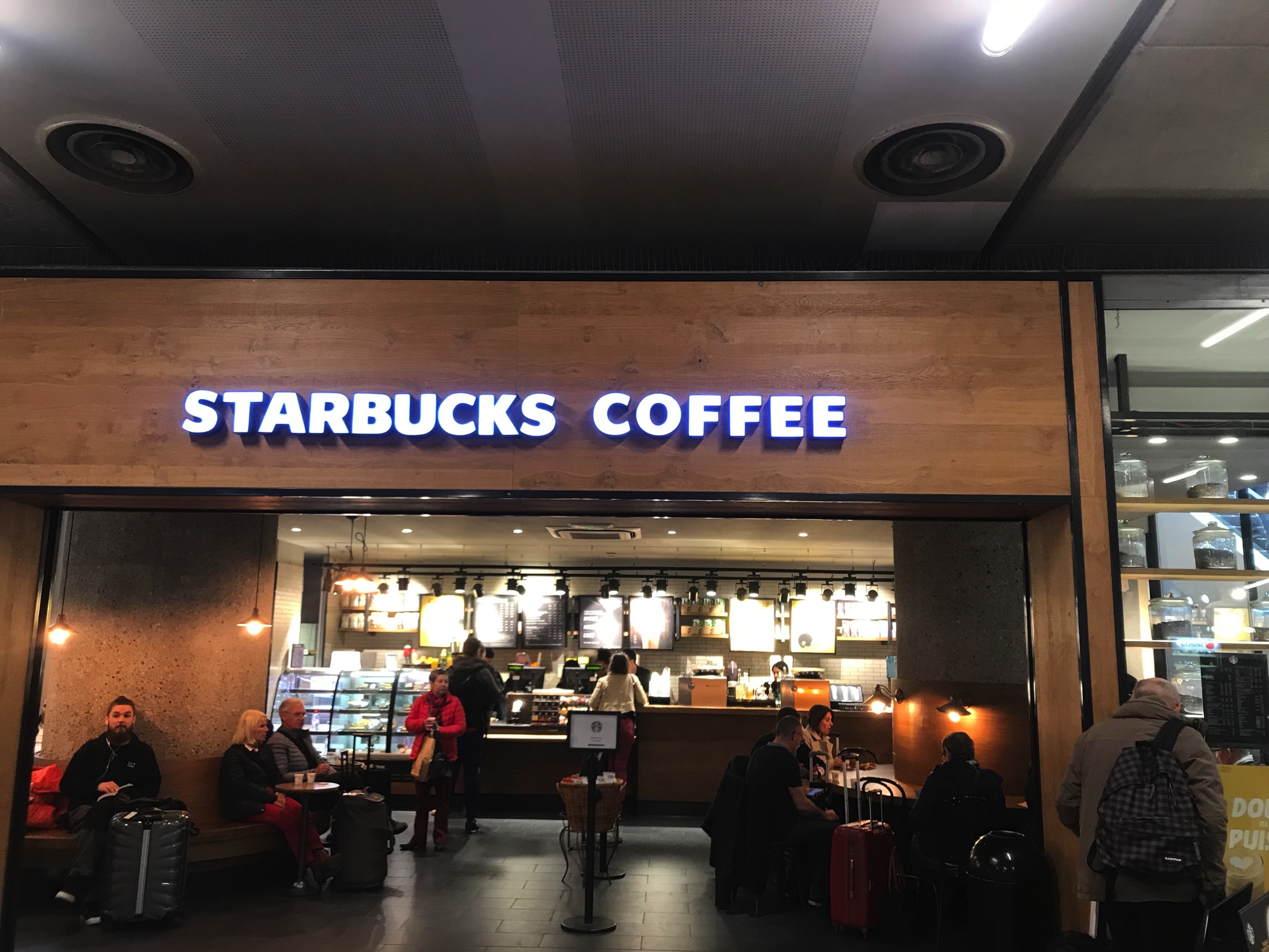 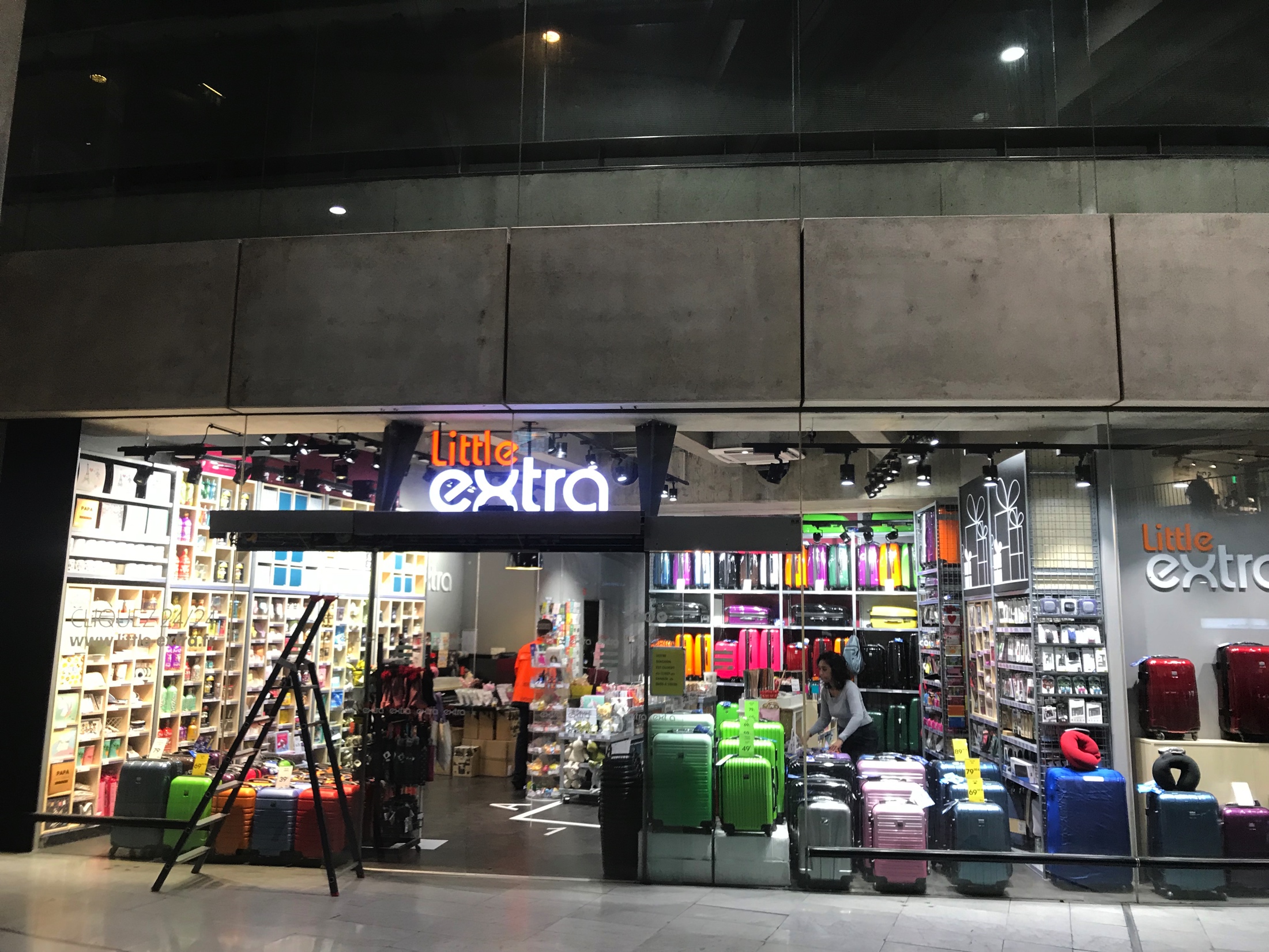 La littérature scandinave se vendait très bien dans les gares
Les trains arrivaient souvent à l’heure sauf certains
La France prend exemple sur la Suède
Le point névralgique : La Gare Montparnasse
Pannes de courant à répétition
TGV en panne
Trains en retard…
Le président disait des choses gentilles aux Français
Début 2017:  
« Je ne cèderai ni aux fainéants, ni aux cyniques ».
Juin 2017:
la France est comme une gare, où « on croise les gens qui réussissent et ceux qui ne sont rien ».
Au Danemark en août 2018, 
« Gaulois réfractaires au changement ».
En septembre 2018
«  Je traverse la rue, je vous trouve du travail ! »
L’homme par qui le scandale arrive…
Juillet 2018 : Alexandre Benalla en ”policier” 

Septembre 2018 : Benalla est questionné par le Sénat. le chouchou du président ?

Janvier 2019: Benalla et ses 4 passeports diplomatiques.

Benalla a fait des affaires avec des proches de Vladimir Poutine.
Itinérance mémorielle
Voyage de mémoire
Limitation de vitesse sur  le réseau secondaire
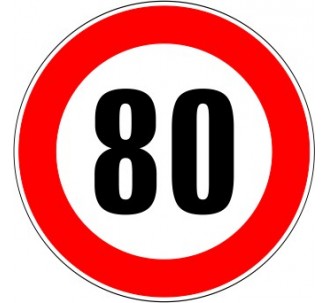 Mais qui sont les gilets jaunes ?
étaient
Qui sont les Gilets jaunes ?
Orientation politique ou pas
Opinions politiques des GJ
Soutien des Français aux gilets jaunes
Taxes
Impôts
Salaires
Retraites
10 décembre : discours de Macron à la télévision
OBTENUE LE 10 DÉCEMBRE
100 € / MOIS OBTENUS LE 10 DÉCEMBRE
APRÈS LE GRAND DÉBAT NATIONAL ?
C’est quoi le RIC ?
R comme Référendum
I comme d’Initiative
C comme Citoyenne
Le psychodrame franco-italien
Luigi Di Maio du M5S rencontre des Gilets jaunes à Montargis sans informer le gouvernement français

Paris rappelle son ambassadeur 

Matteo Salvini de la Lega a ouvertement critiqué Emmanuel Macron
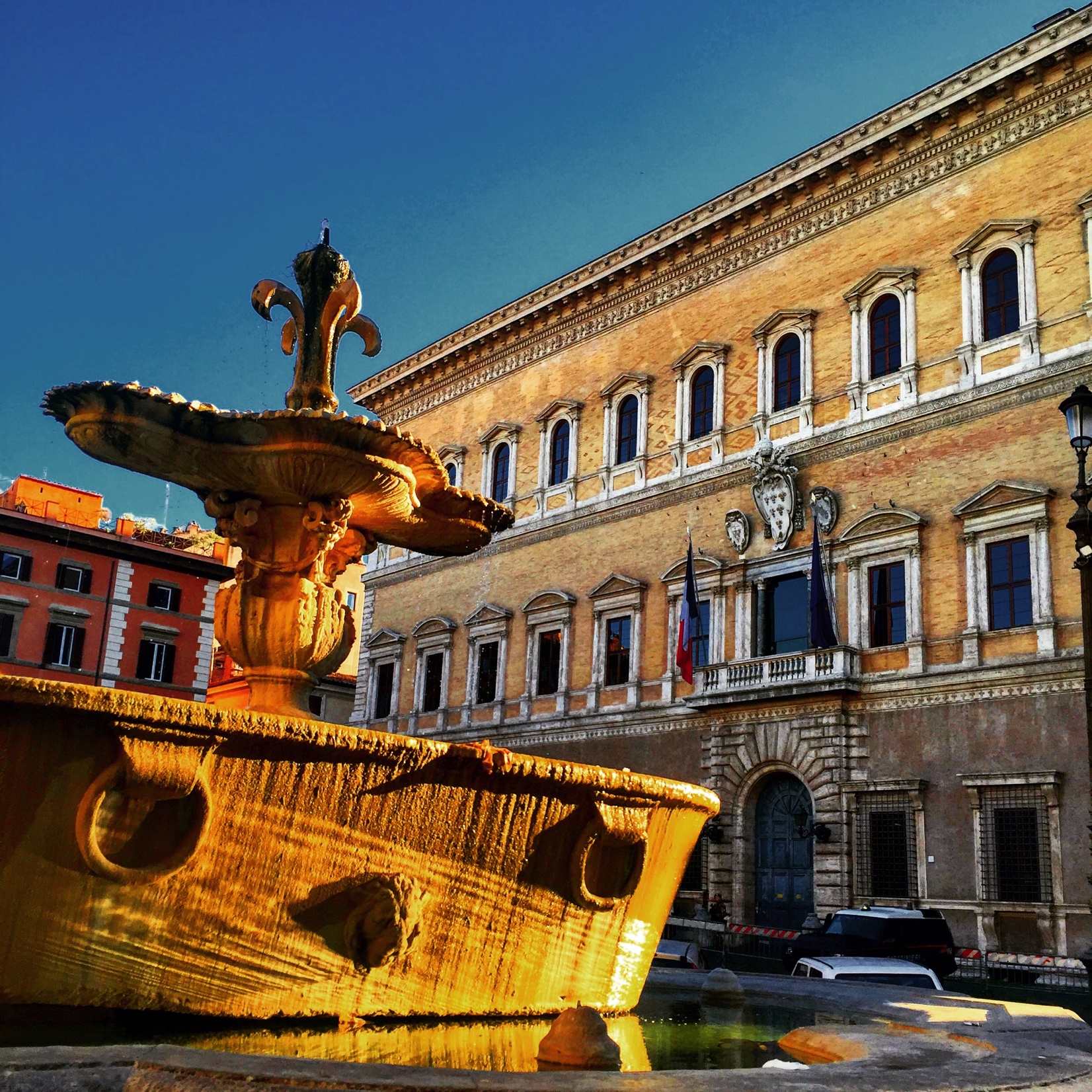 Palais Farnèse à Rome
DANS LEURS RÊVES ?
Les acteurs du drame								      politique
BFM TV
Marine Le Pen
Rassemblement national
RT
FACEBOOK
Jean-Luc Mélenchon
La France Insoumise
Emmanuel Macron 
Président 2017-2022
Le Grand Débat National
Vrai débat entre les Français et leurs représentants politiques
ou
Grand One Man Show d’Emmanuel Macron ?
Mais l’acte XVIII est prévu pour le 16 mars !
La une du 13/2 sur la poussée d’antisémistisme
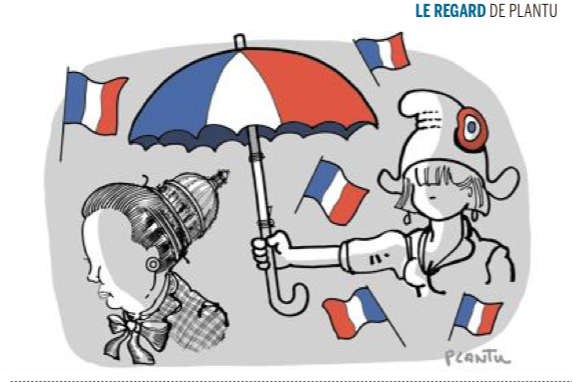 Que sont devenus les GJ?
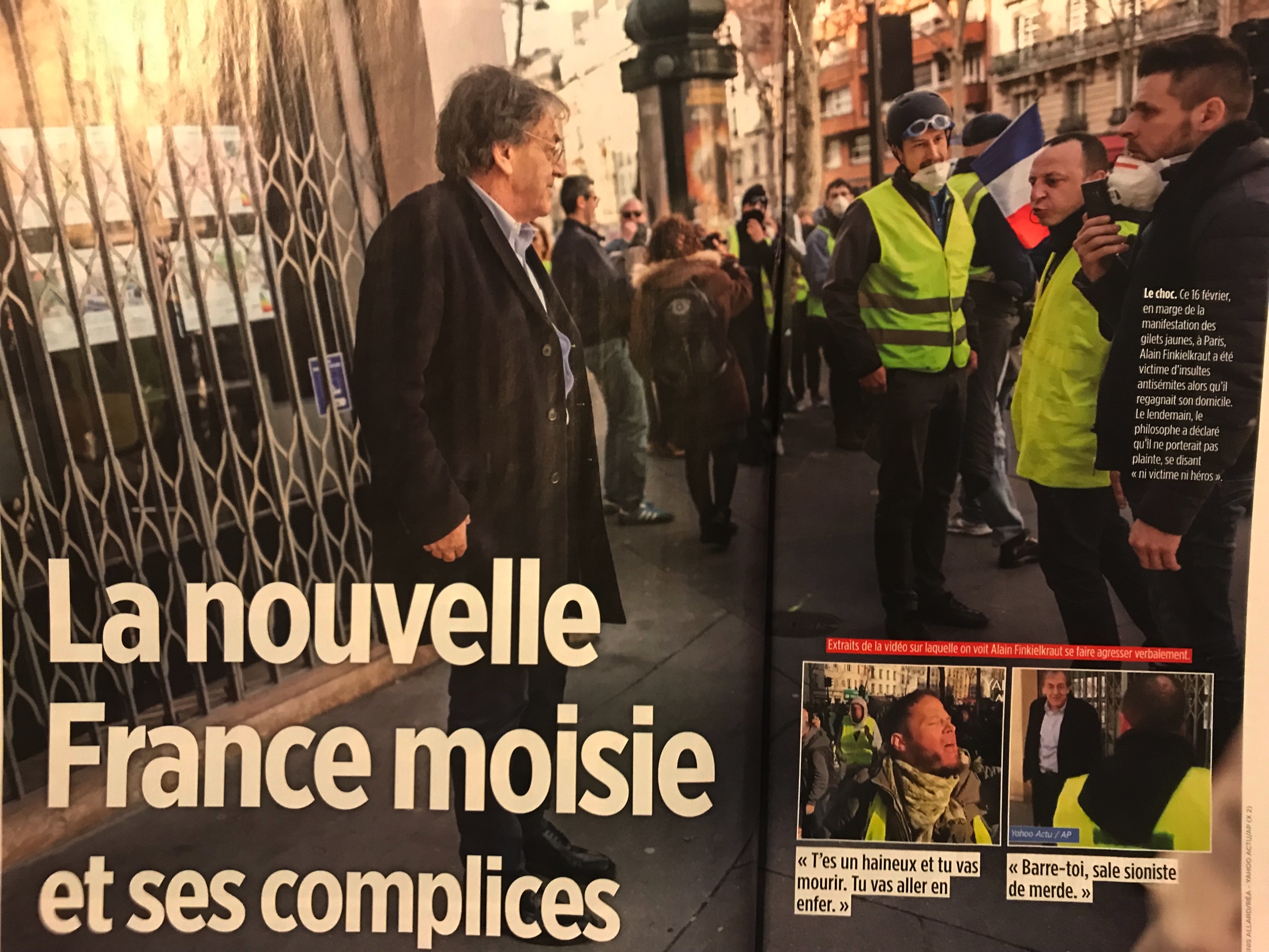 Antisémites ? l’incident Finkielkraut
Islamo-gauchistes ?
Rouges-bruns ?
Le Point 28 février 2019
Antiparlementaristes comme dans les années 30 ?
Anti-flics ? Enfin anti-keuf ?l’incident du caillassage de la voiture de police sur l’A7 en plein centre de Lyon ?
Quizz pour pédagogues
En France, le combat des idées se fait…
1  Dans la rue
X  Dans une librairie
2  Dans un restaurant
Houellebecq…
Le Balzac du XXIe siècle ?
La carte et le territoire
Prix Goncourt 2010
Soumission
2015
Publié le 4 janvier 2019
Qui a tué son père ?
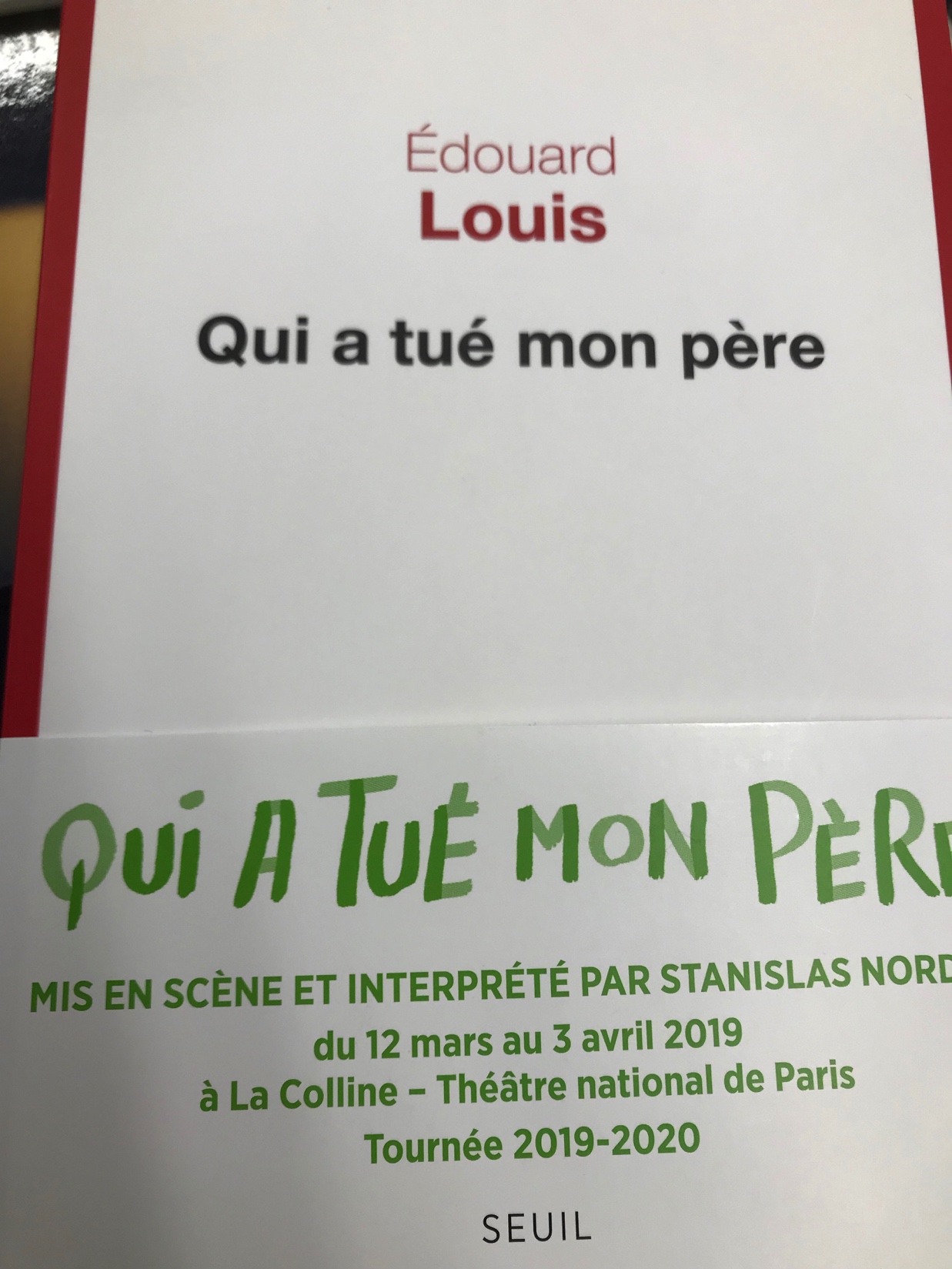 Edouard Louis 

Star de la gauche radicale
Intellectuel et écrivain
Son enfance décrite dans 
	En finir avec Eddy Bellegueule
Maître à penser : Pierre Bourdieu
Une certaine idée des Gilets jaunes
Qui a tué son père ?
Martin Hirsch 

Médecin
Ex-président d’Emmaüs 
Homme politique de gauche
Ministre de Nicolas Sarkozy
Bien né
Une certaine idée de l’Etat
Le combat des philosophes
Onfray 
vs
Enthoven
Je polémique, tu polémiques, il polémique, nous polémiquons, vous polémiquez, ils polémiquent
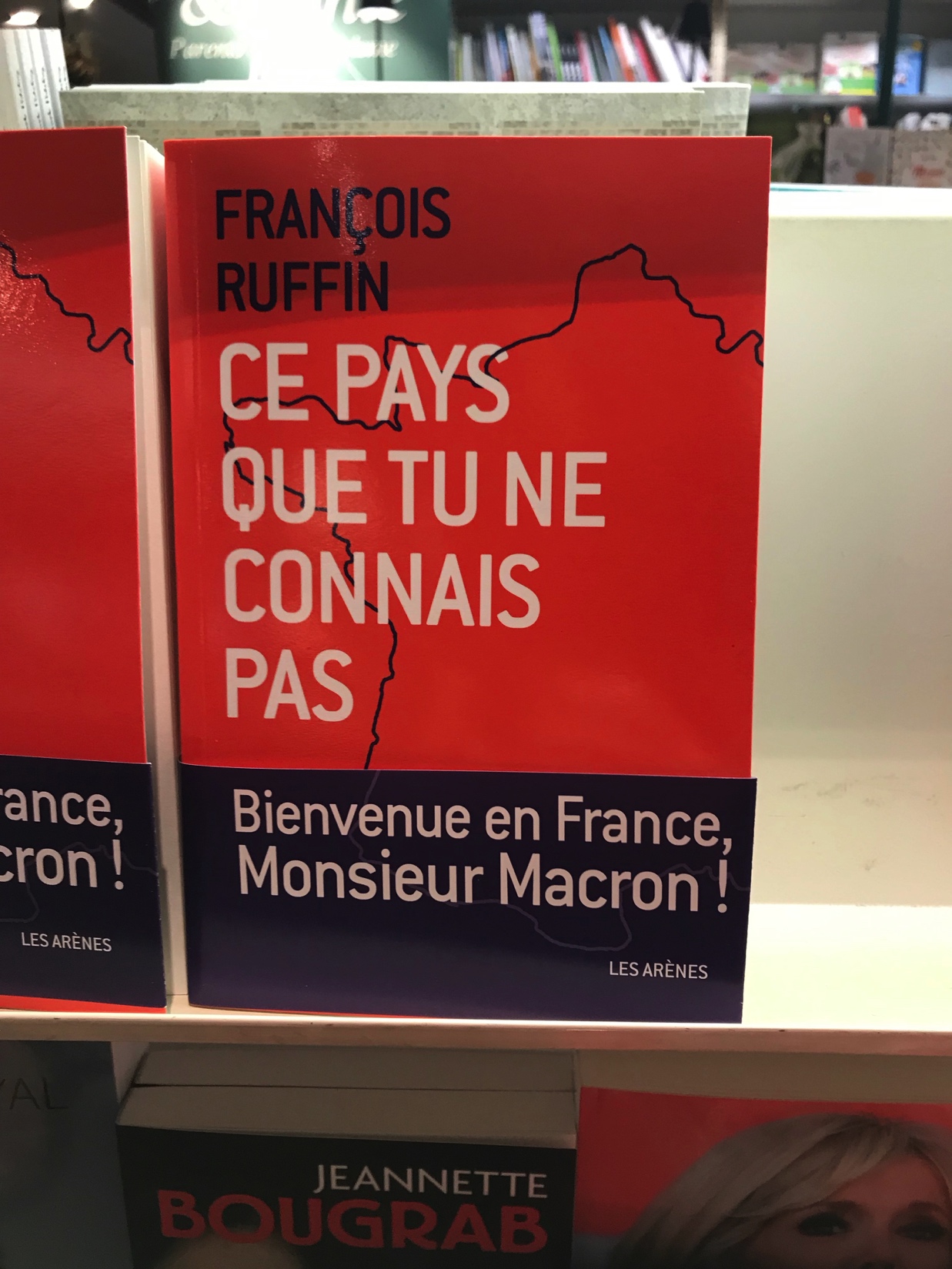 Bourgeois de gauche radicale anti-Macron
Bourgeois catholique 
anti-avortement et
anti-Macron
Populiste de gauche
anti-Macron
Pour les Français, la vie est un combat…
MAL
BIEN
Un pays avec 300 fromages est-il ingouvernable ?
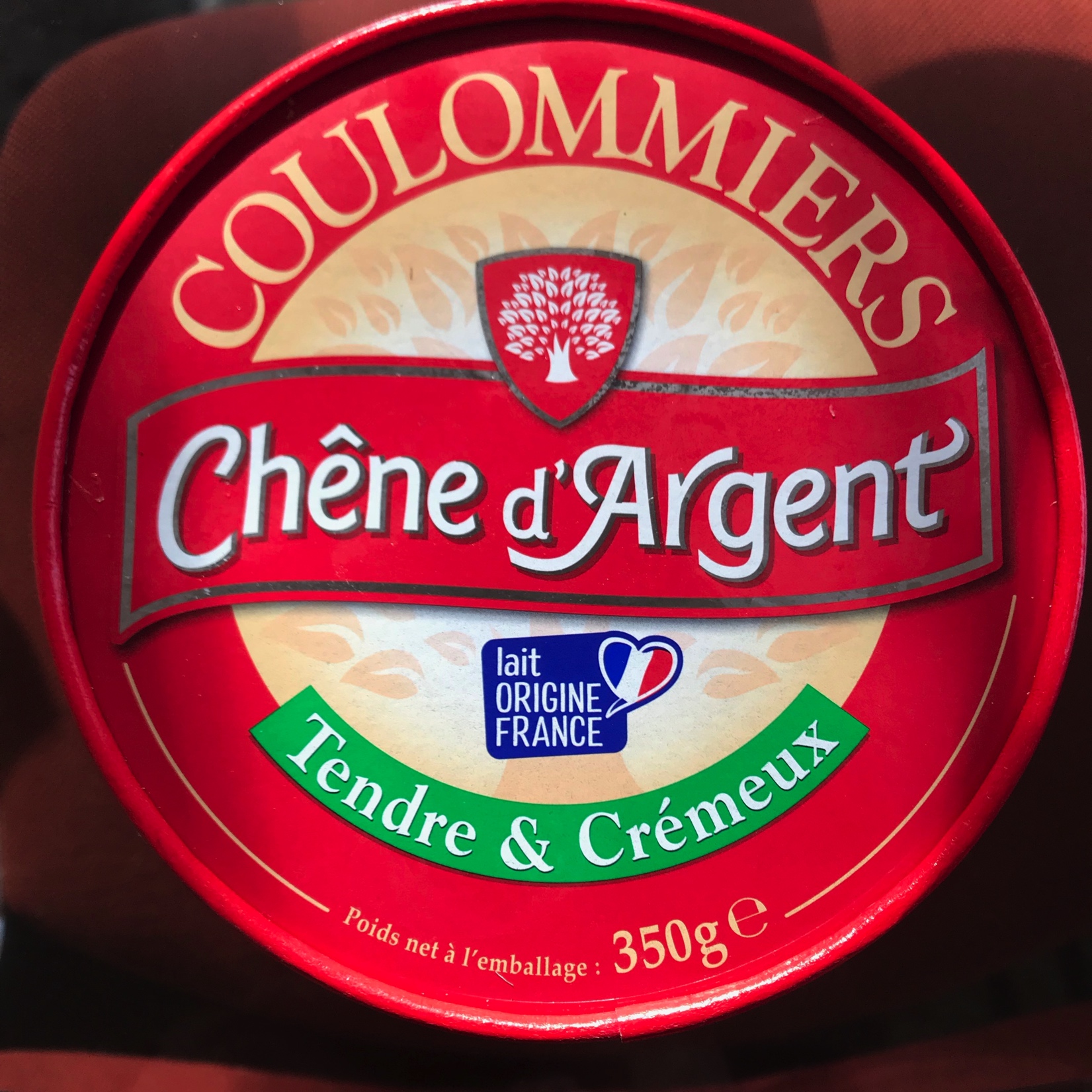 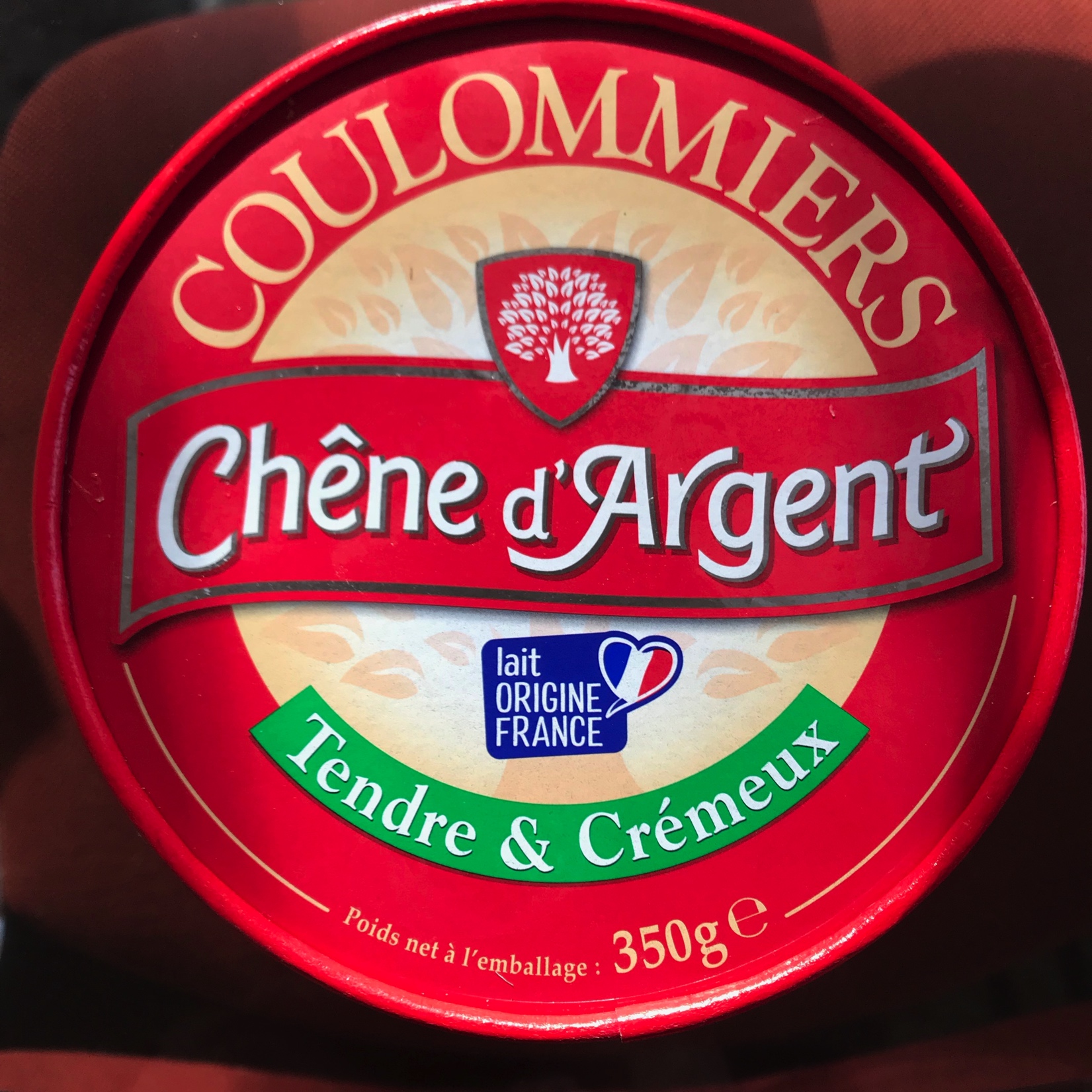 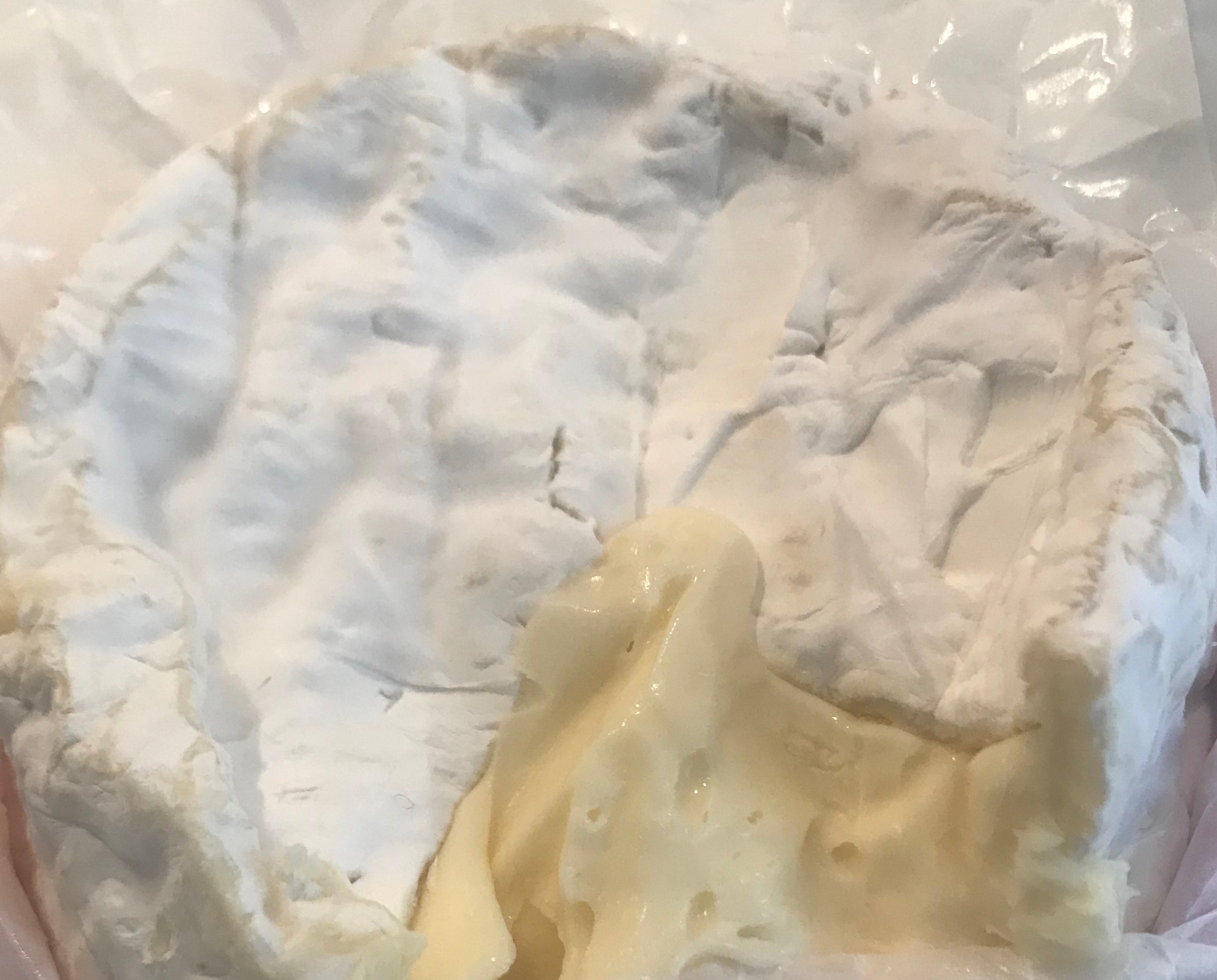 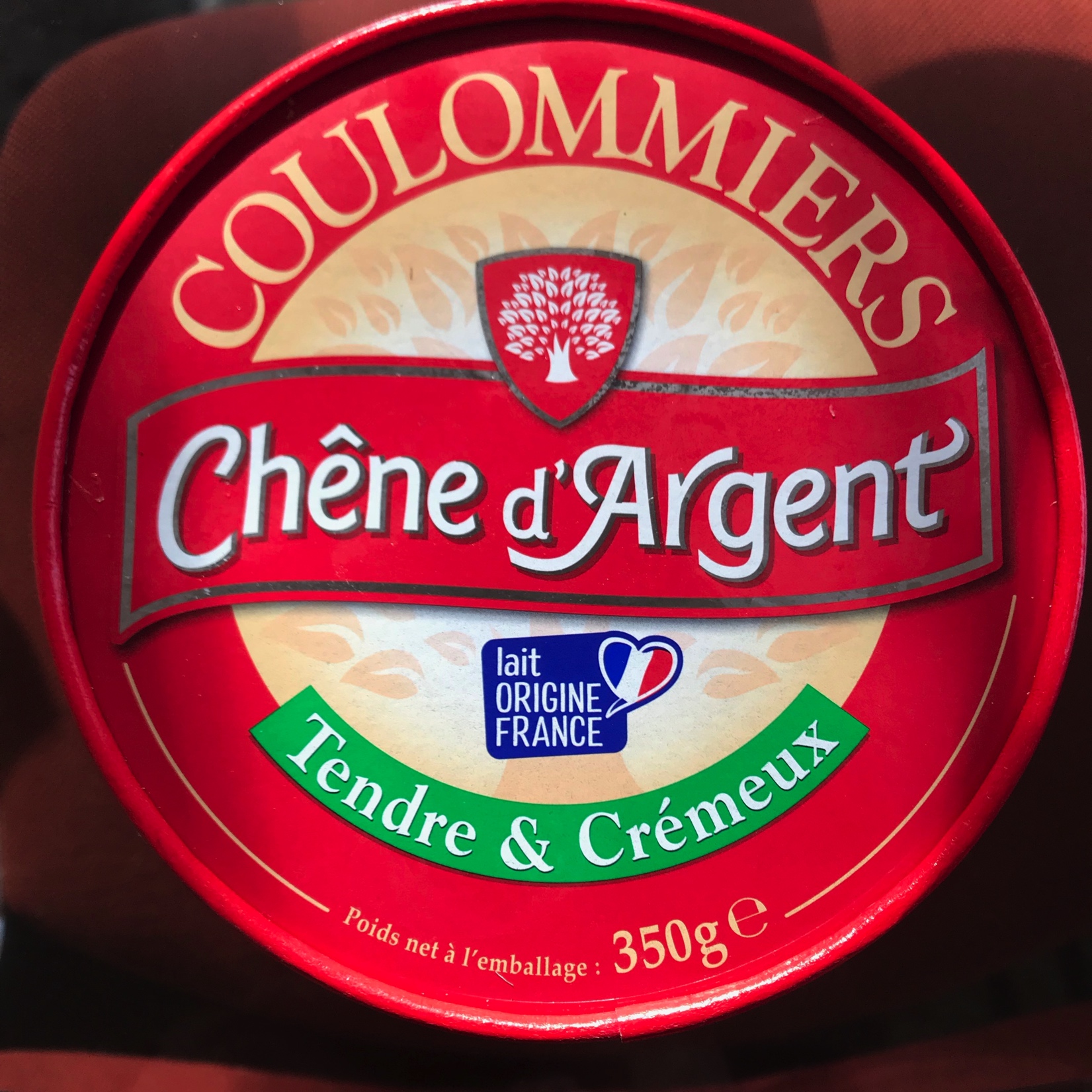 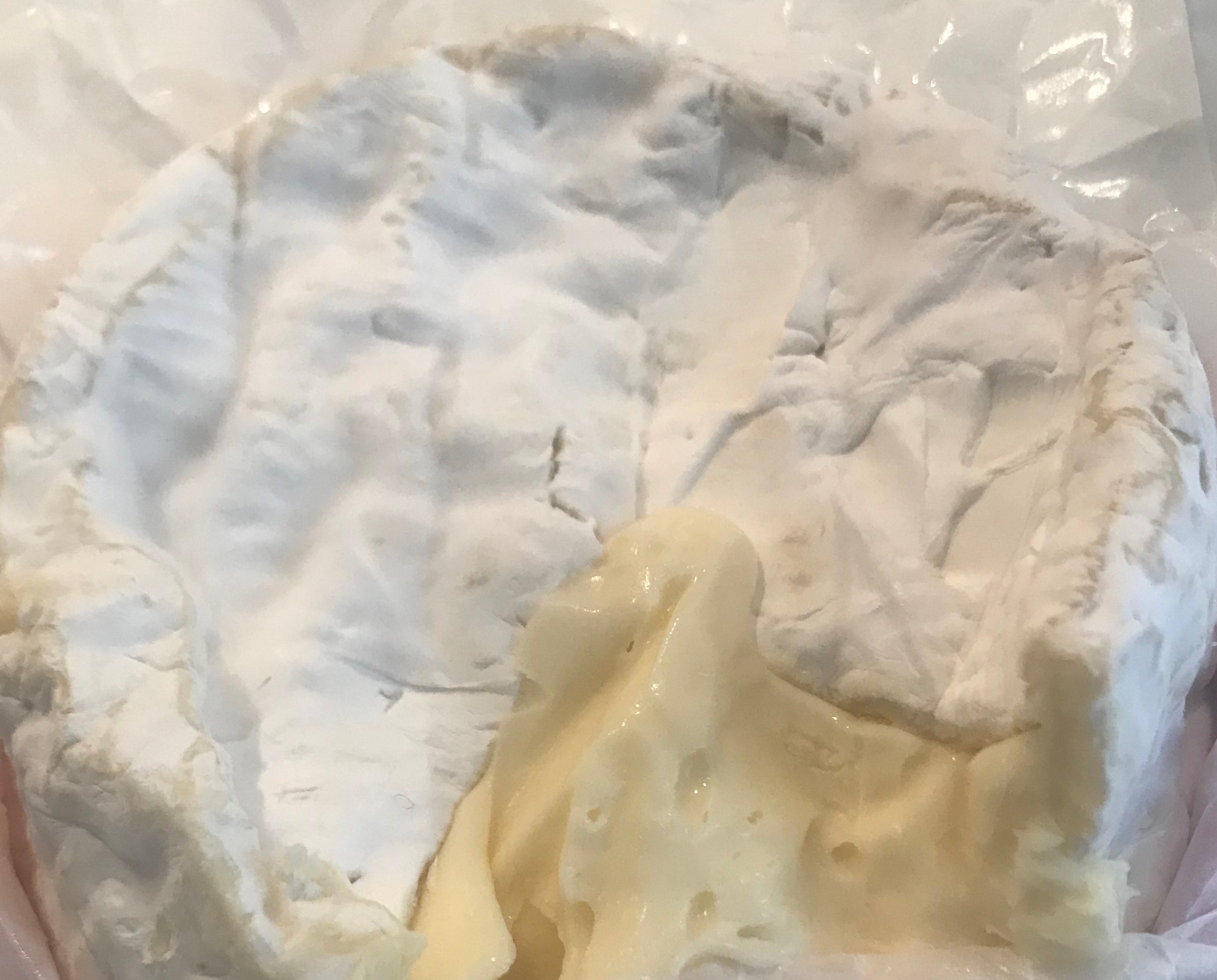 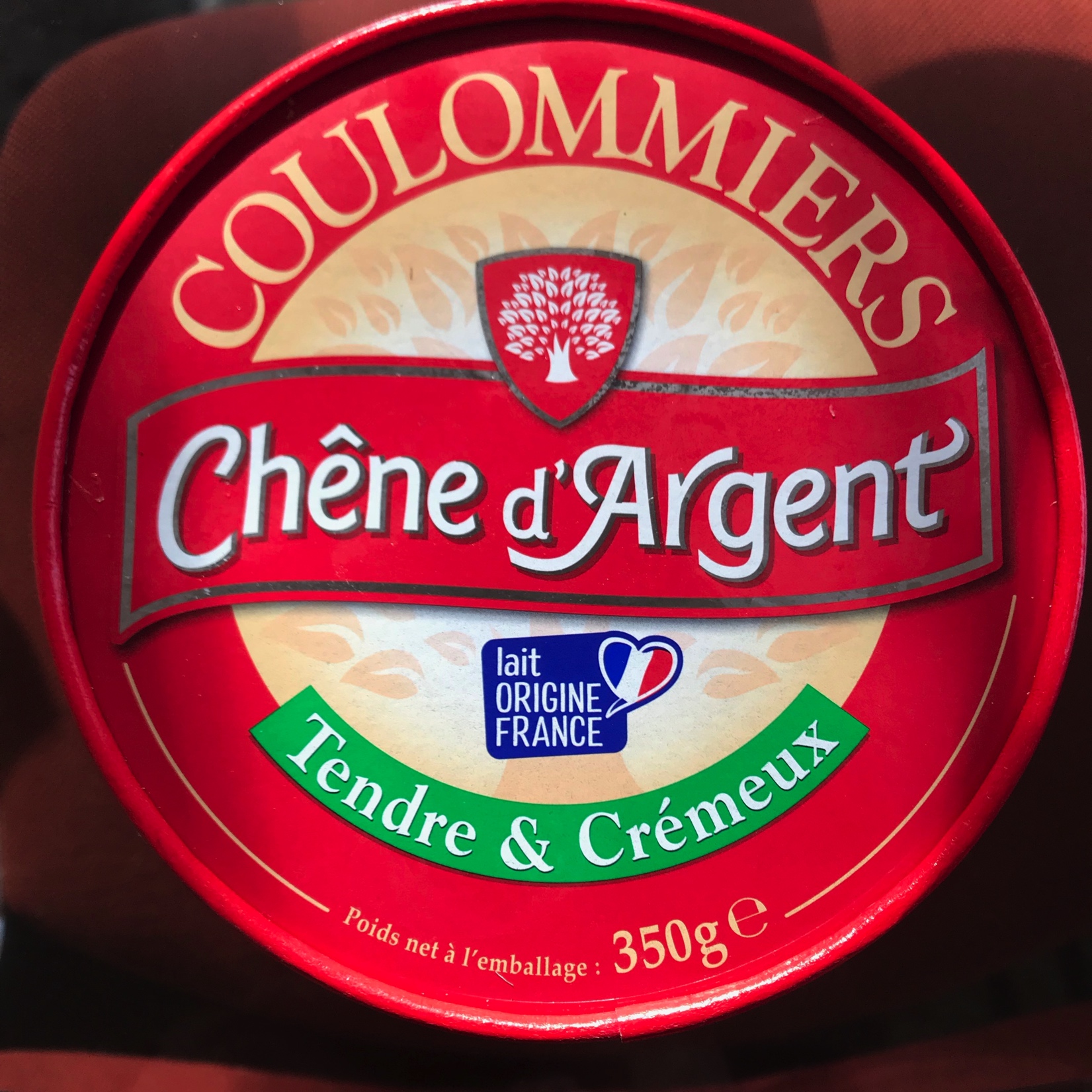 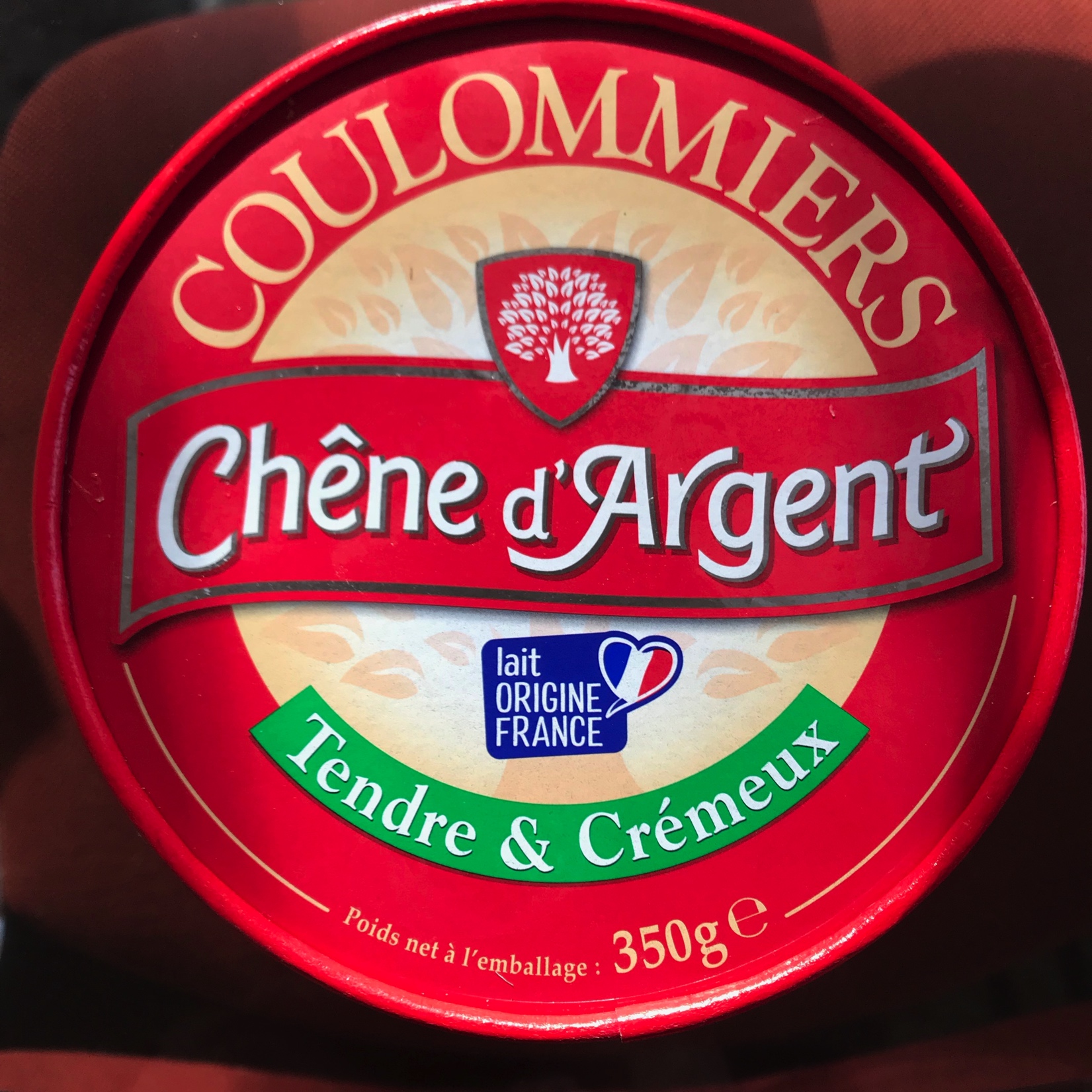 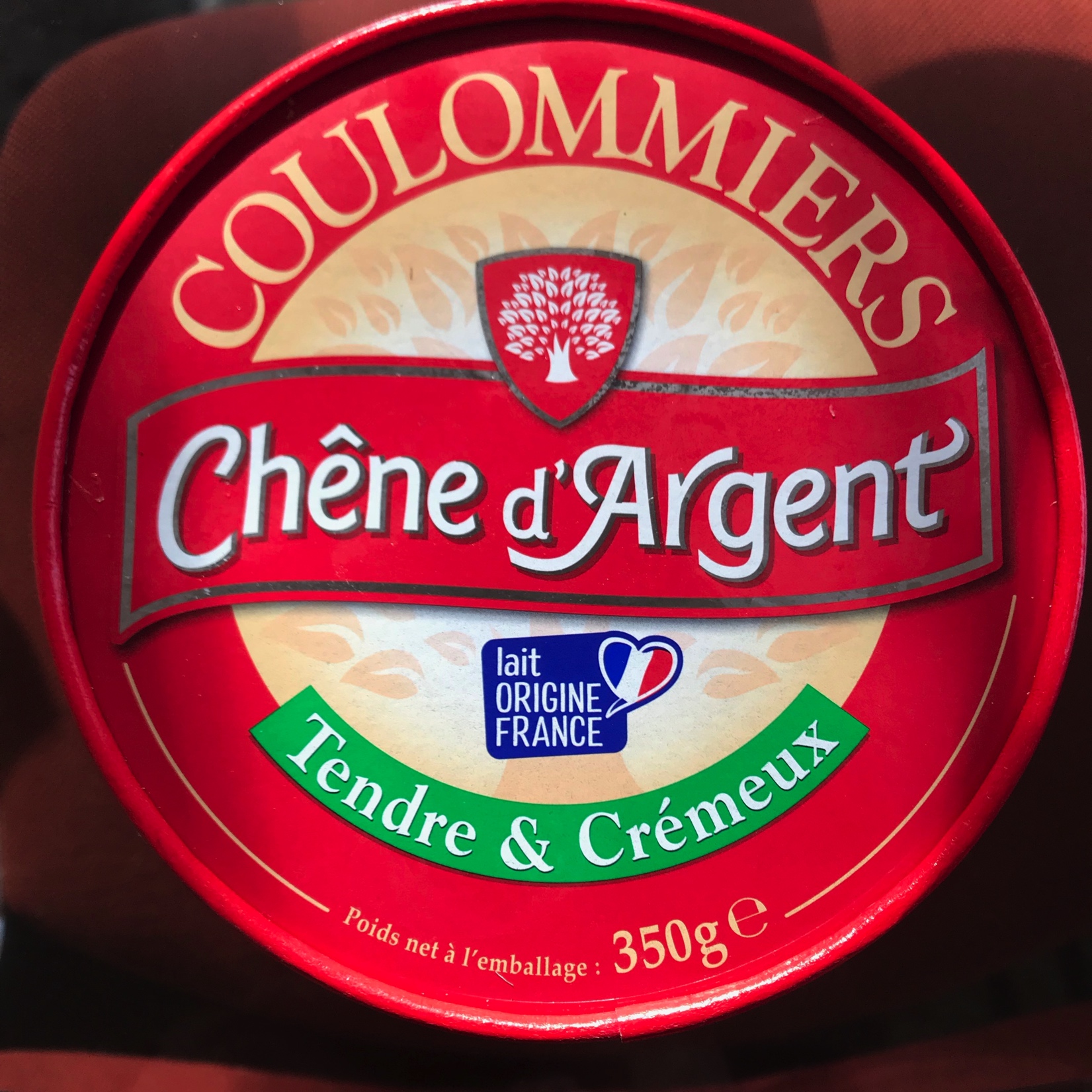 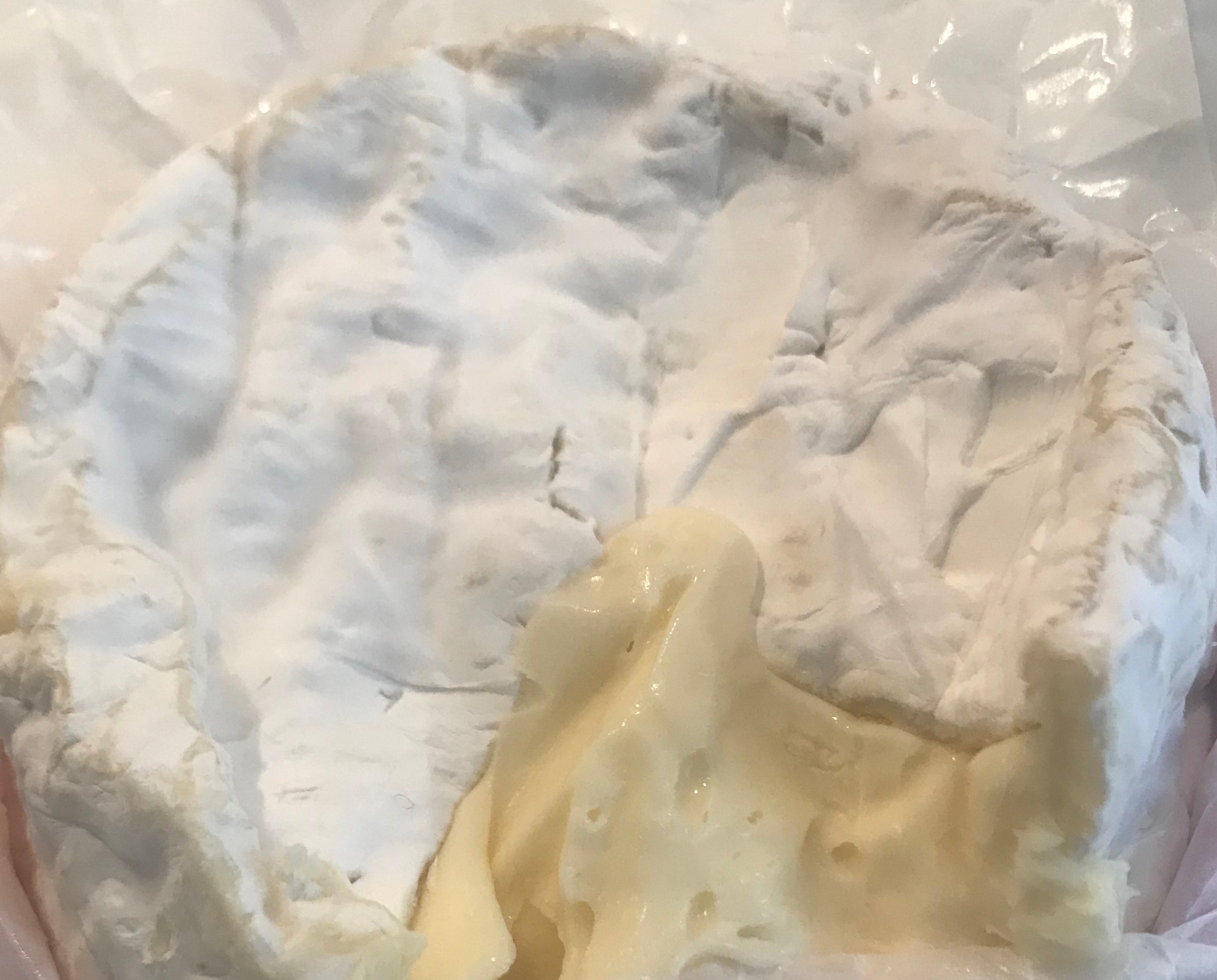 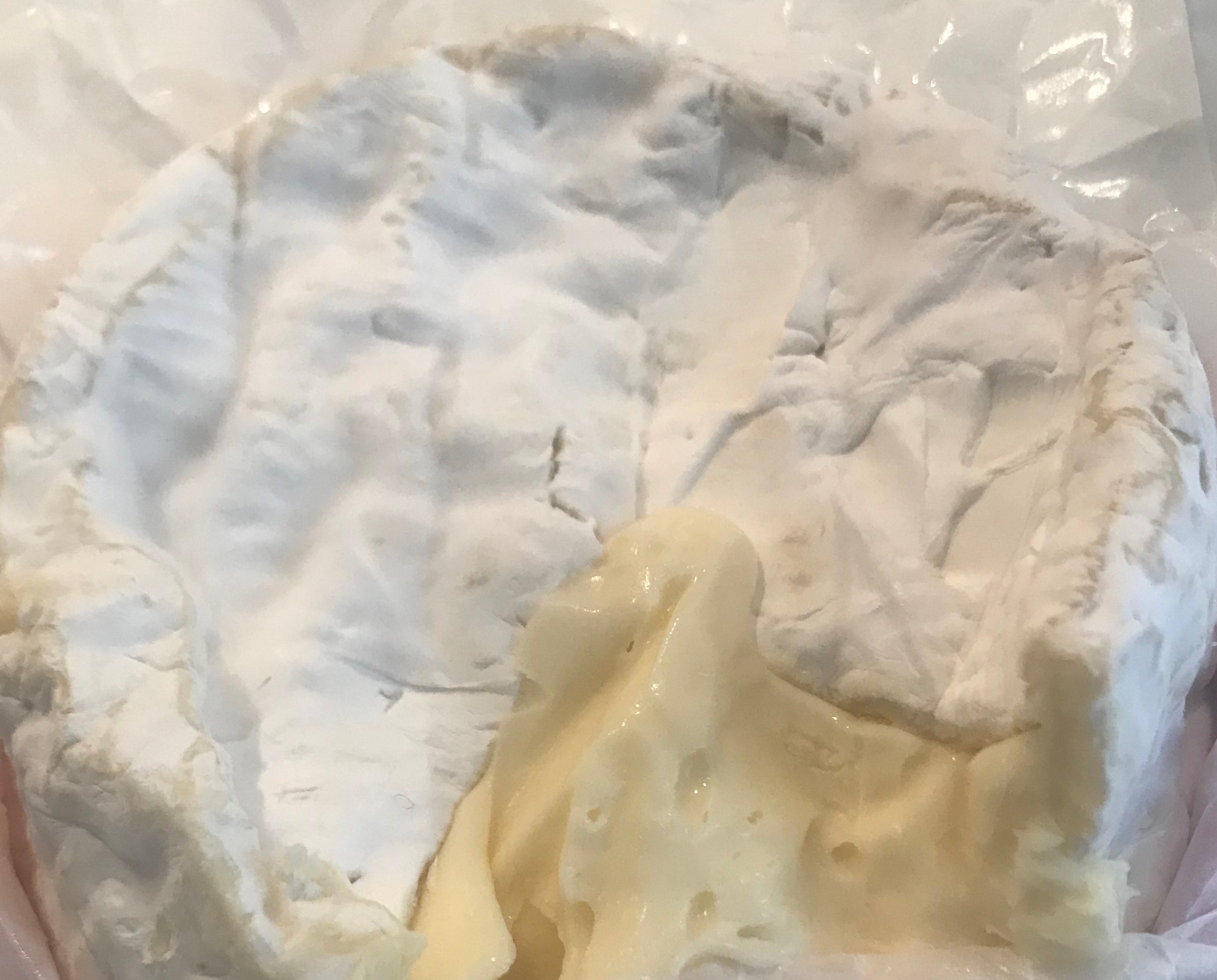 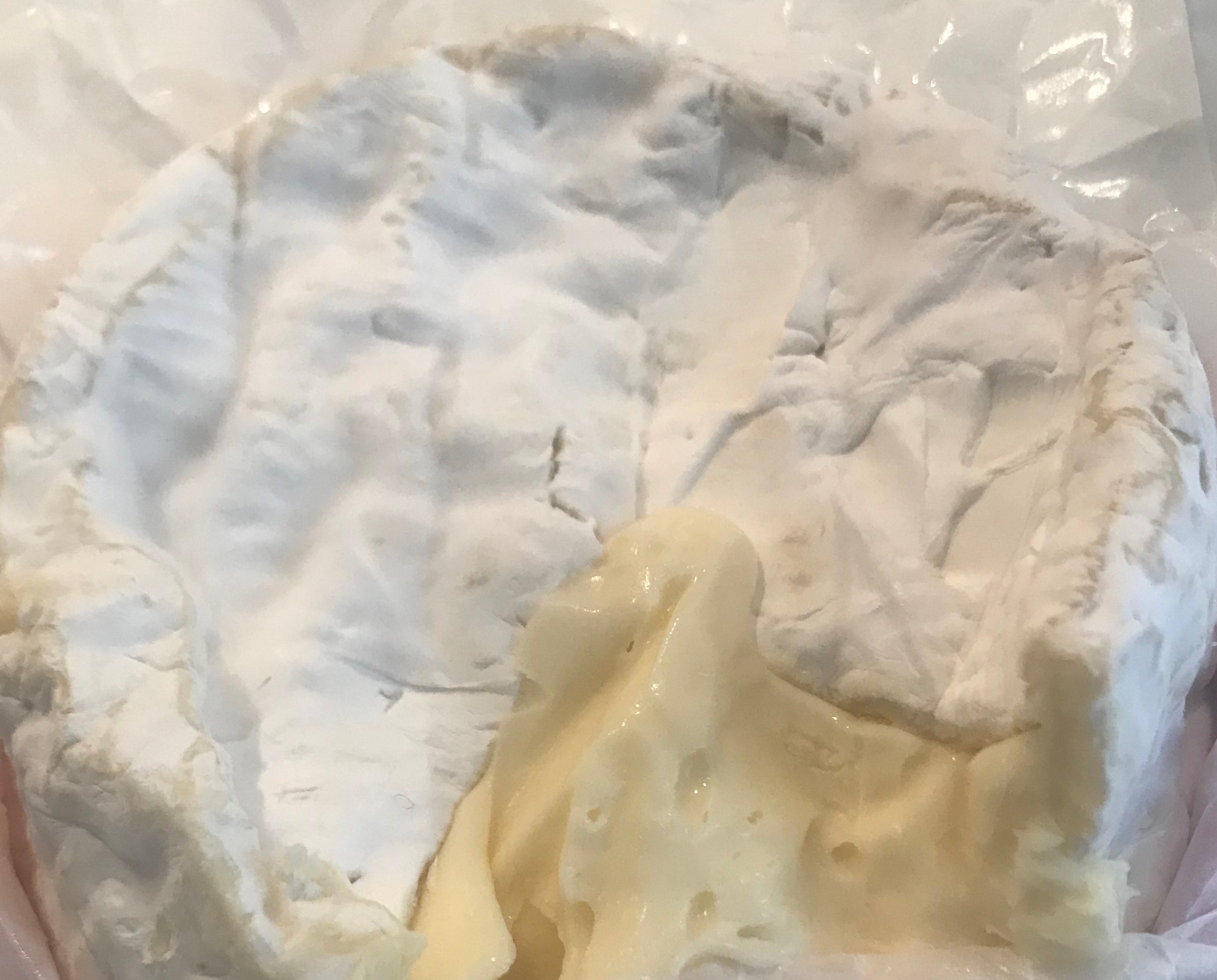 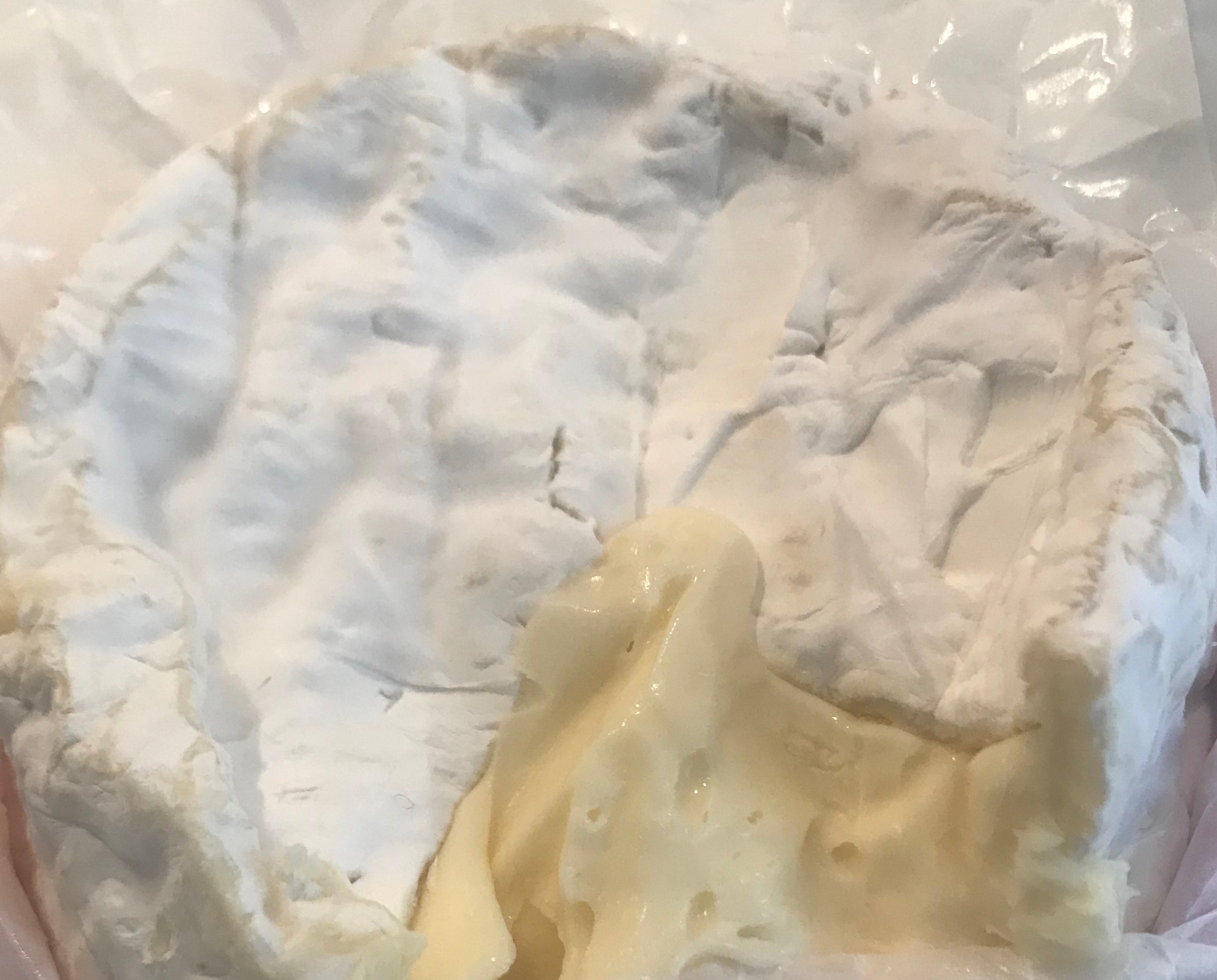 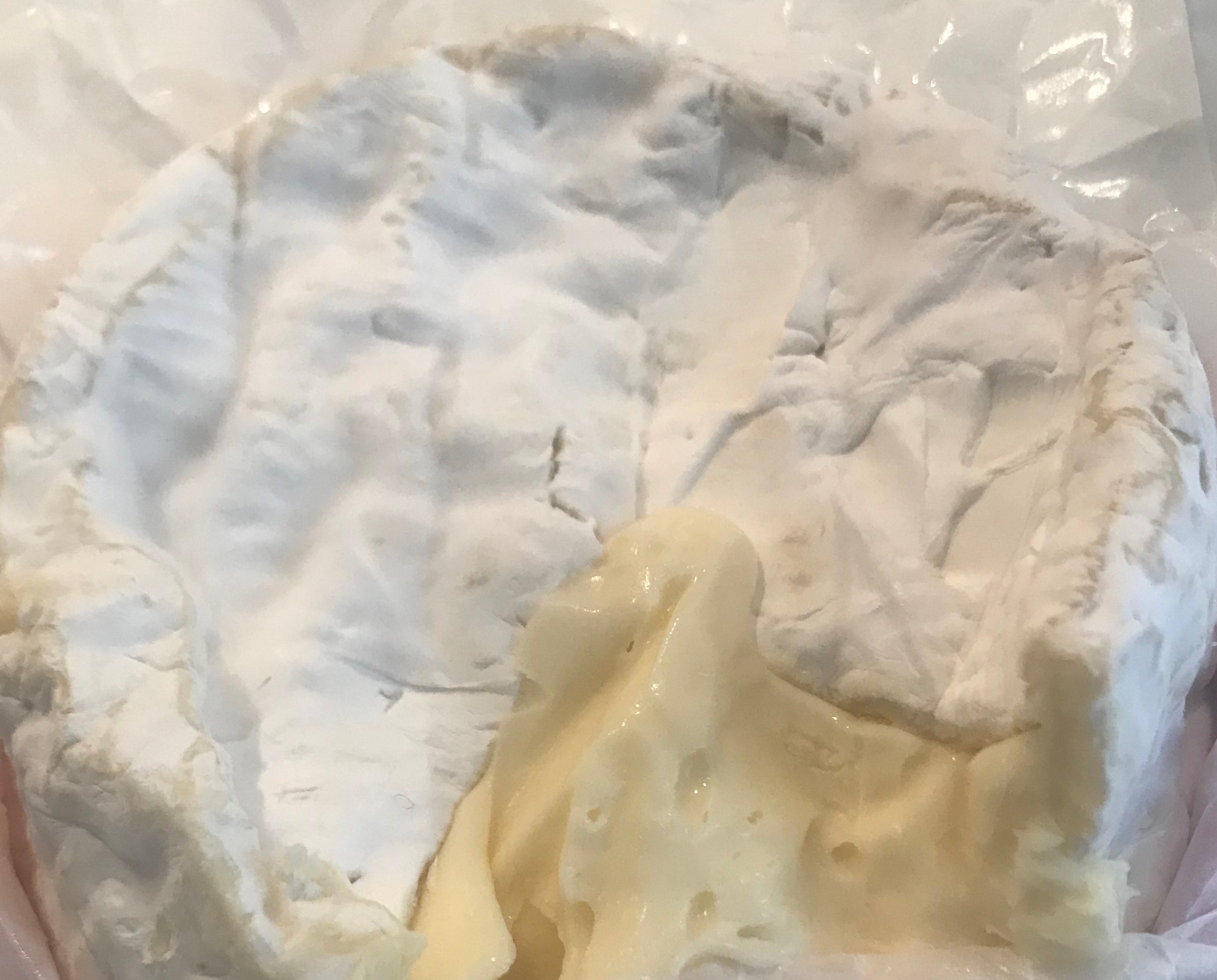 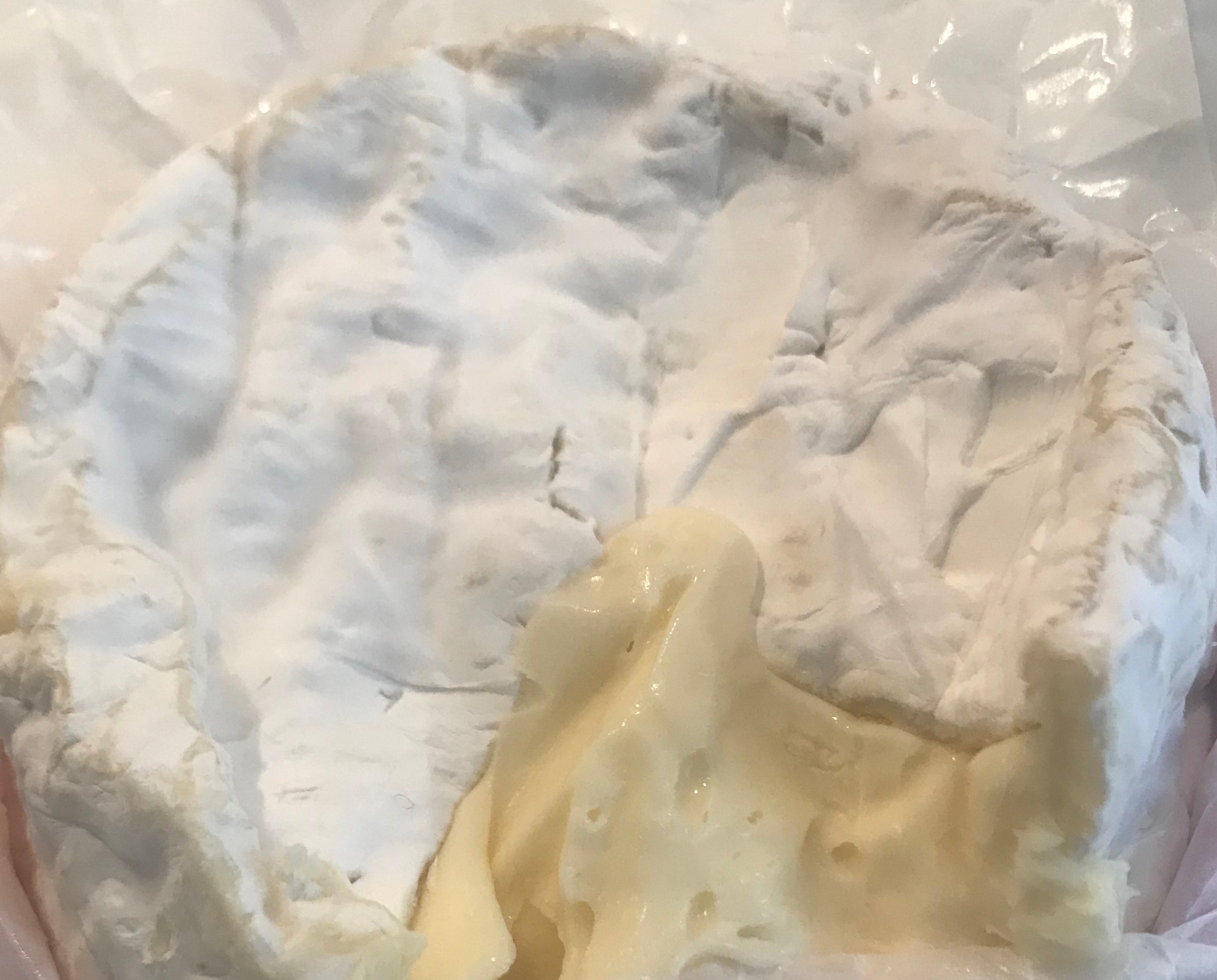 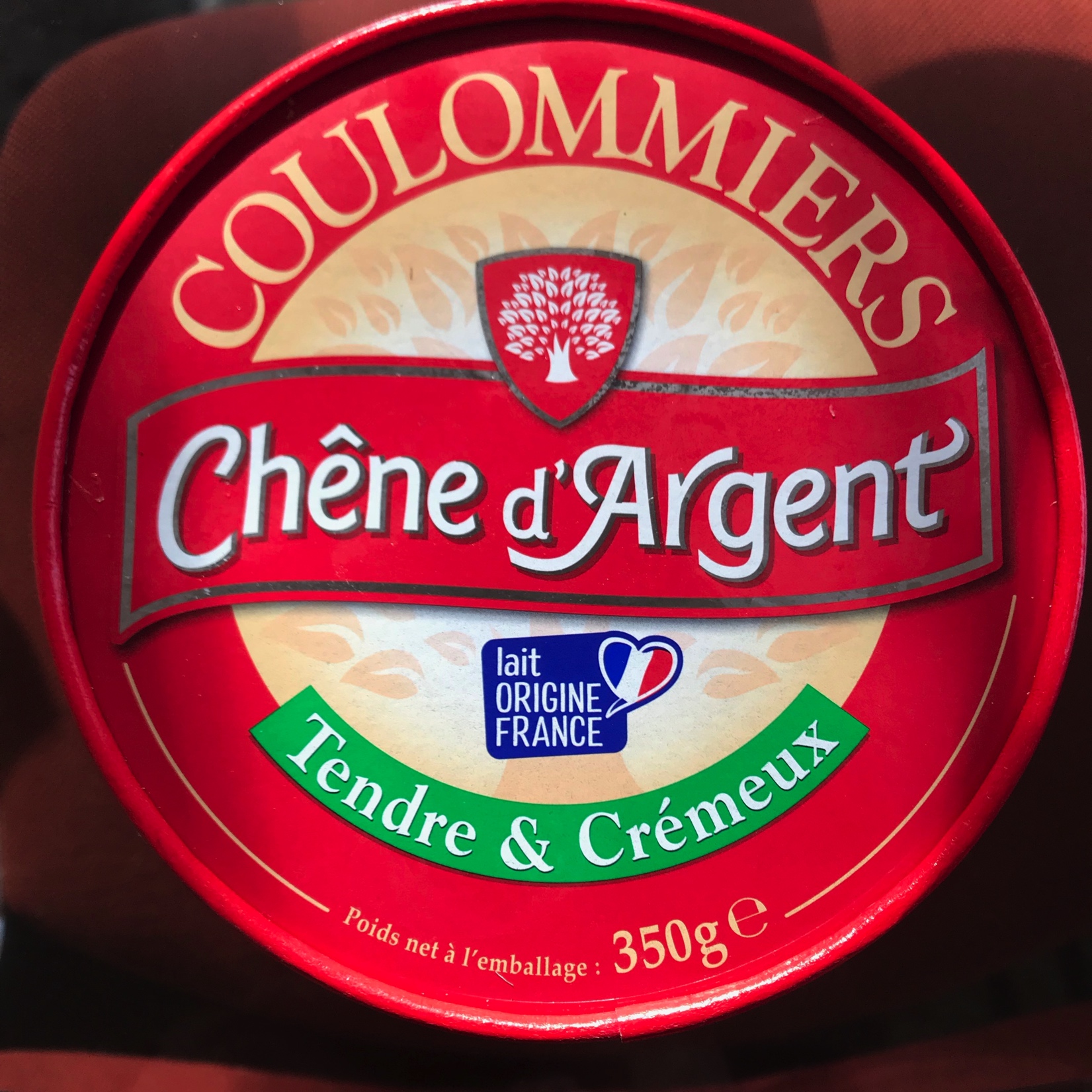 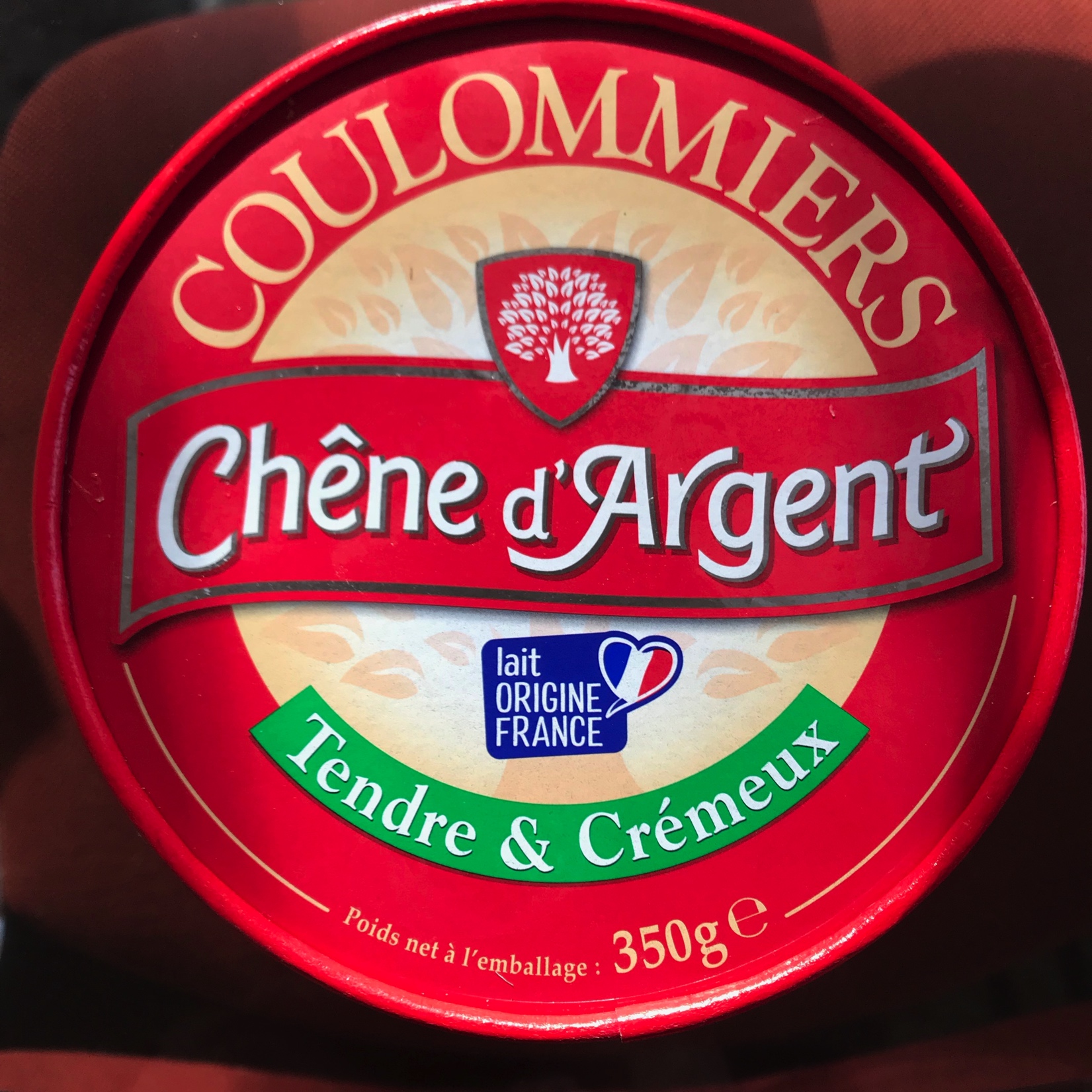 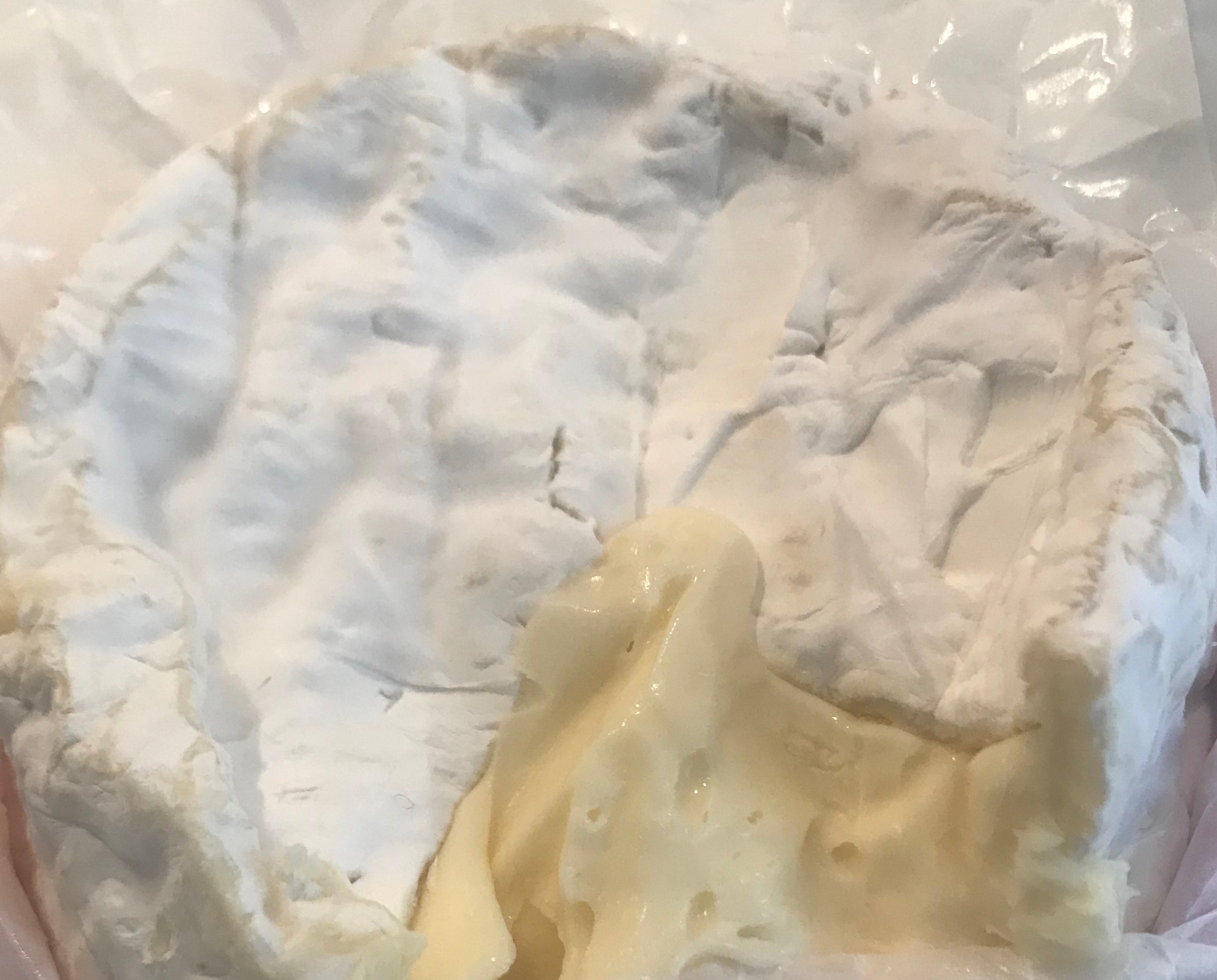 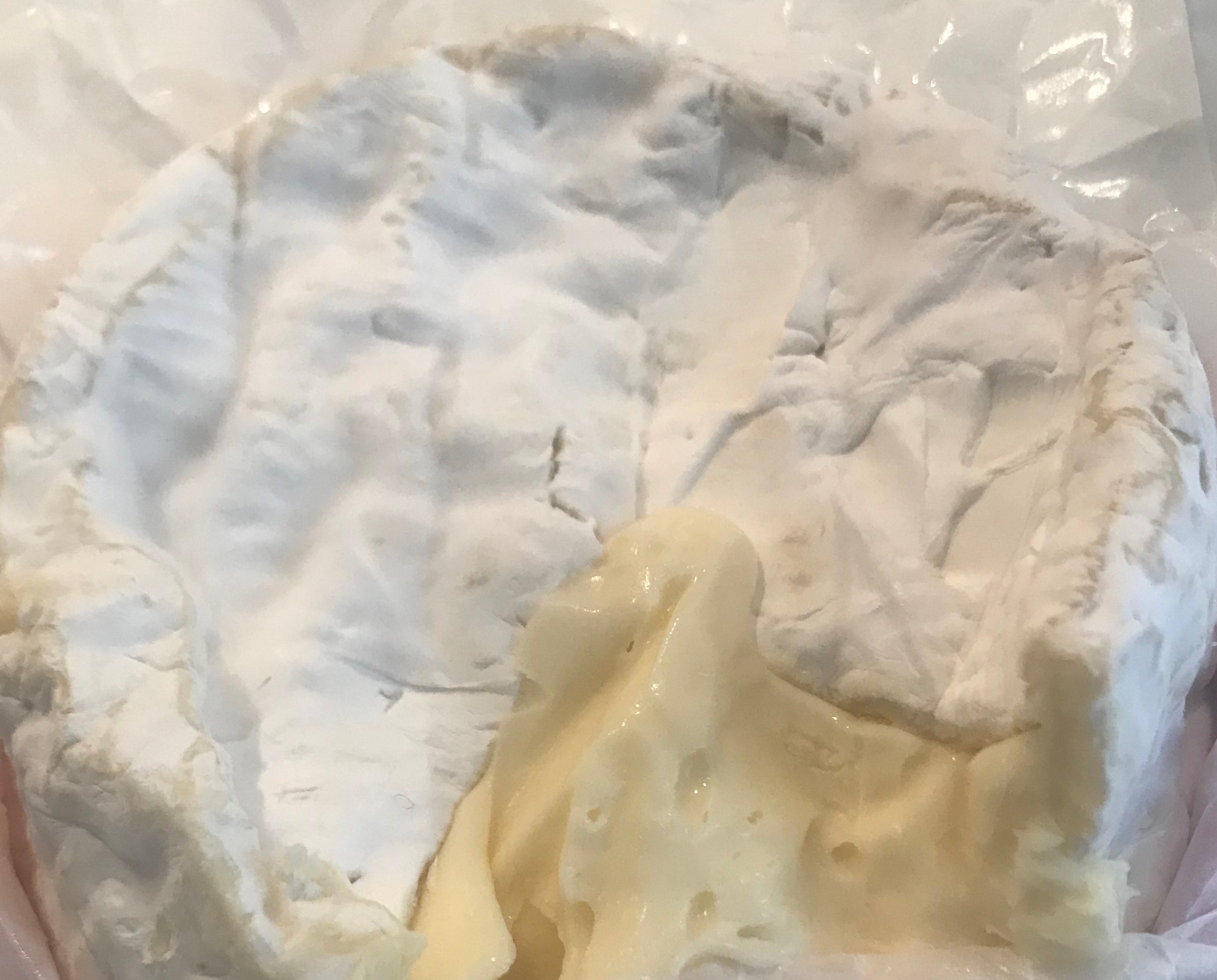 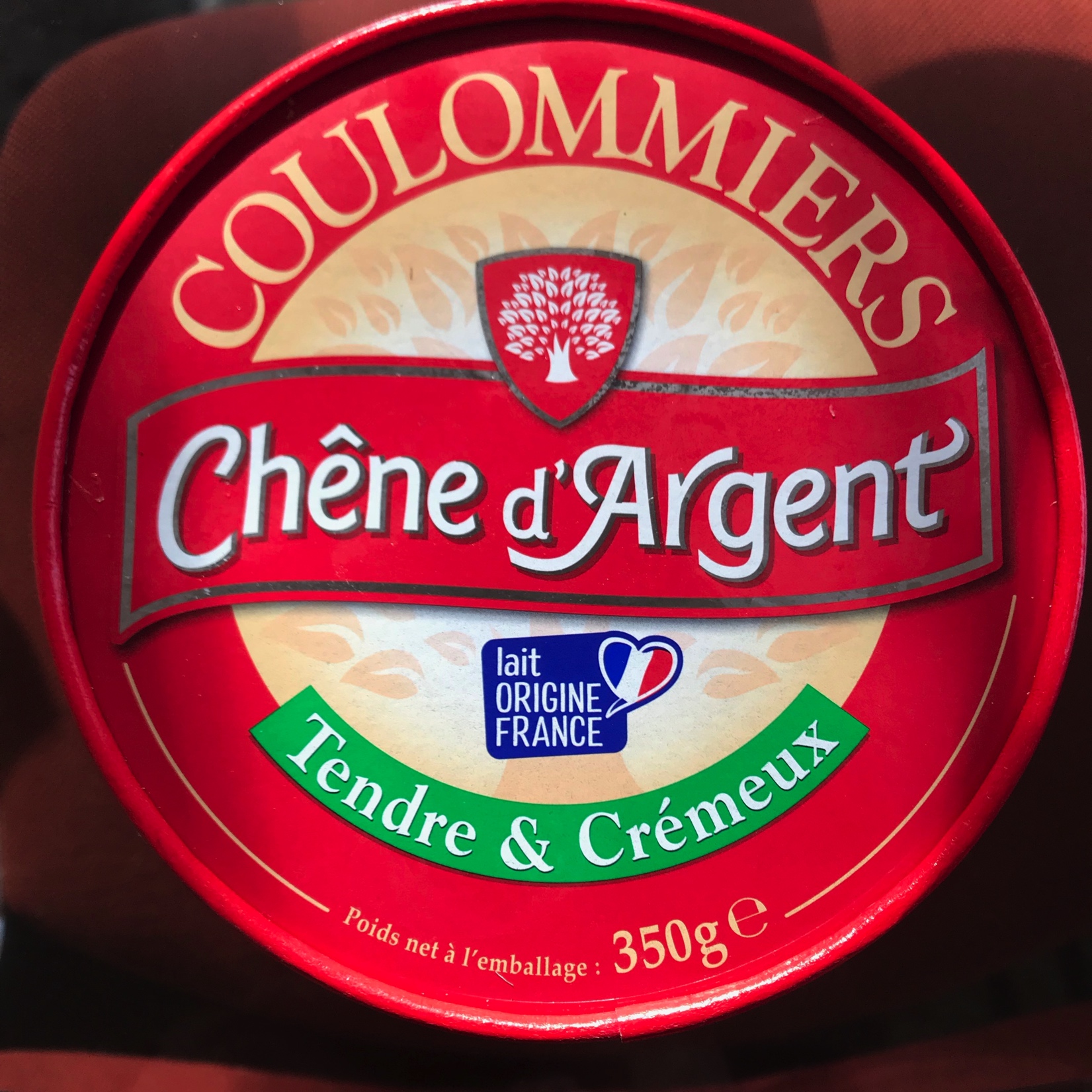 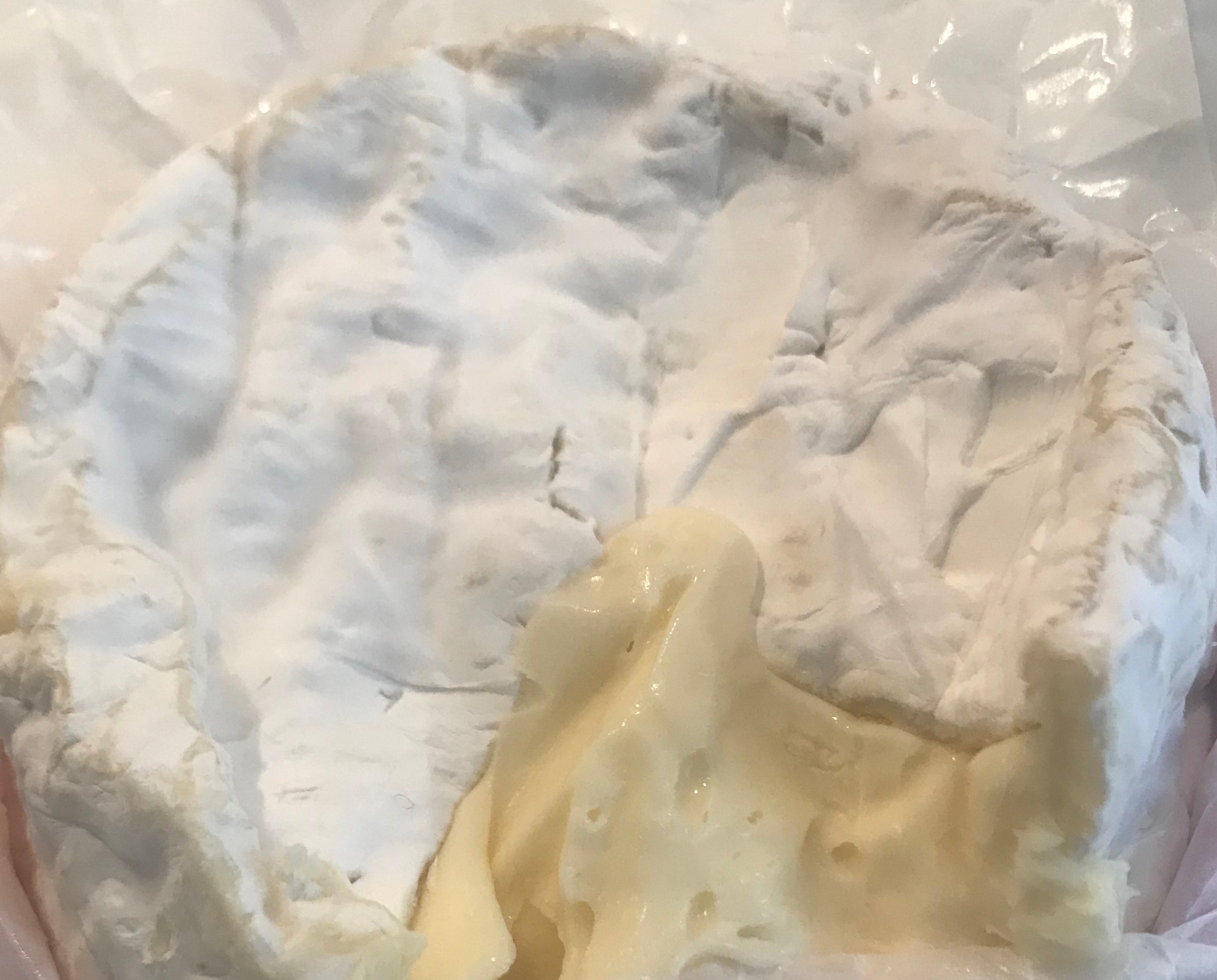 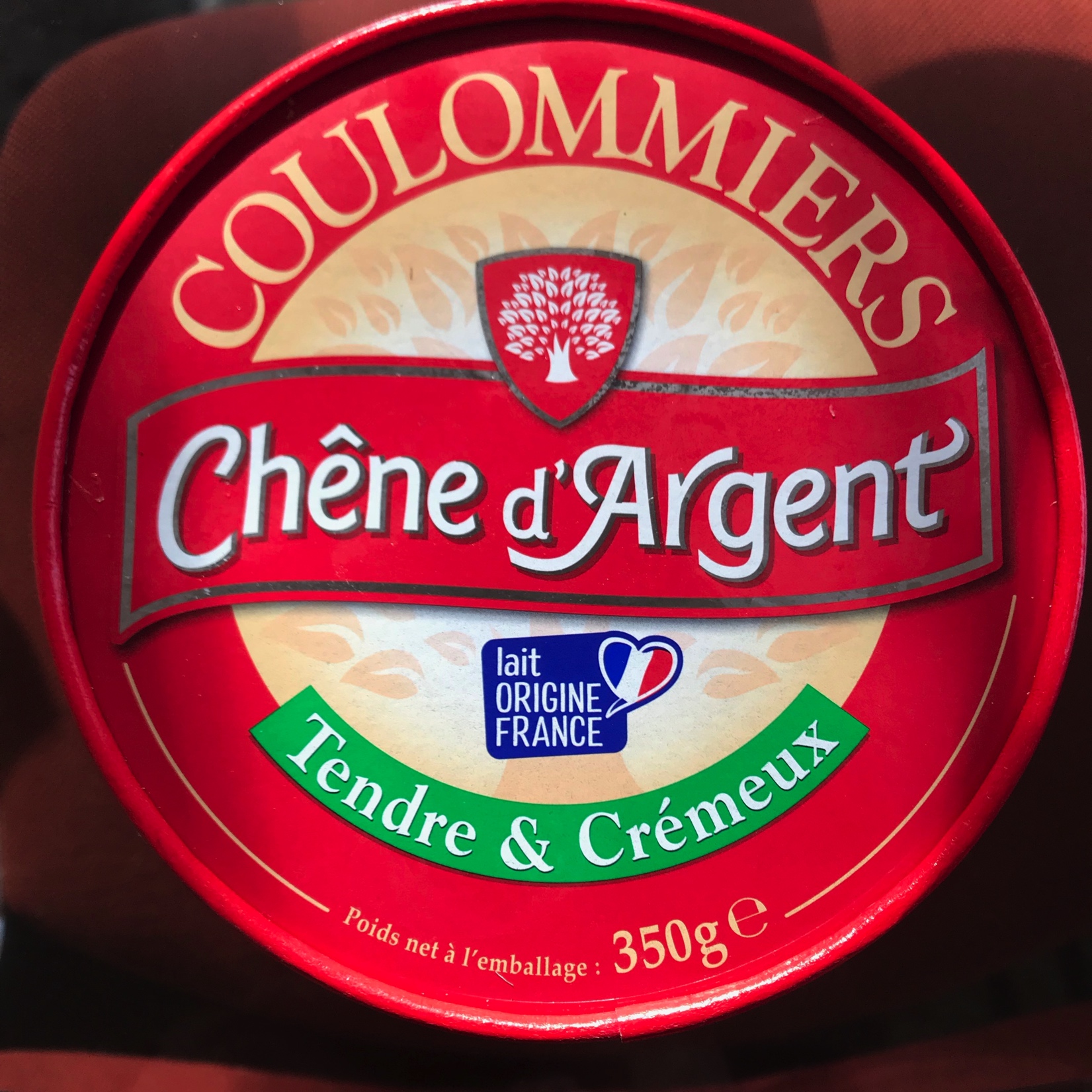 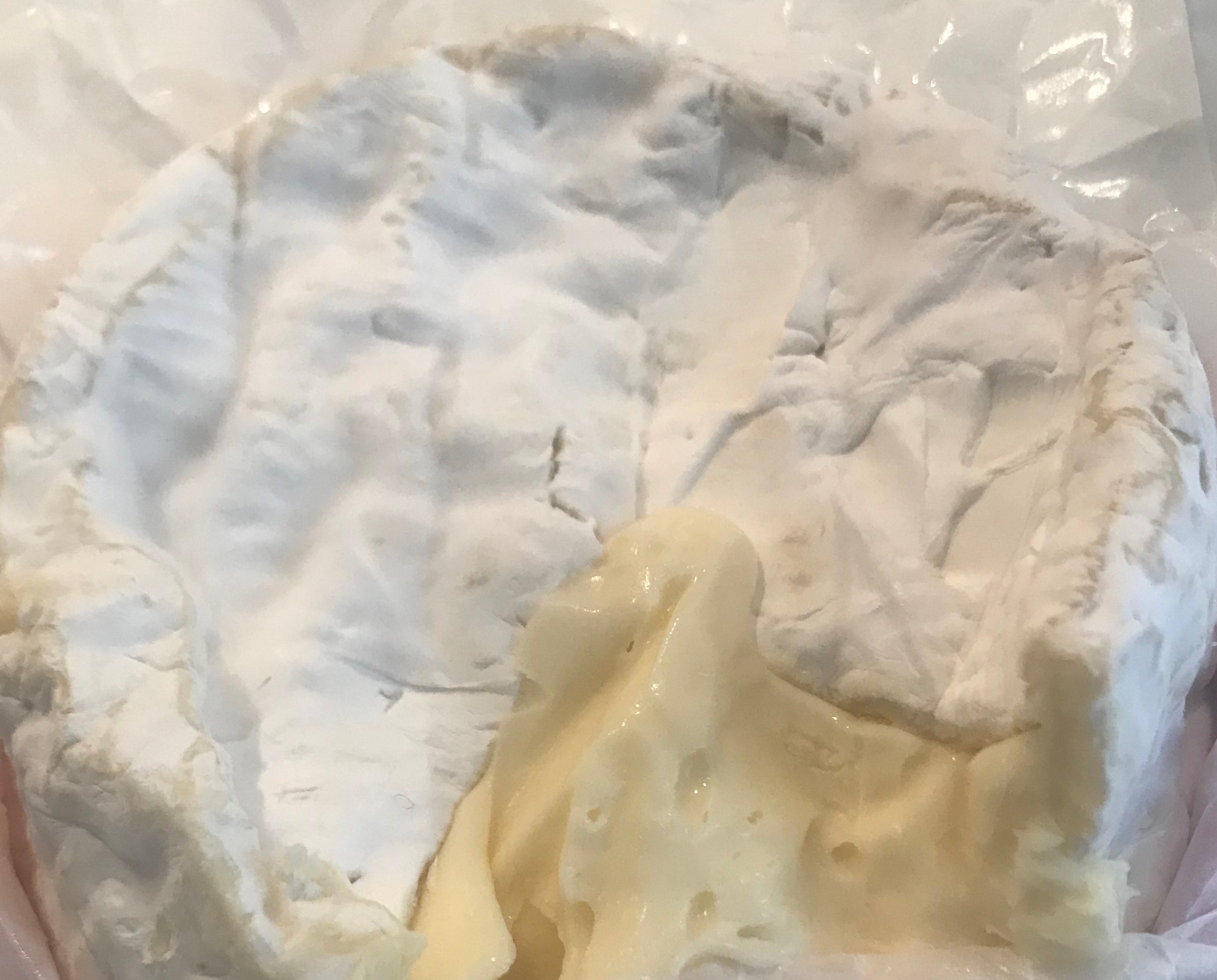 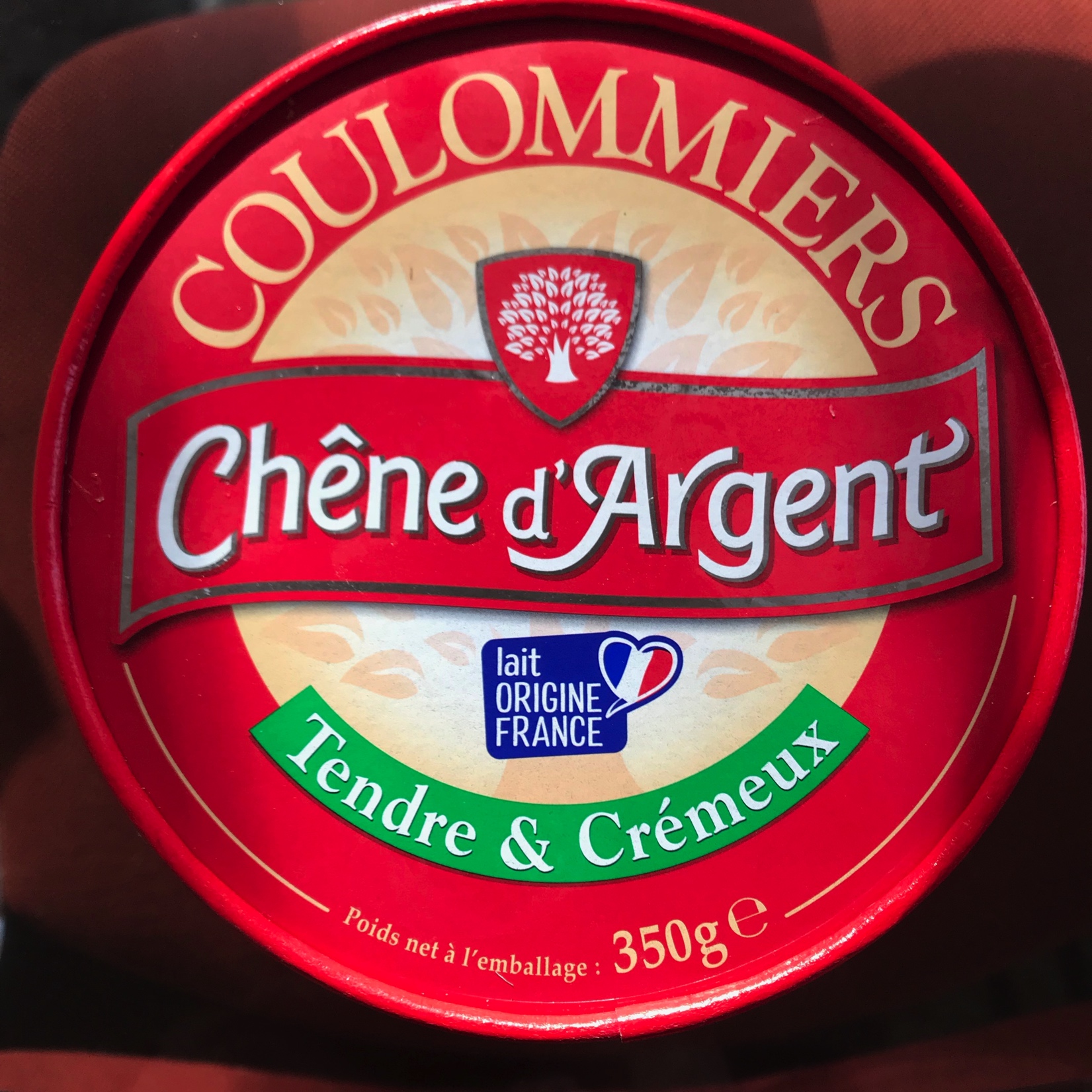 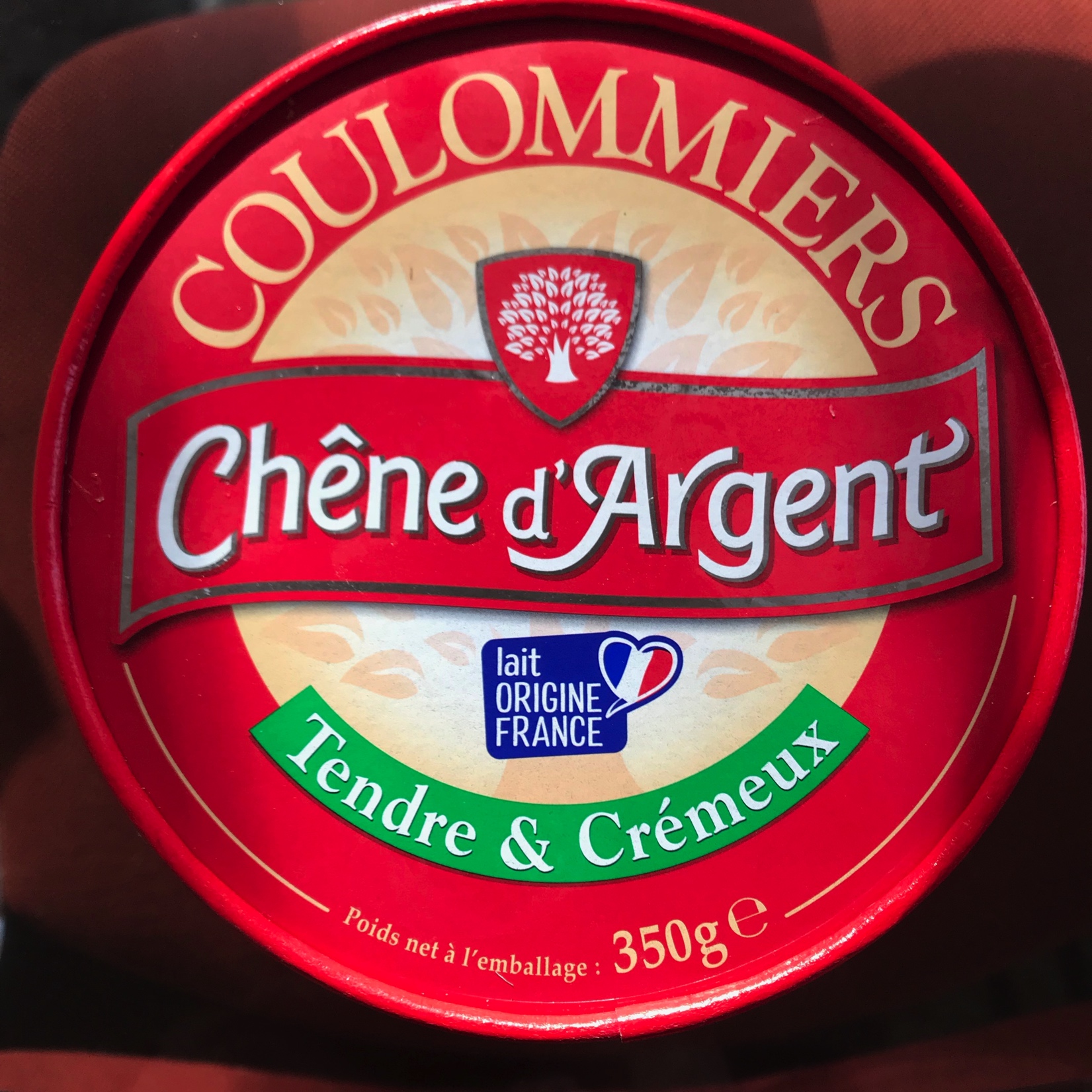 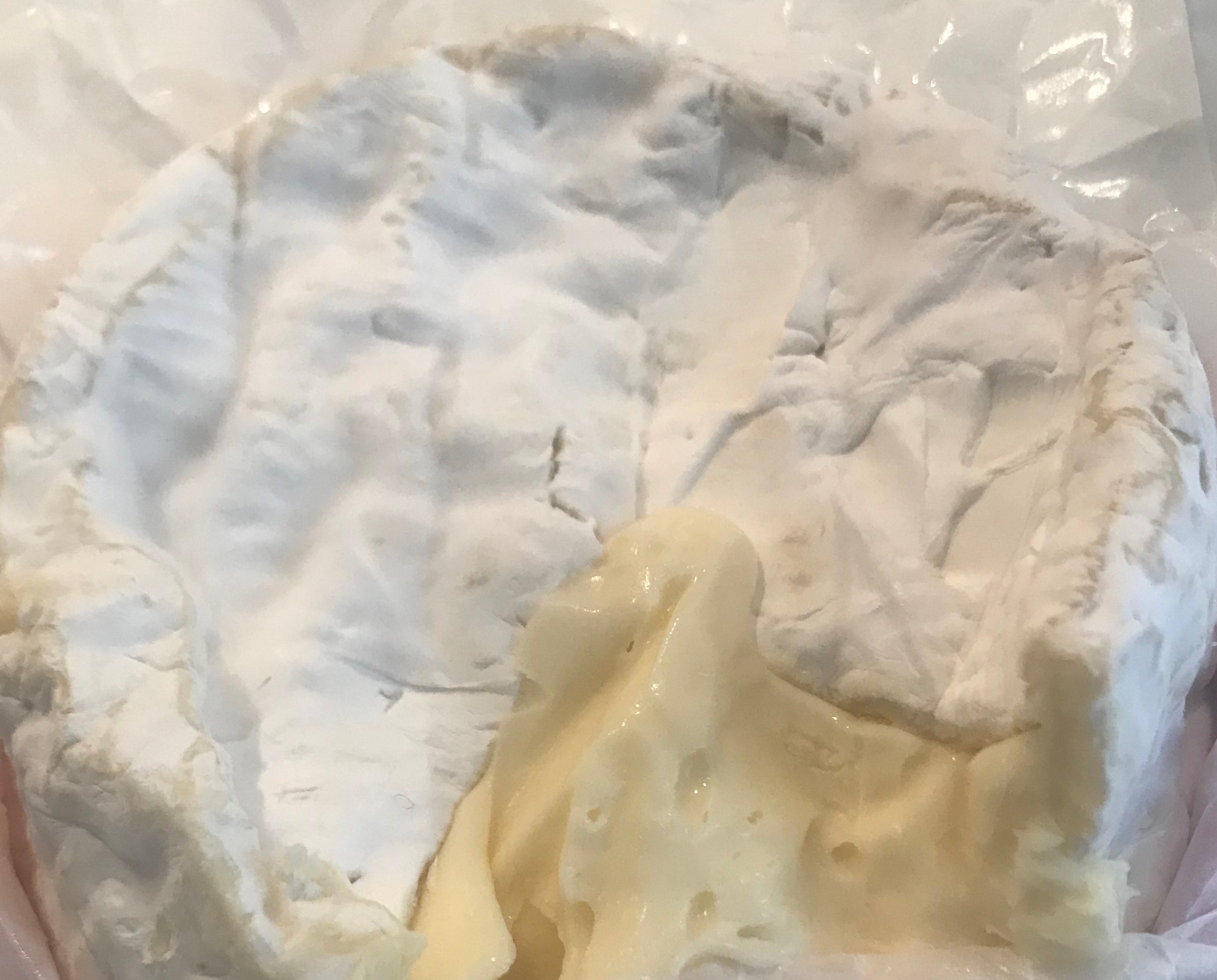 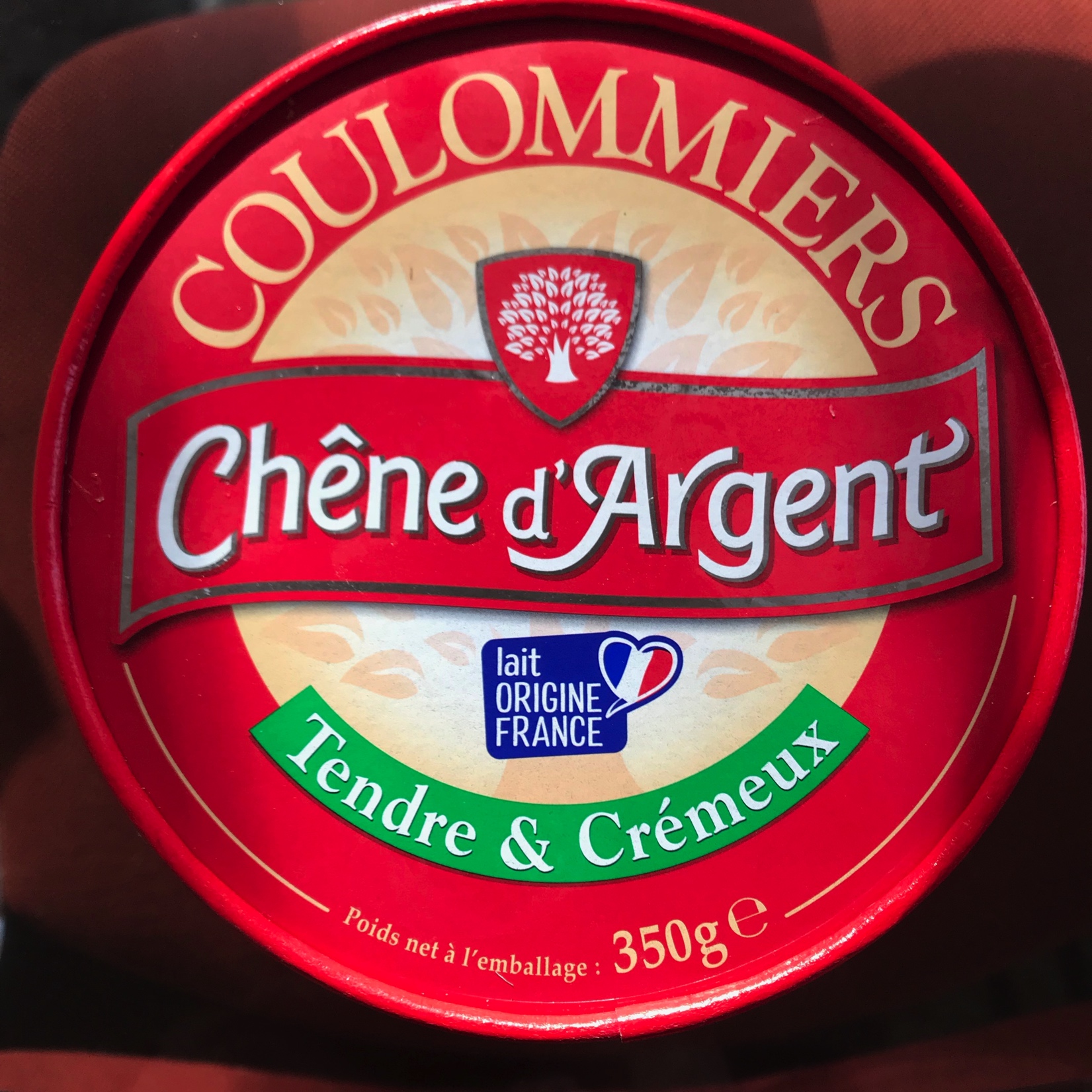 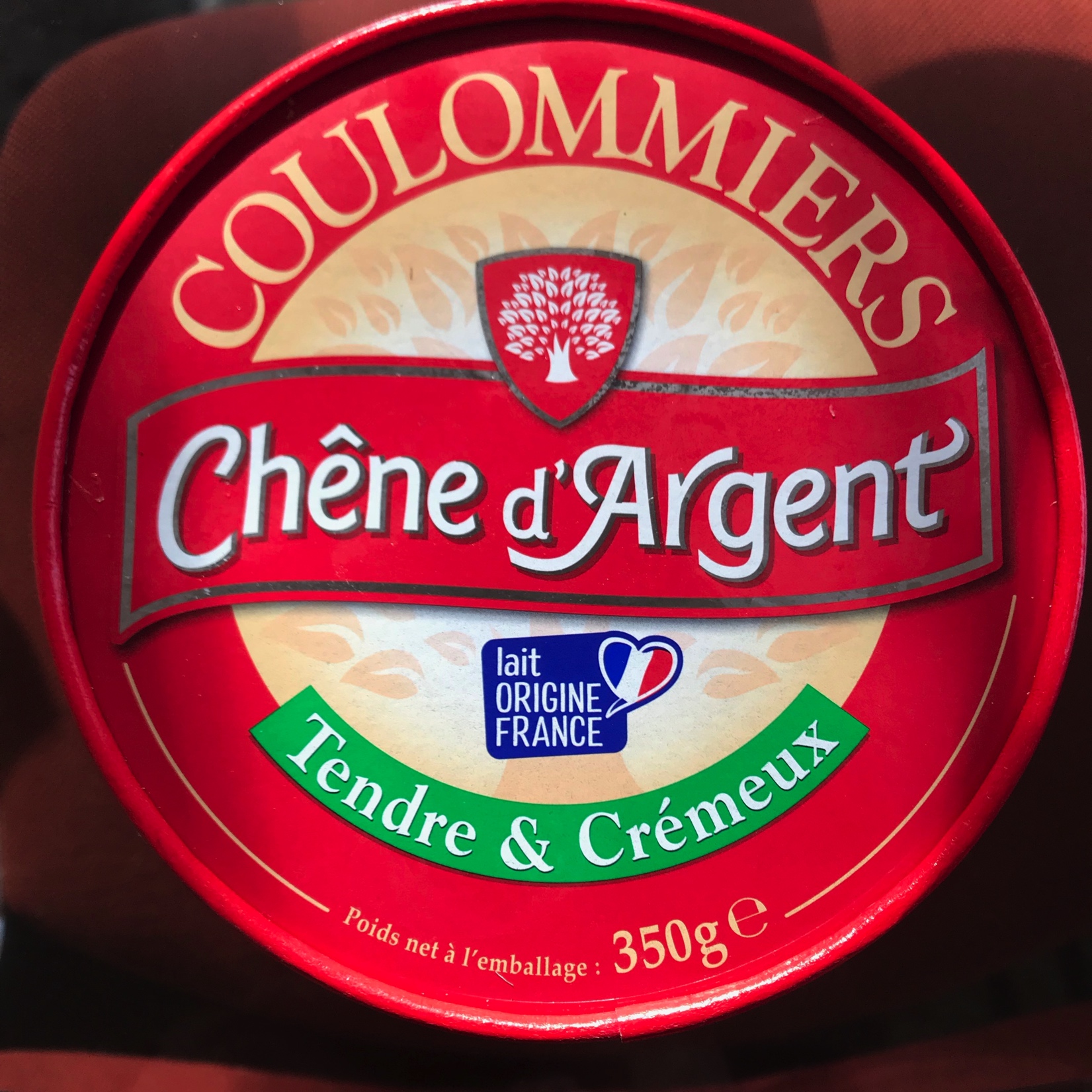 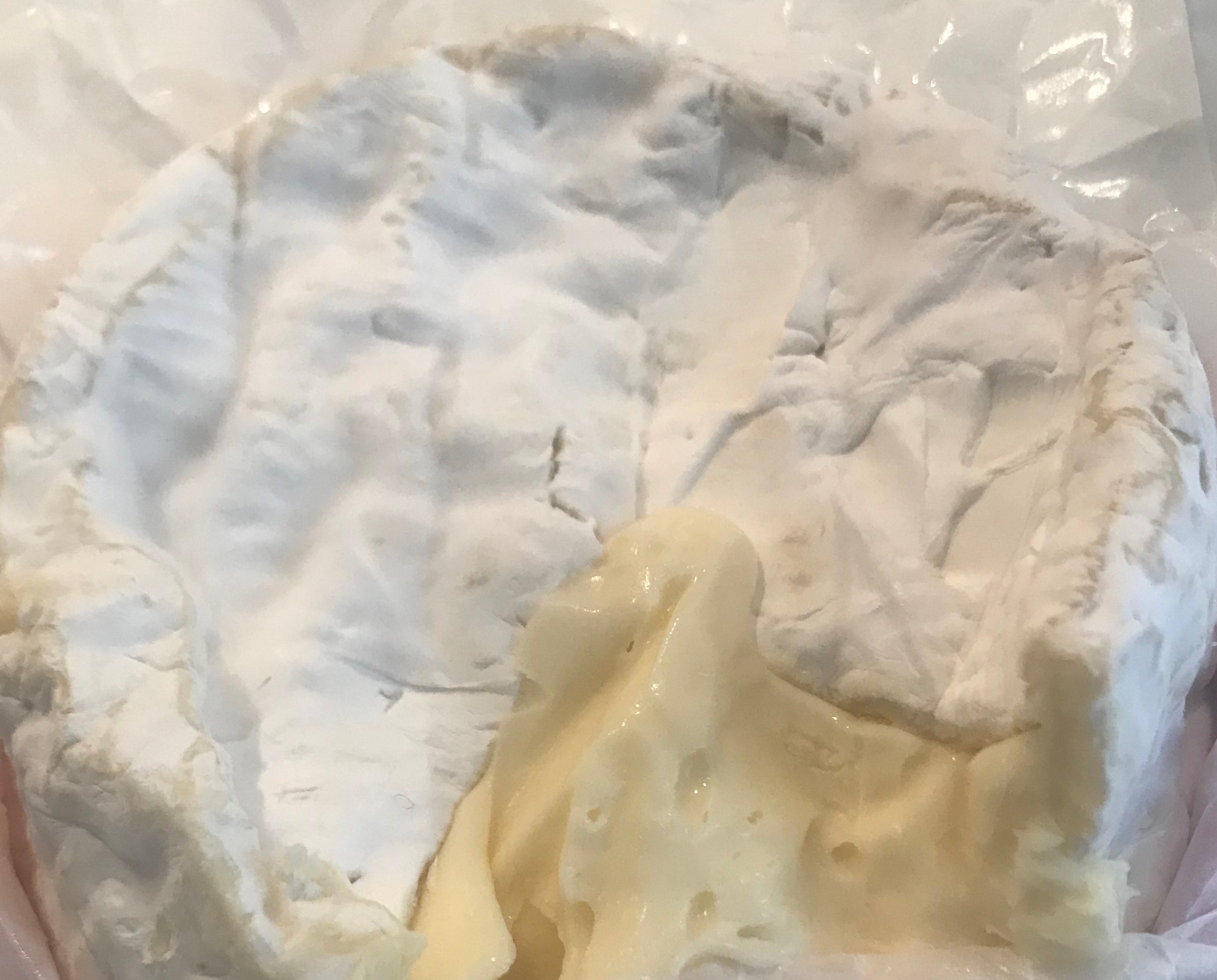 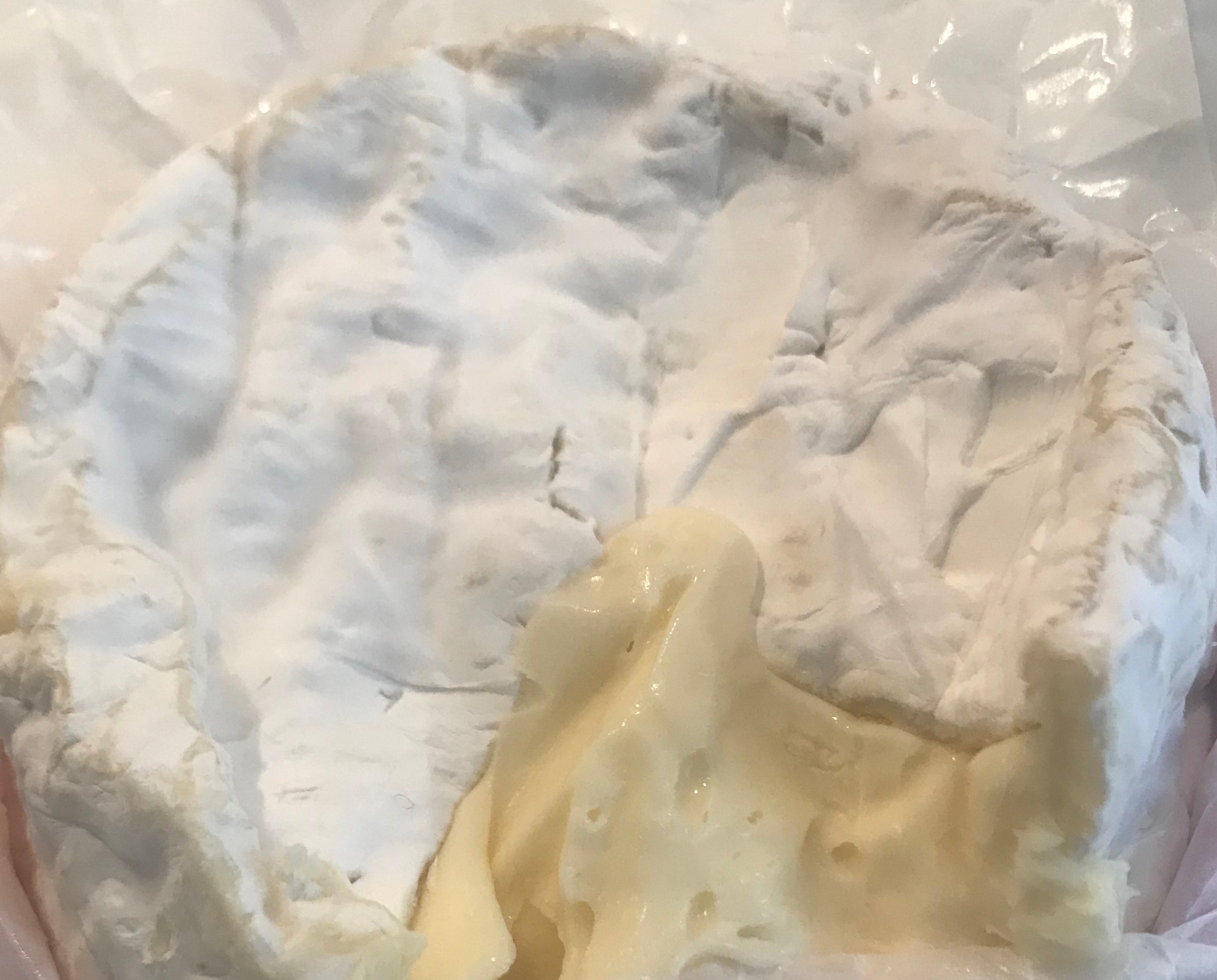 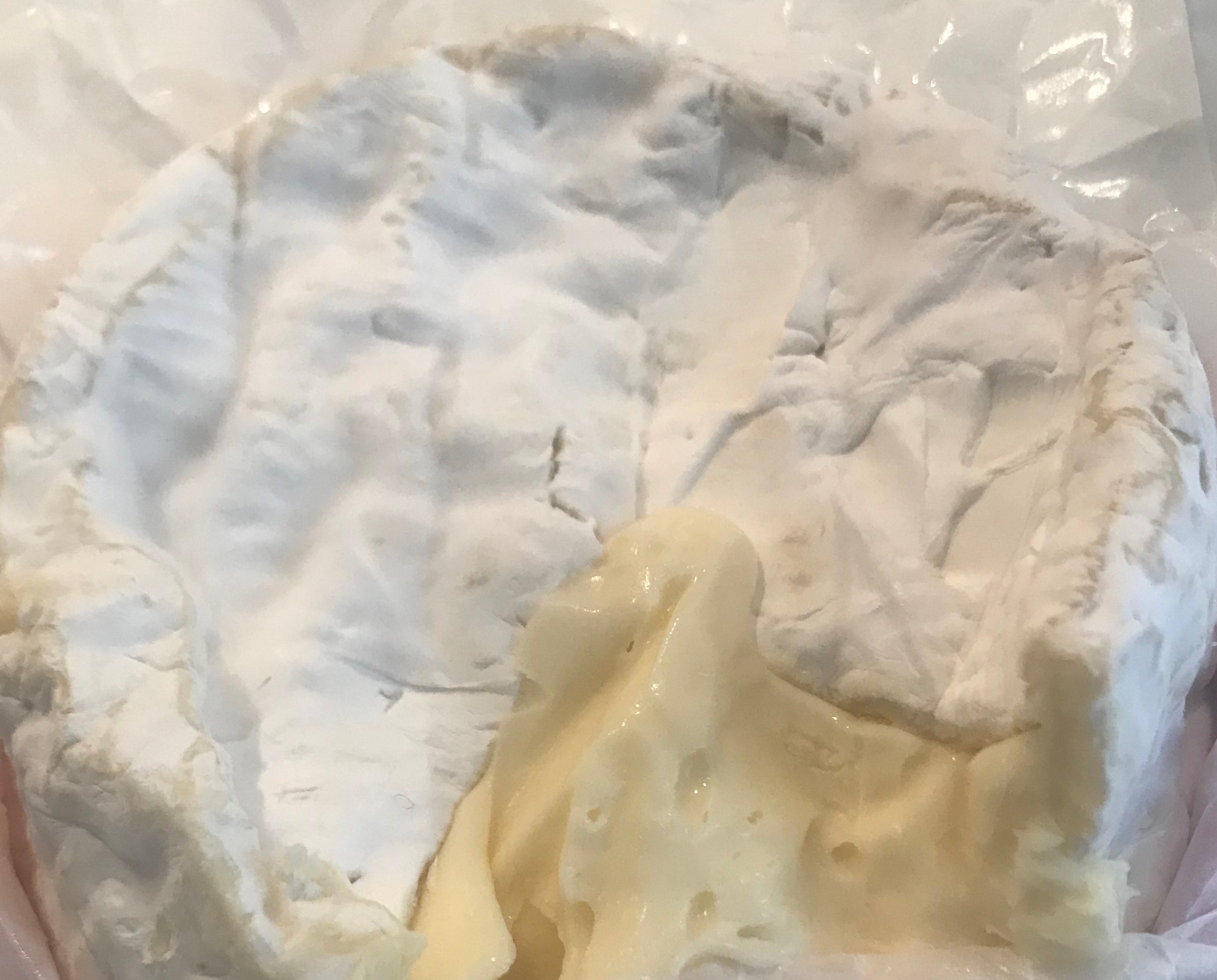 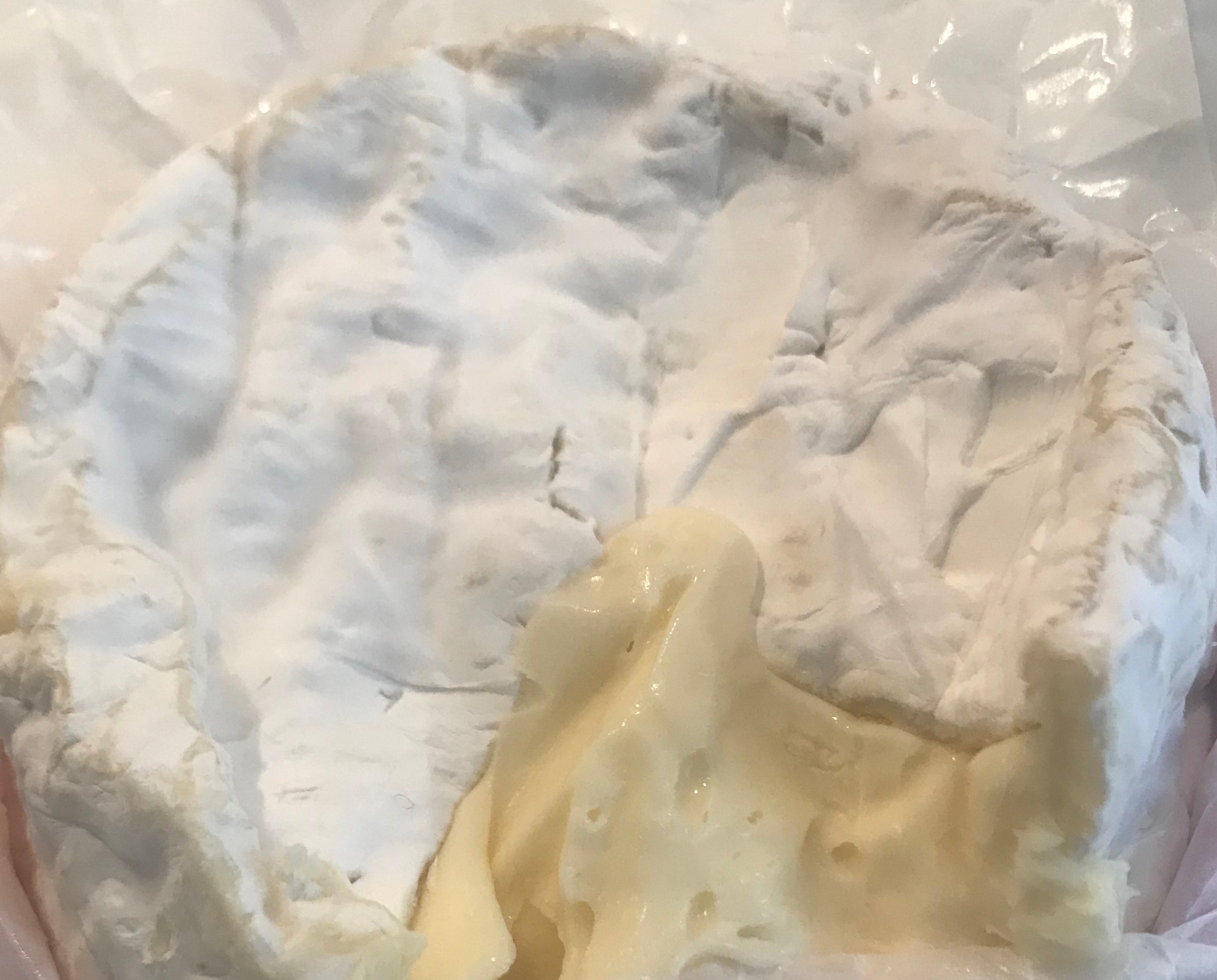 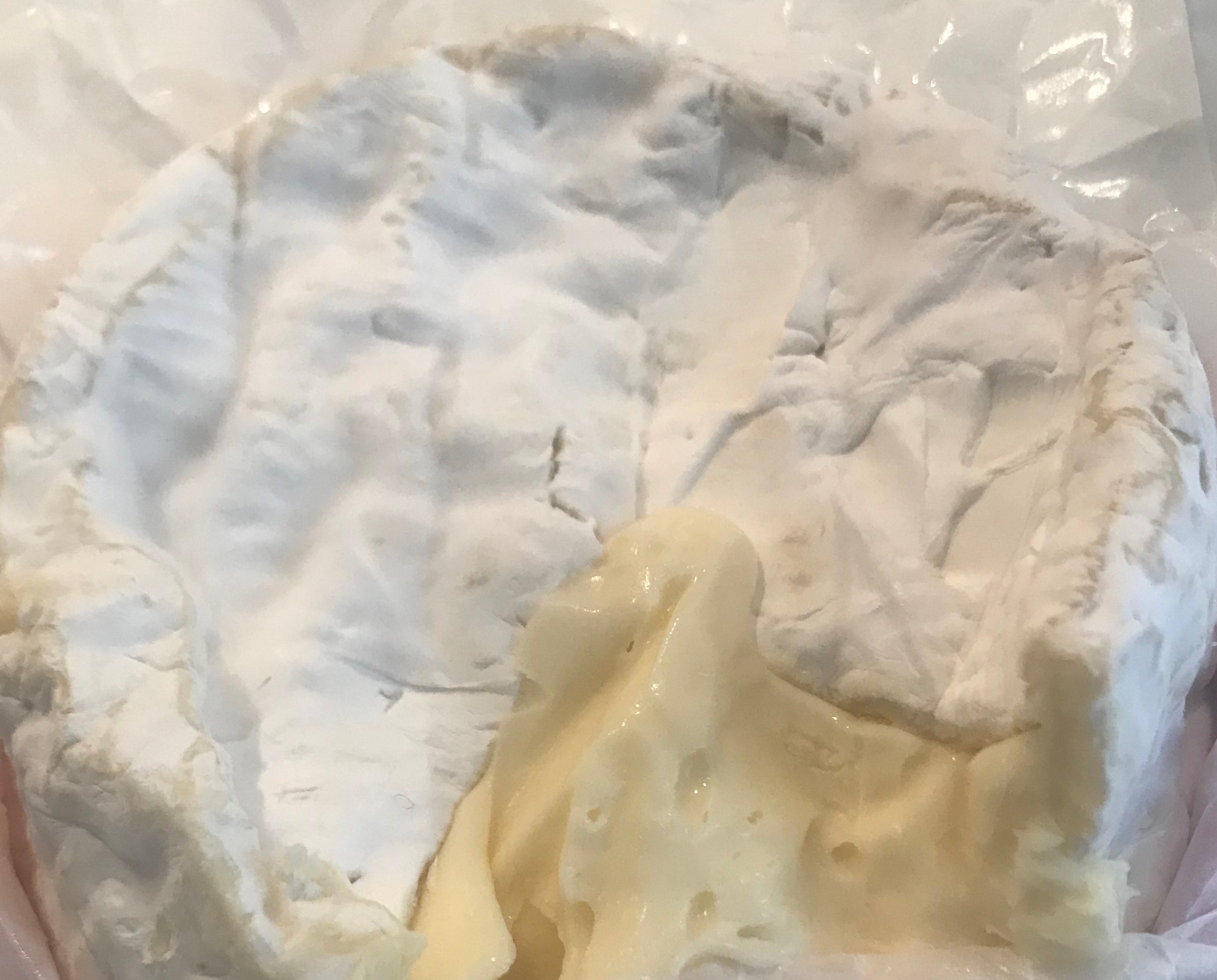 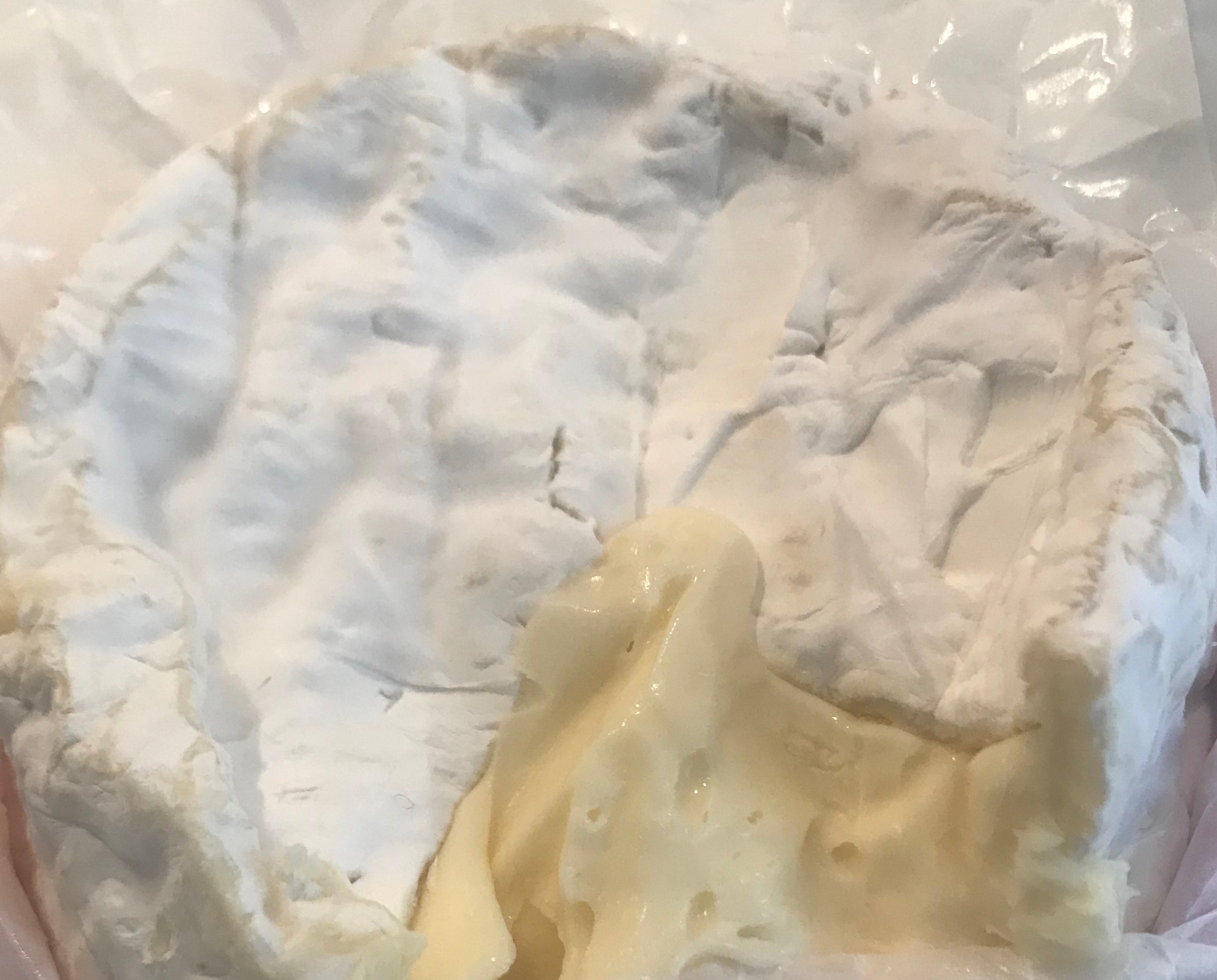 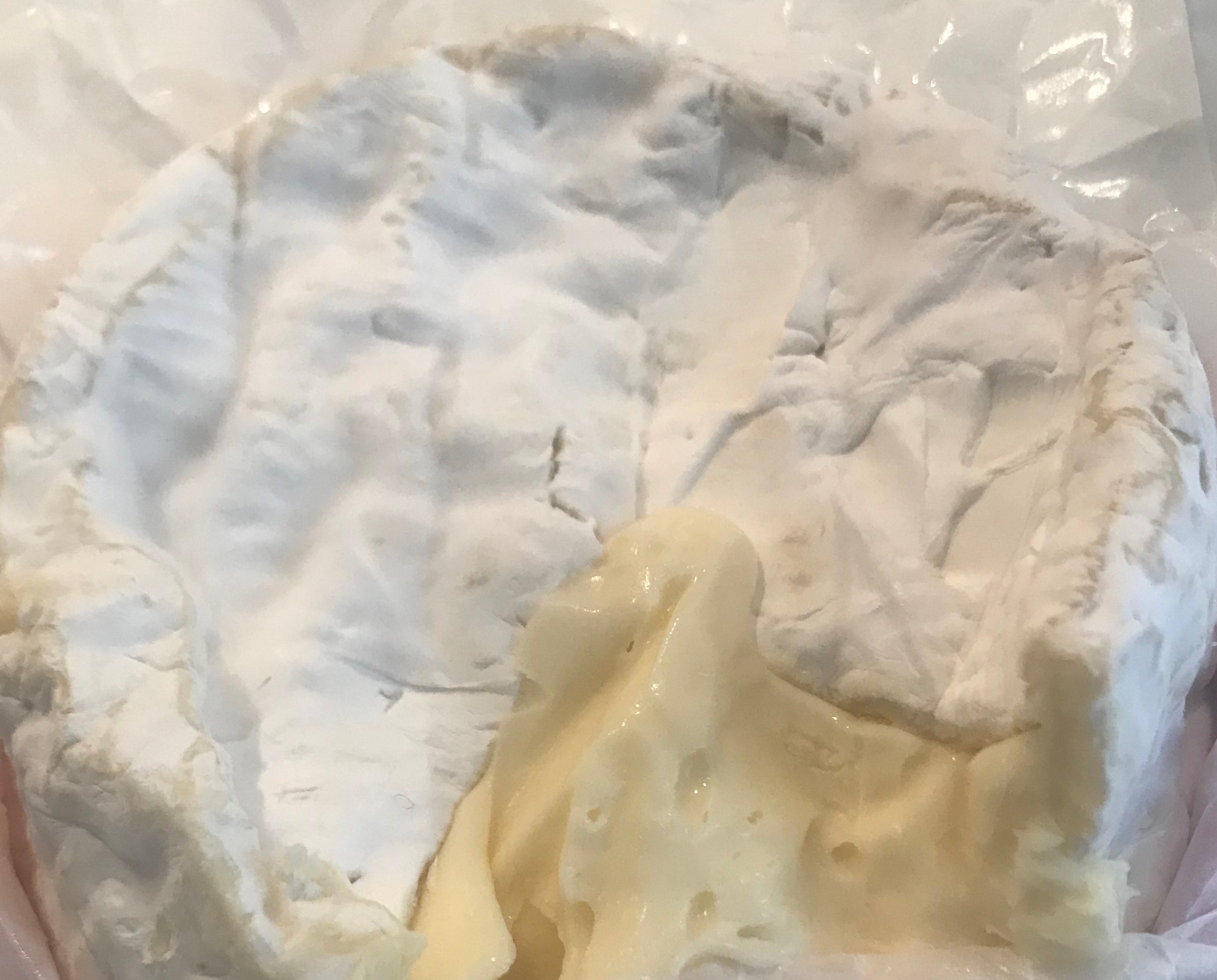 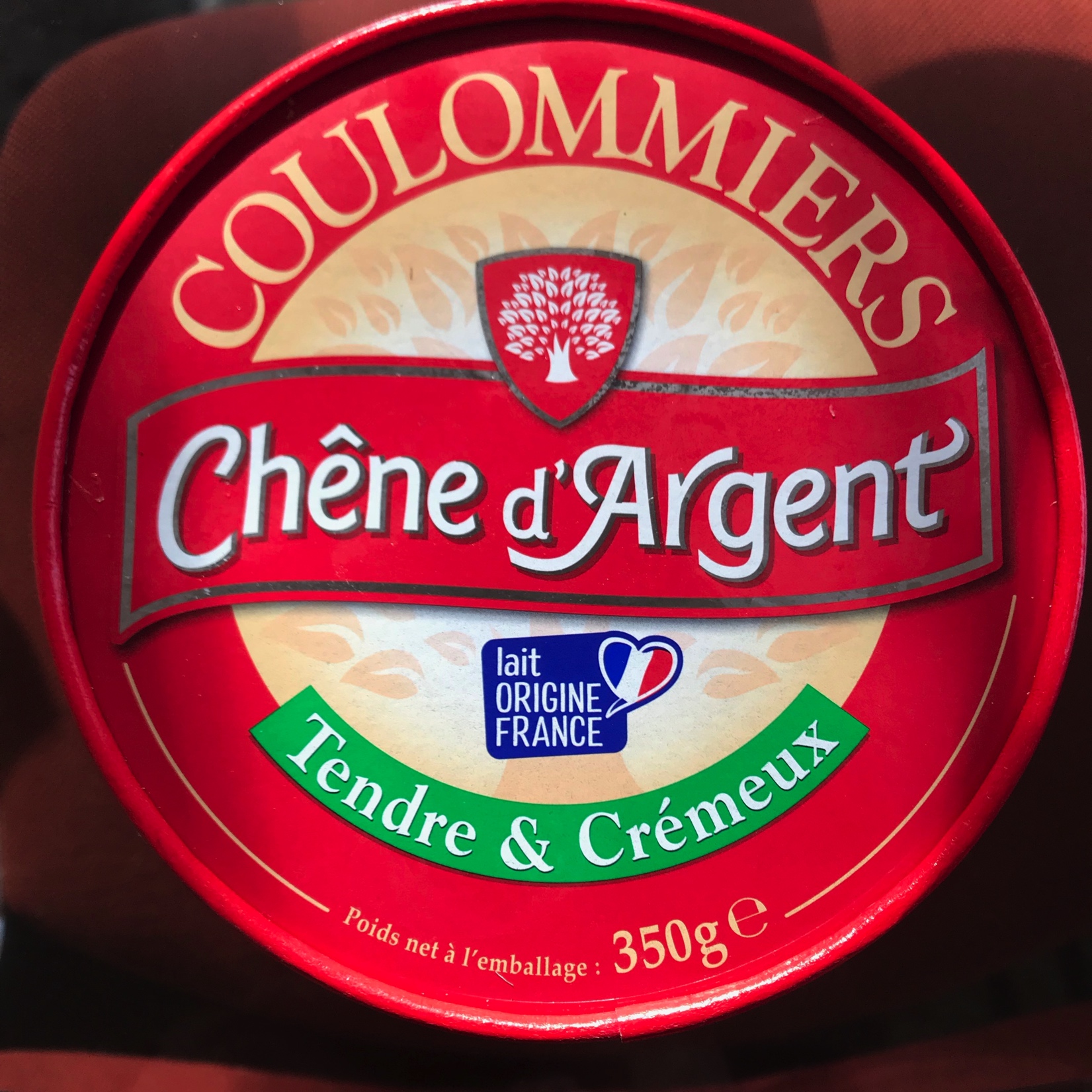 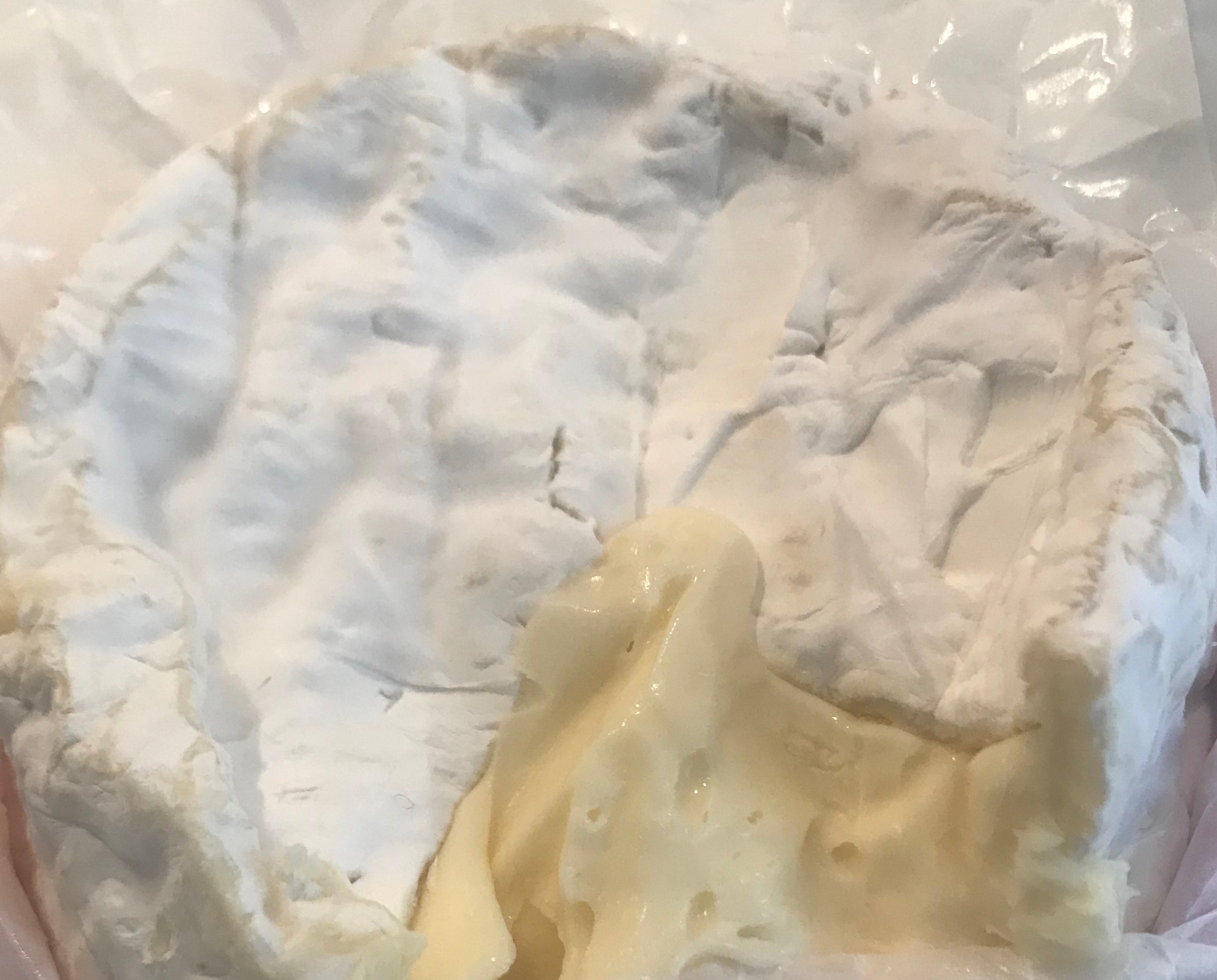 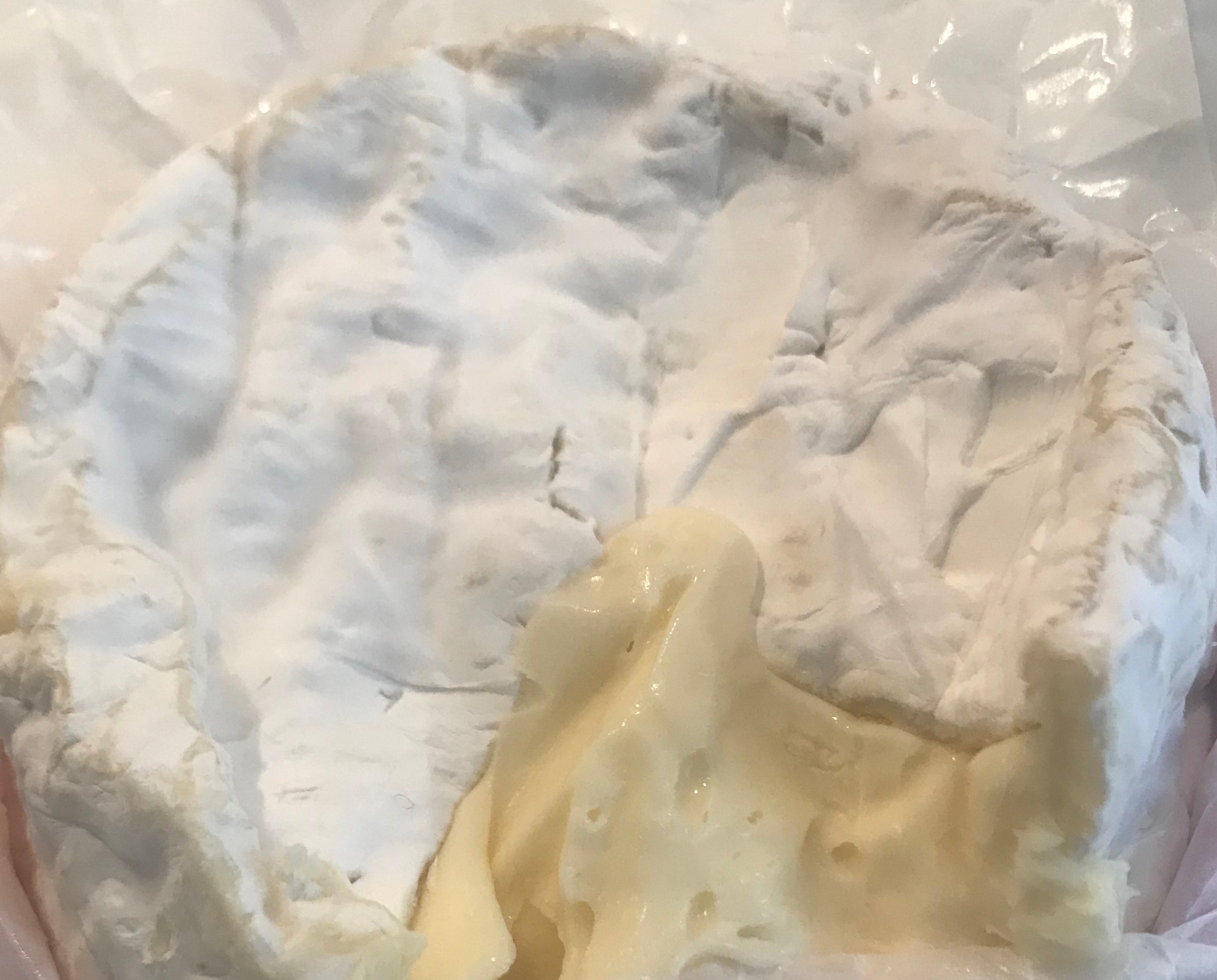 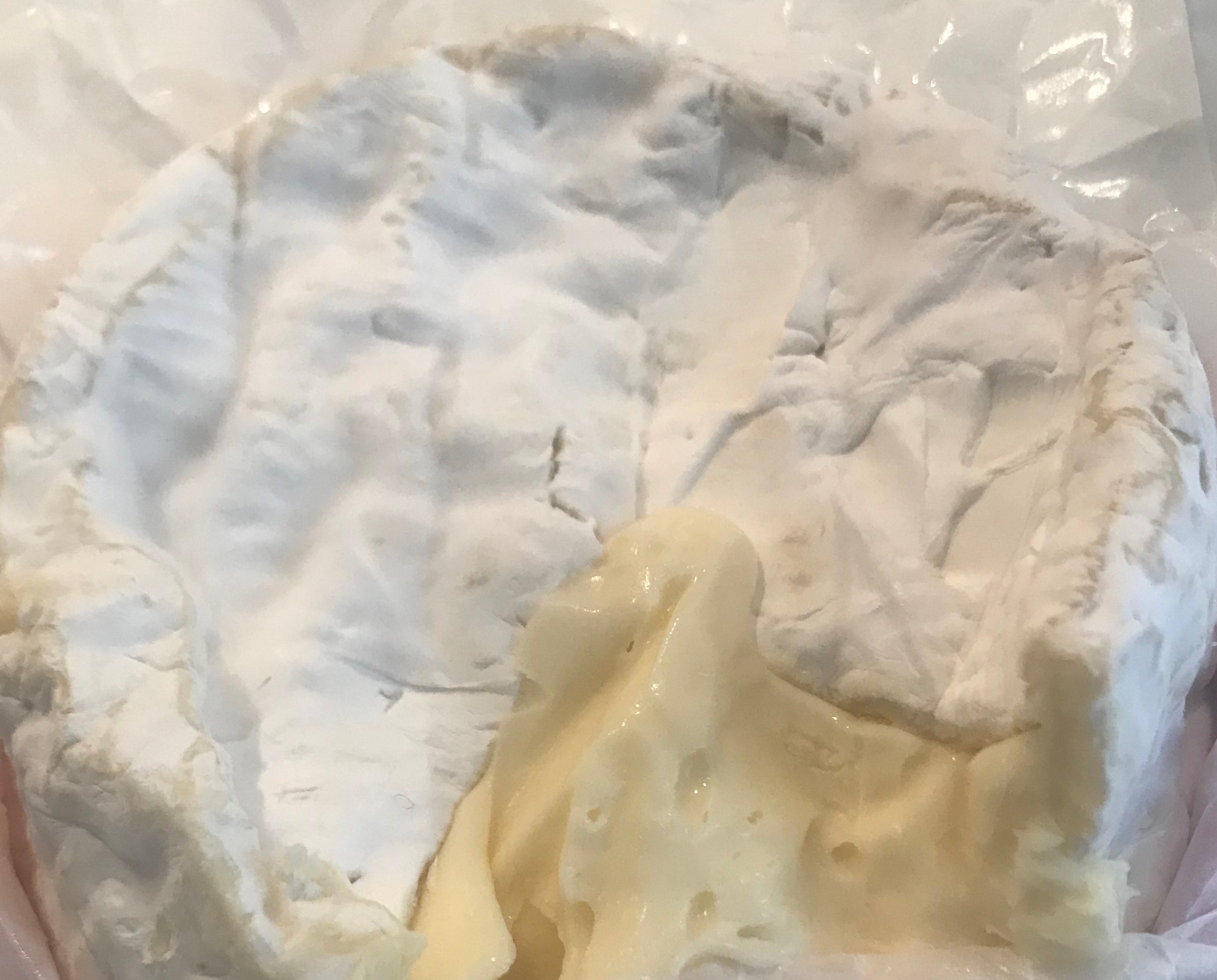 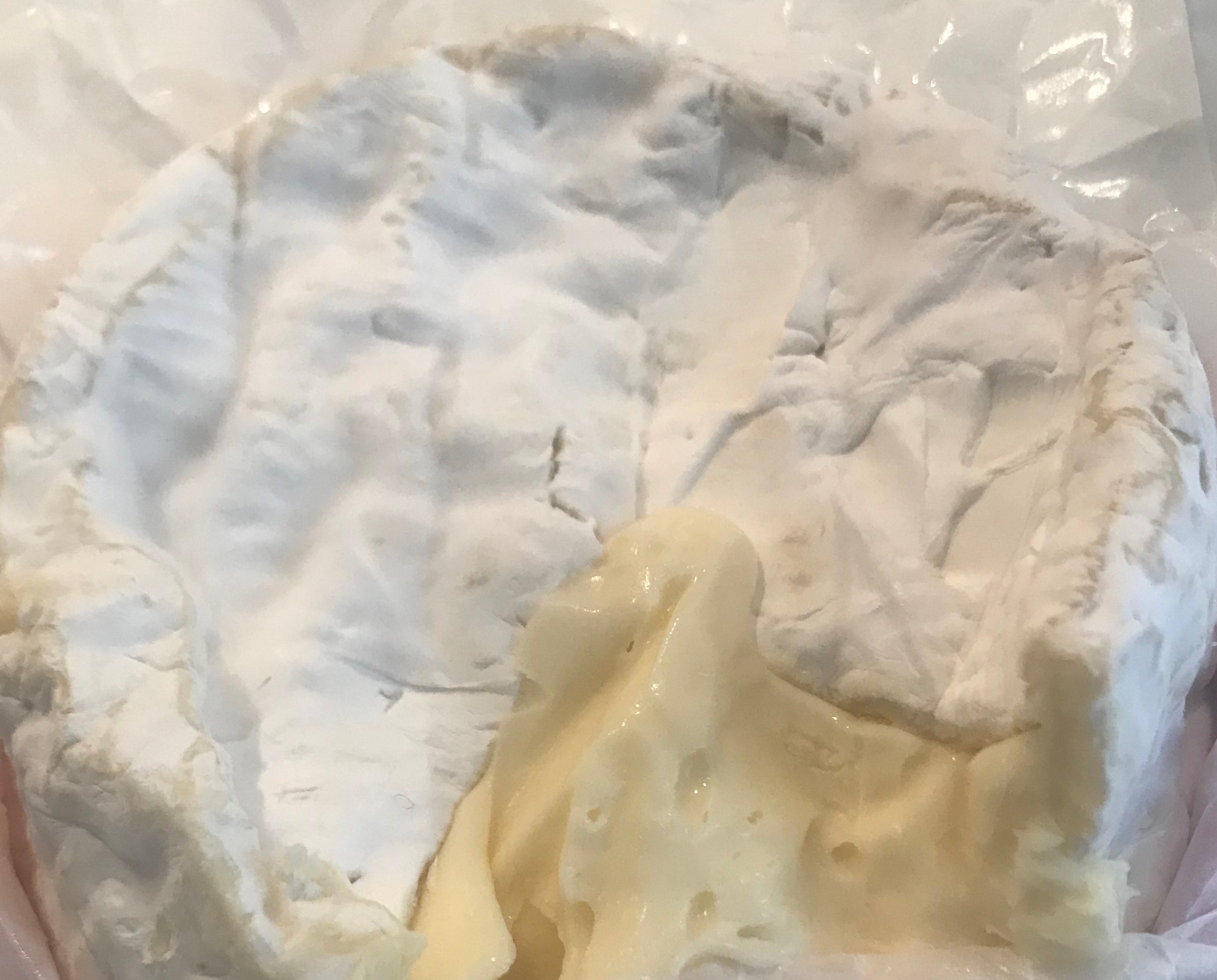 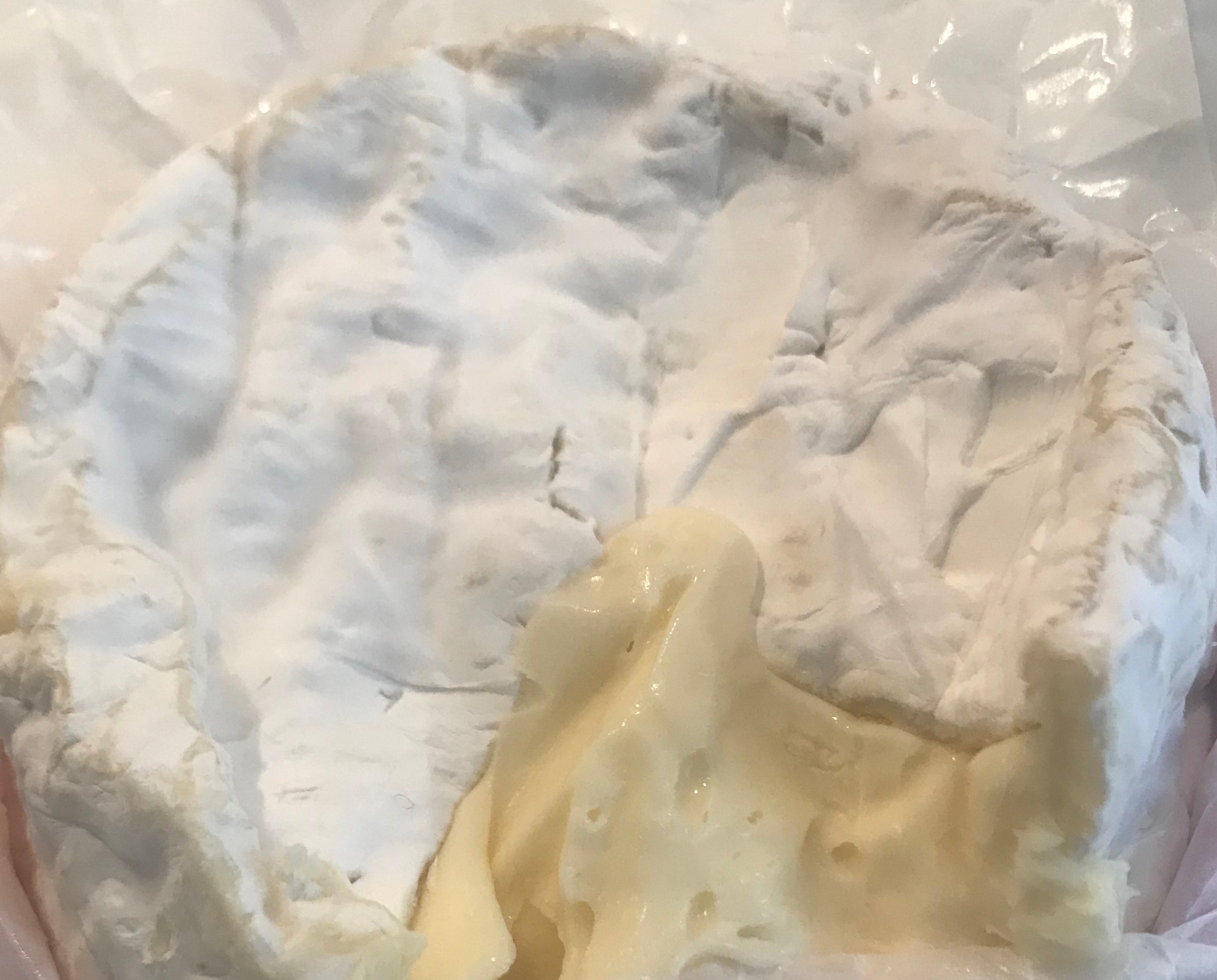 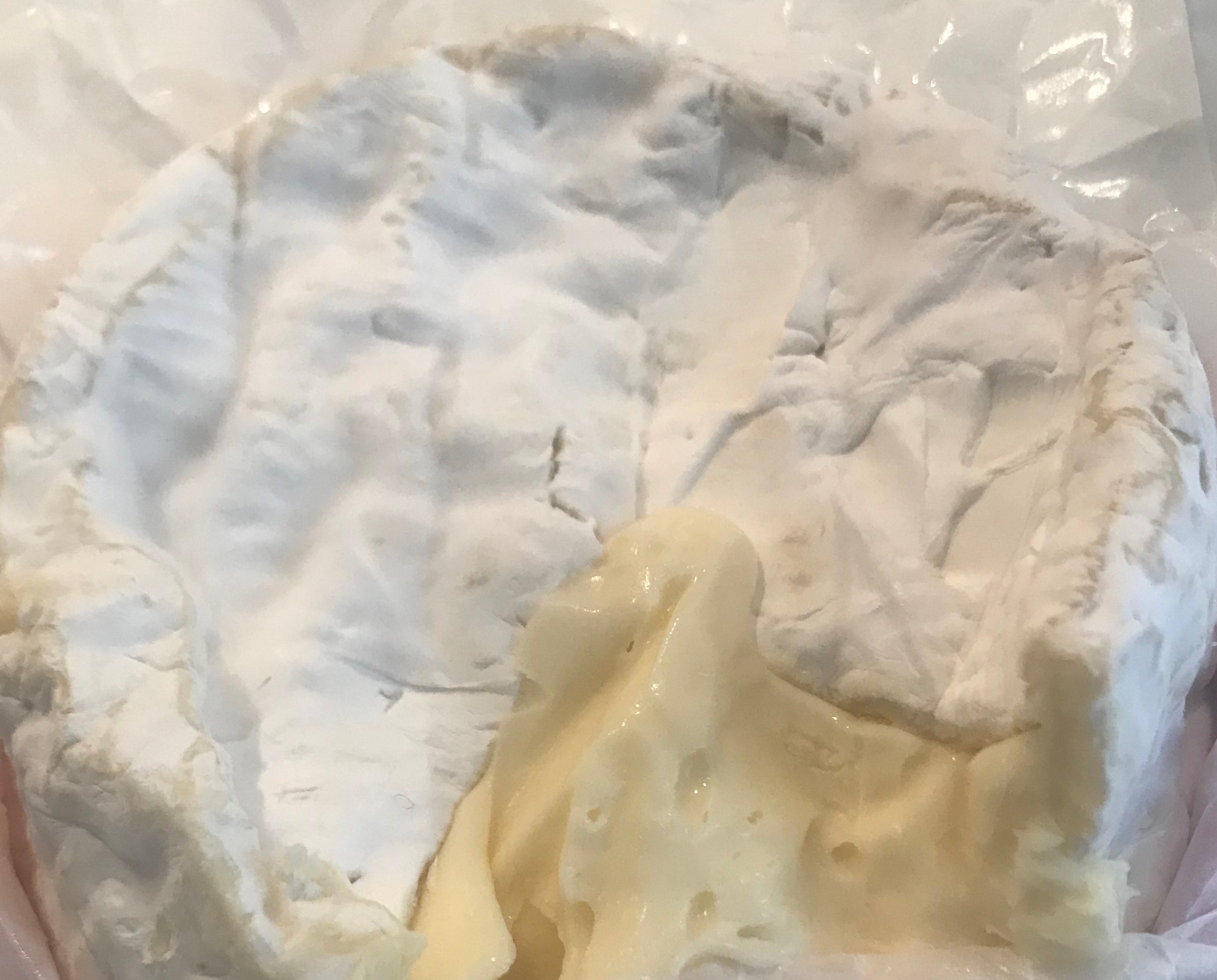 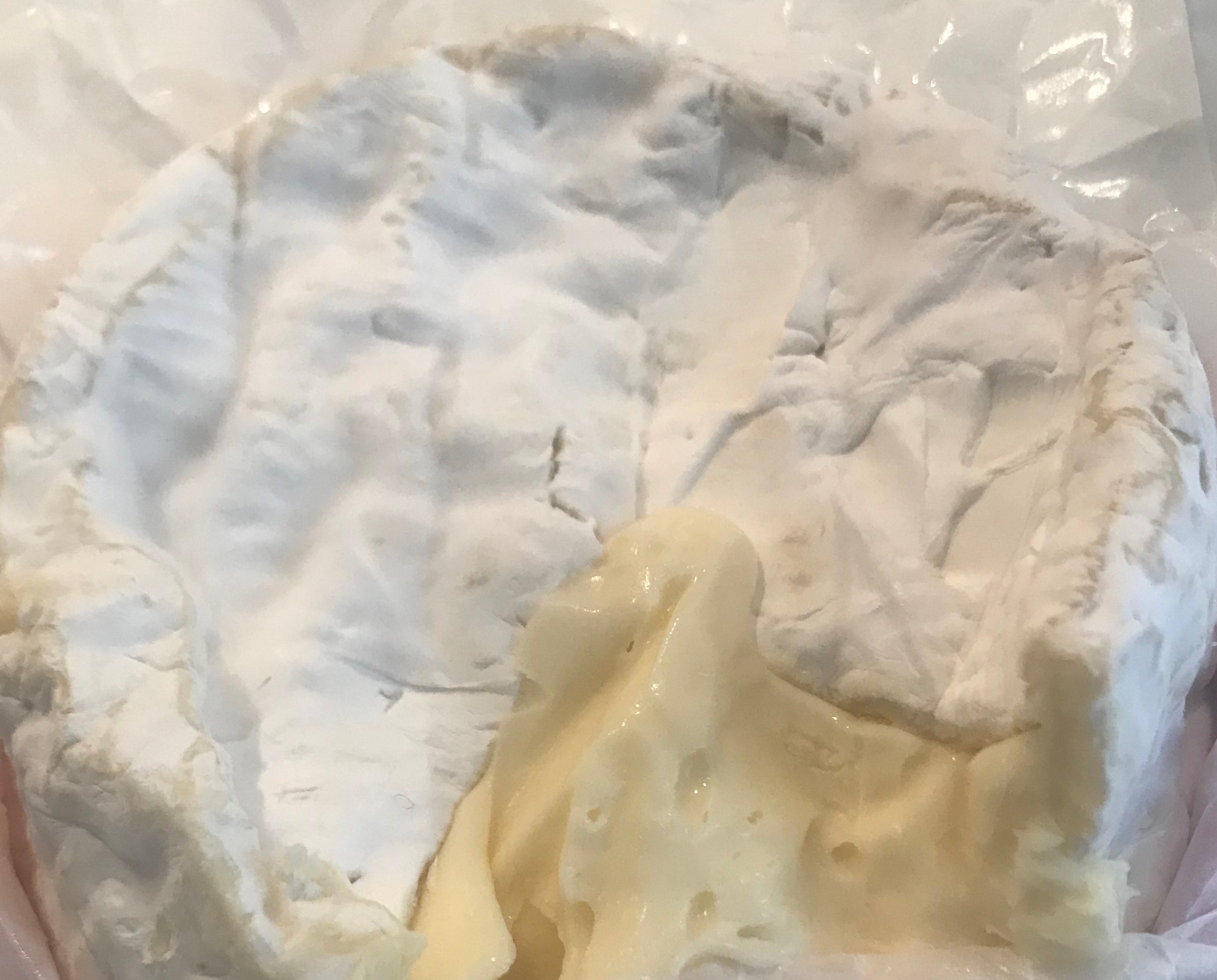 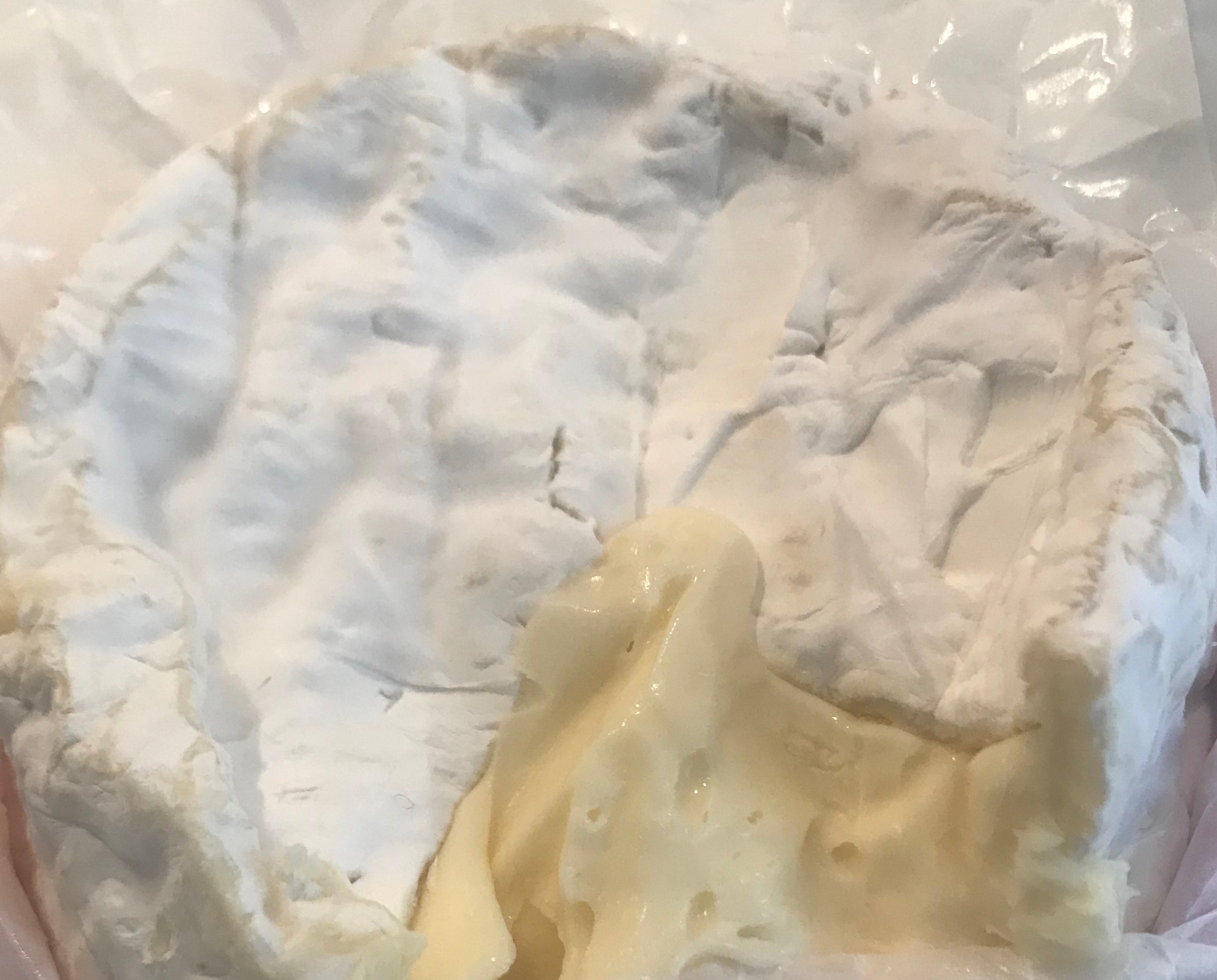 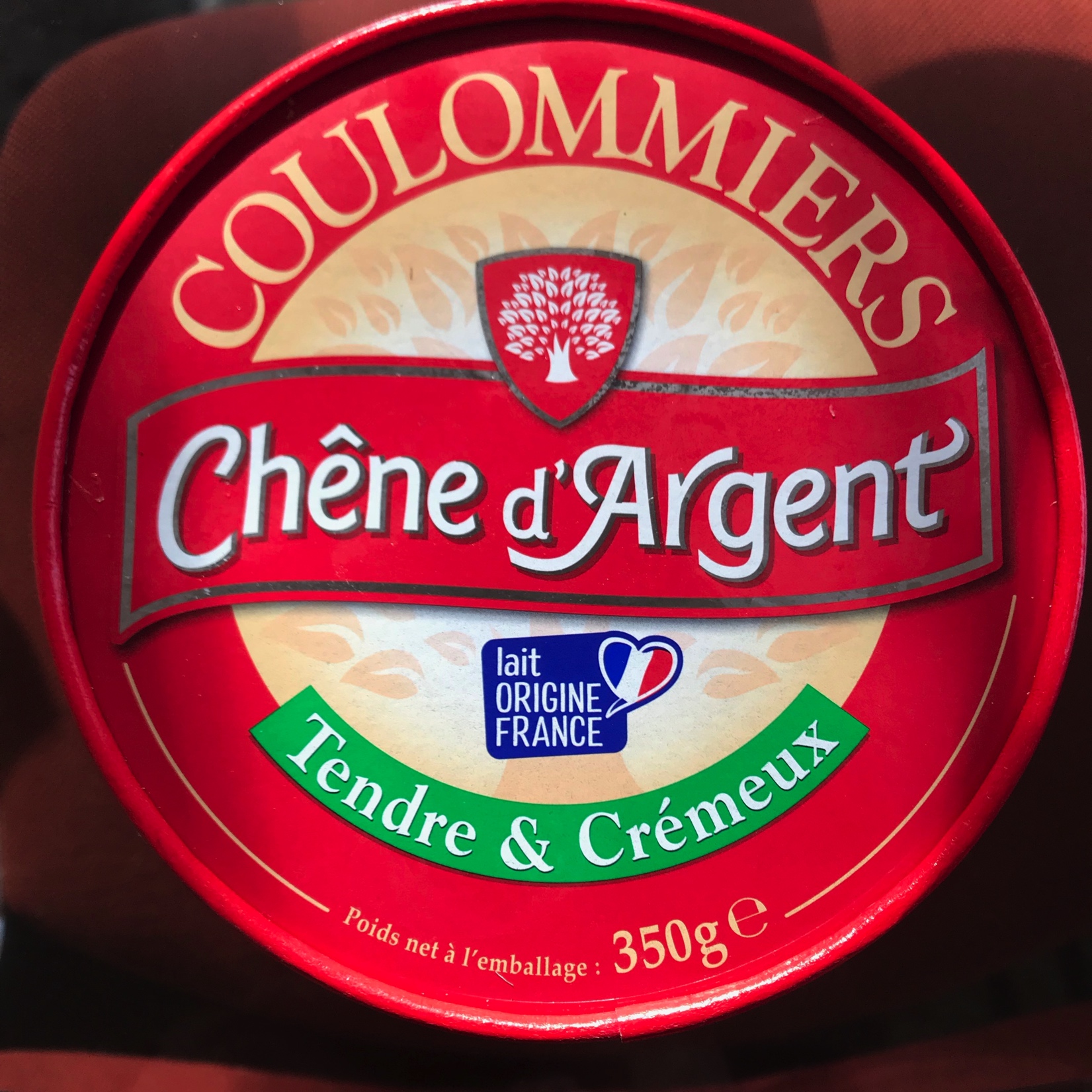 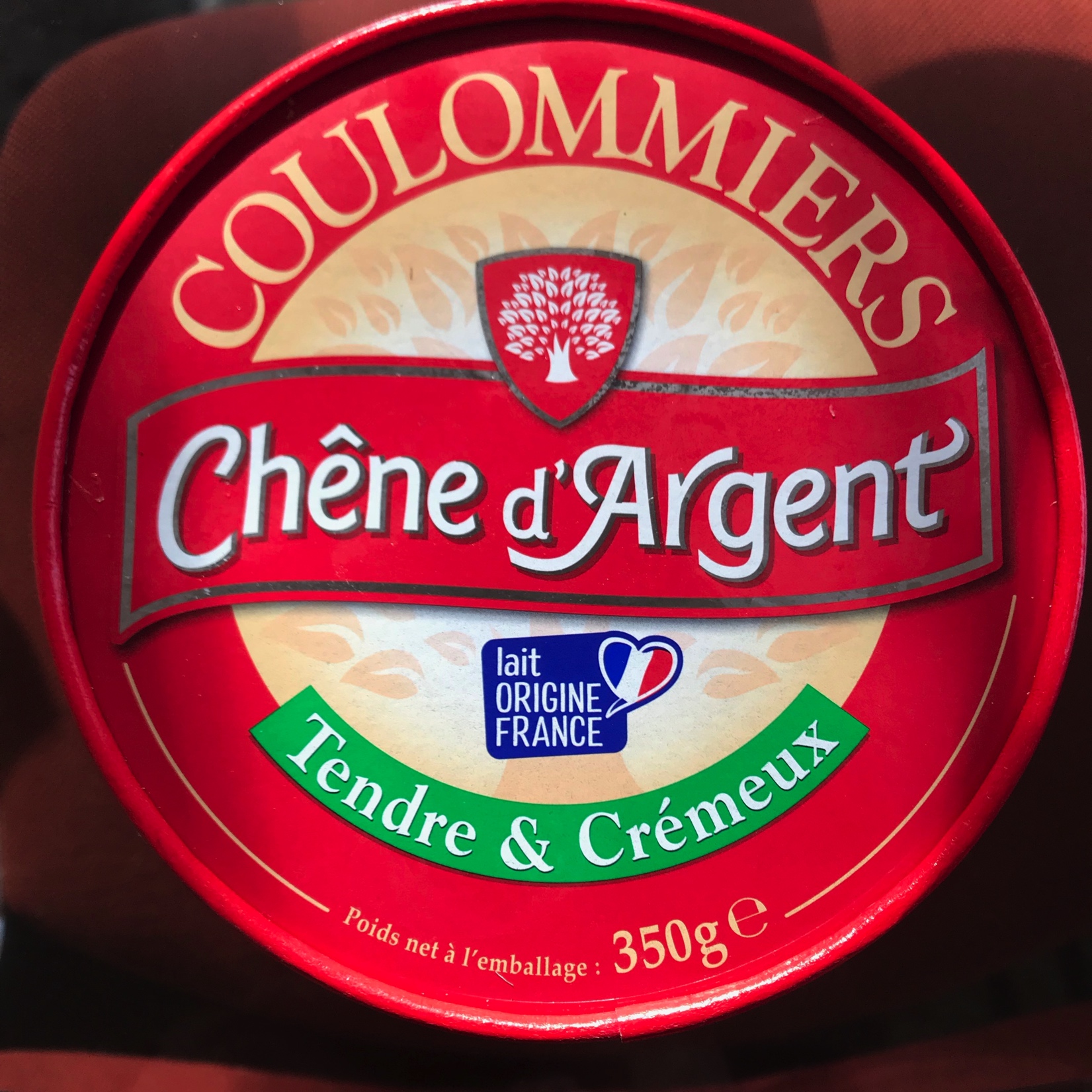 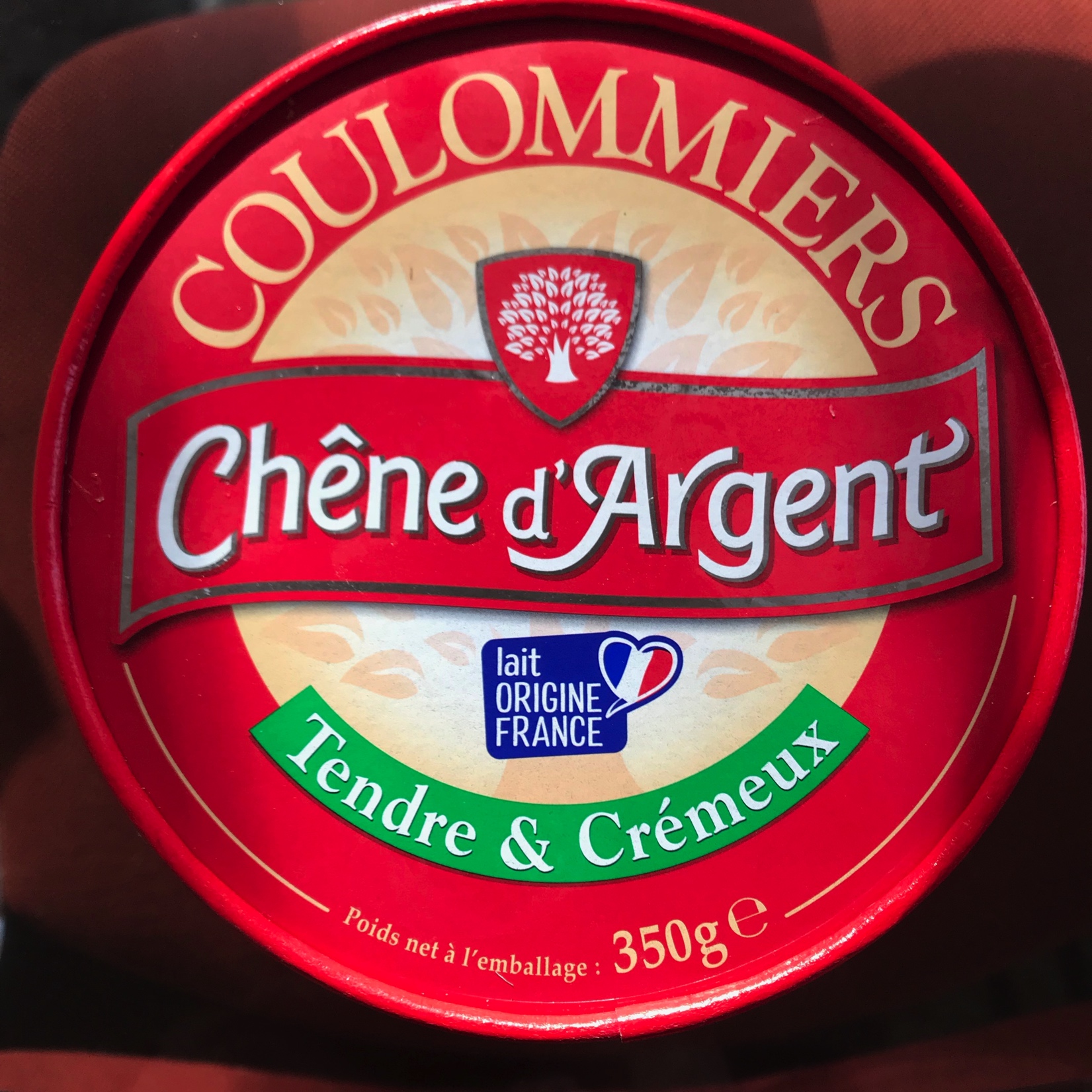 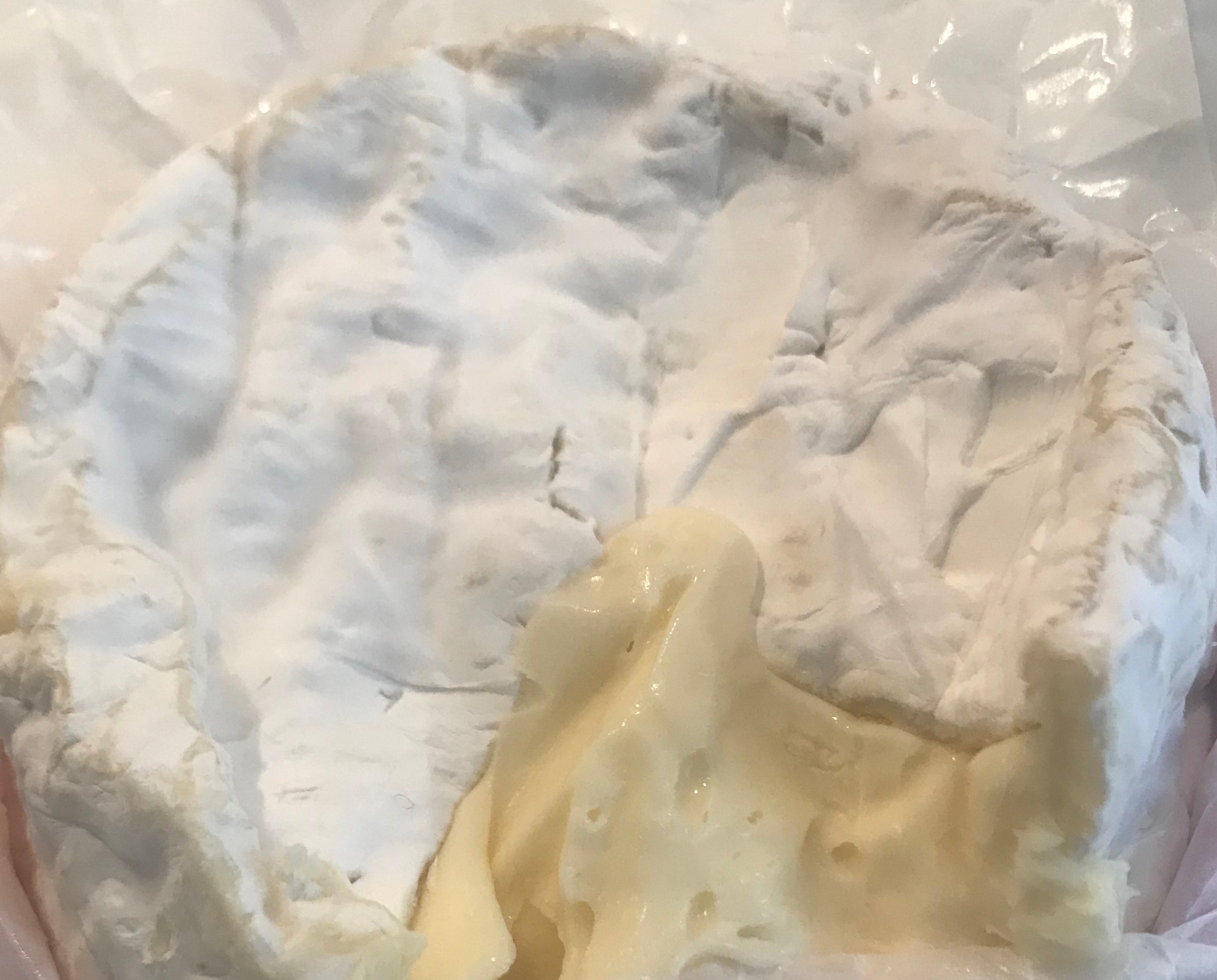 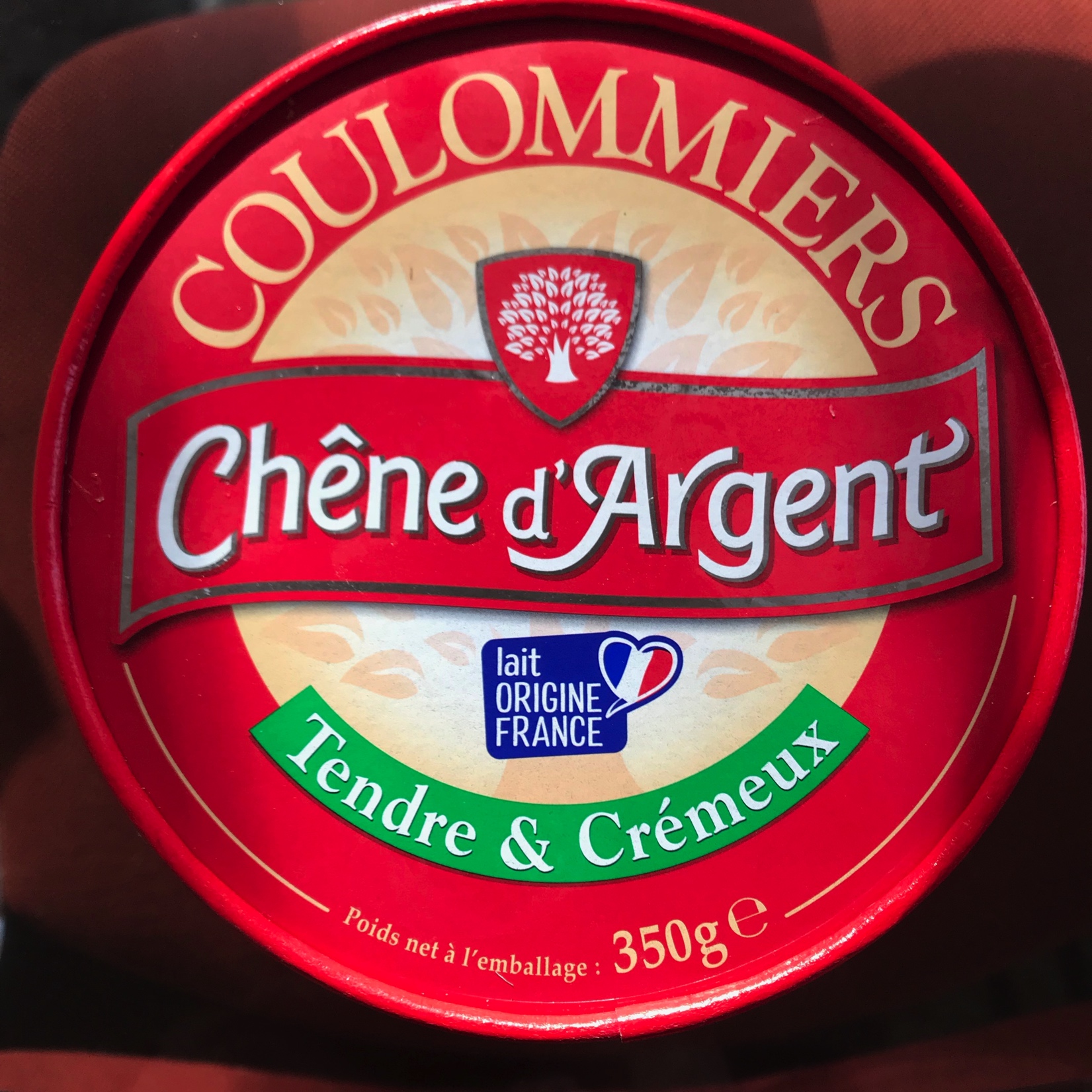 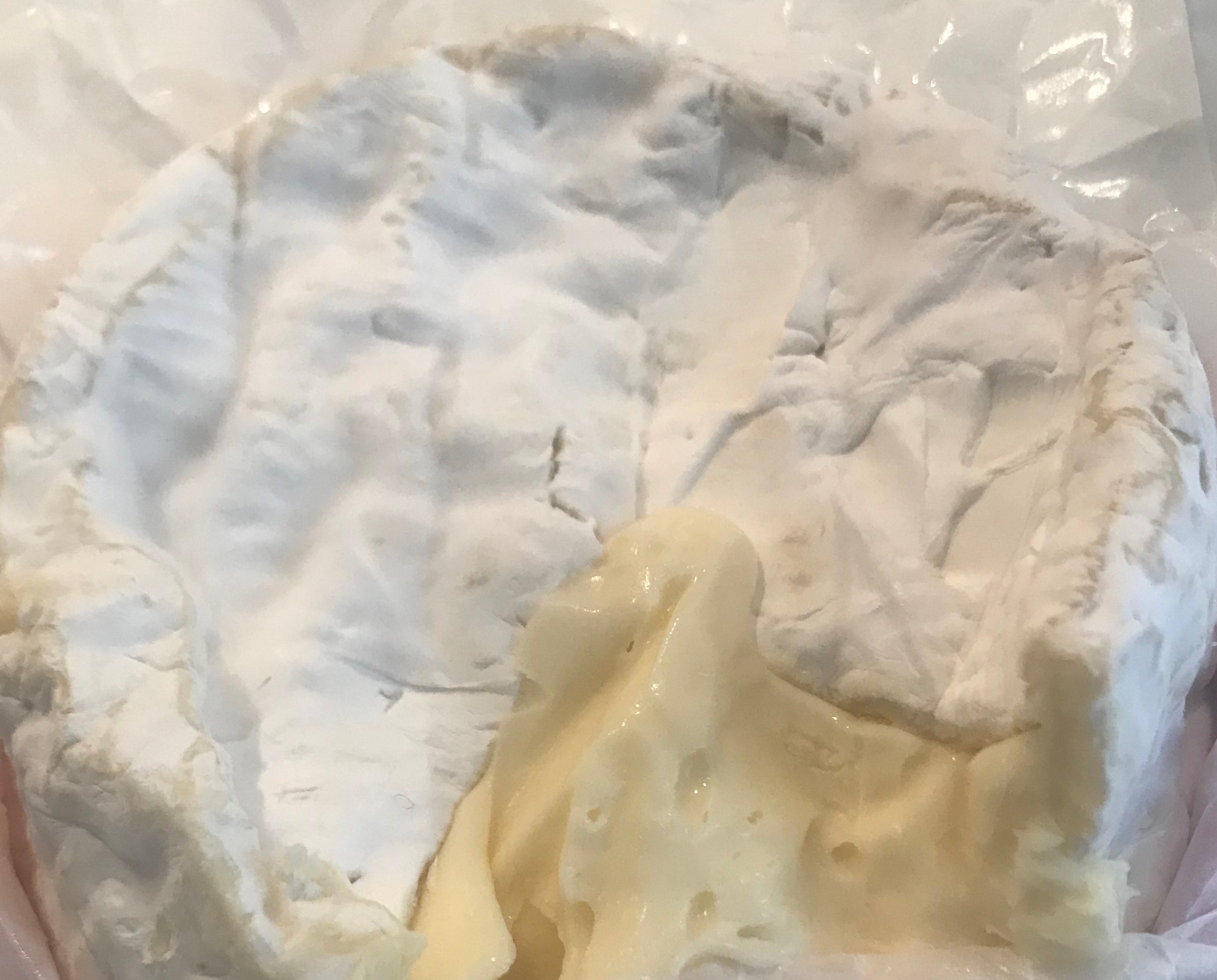 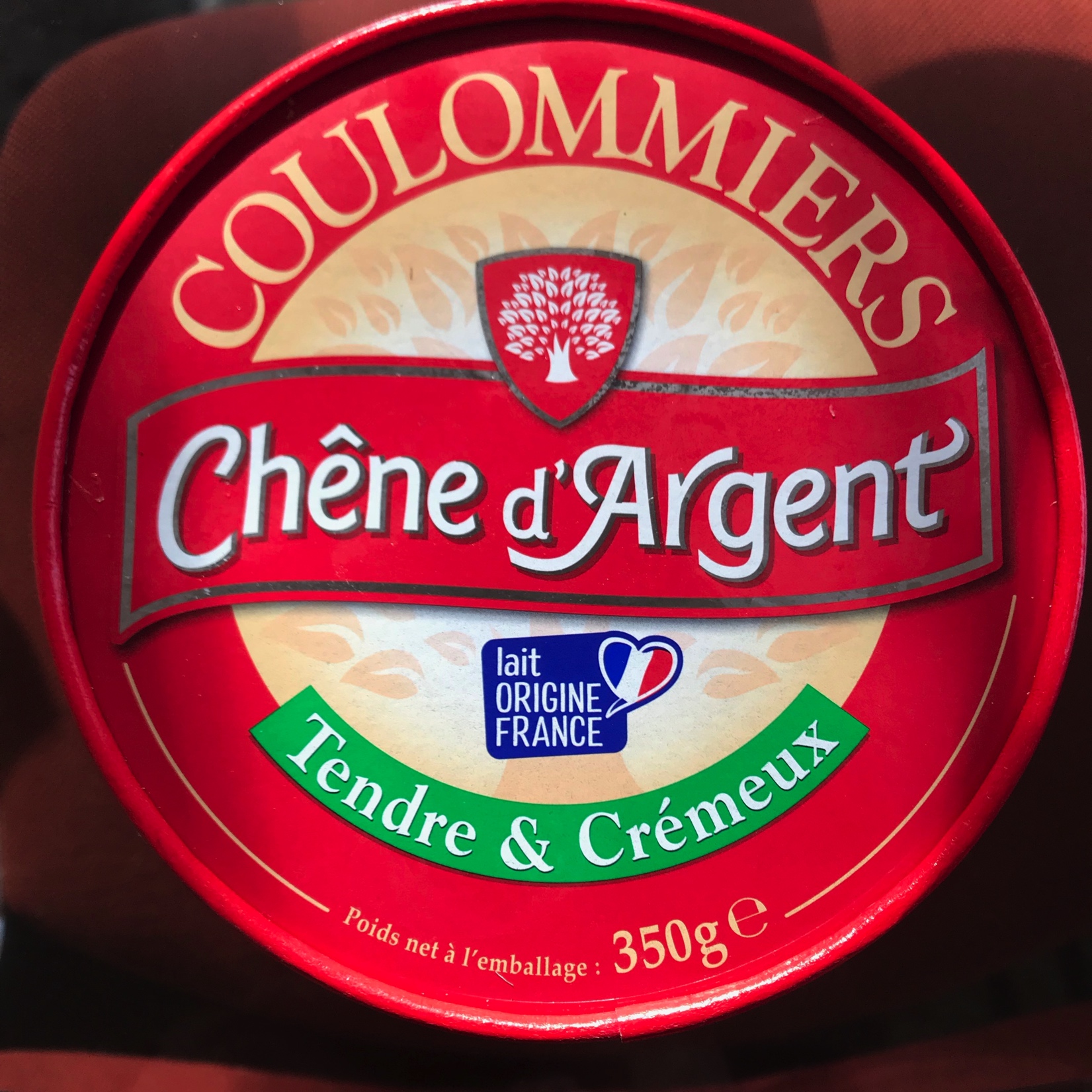 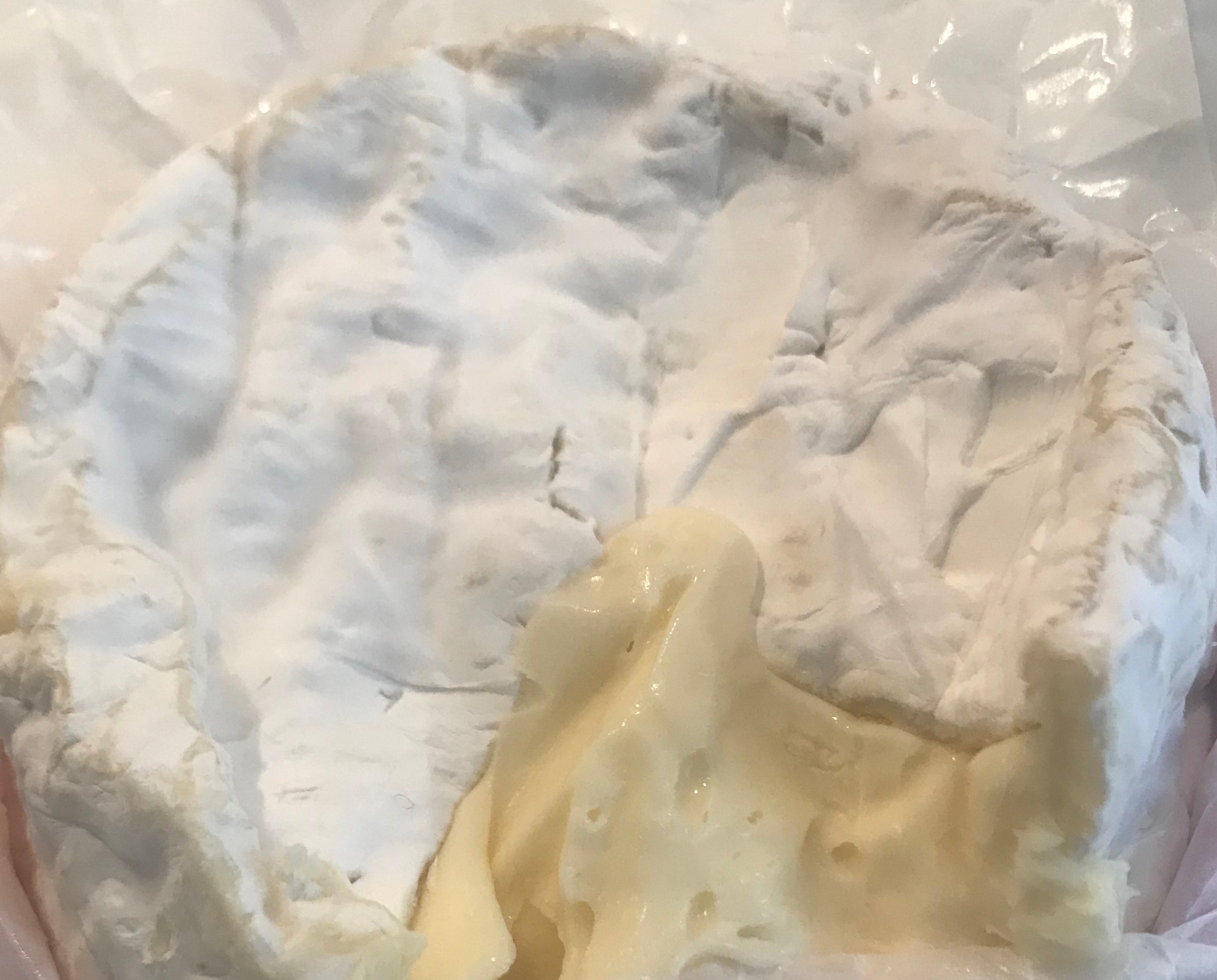 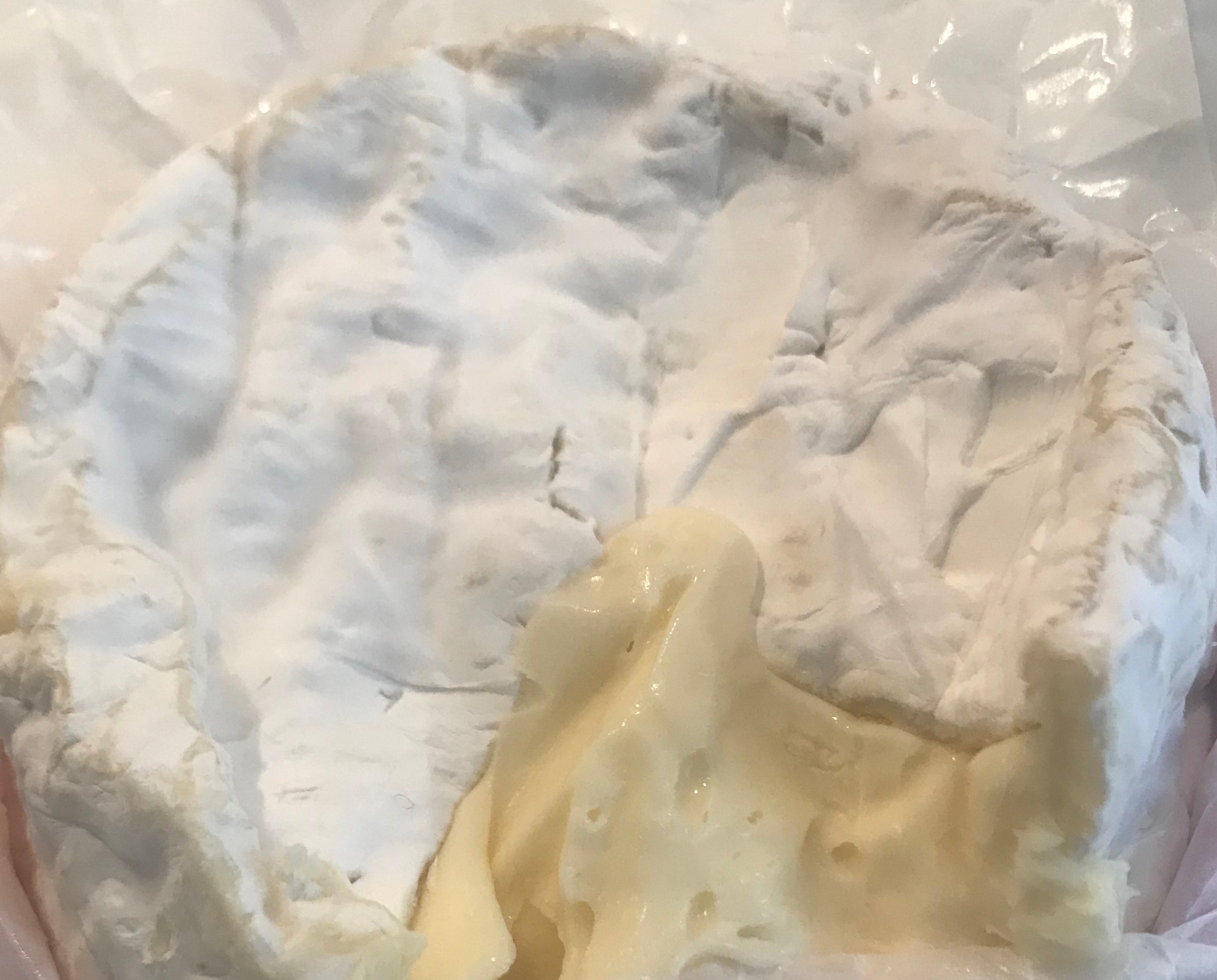 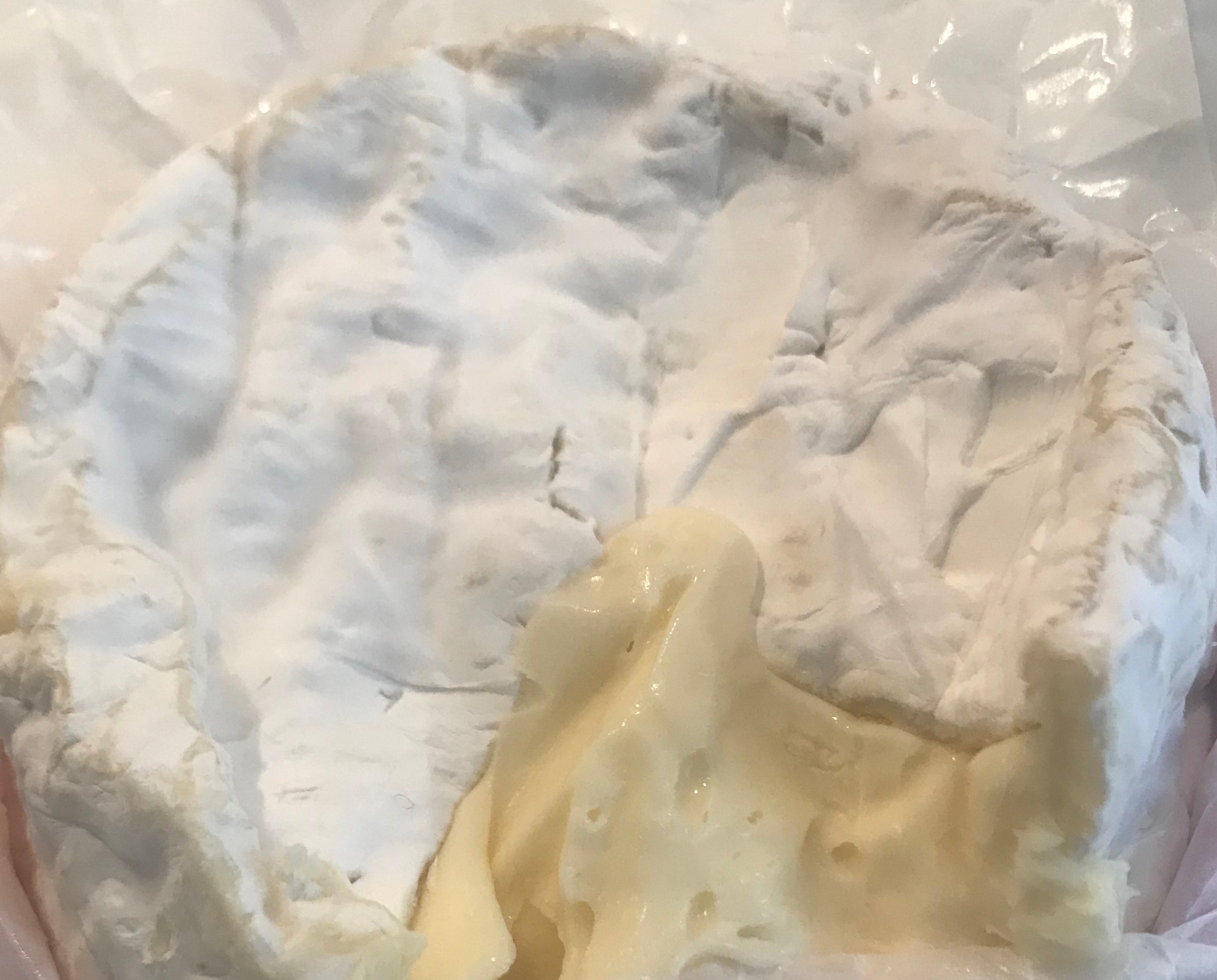 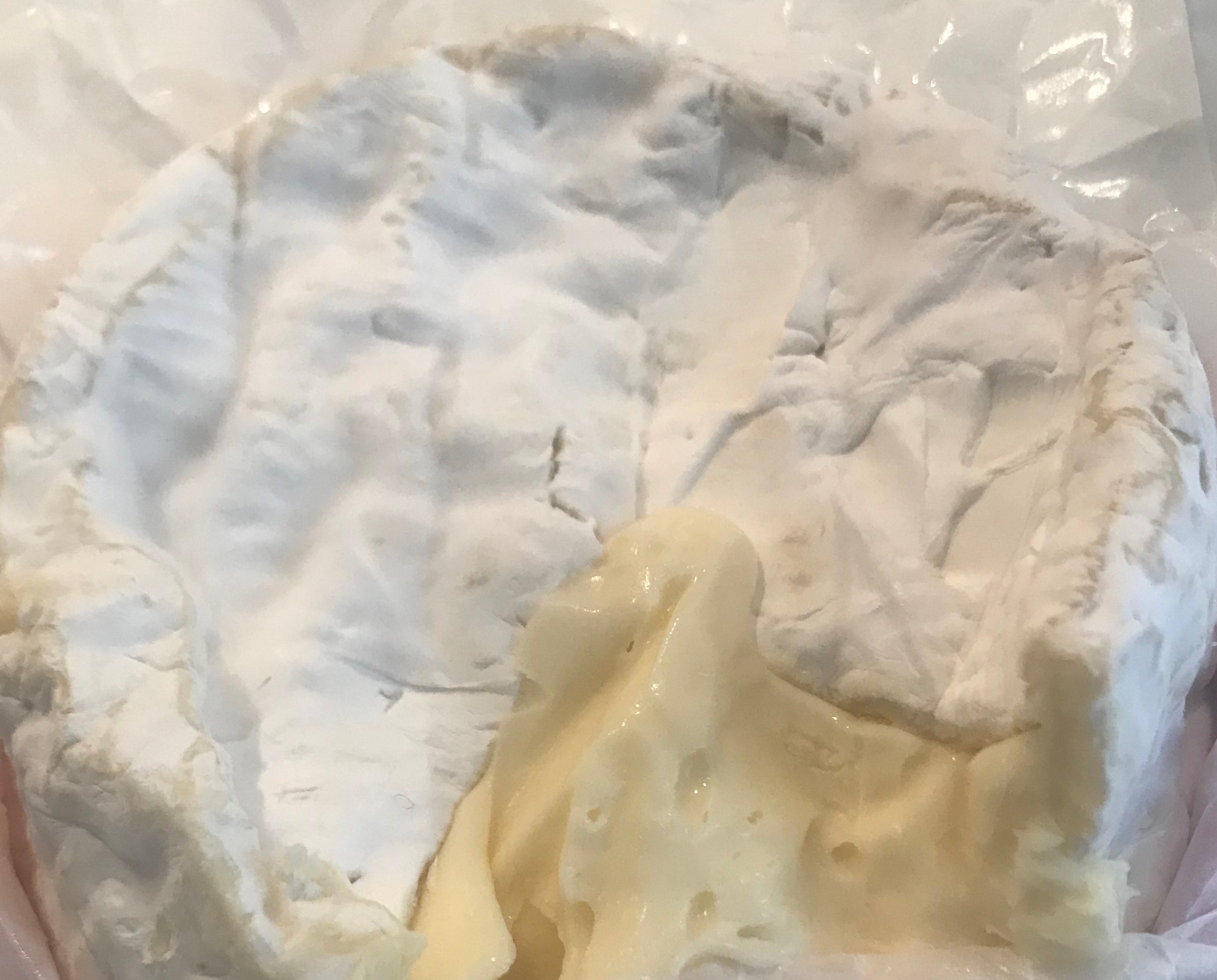 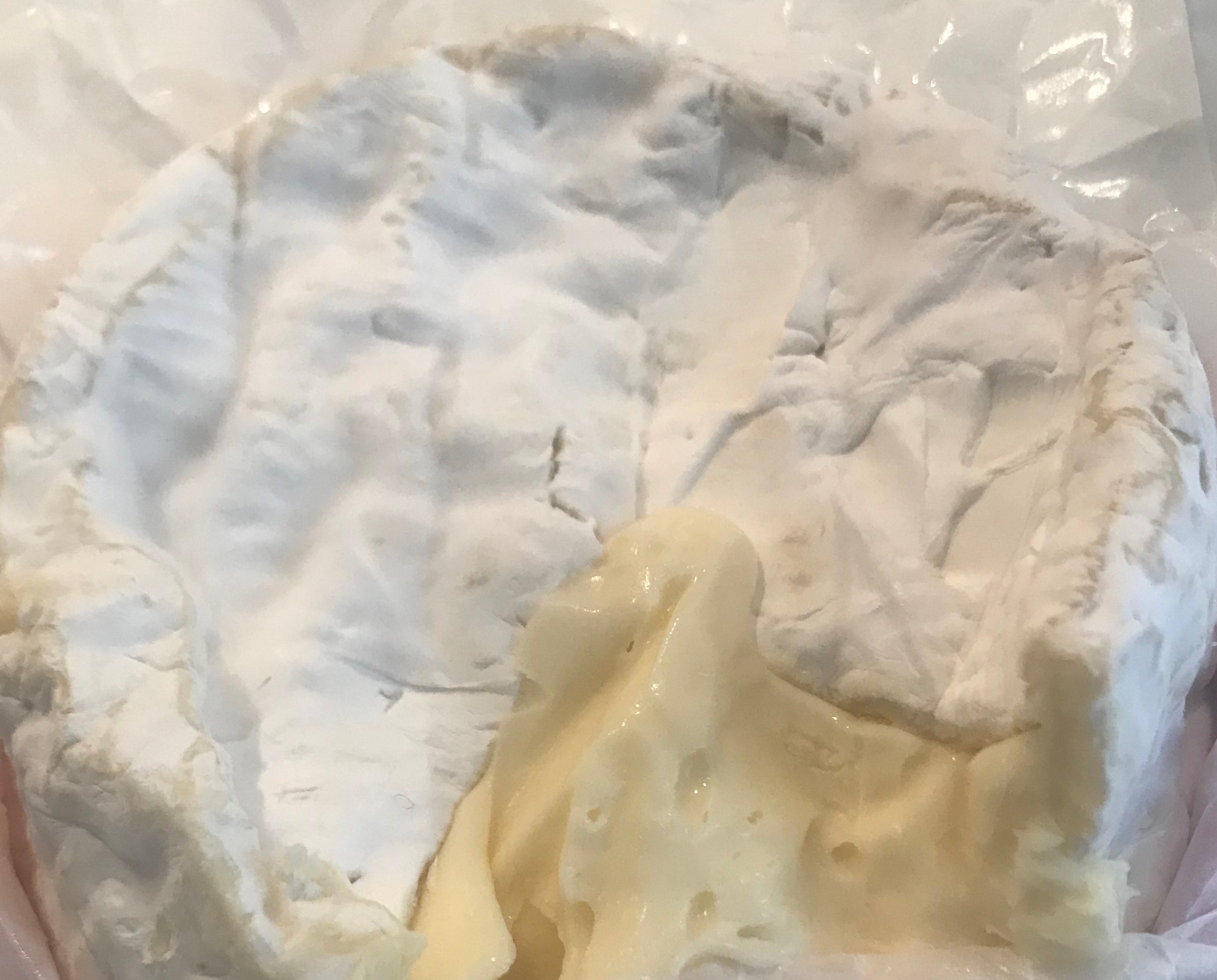 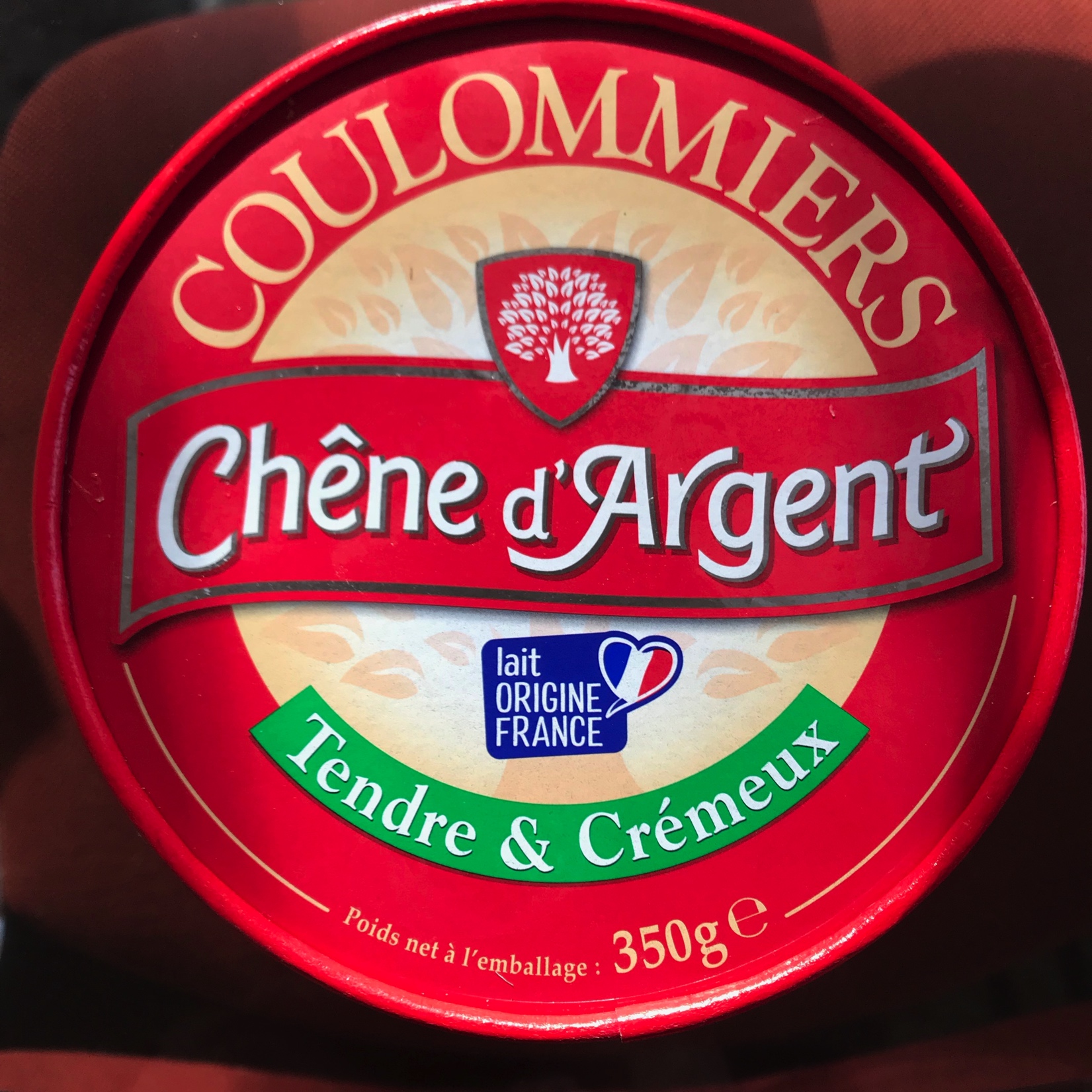 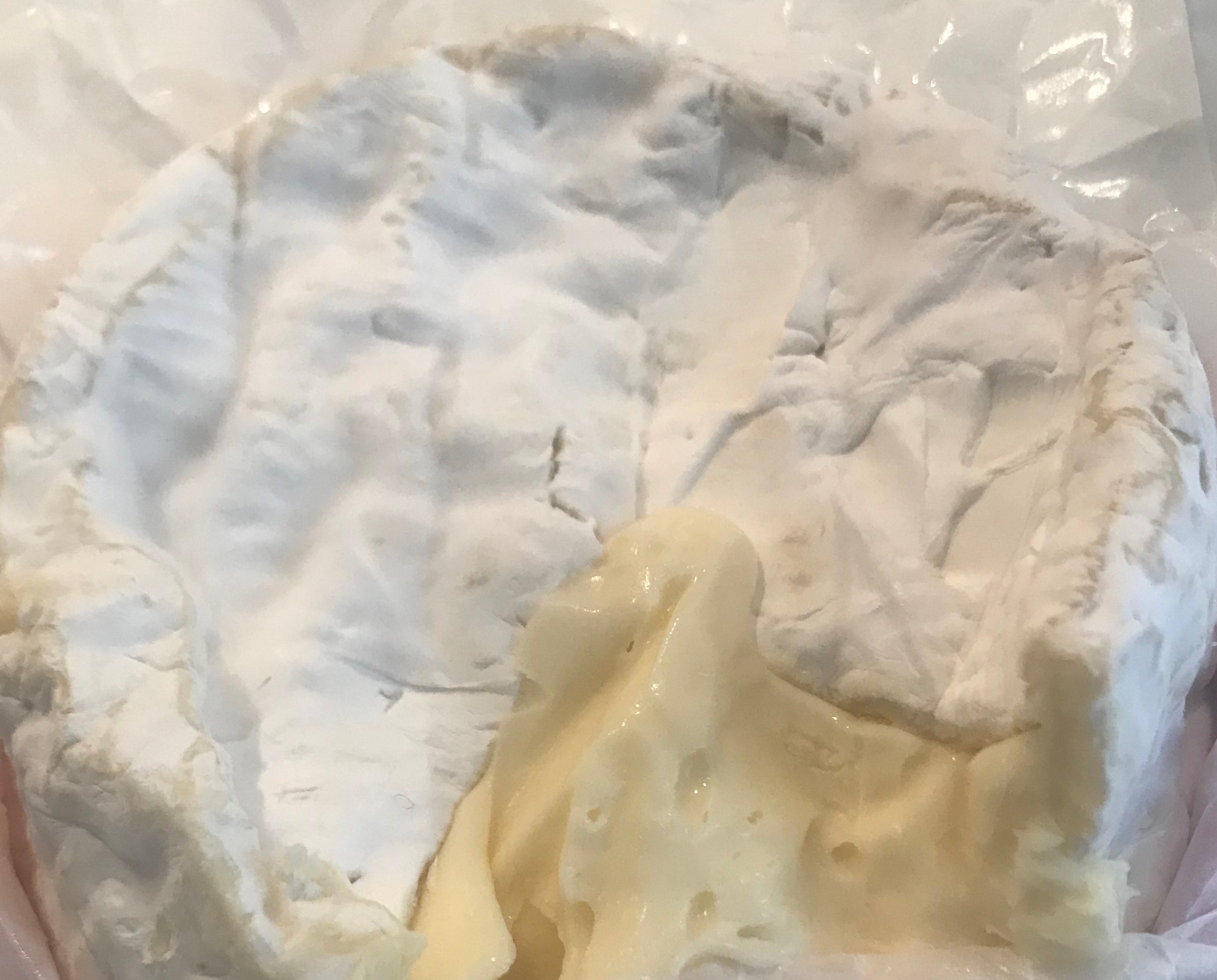 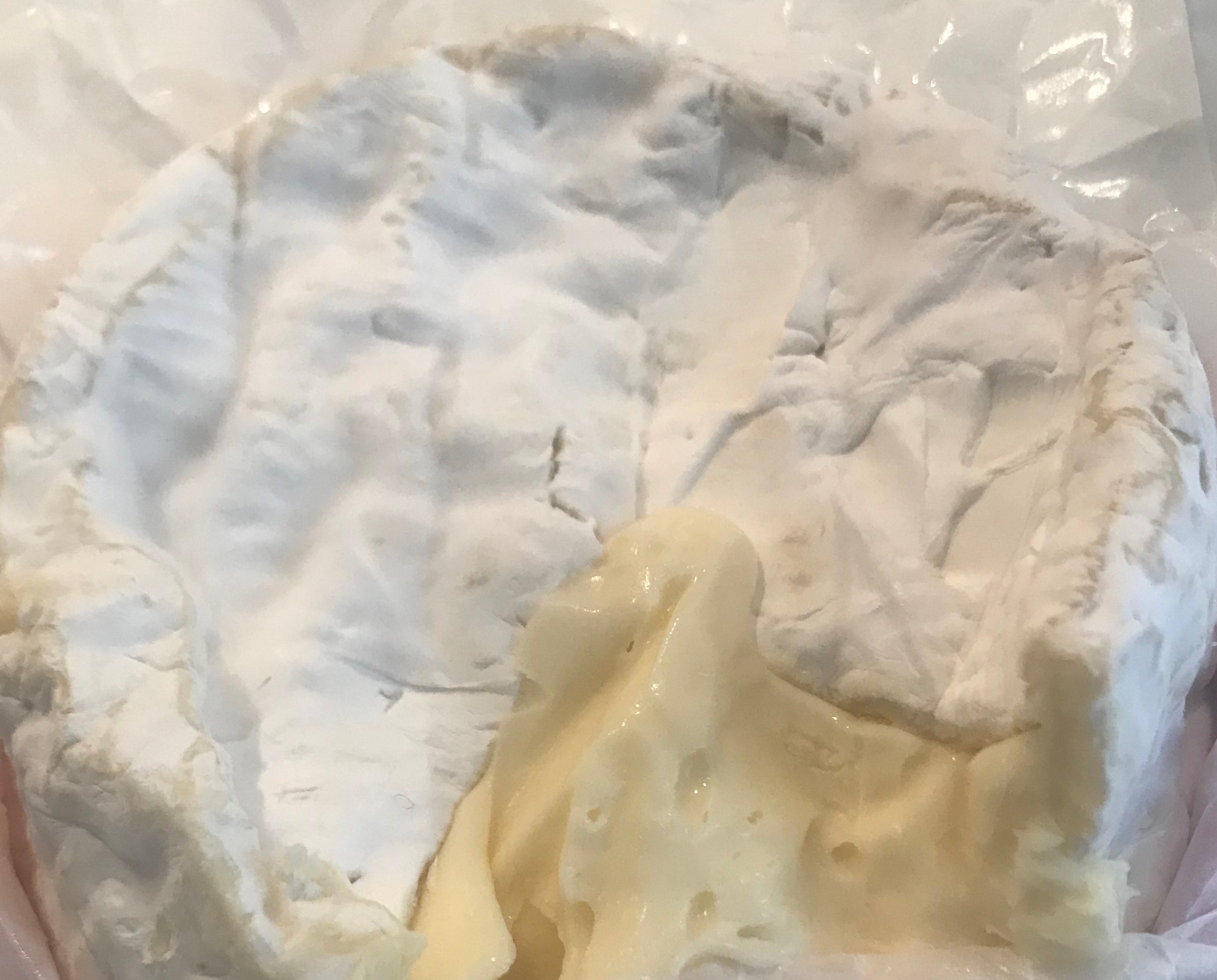 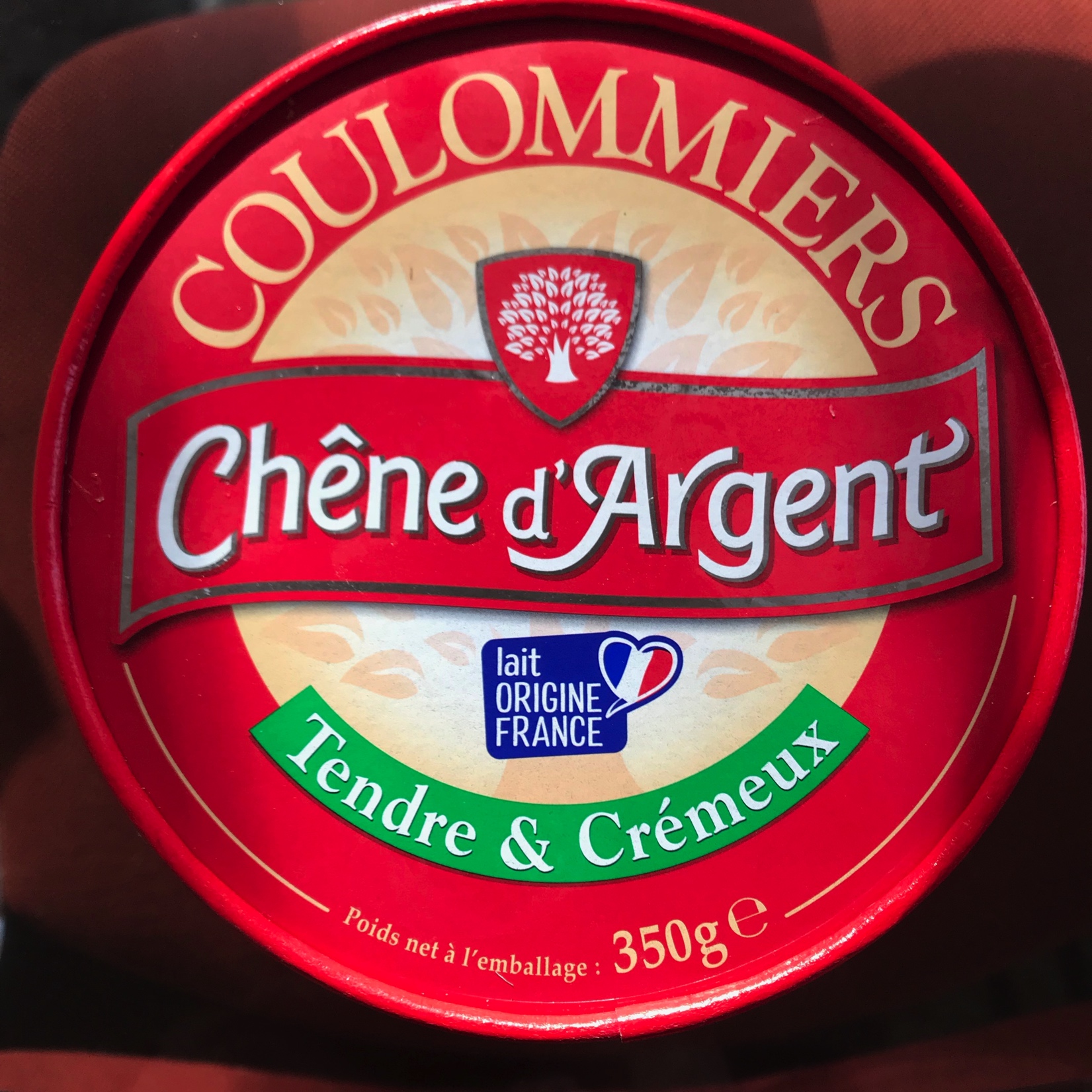 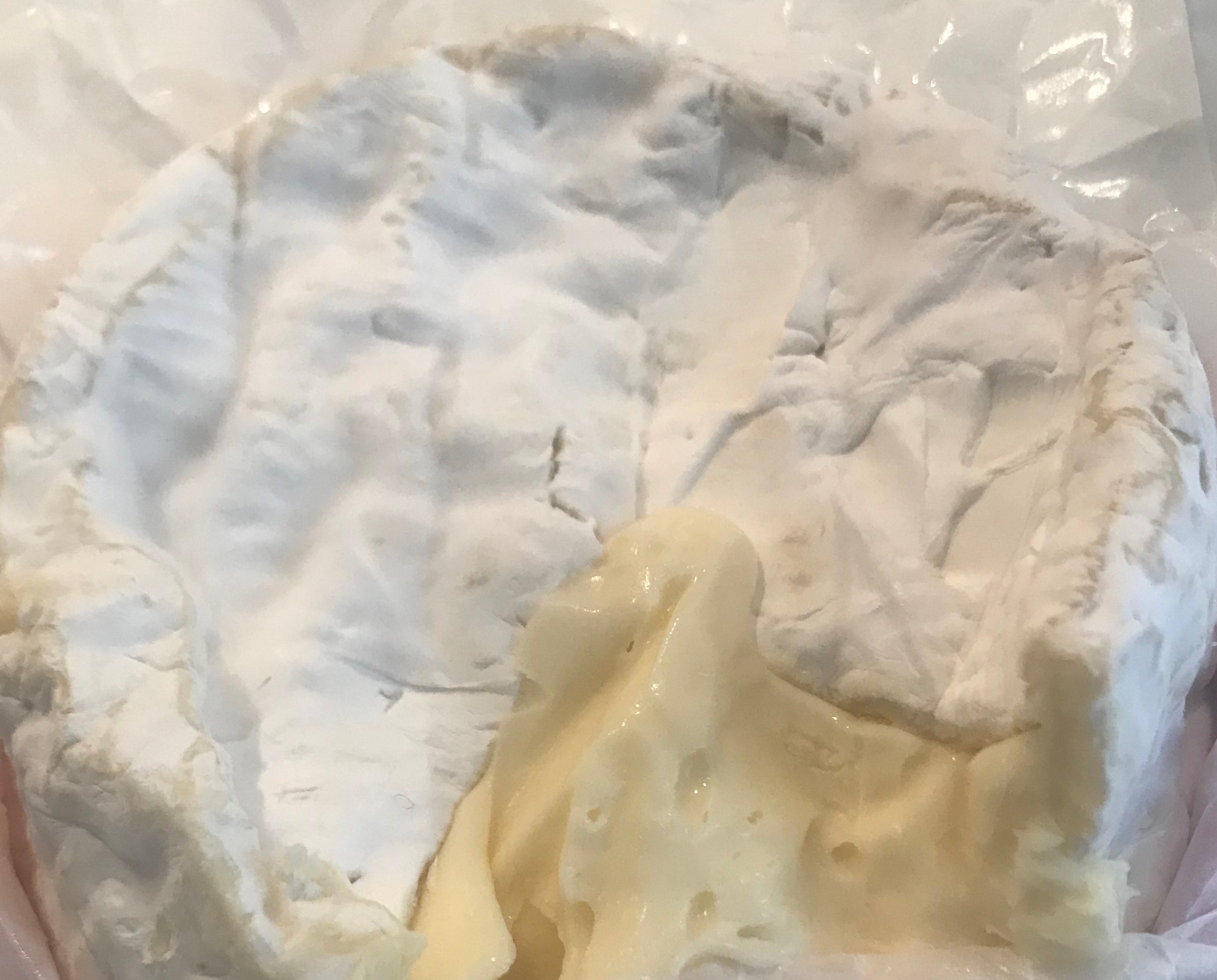 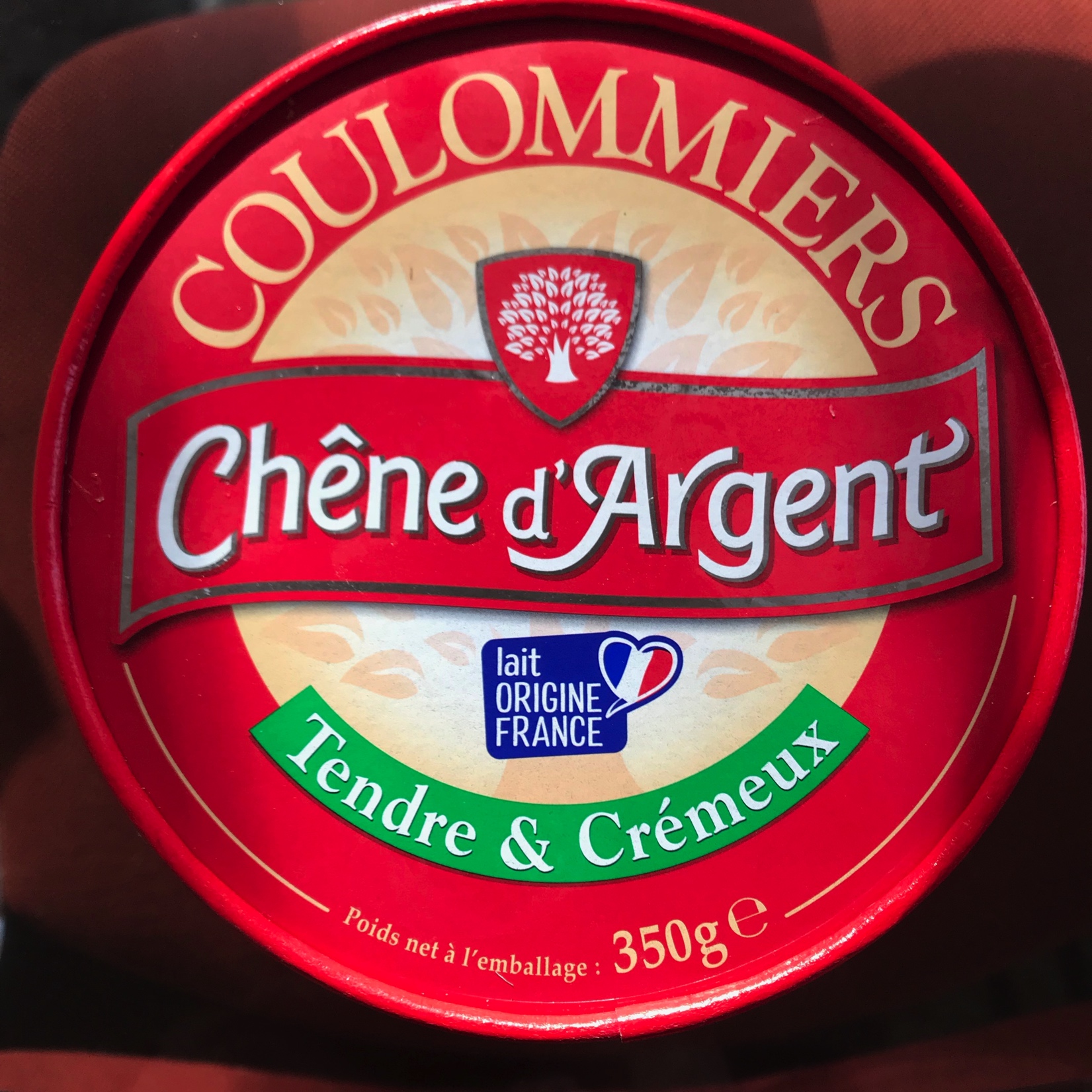 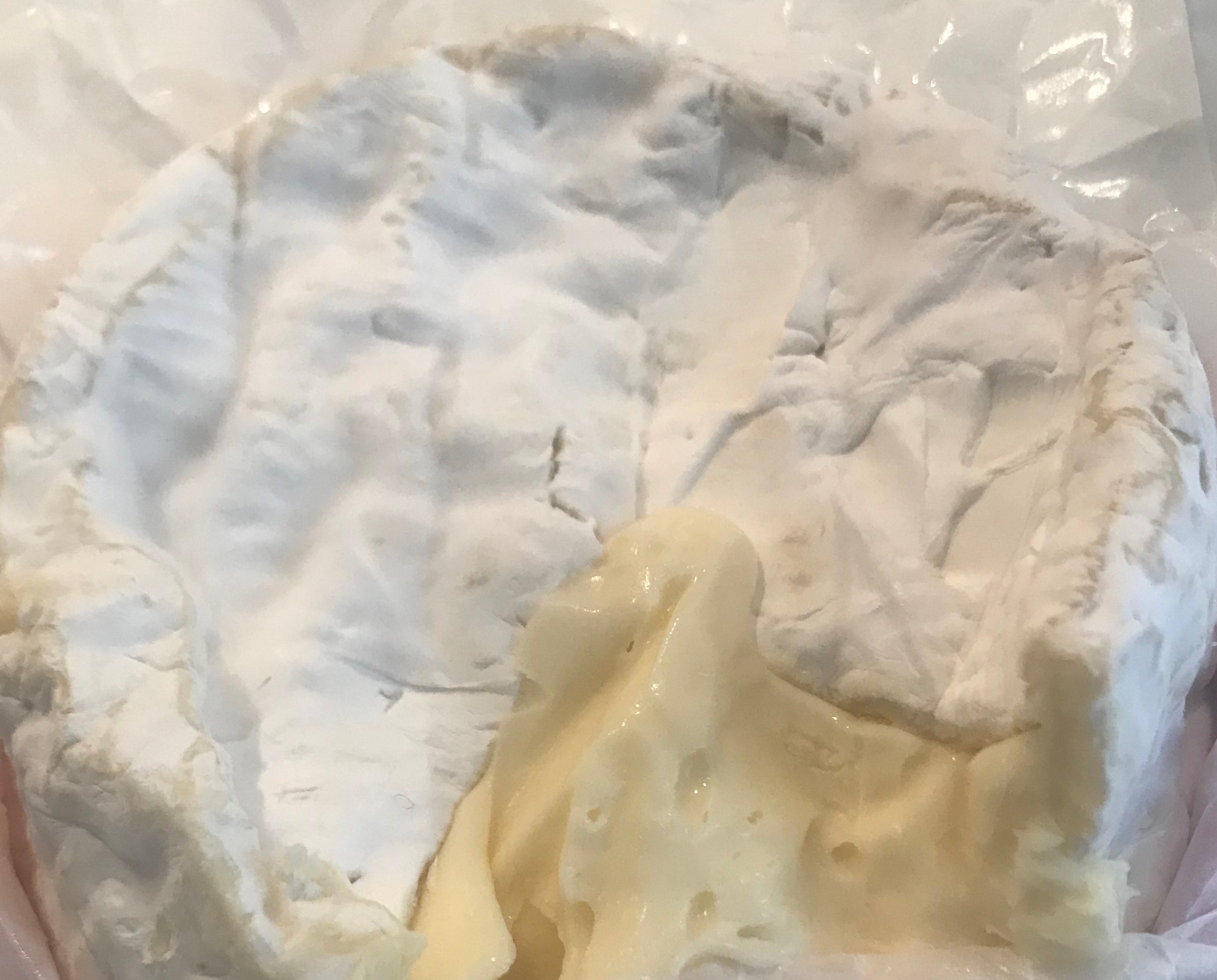 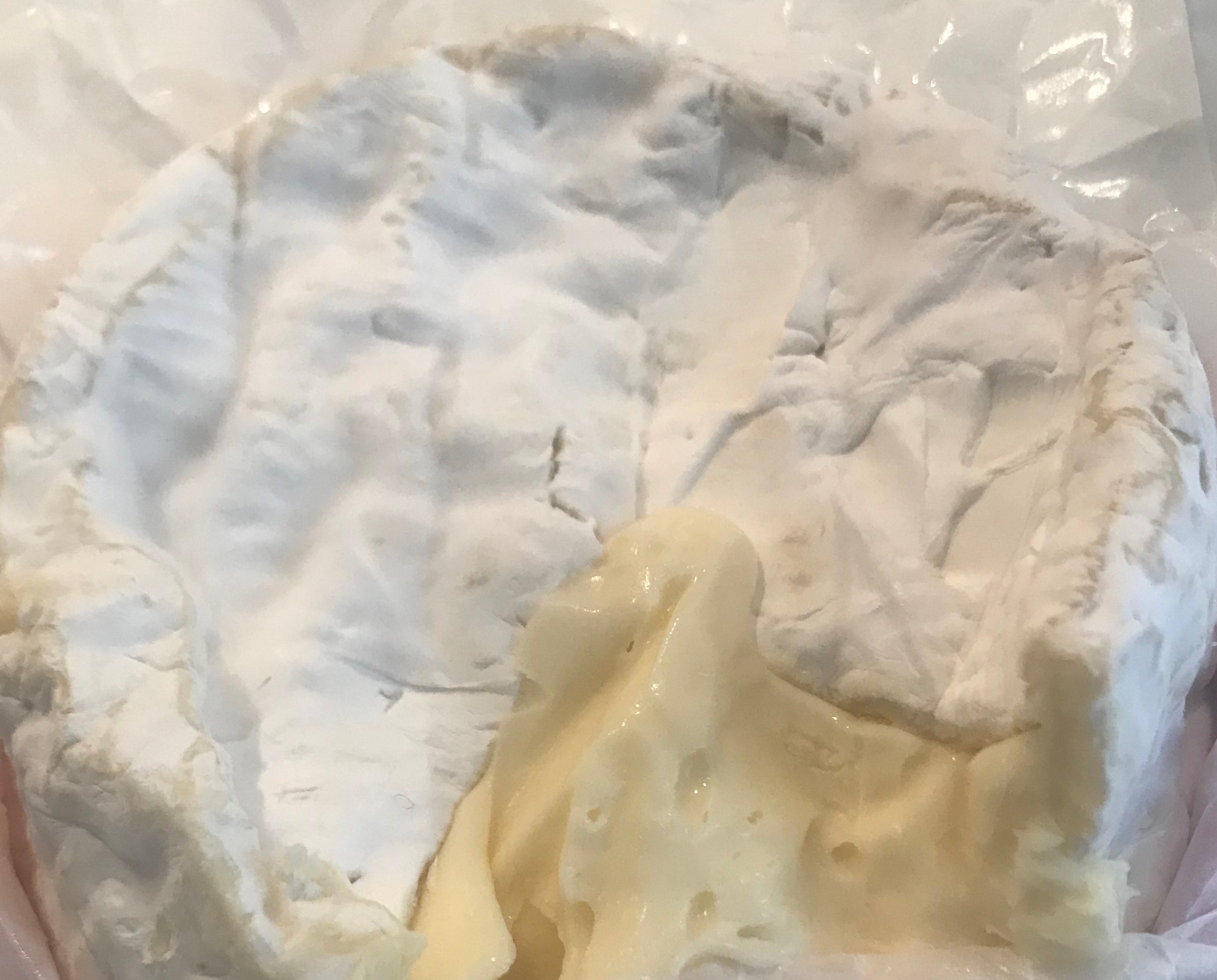 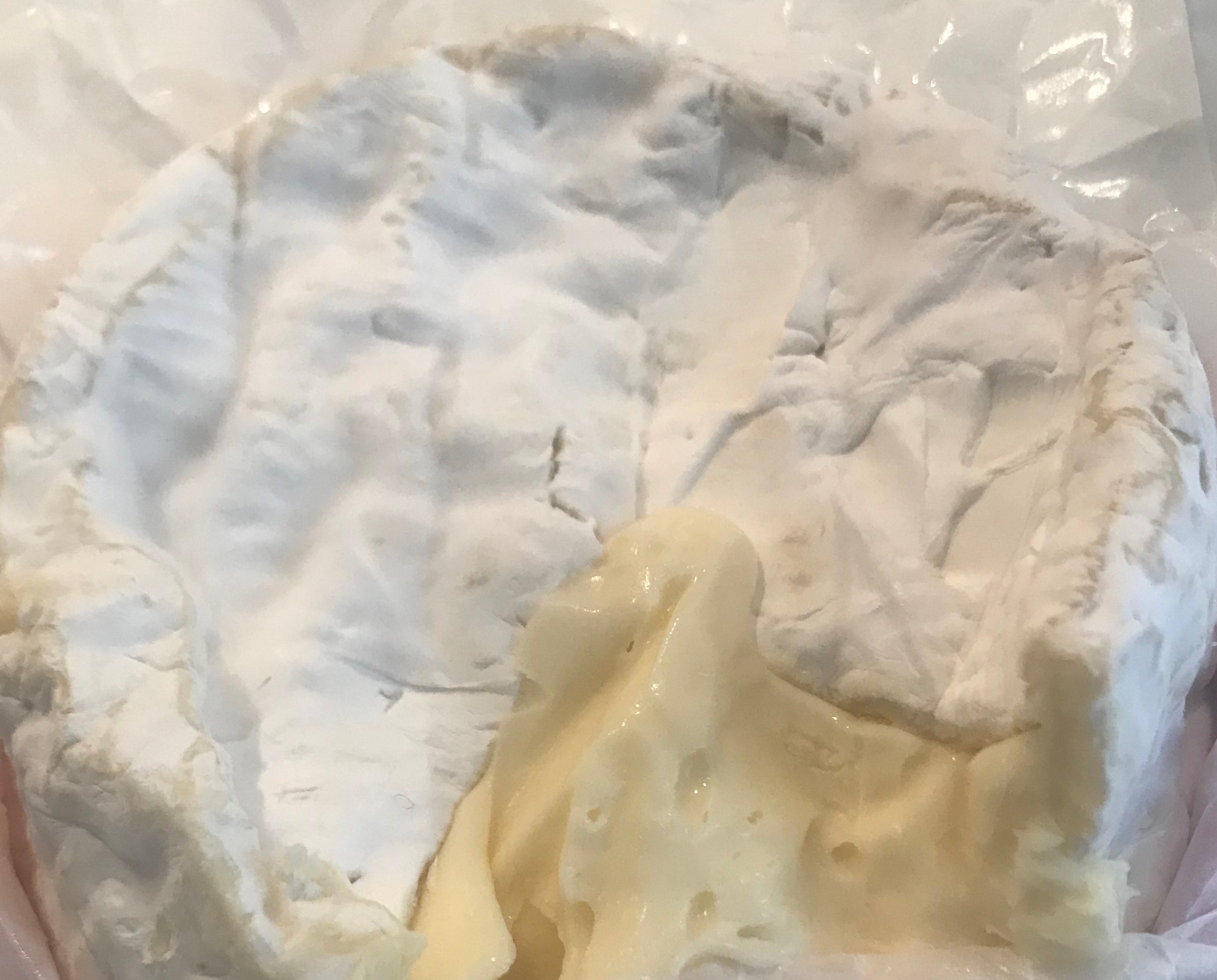 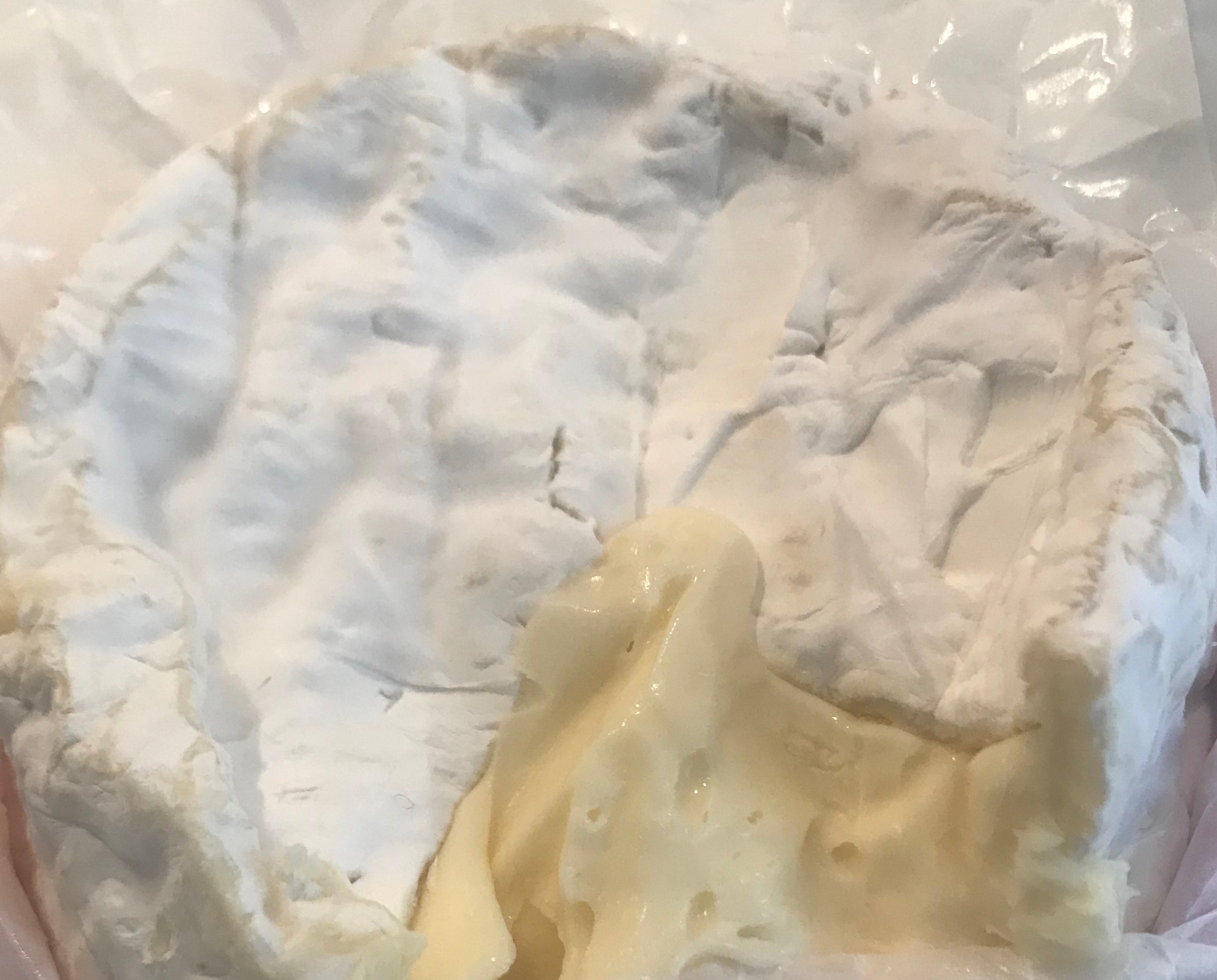 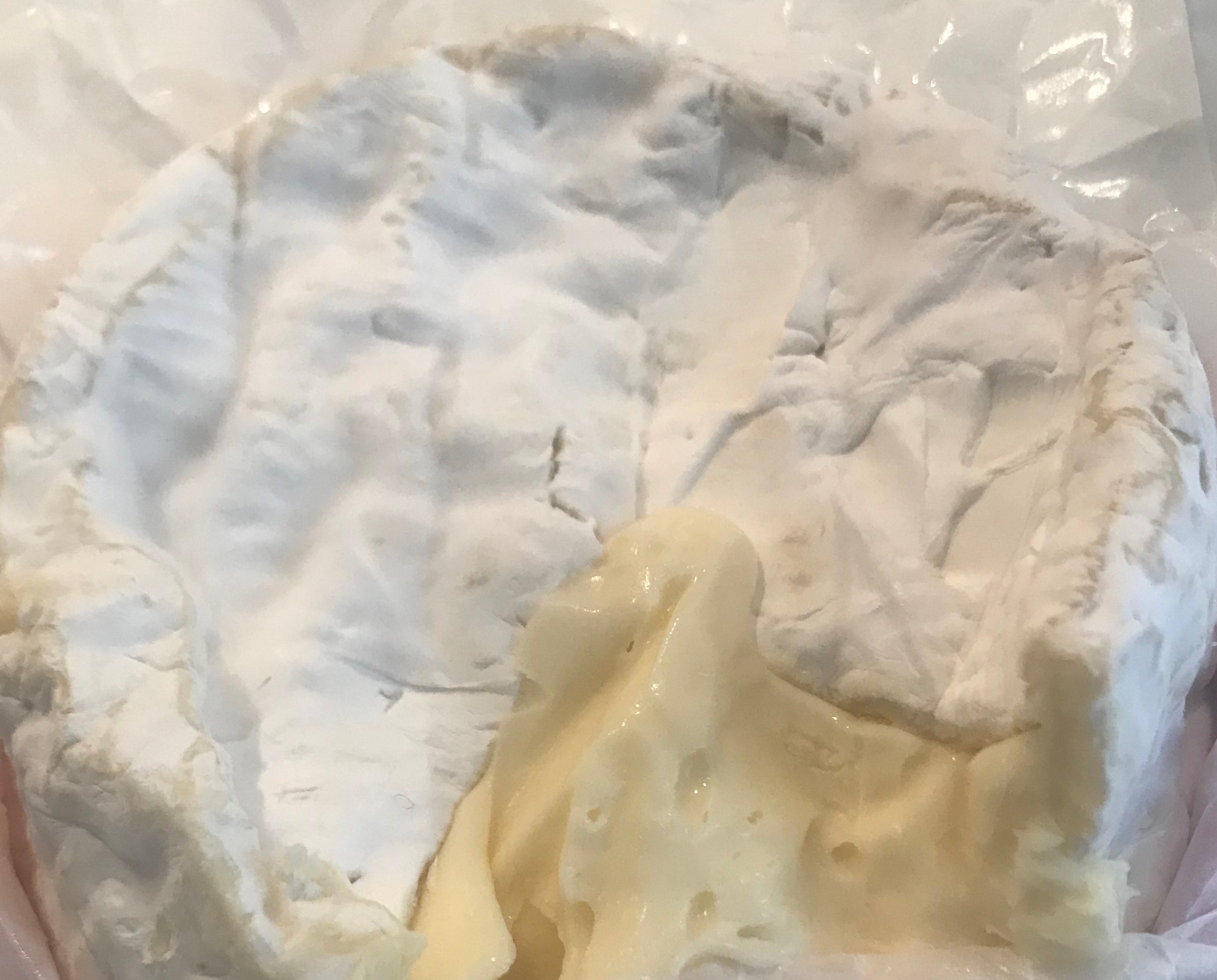 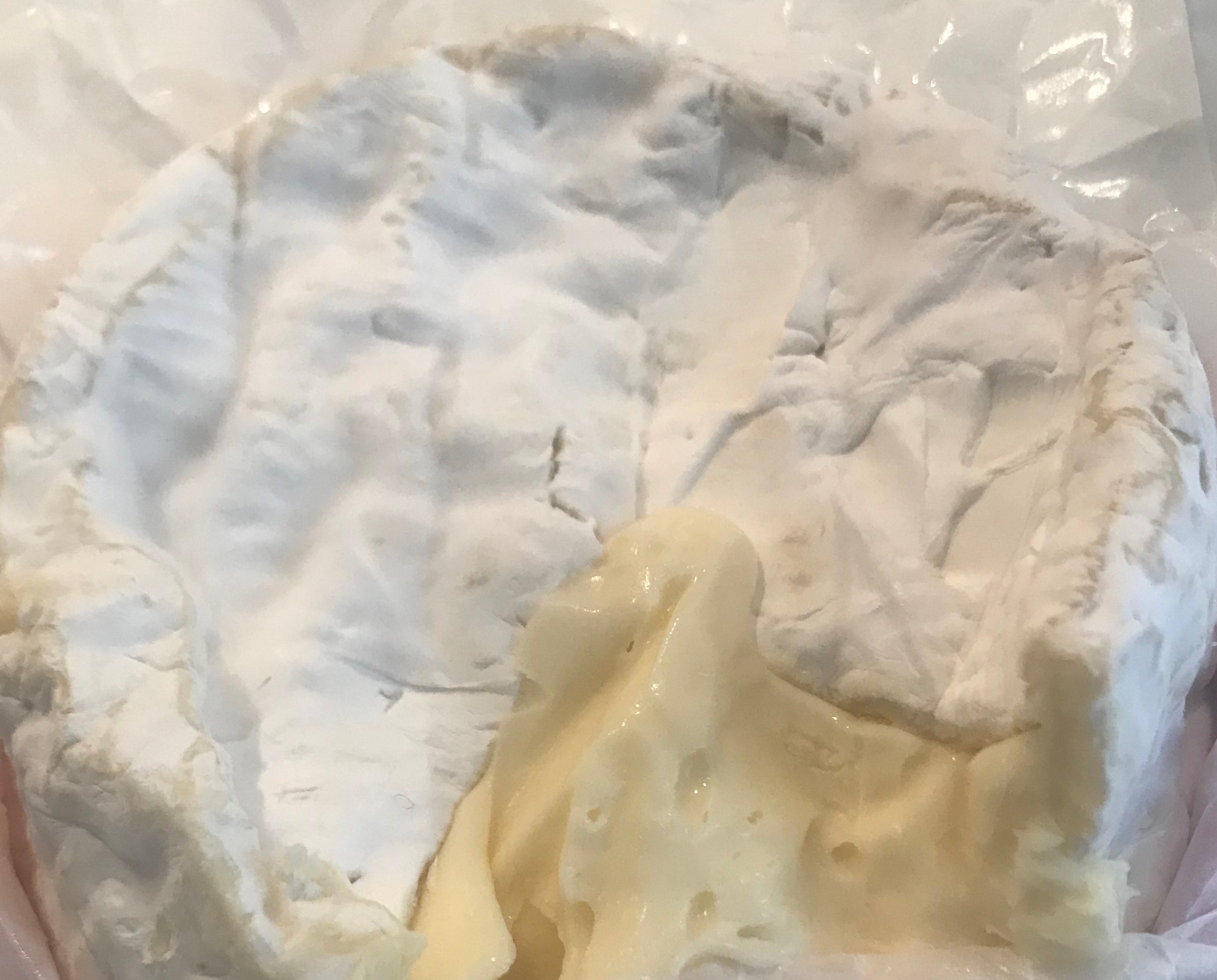 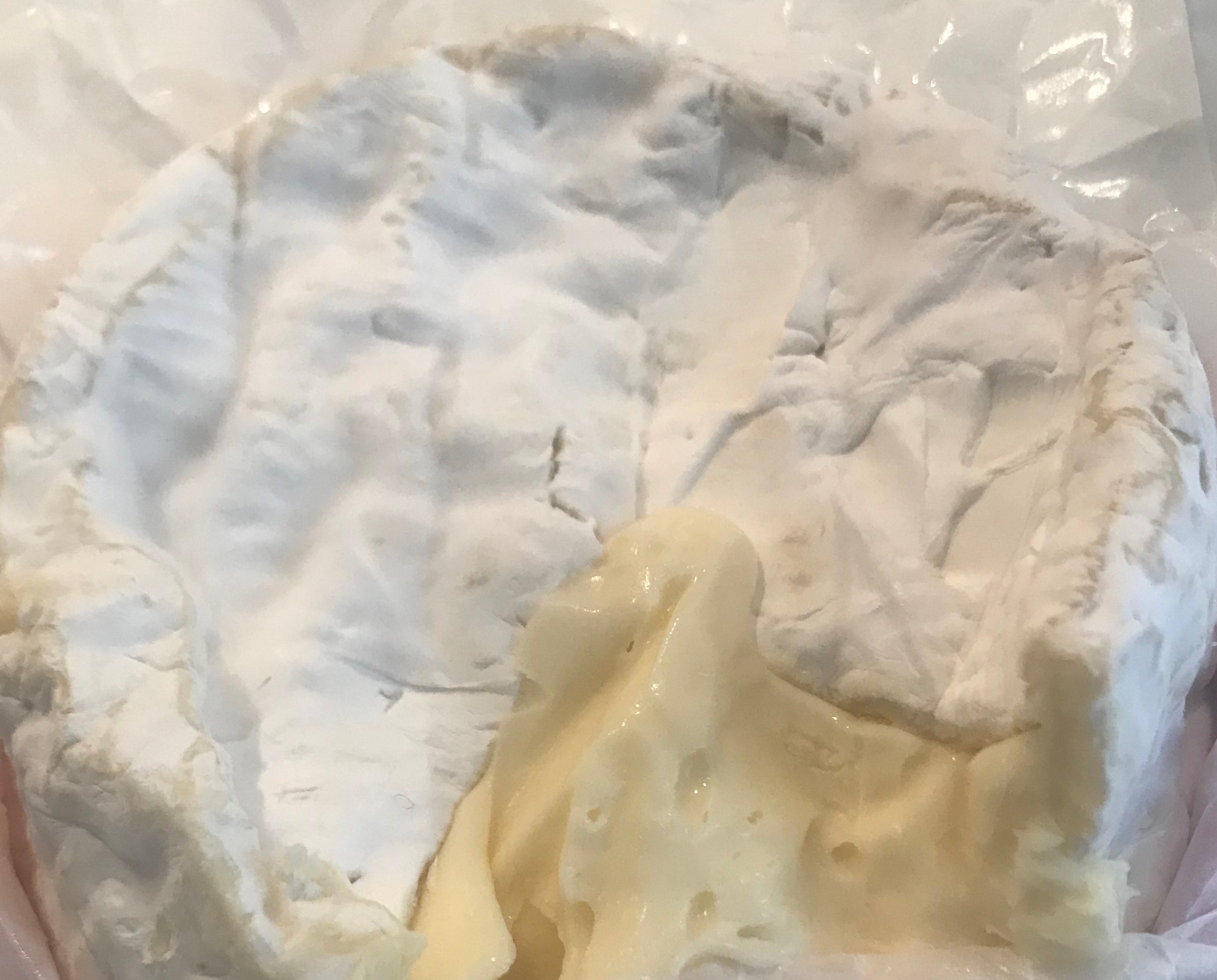 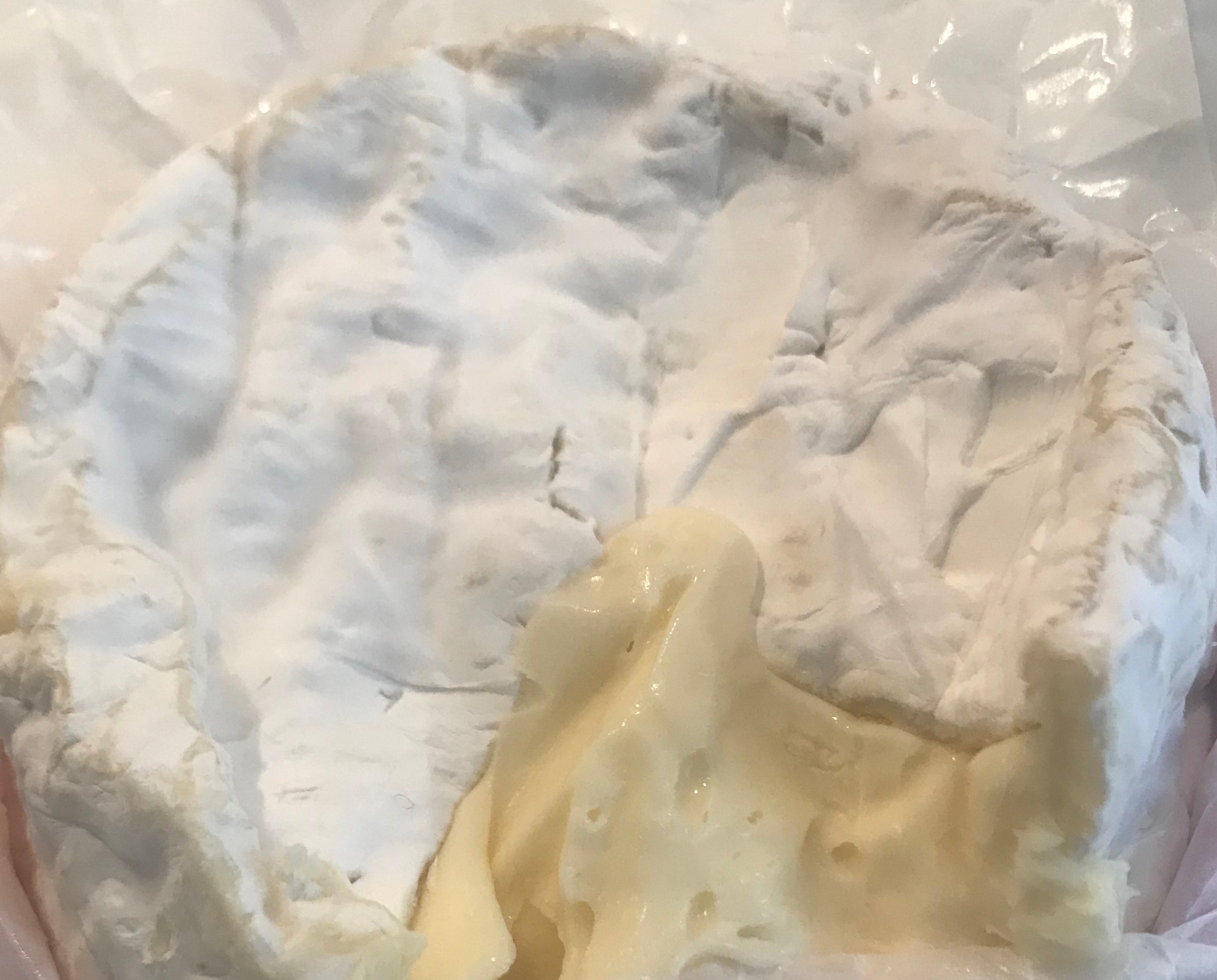 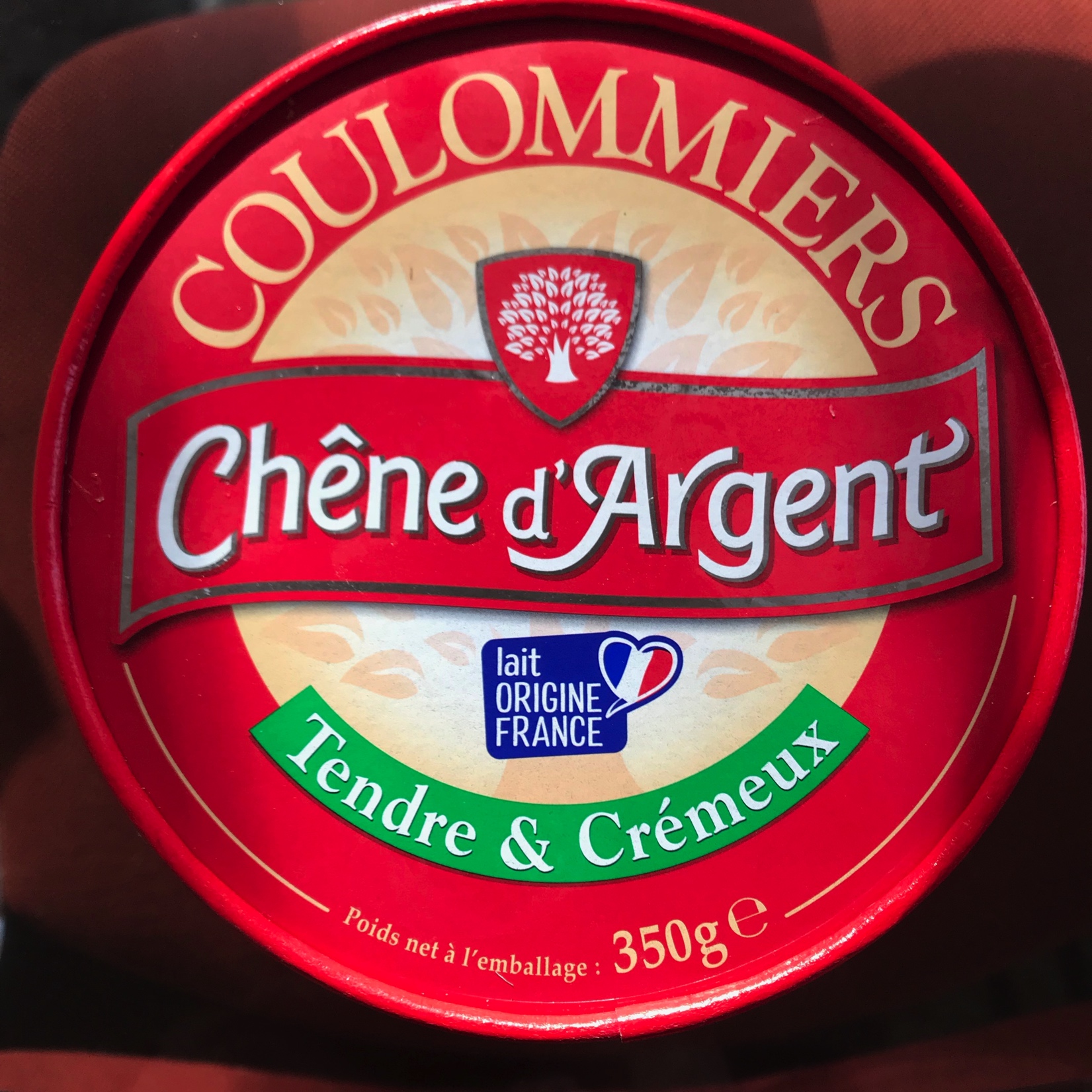 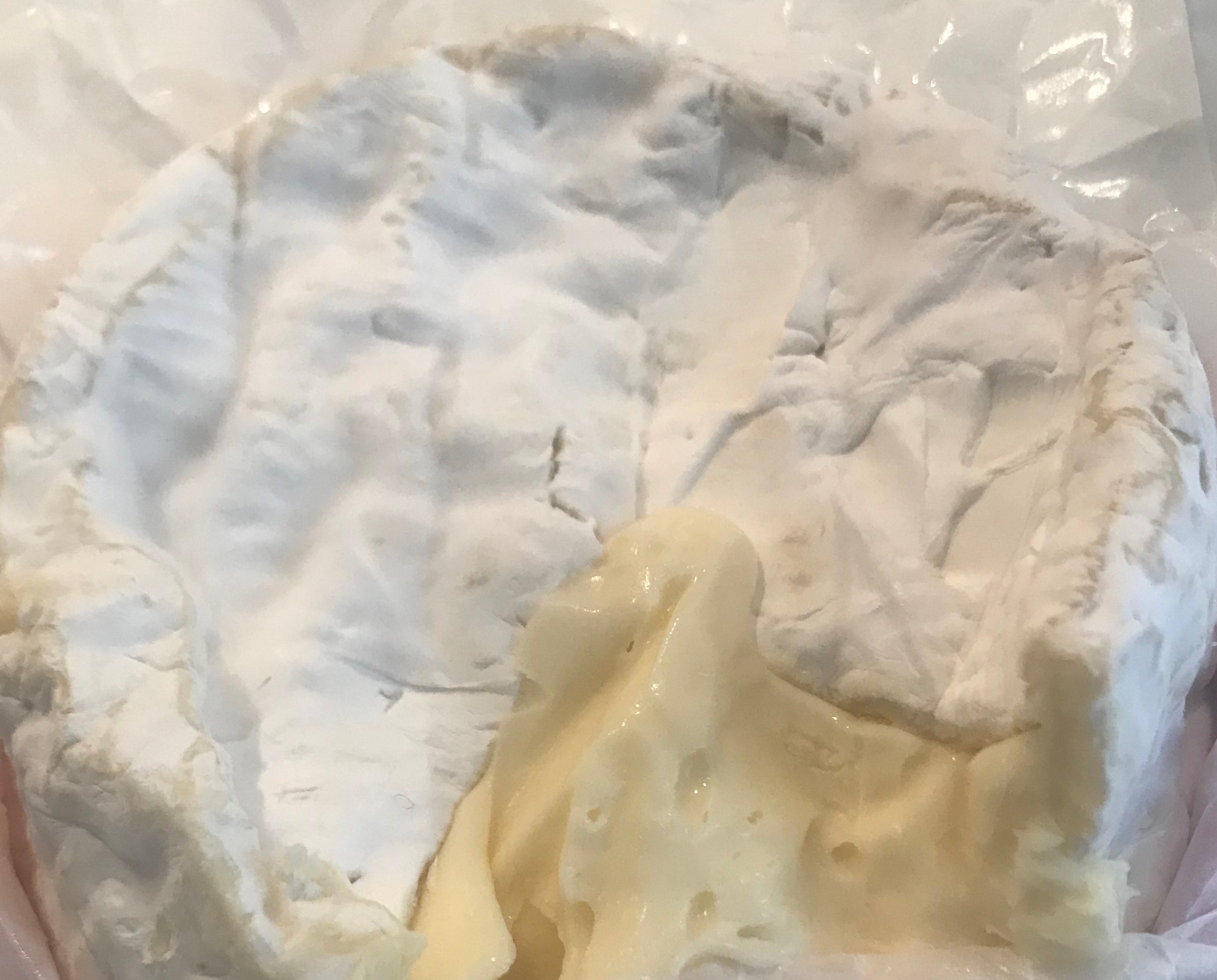 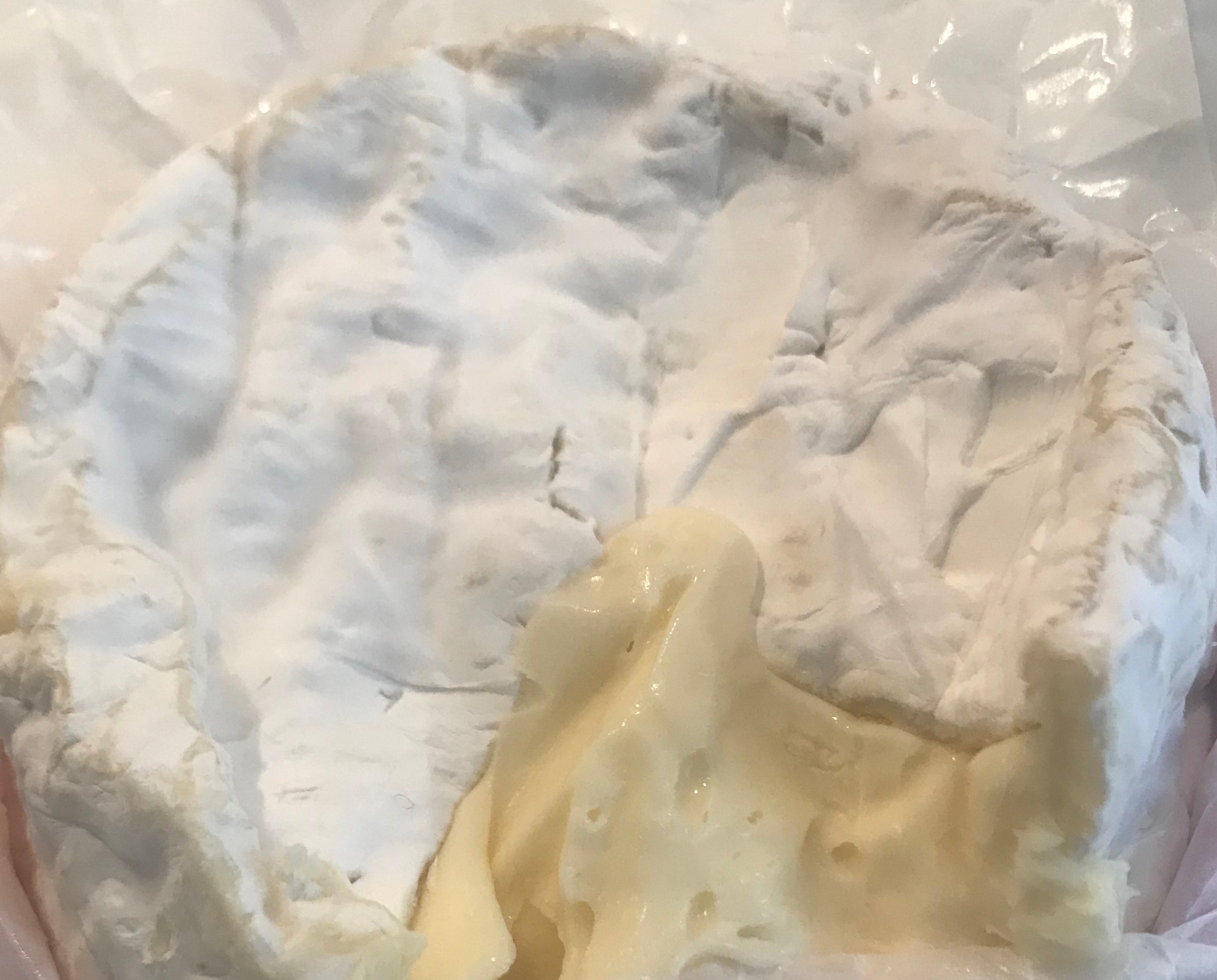 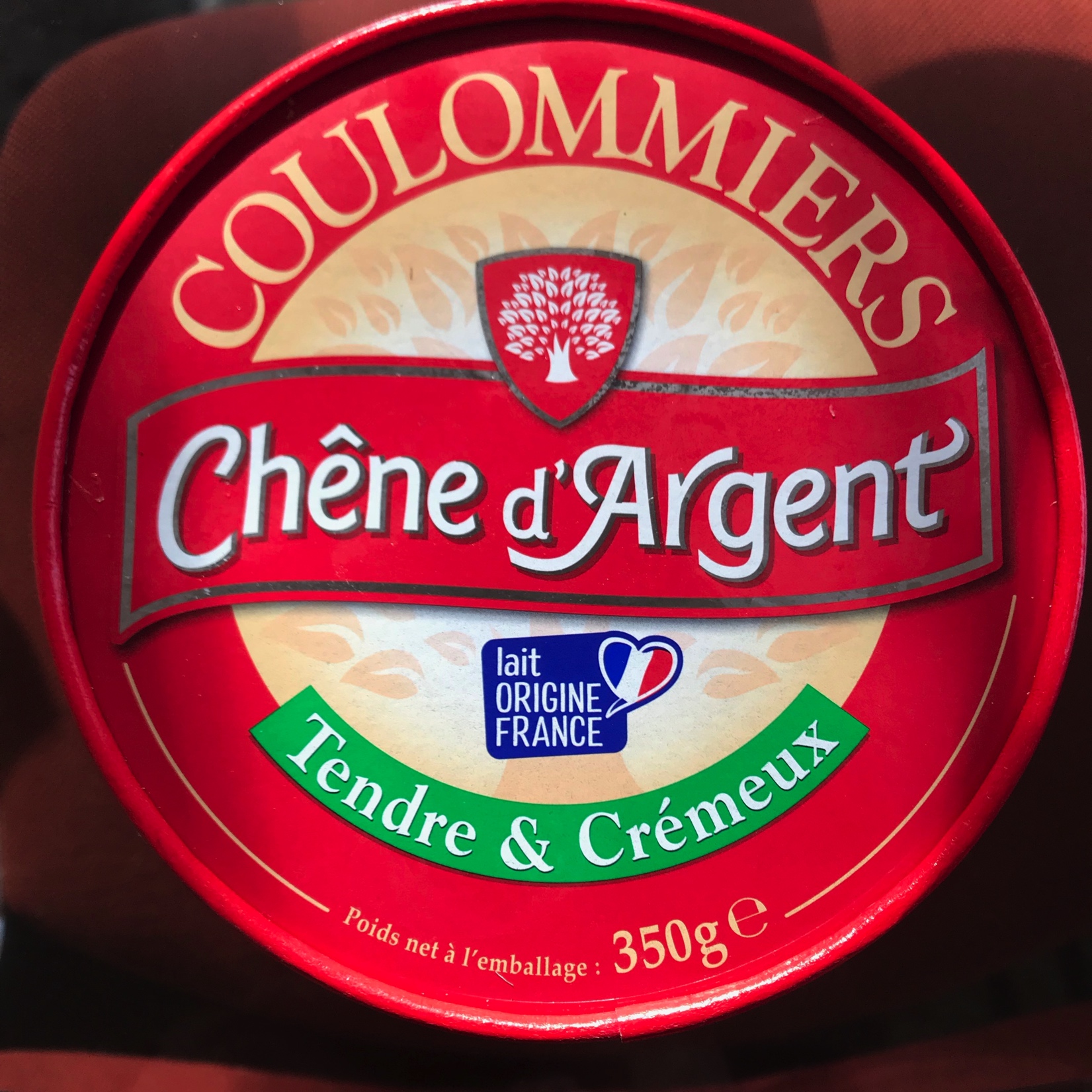 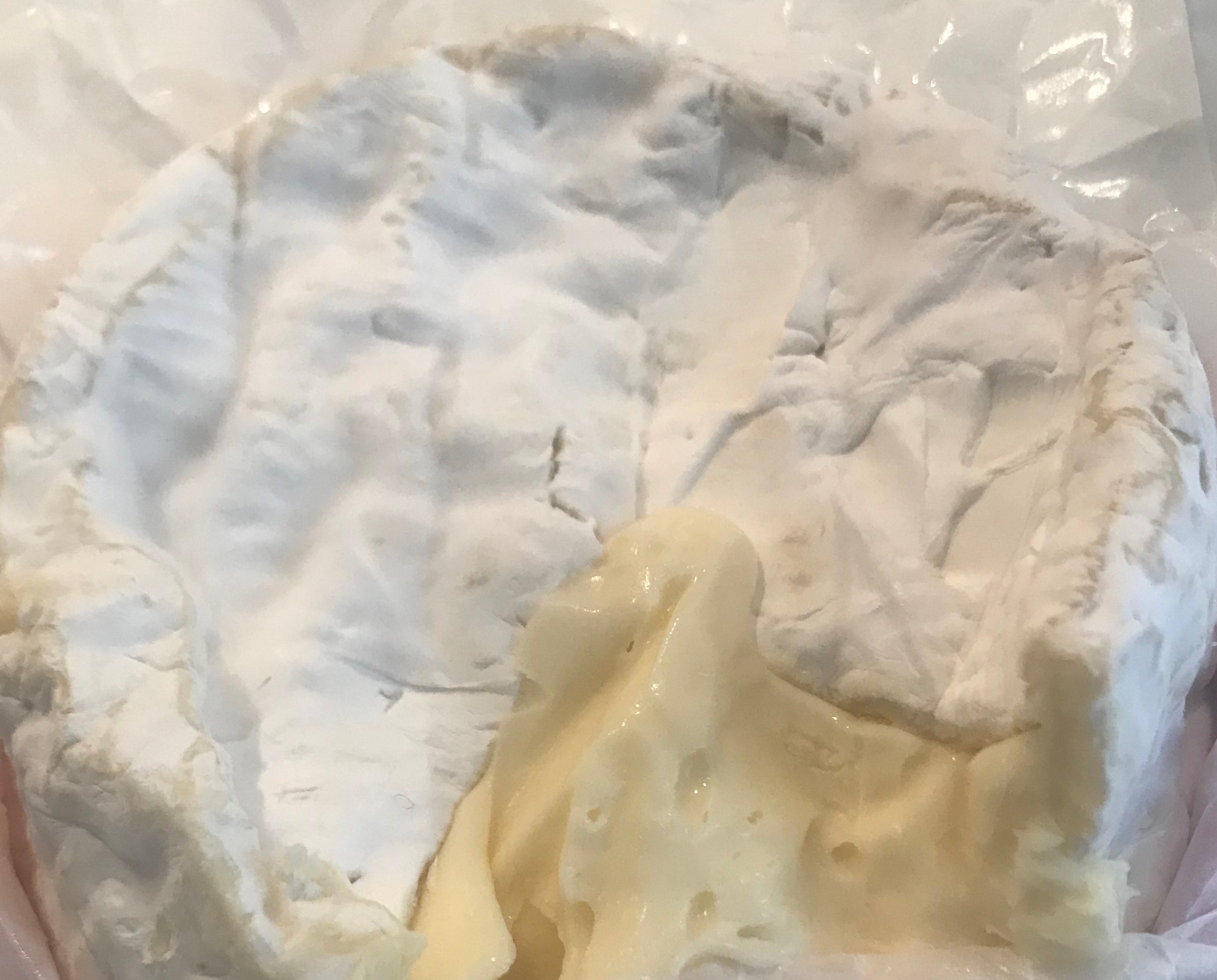 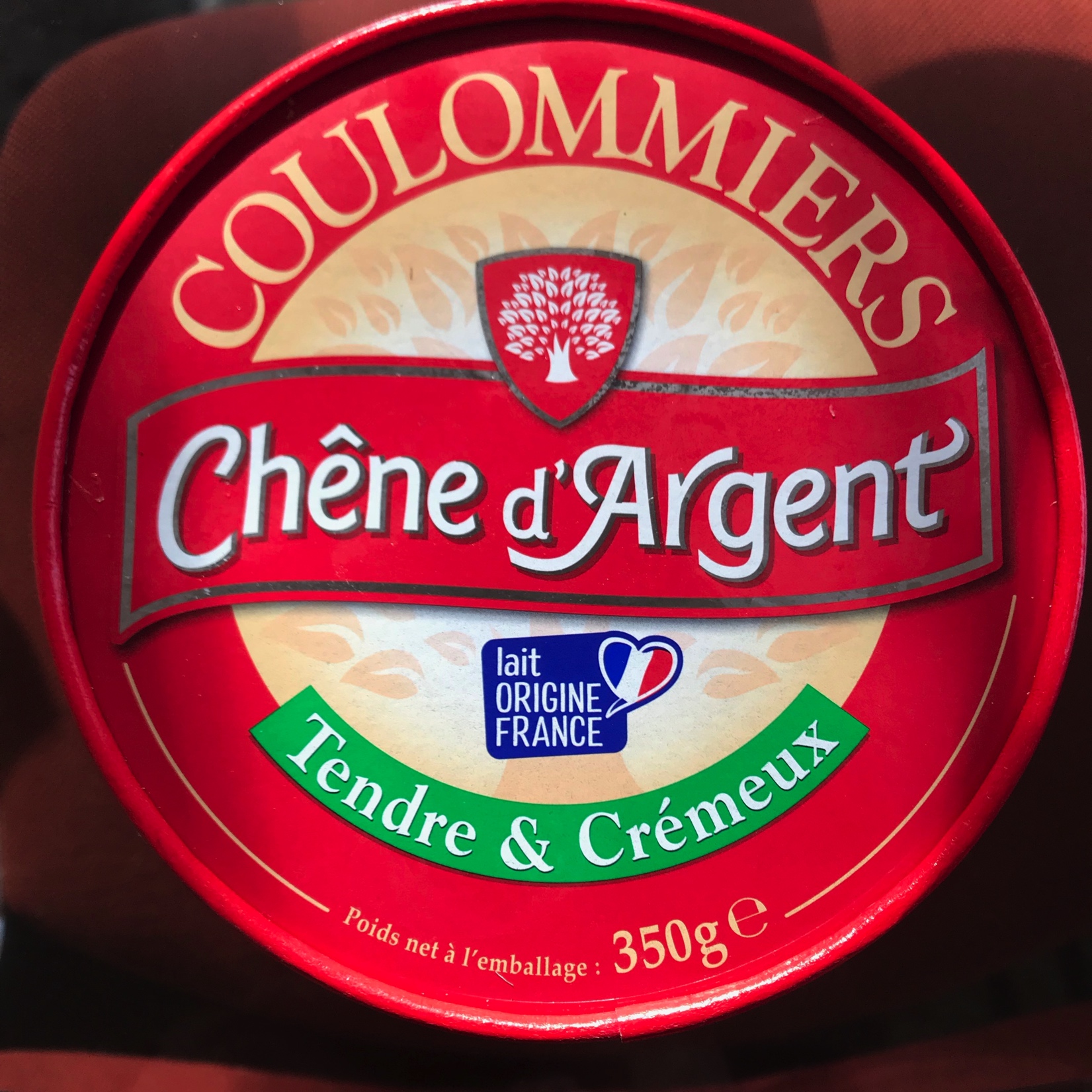 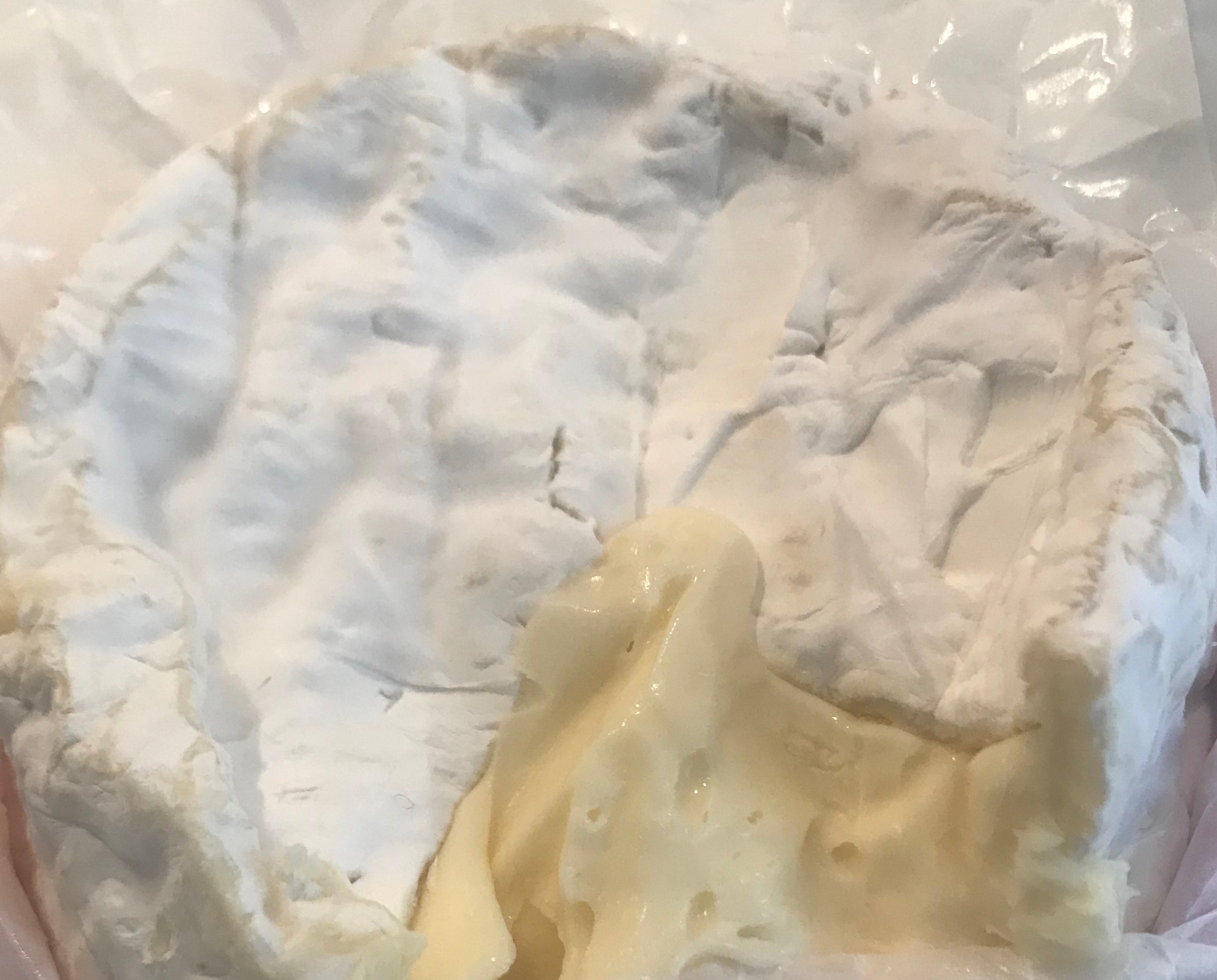 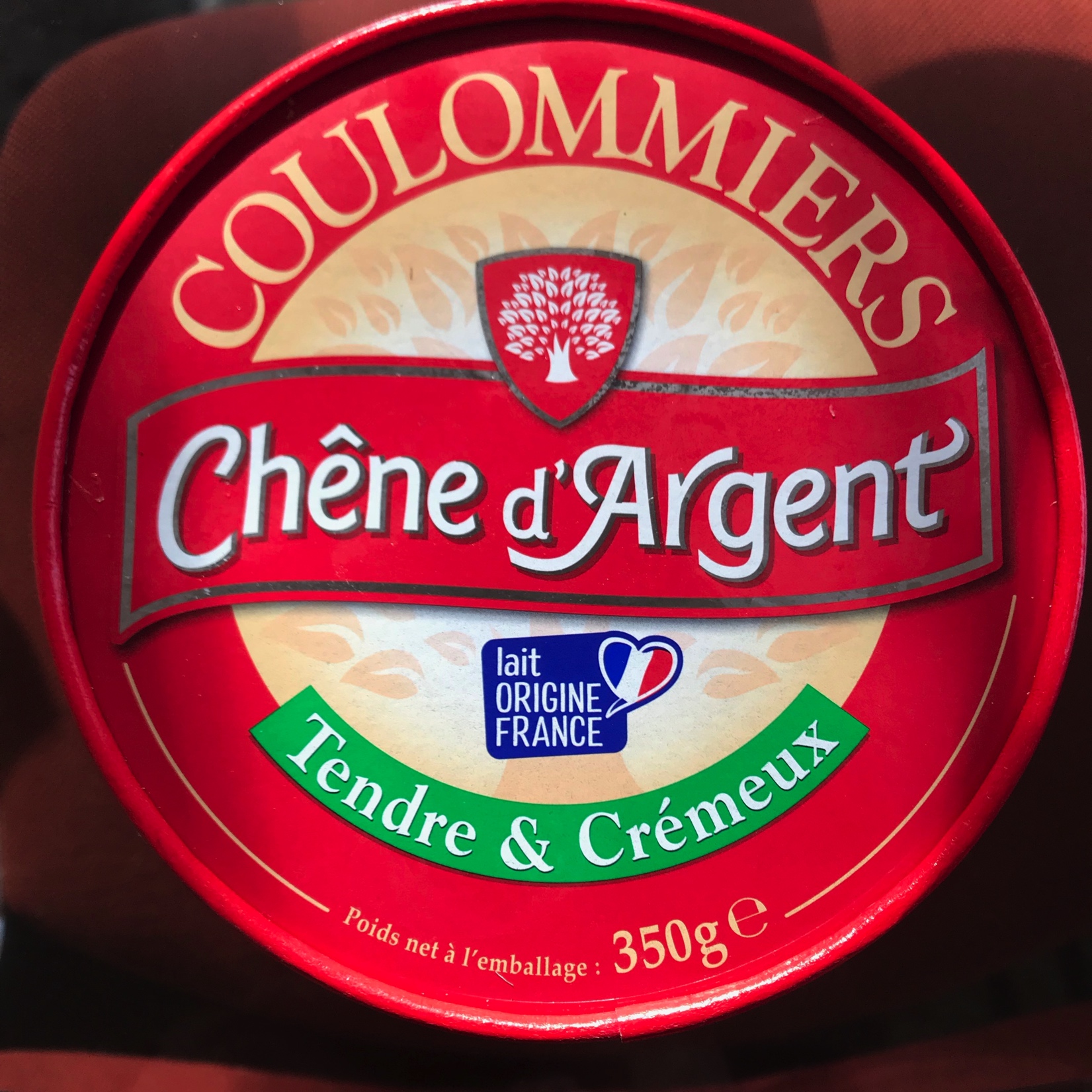 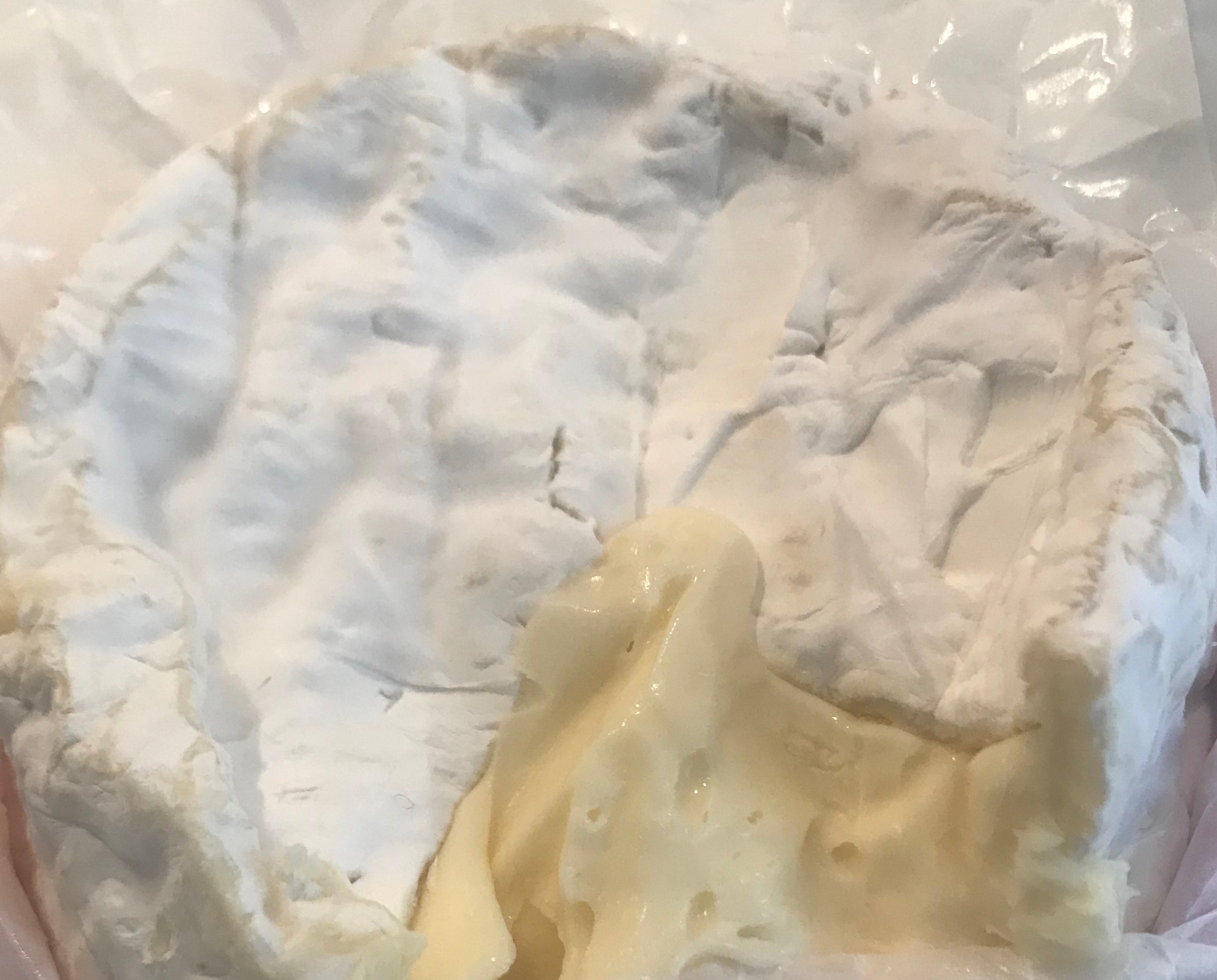 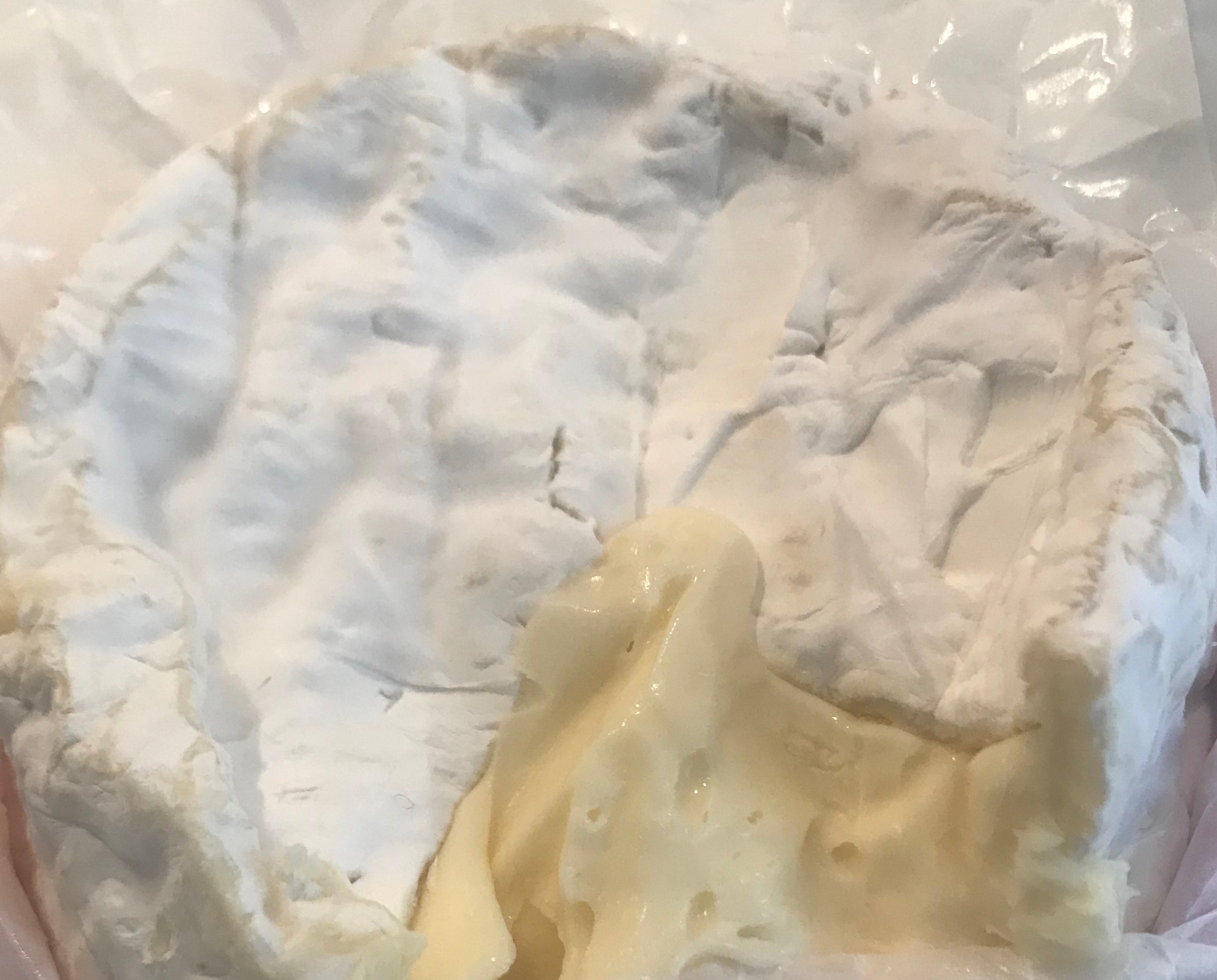 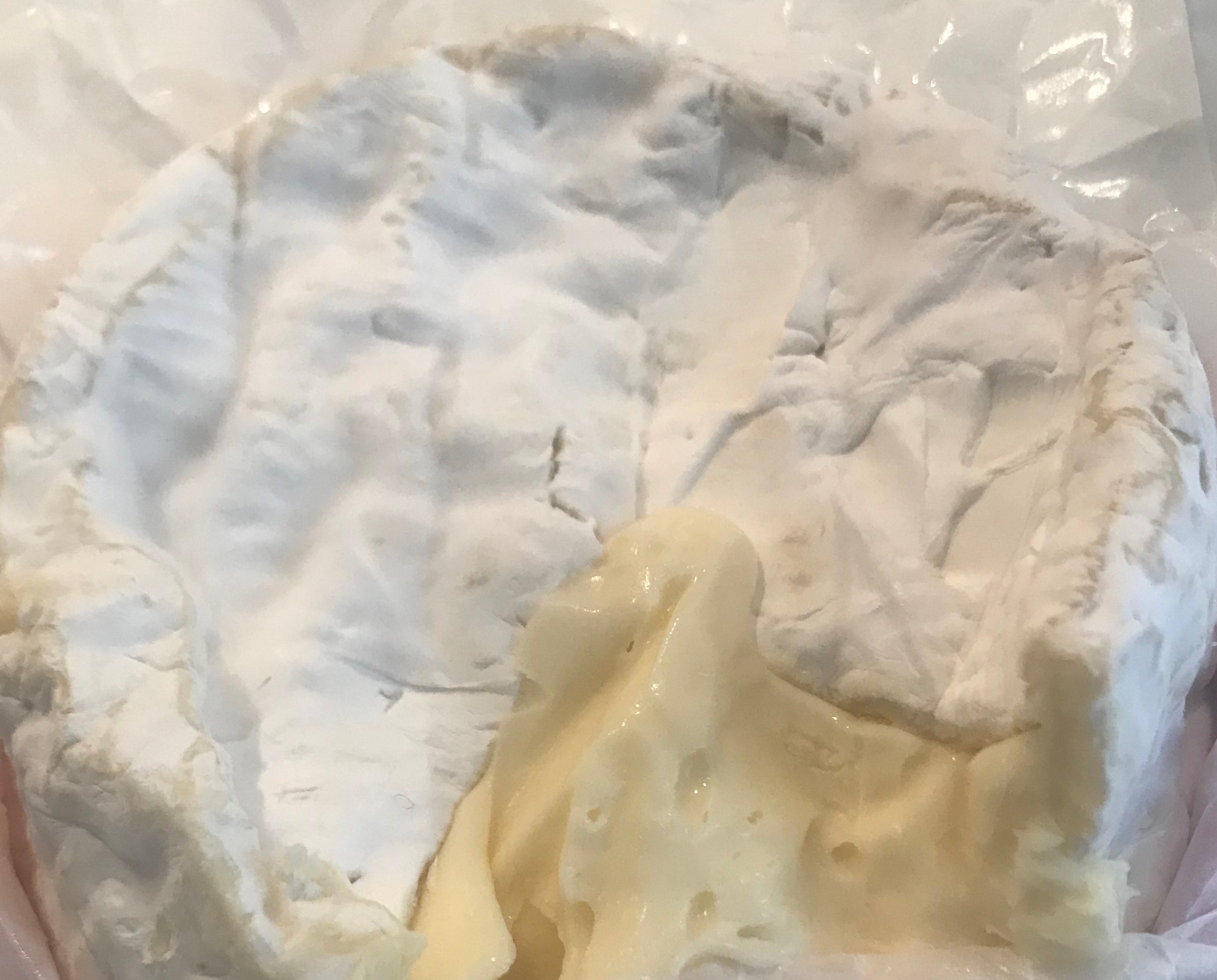 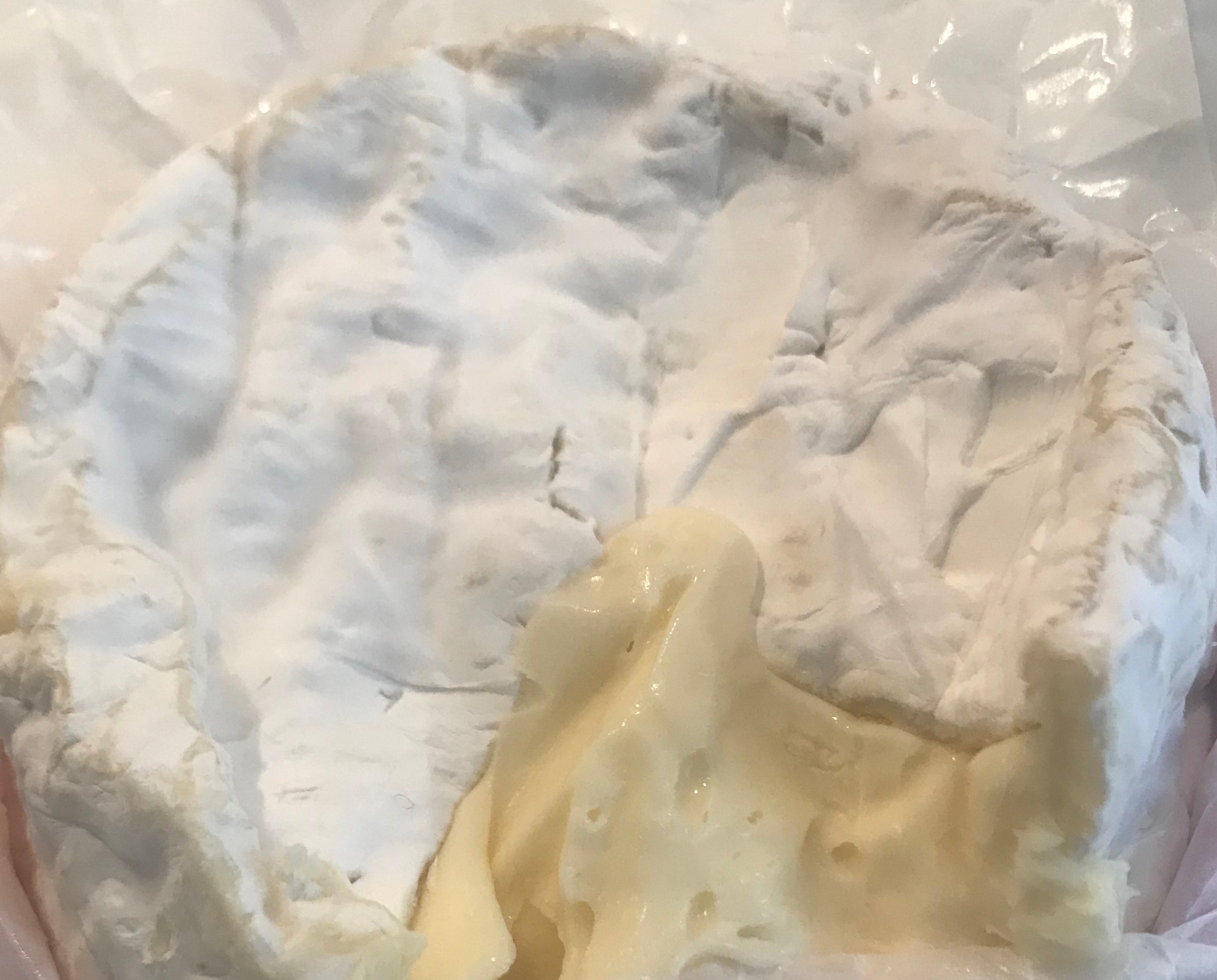 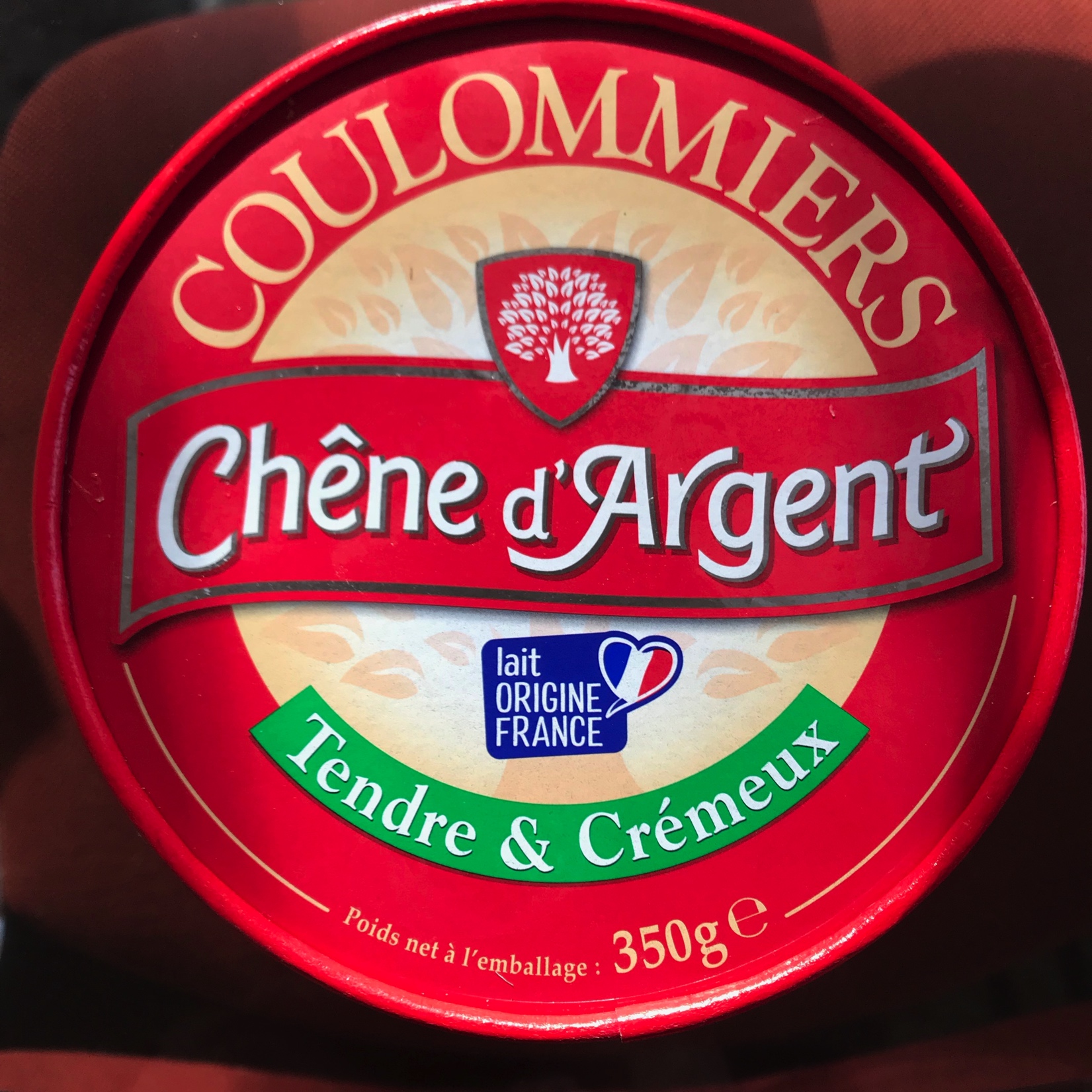 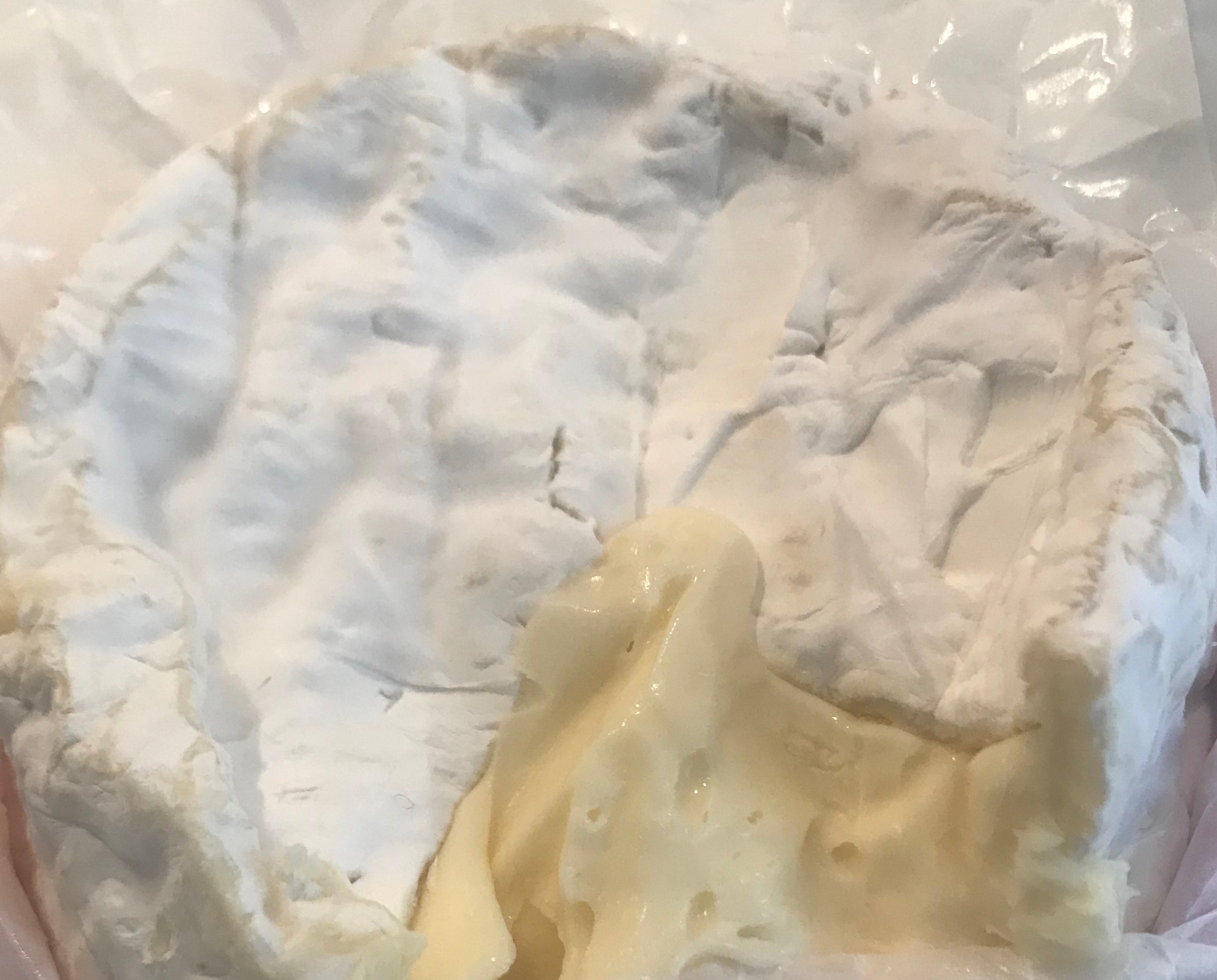 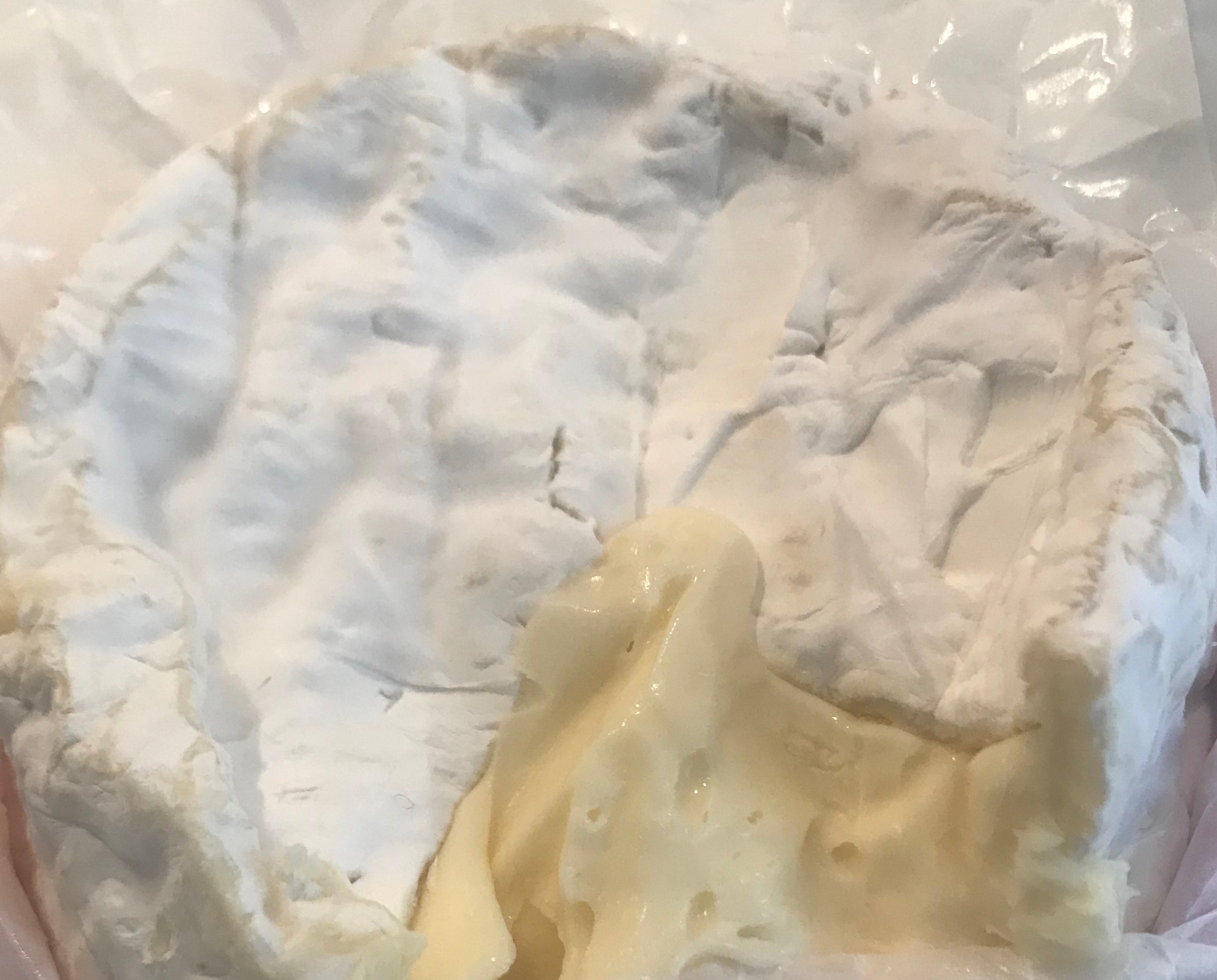 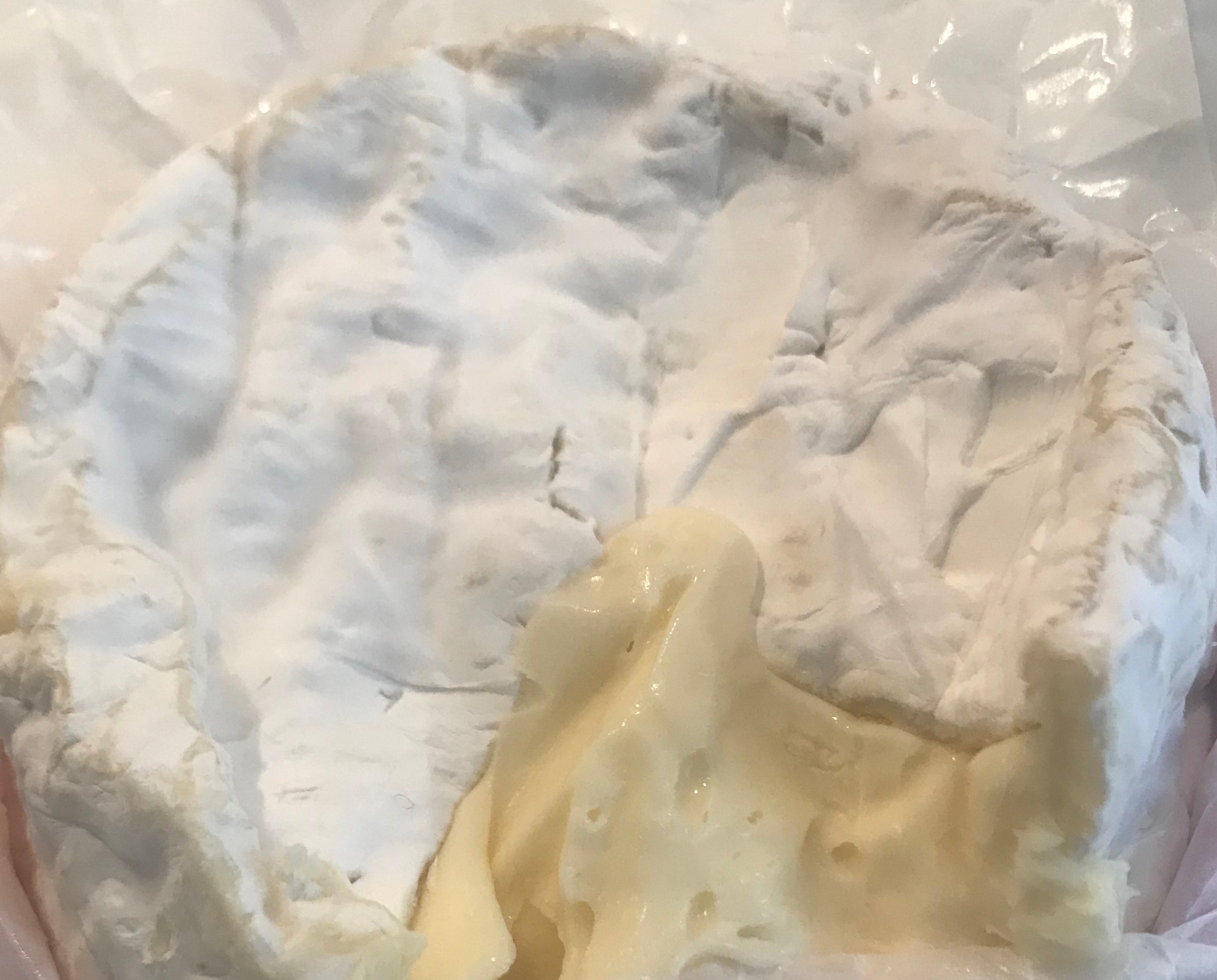 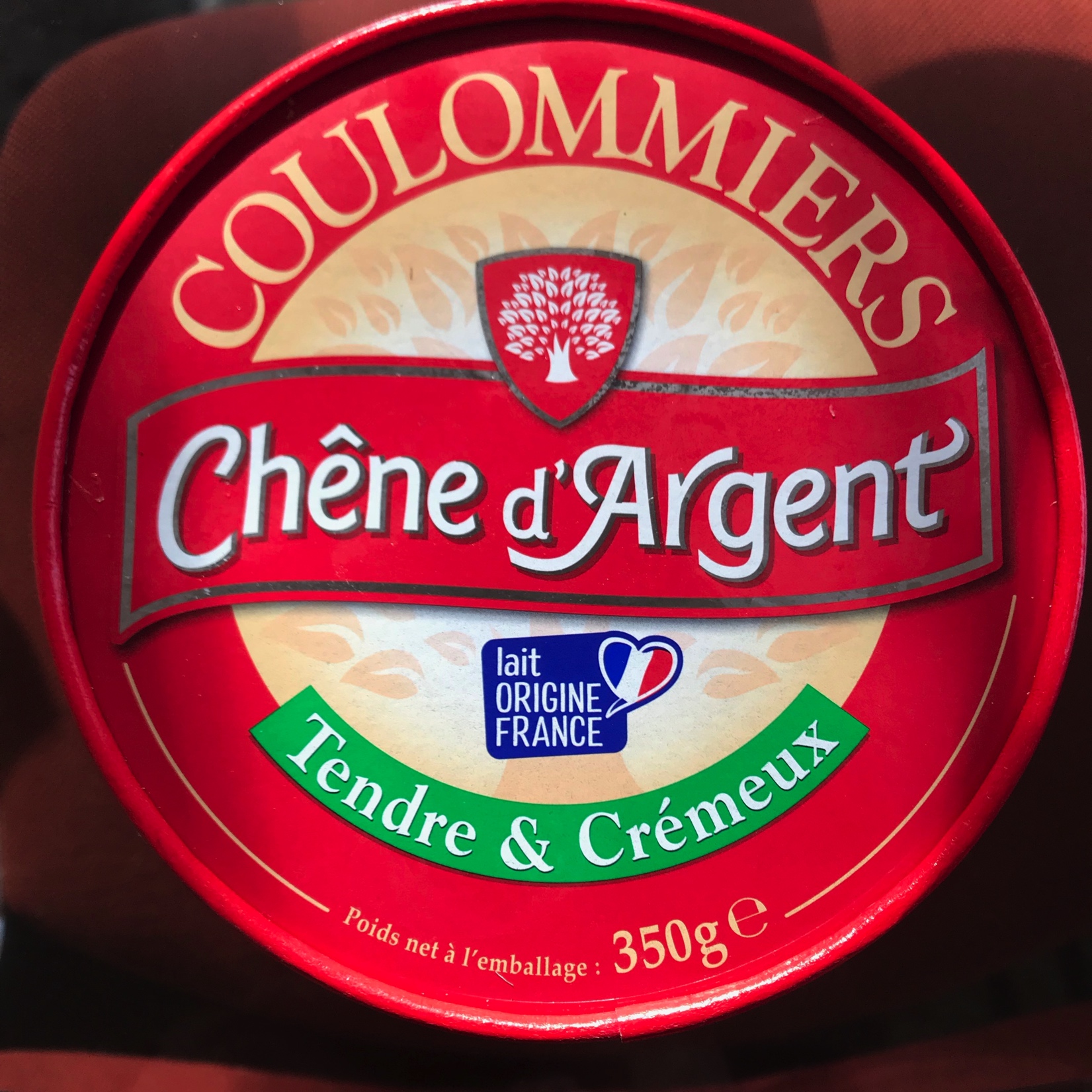 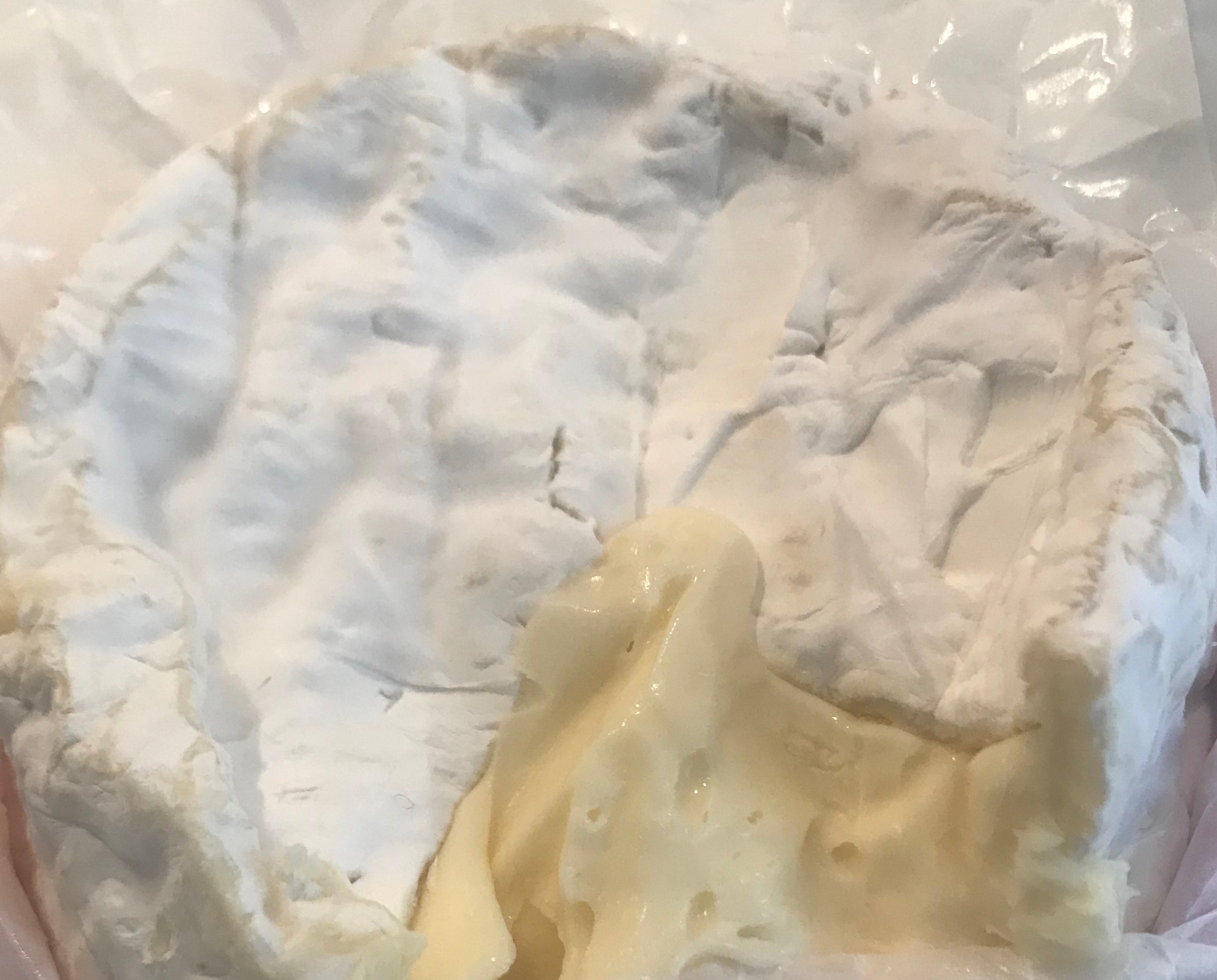 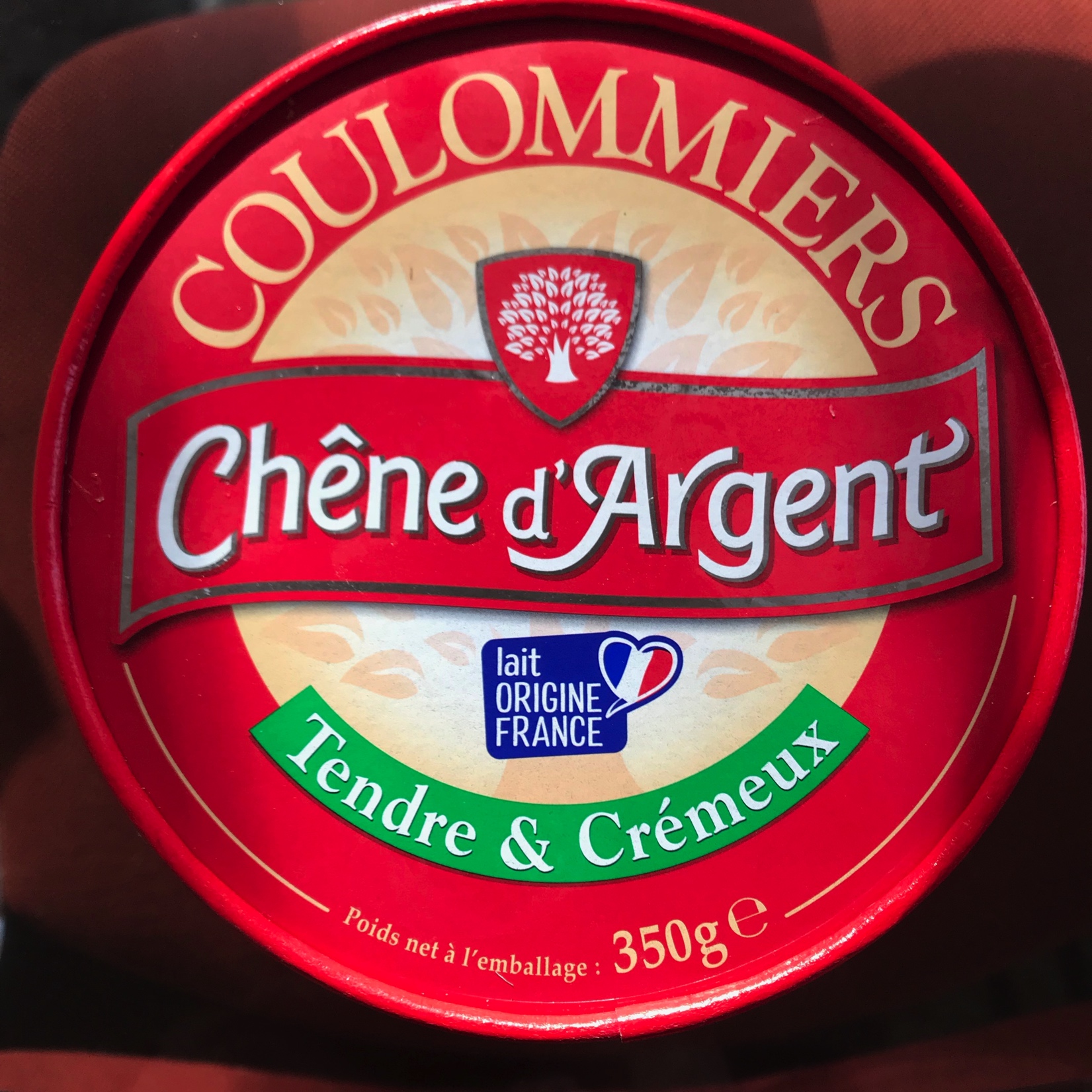 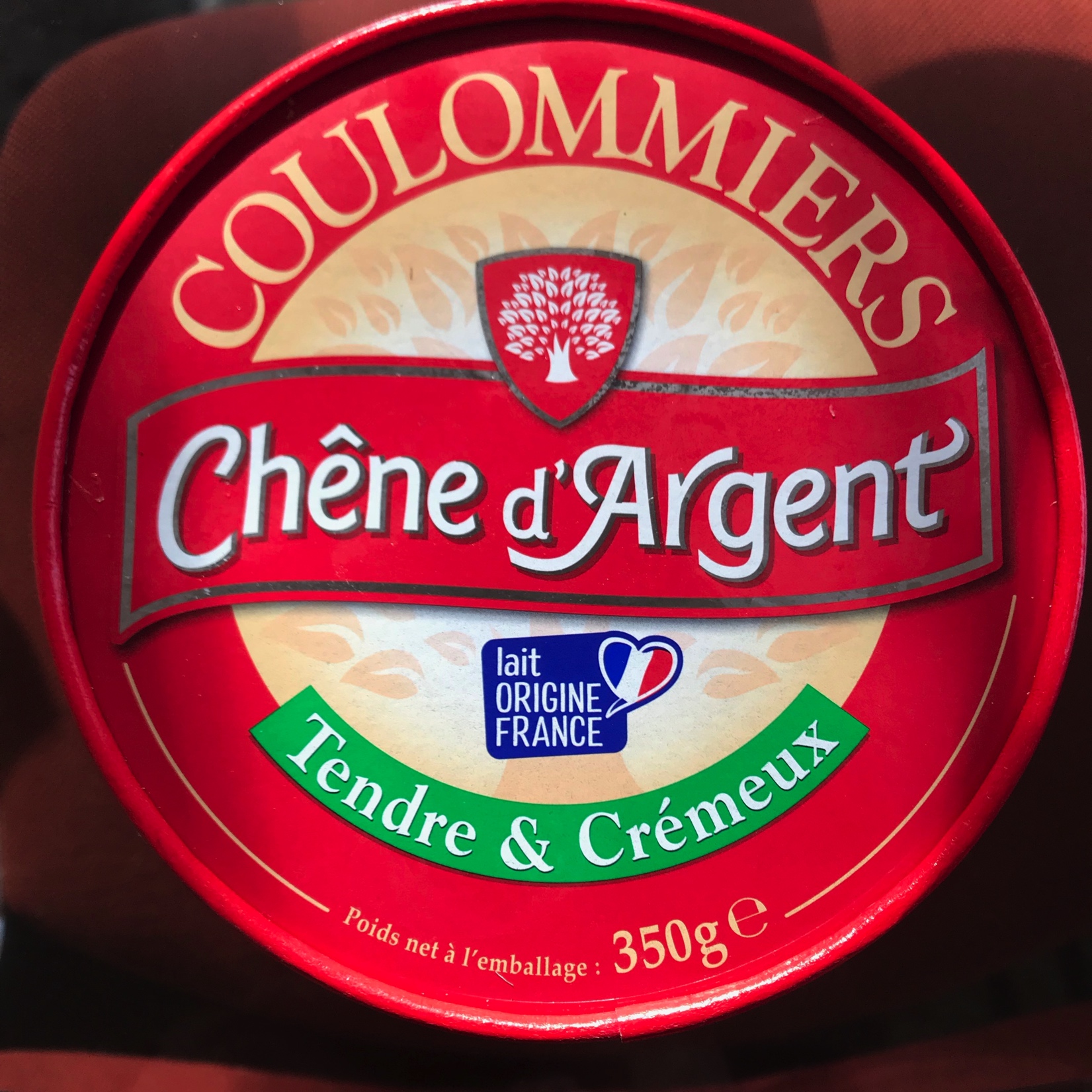 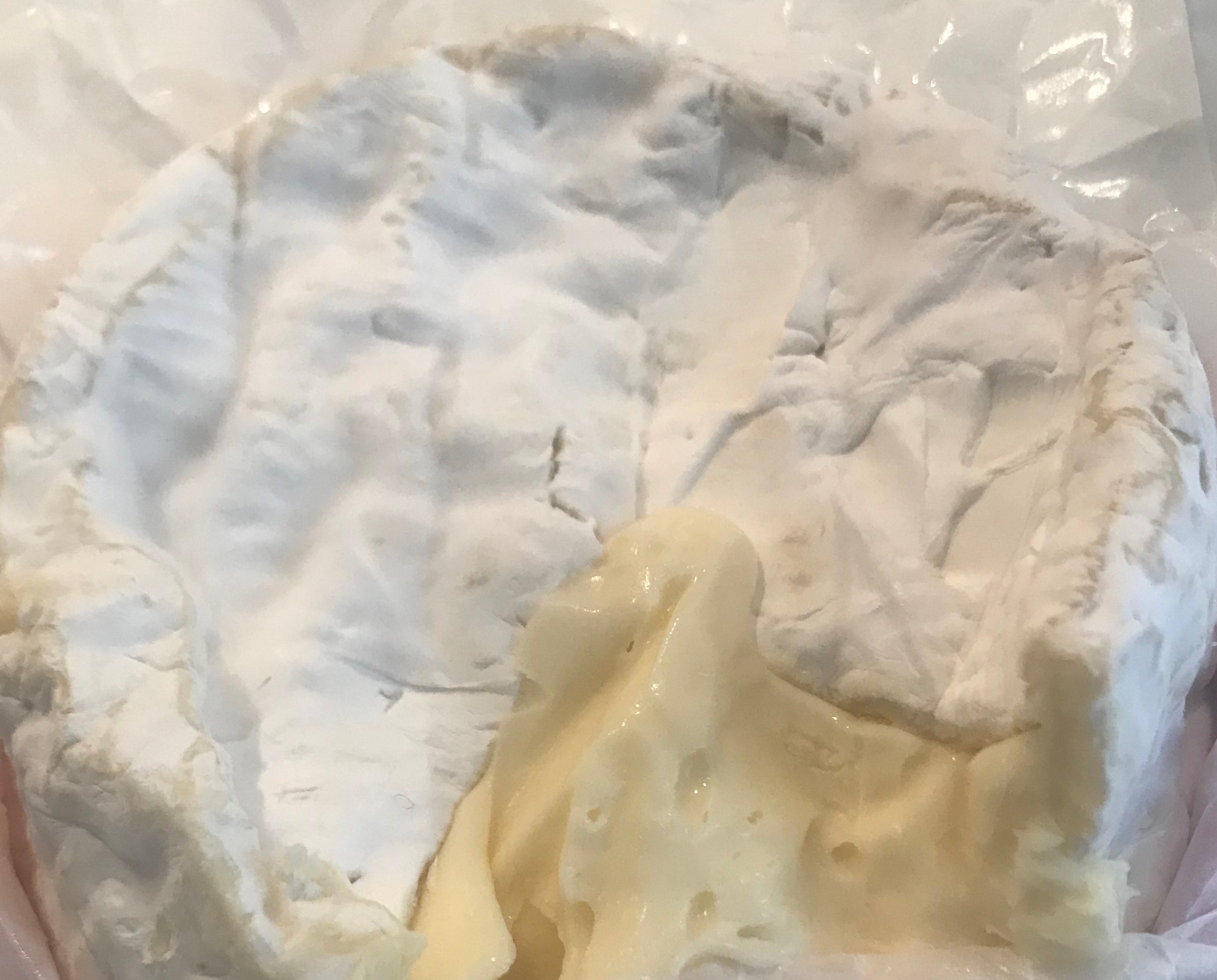 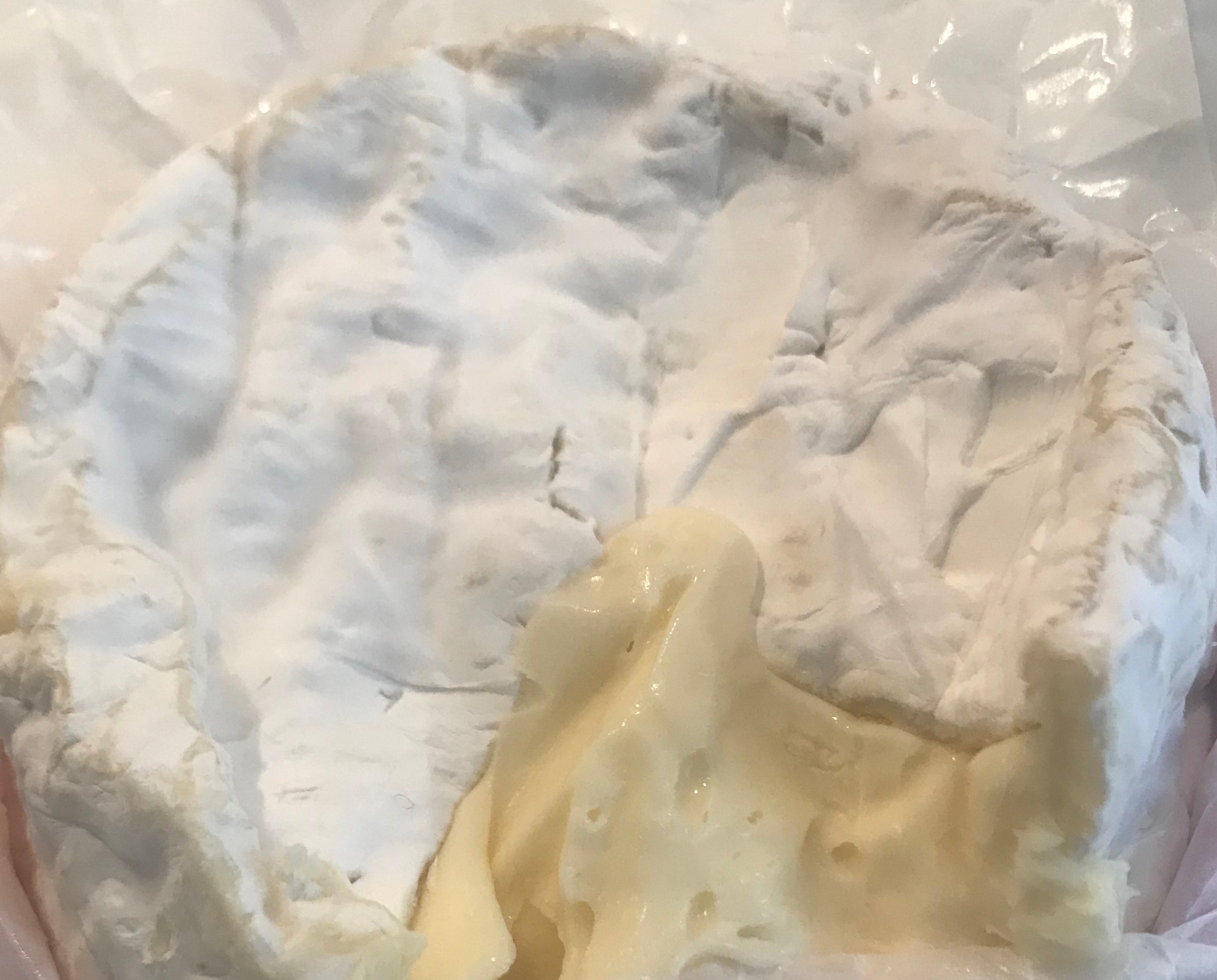 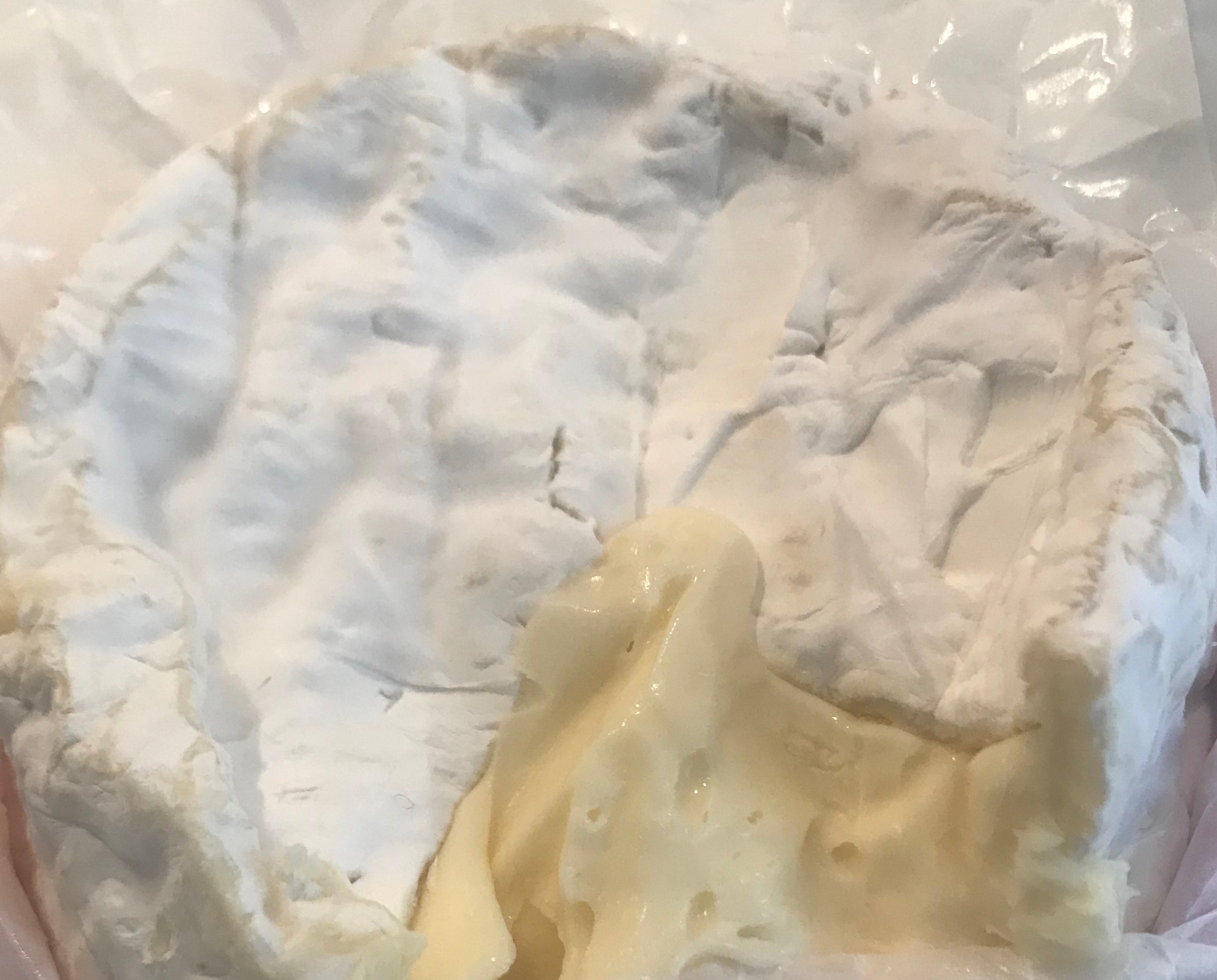 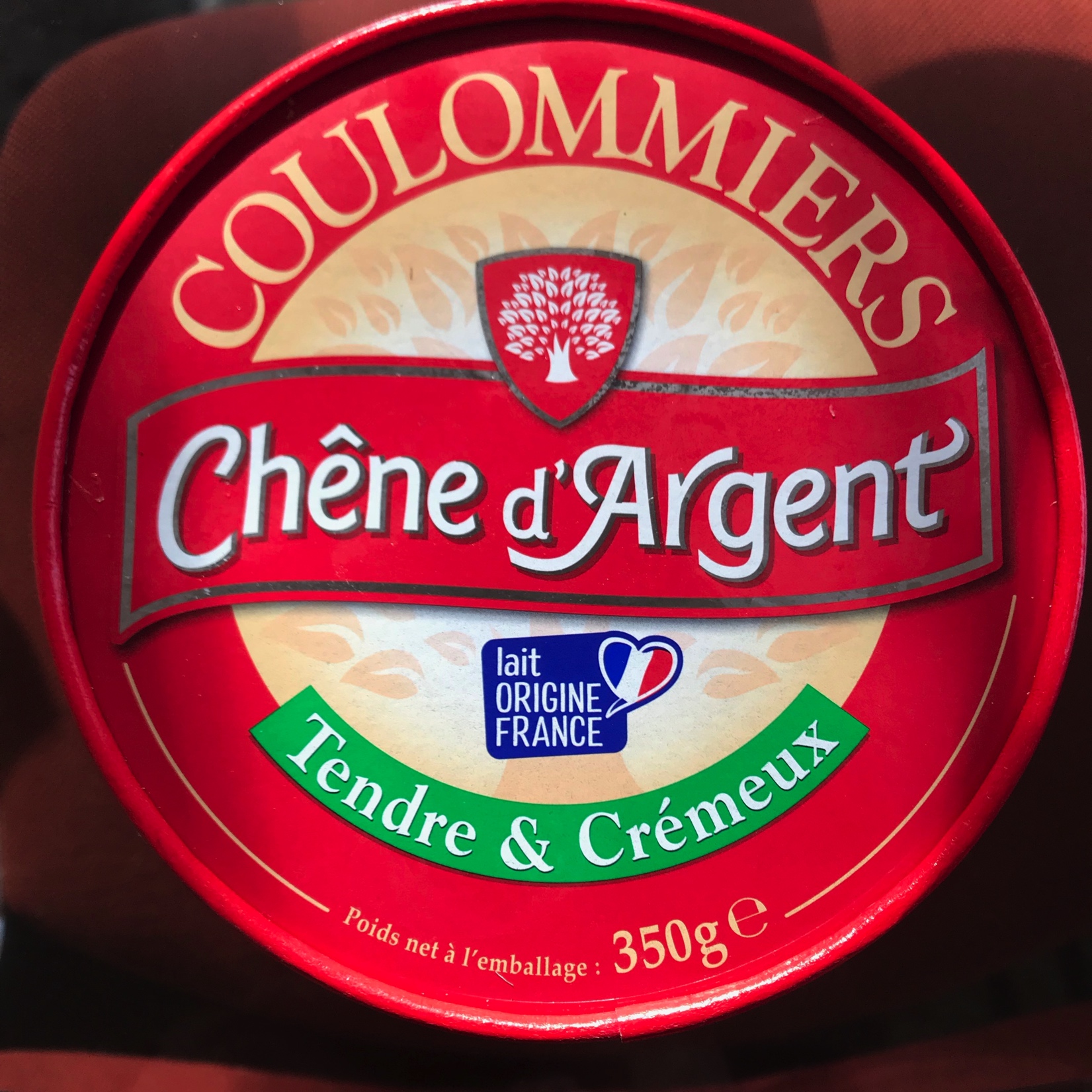 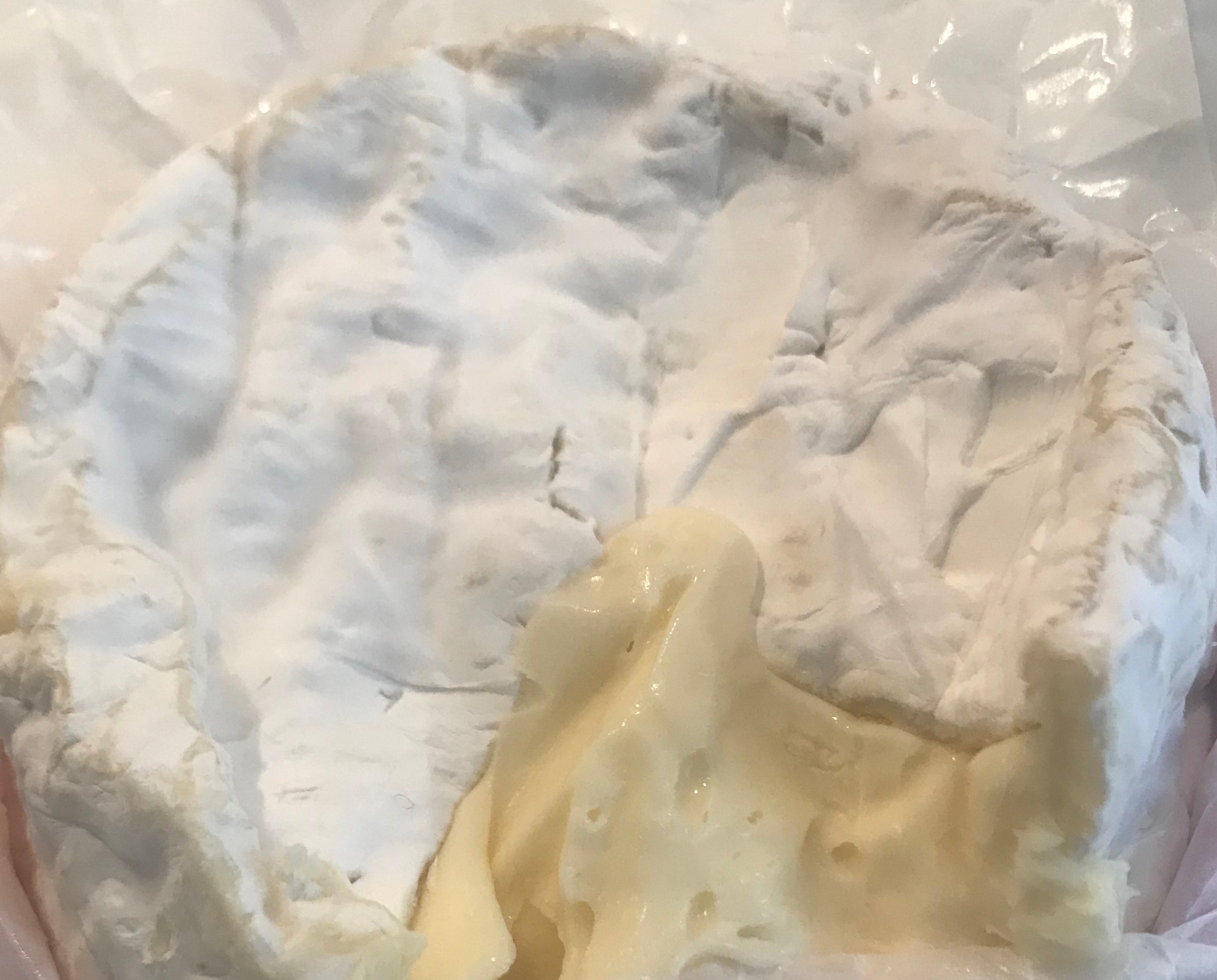 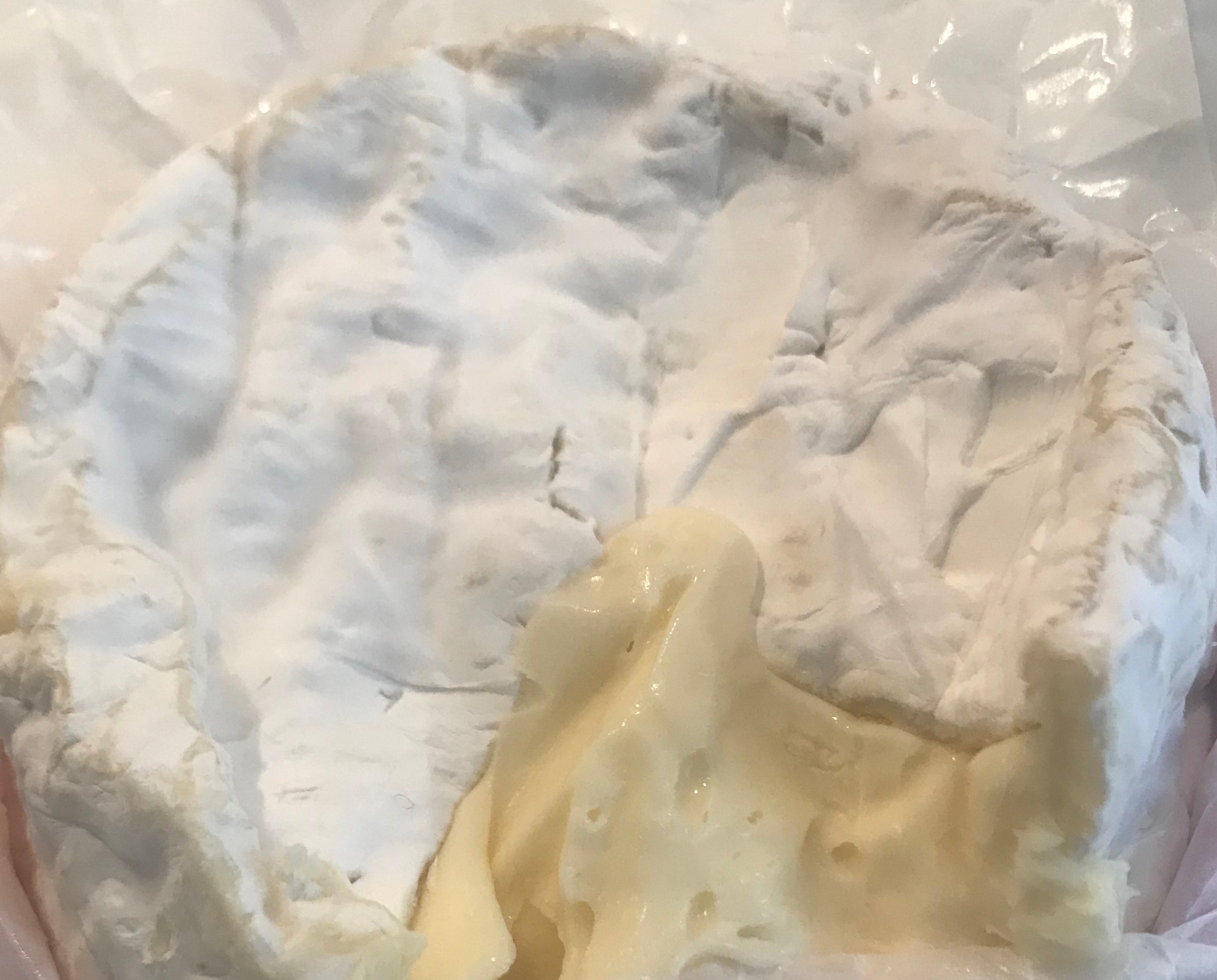 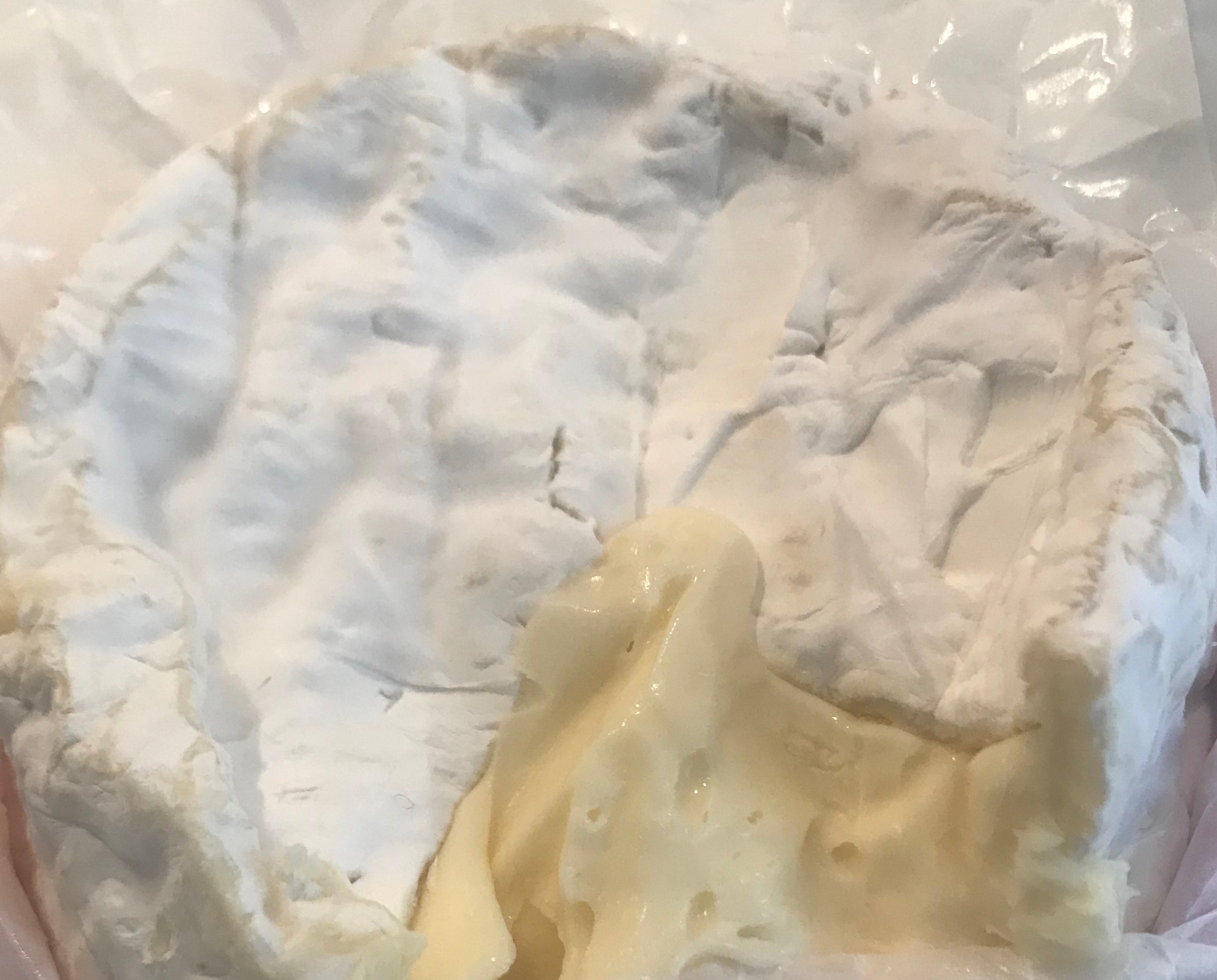 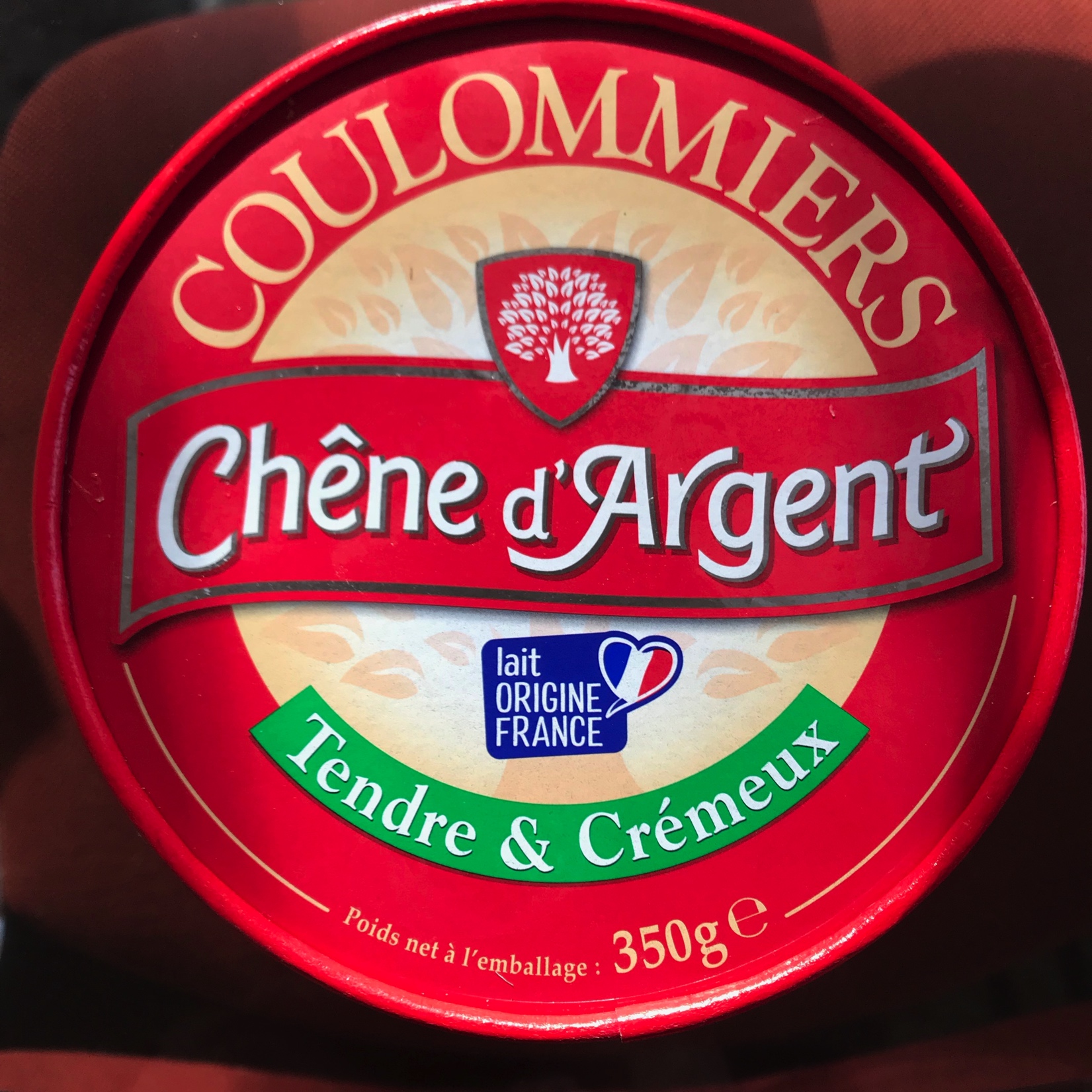 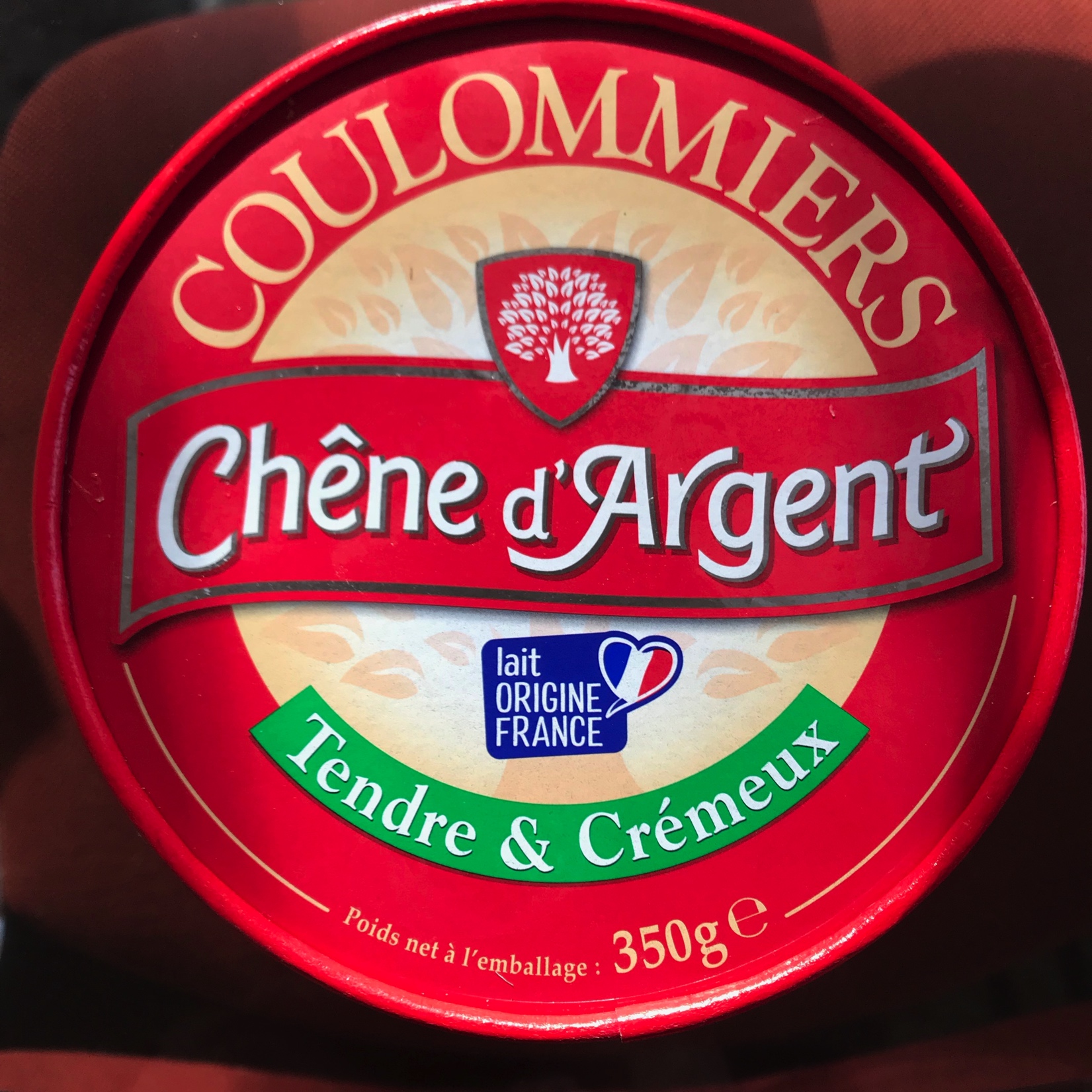 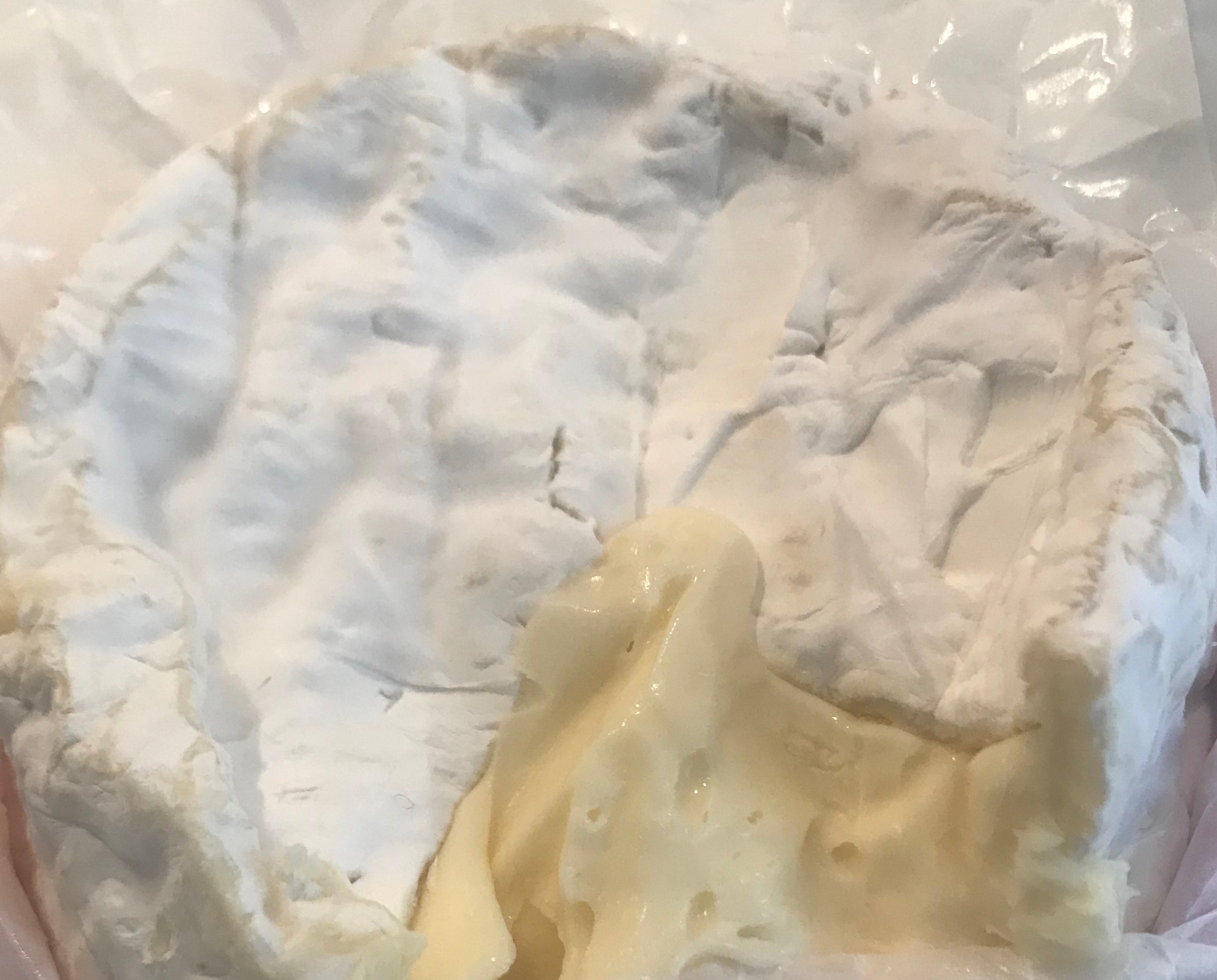 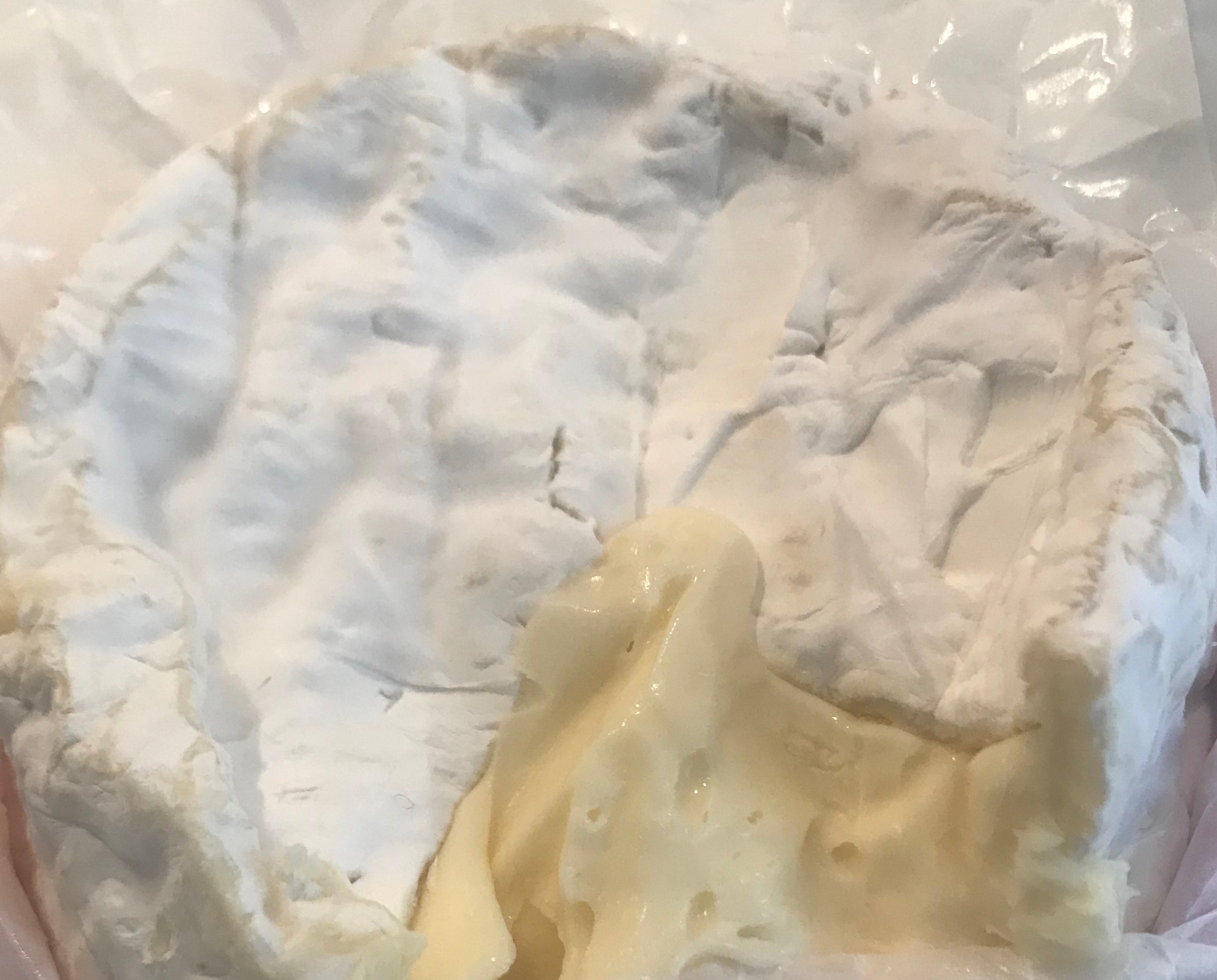 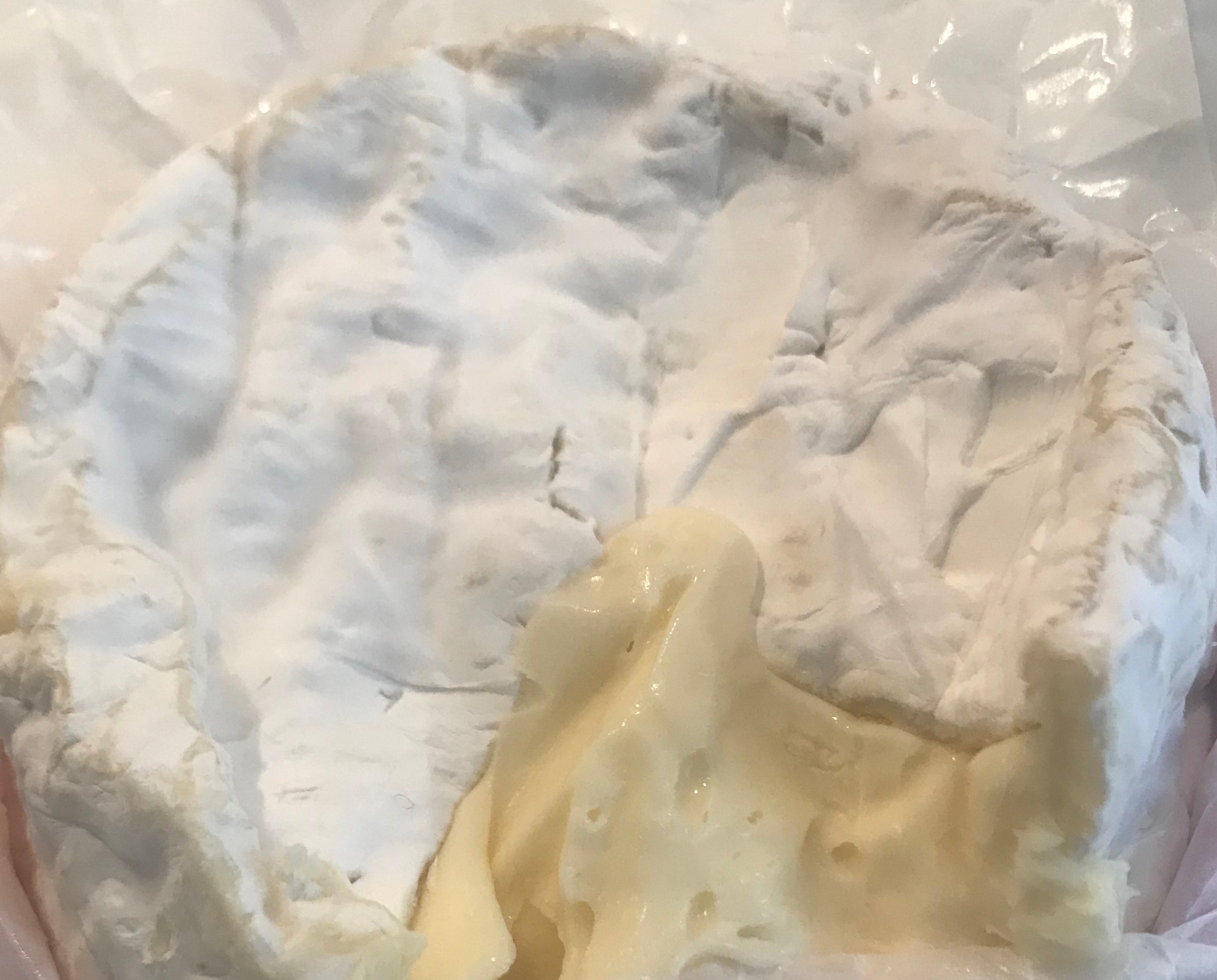 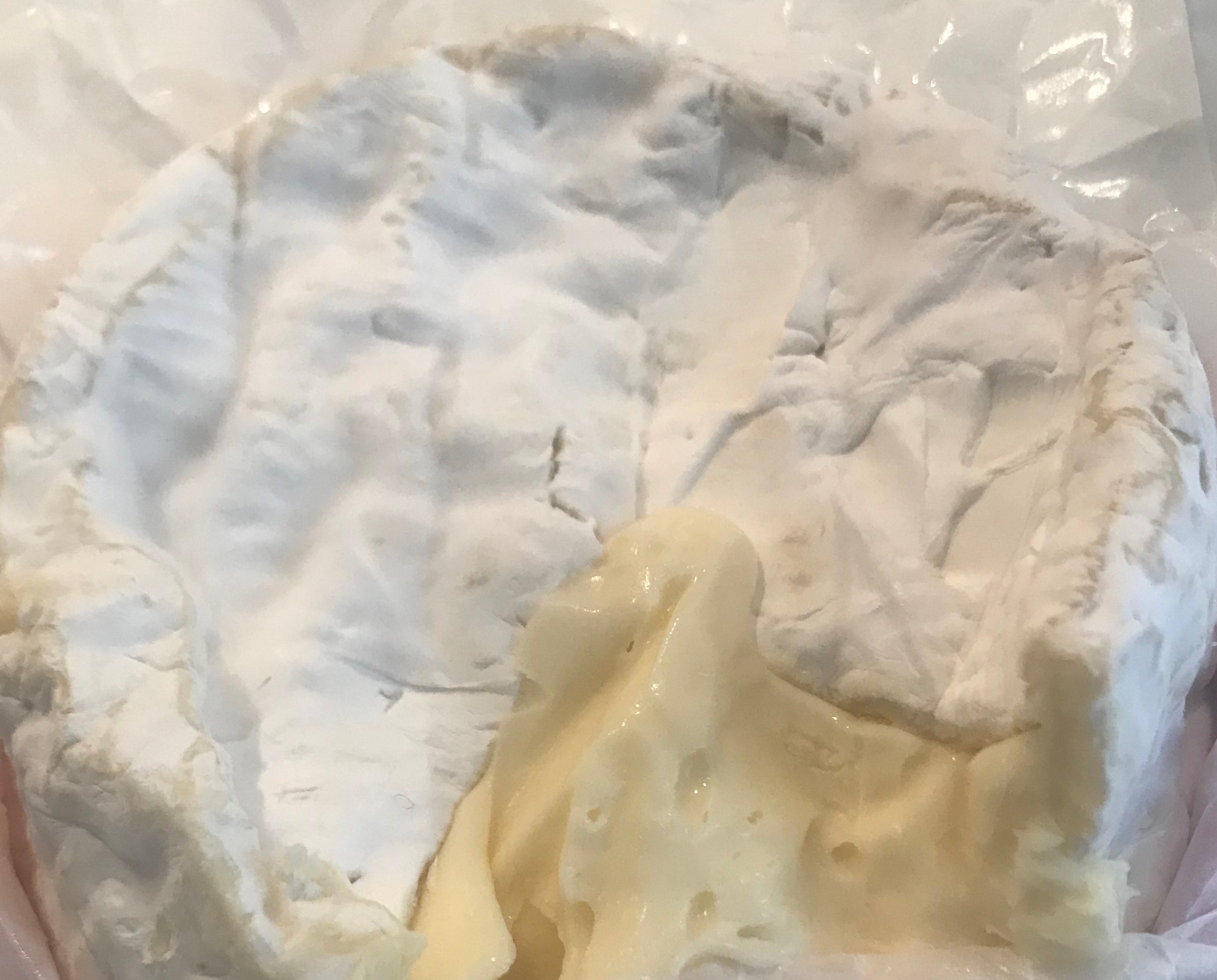 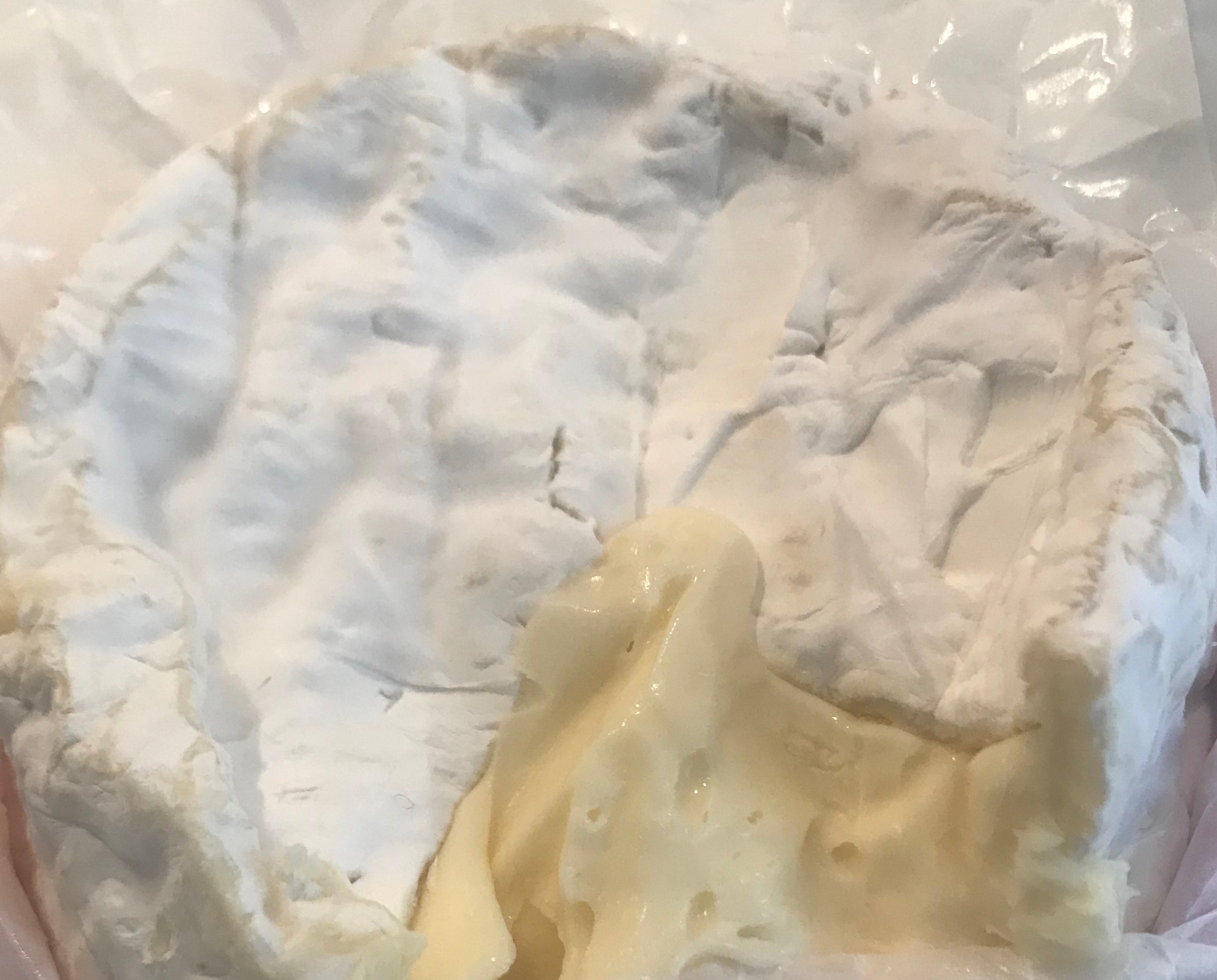 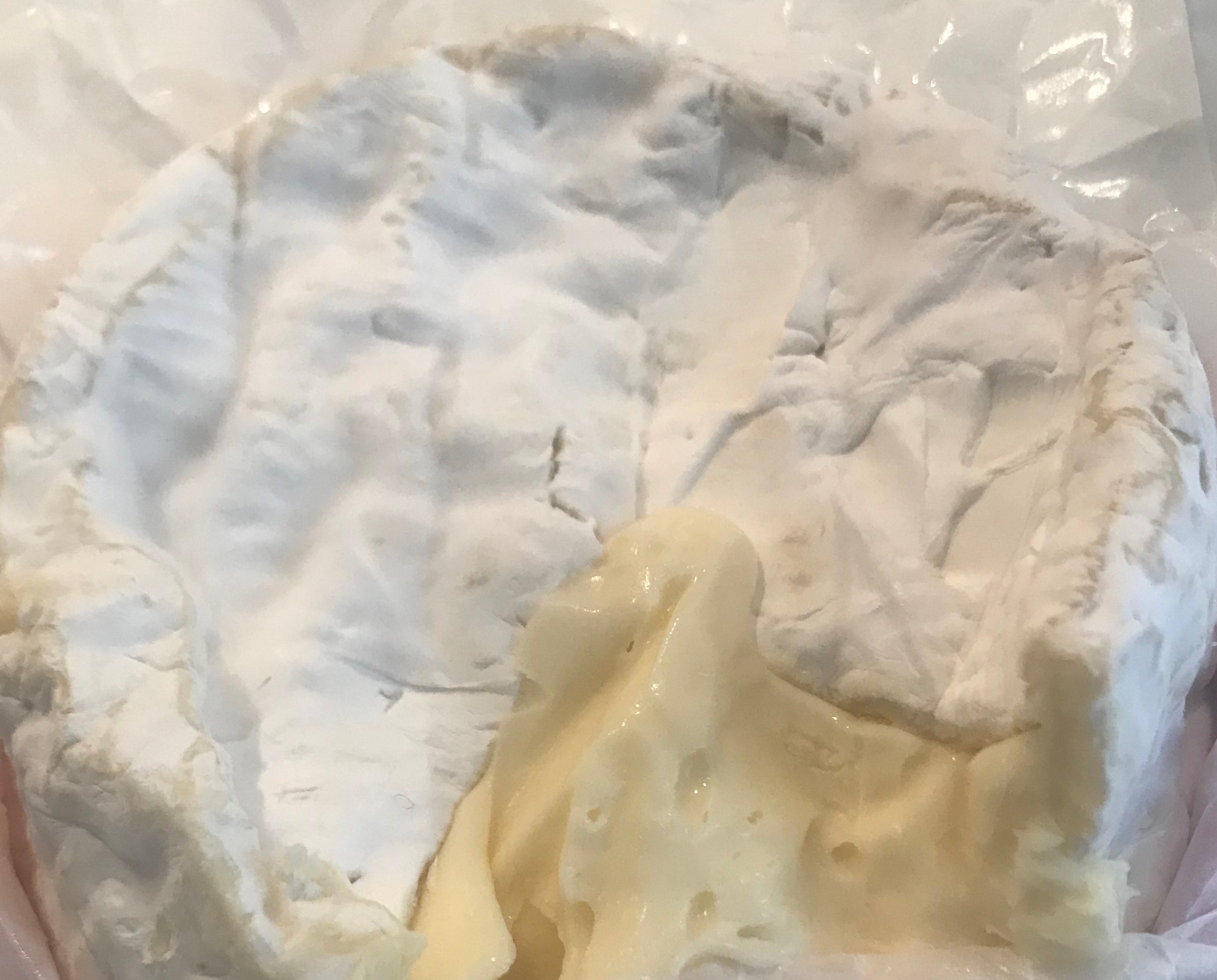 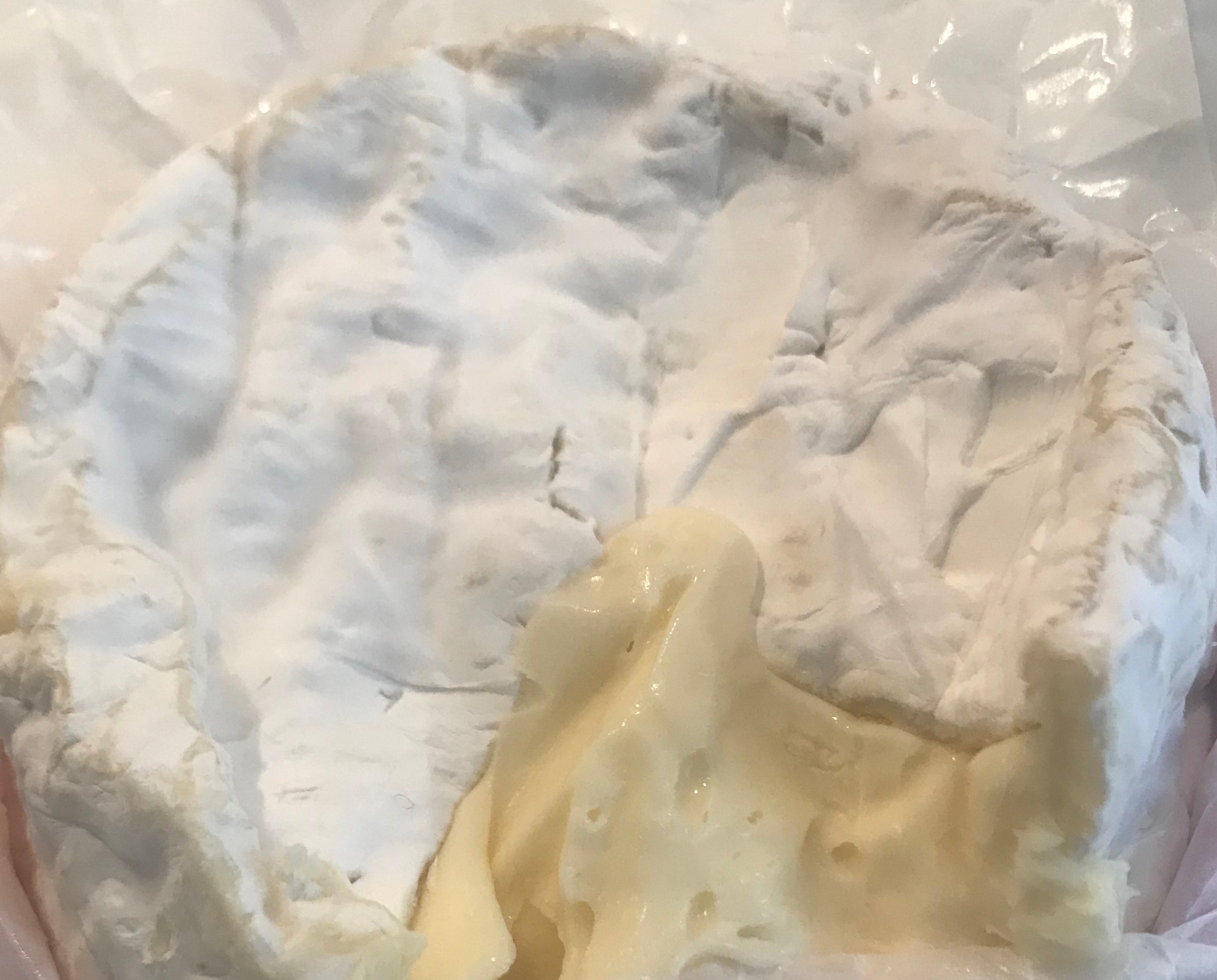 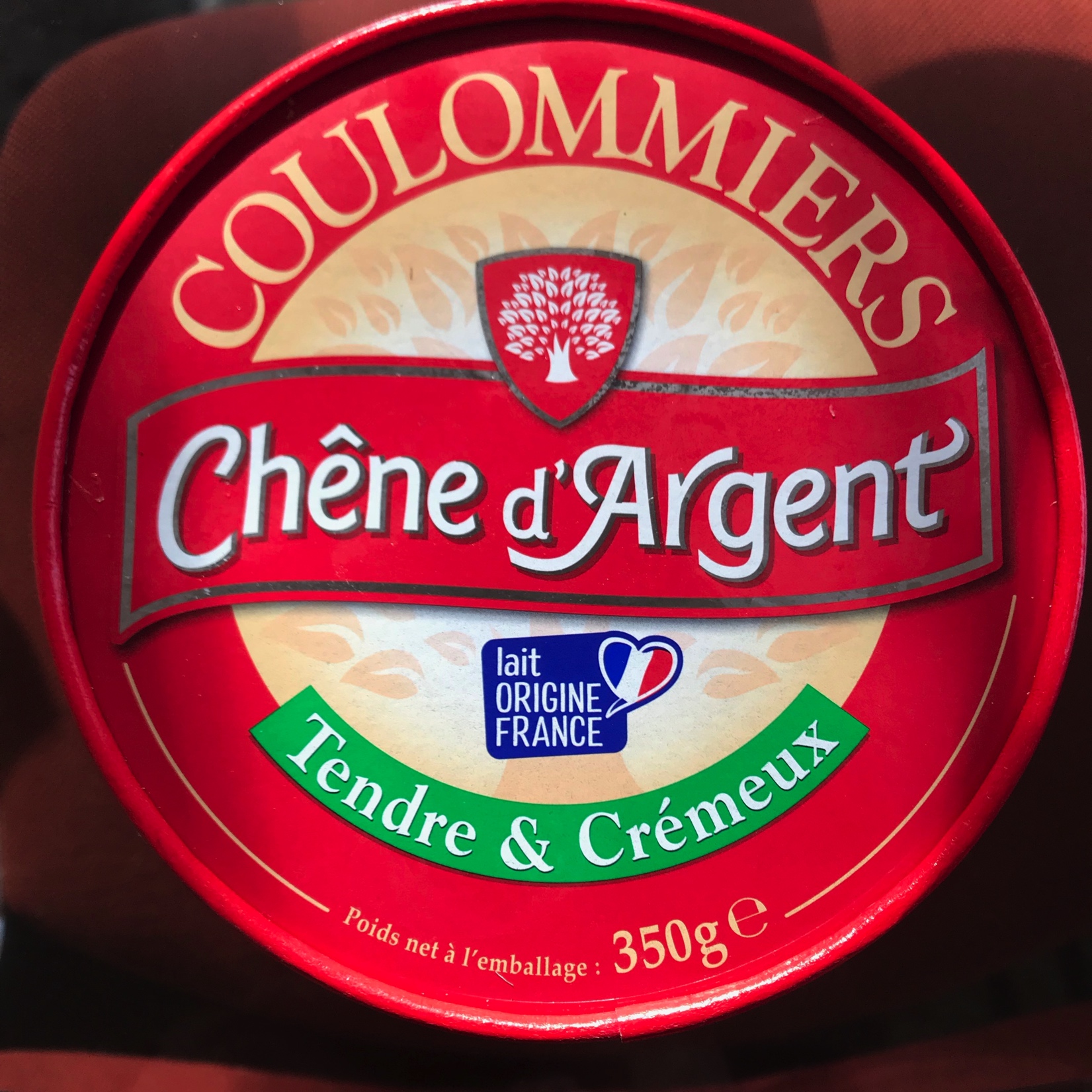 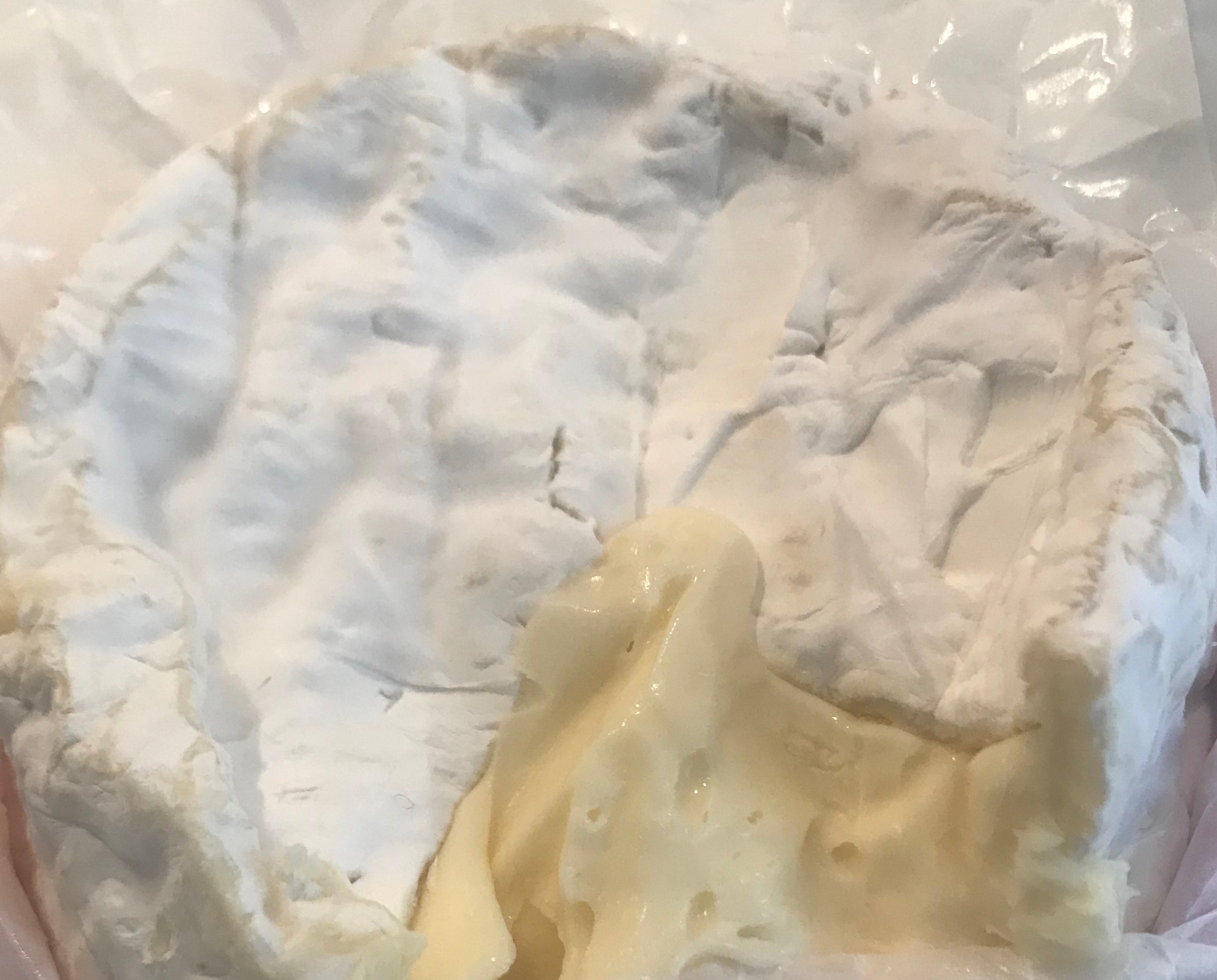 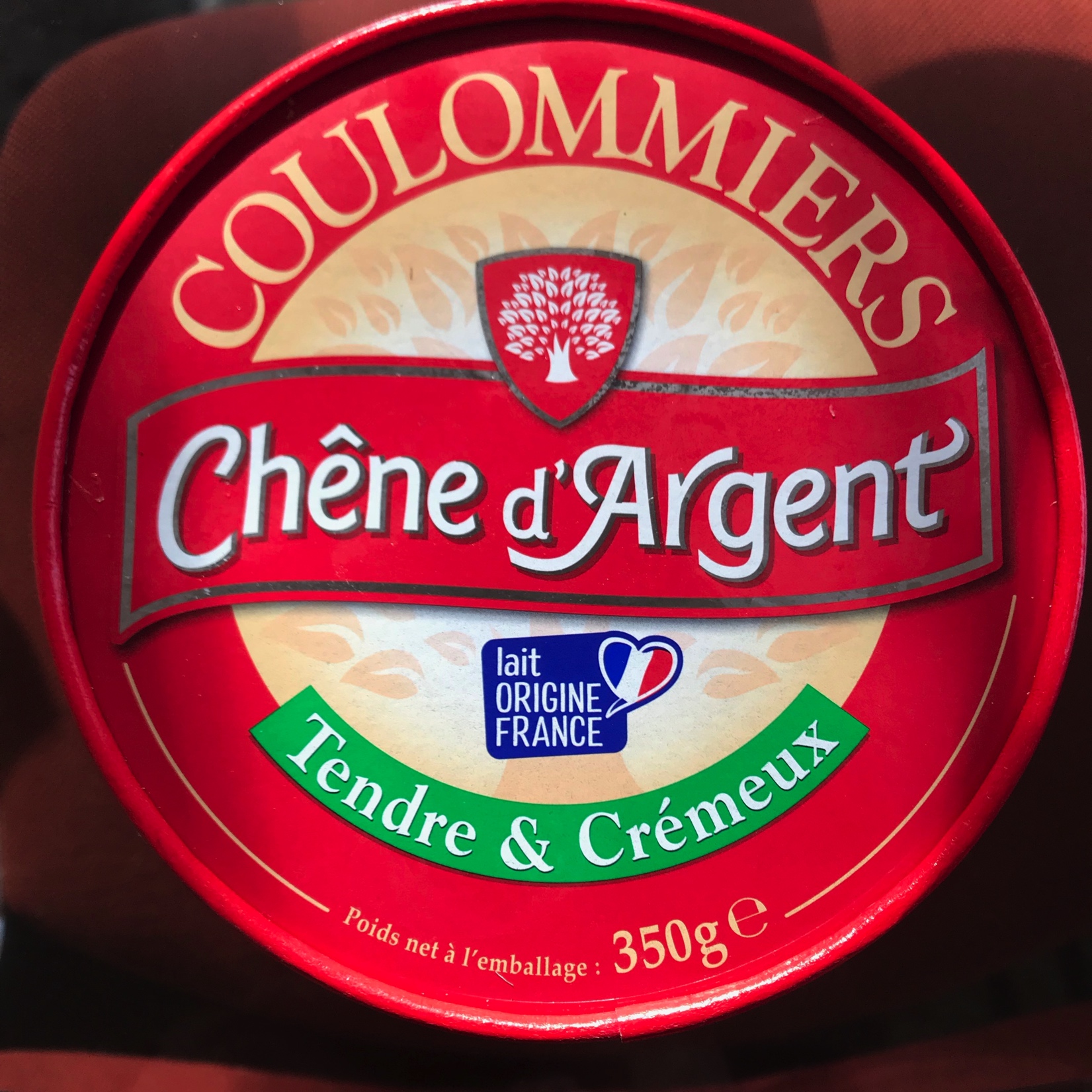 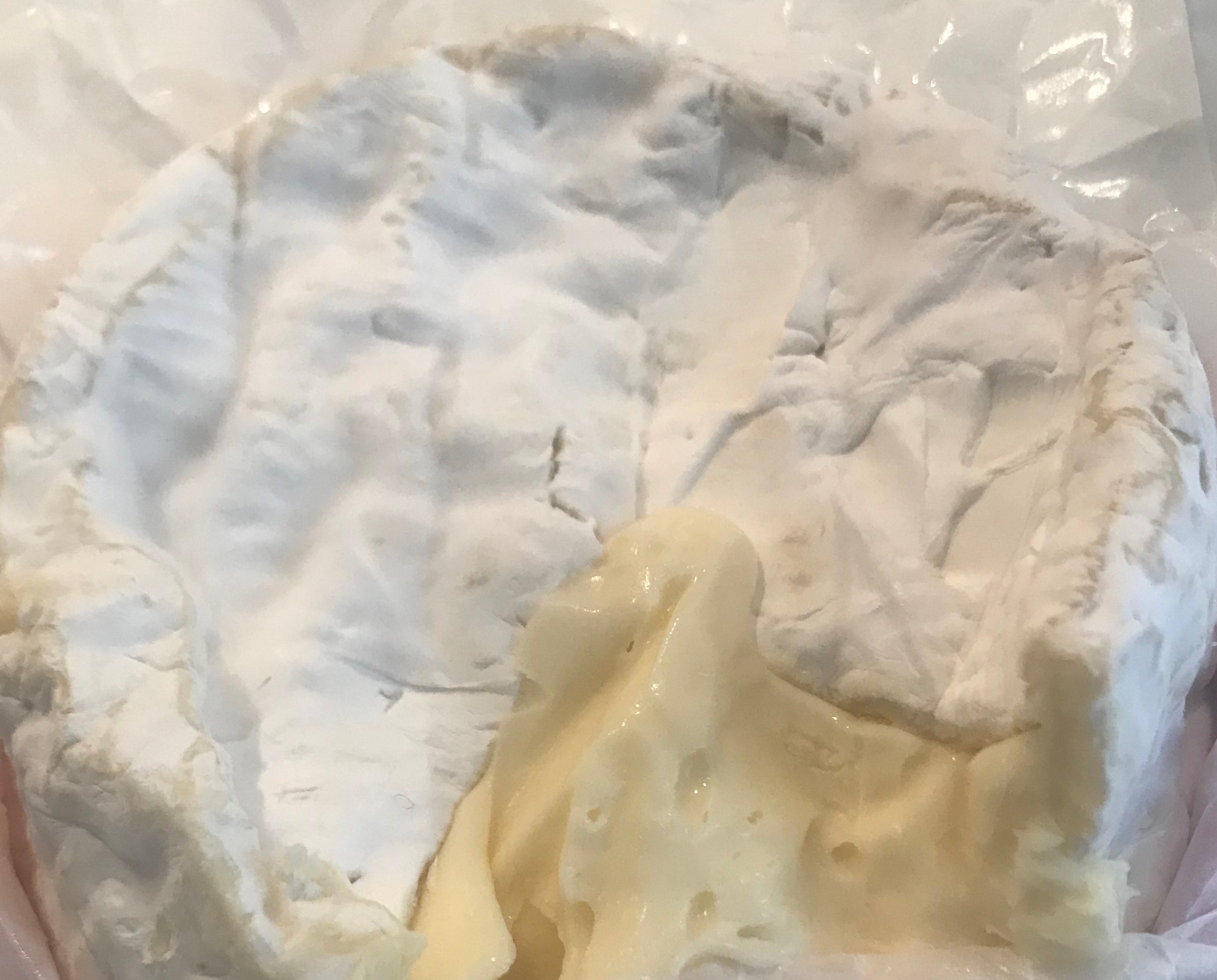 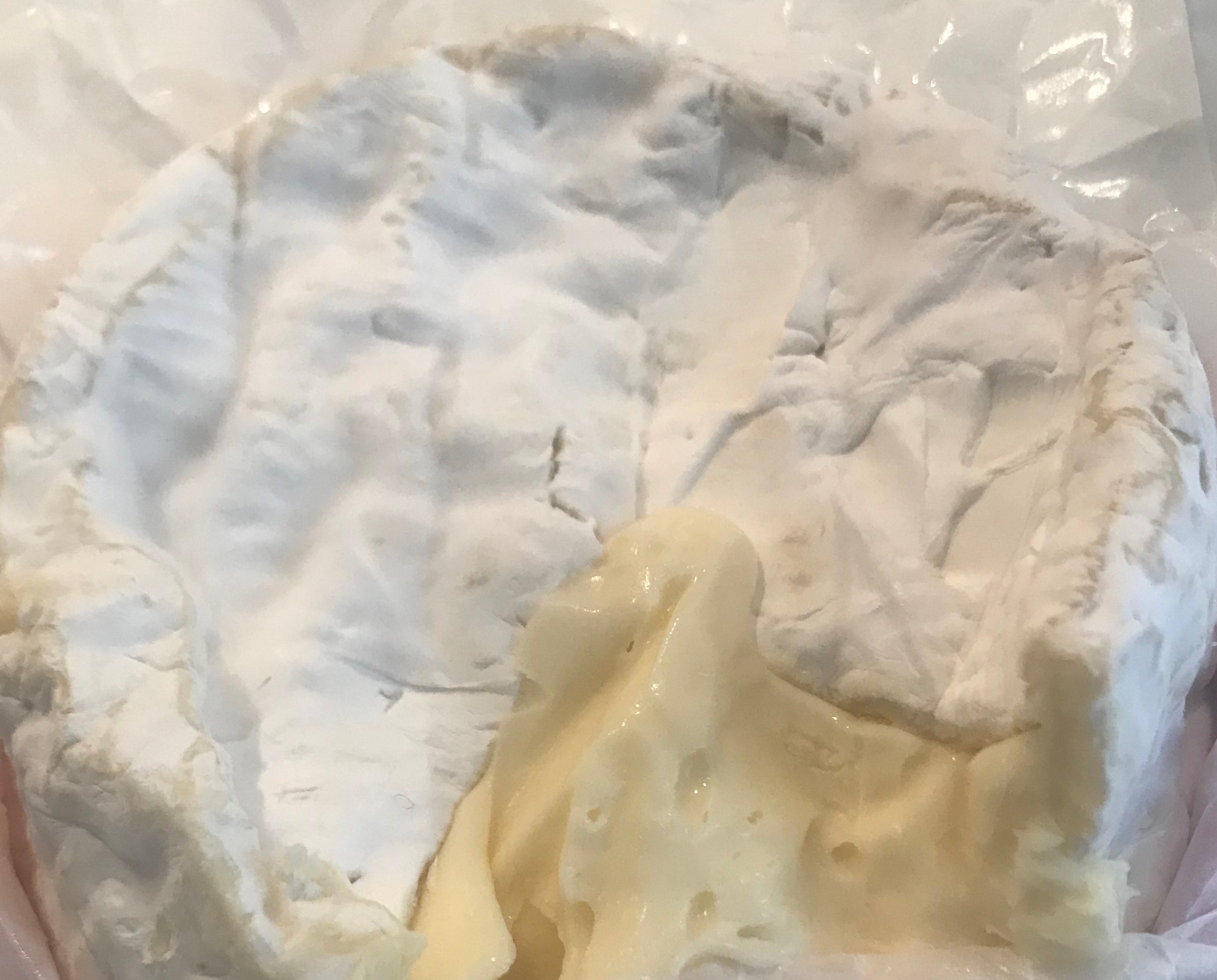 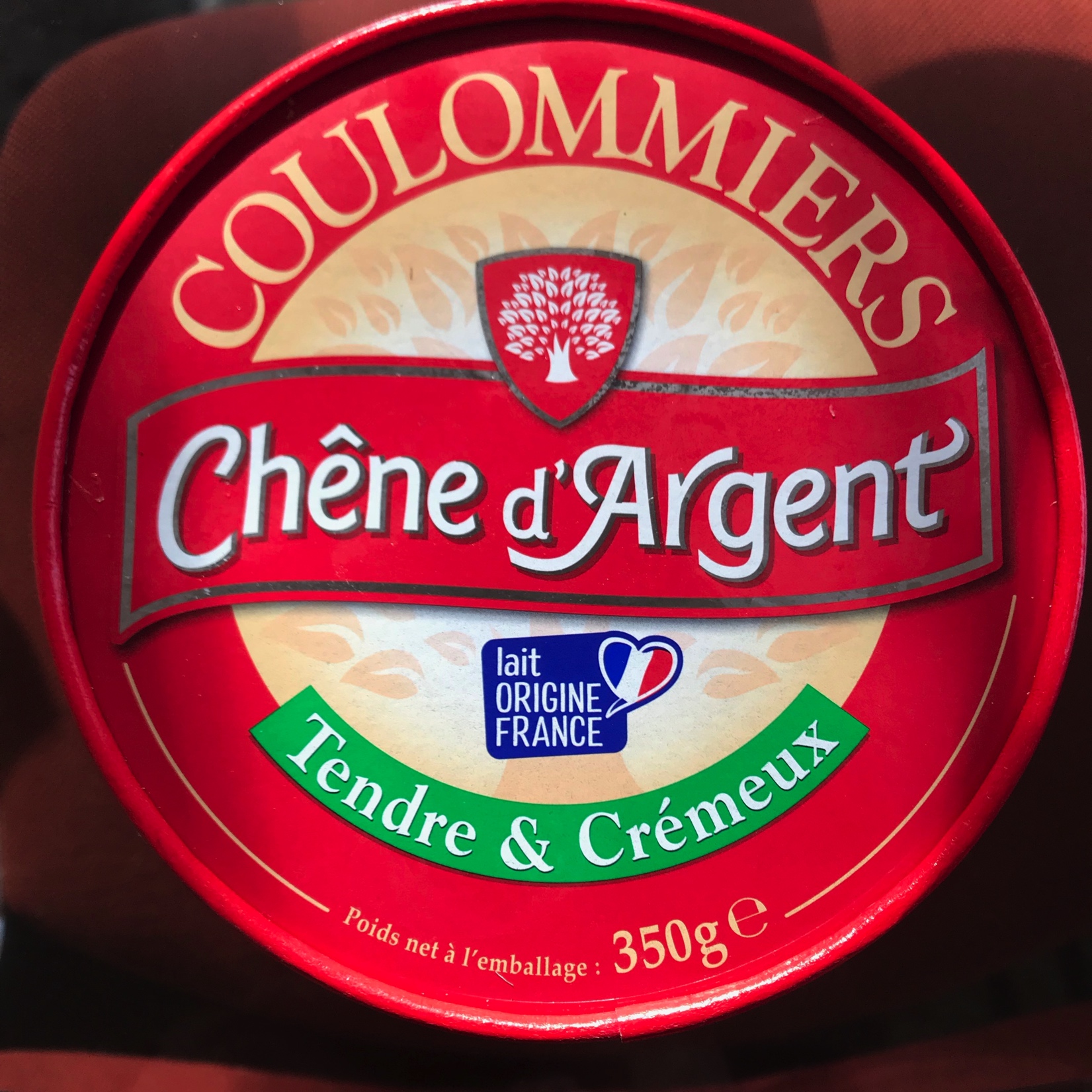 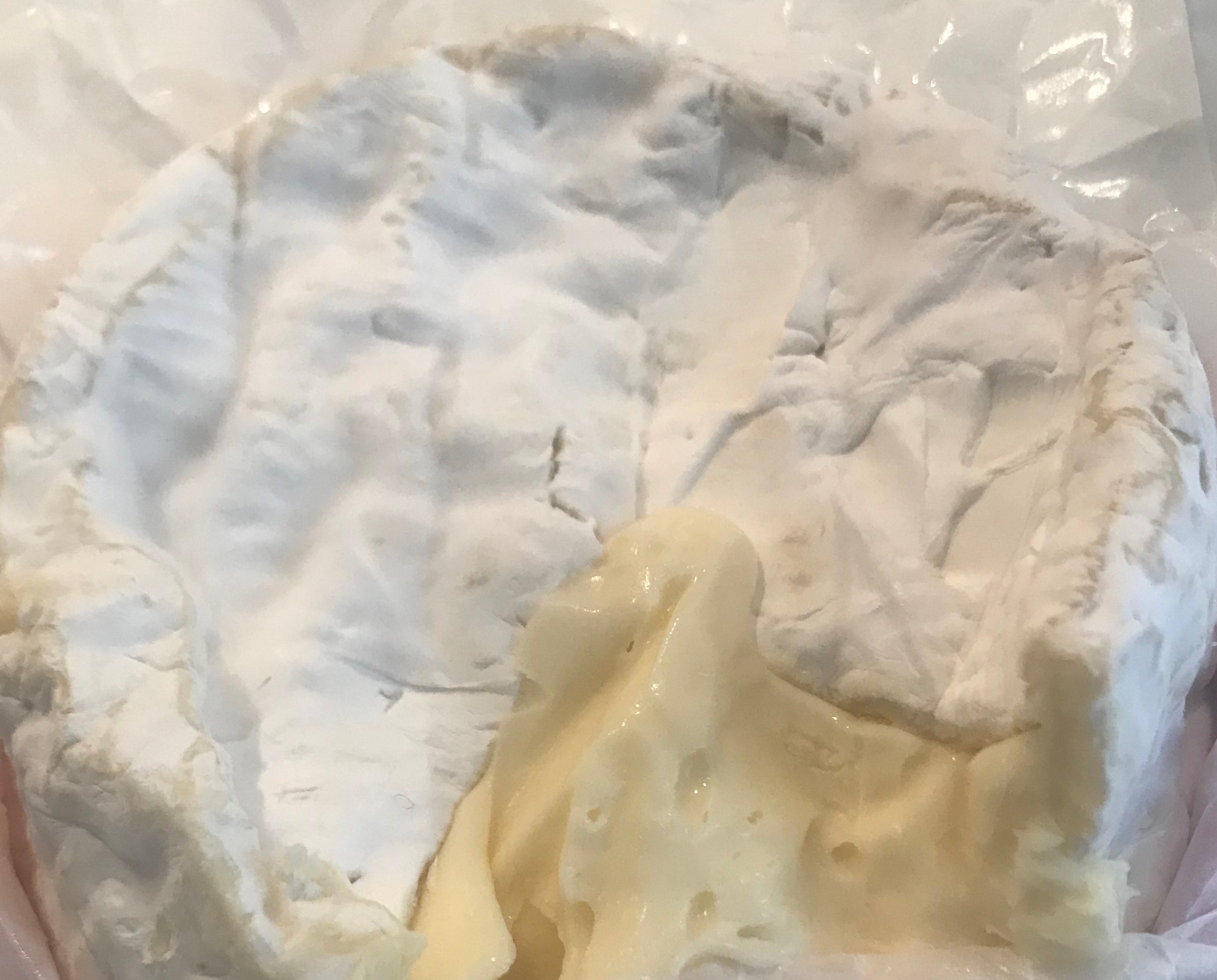 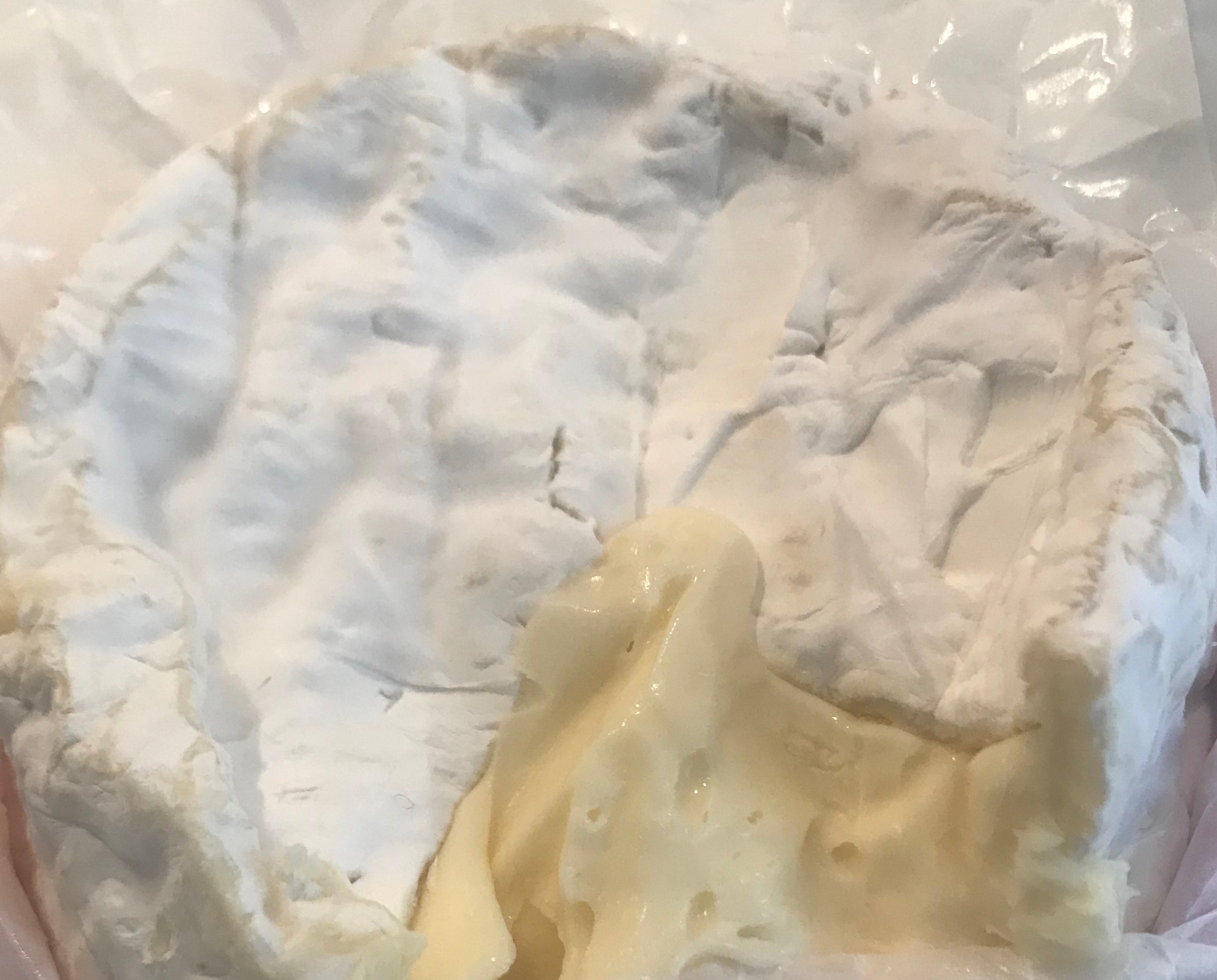 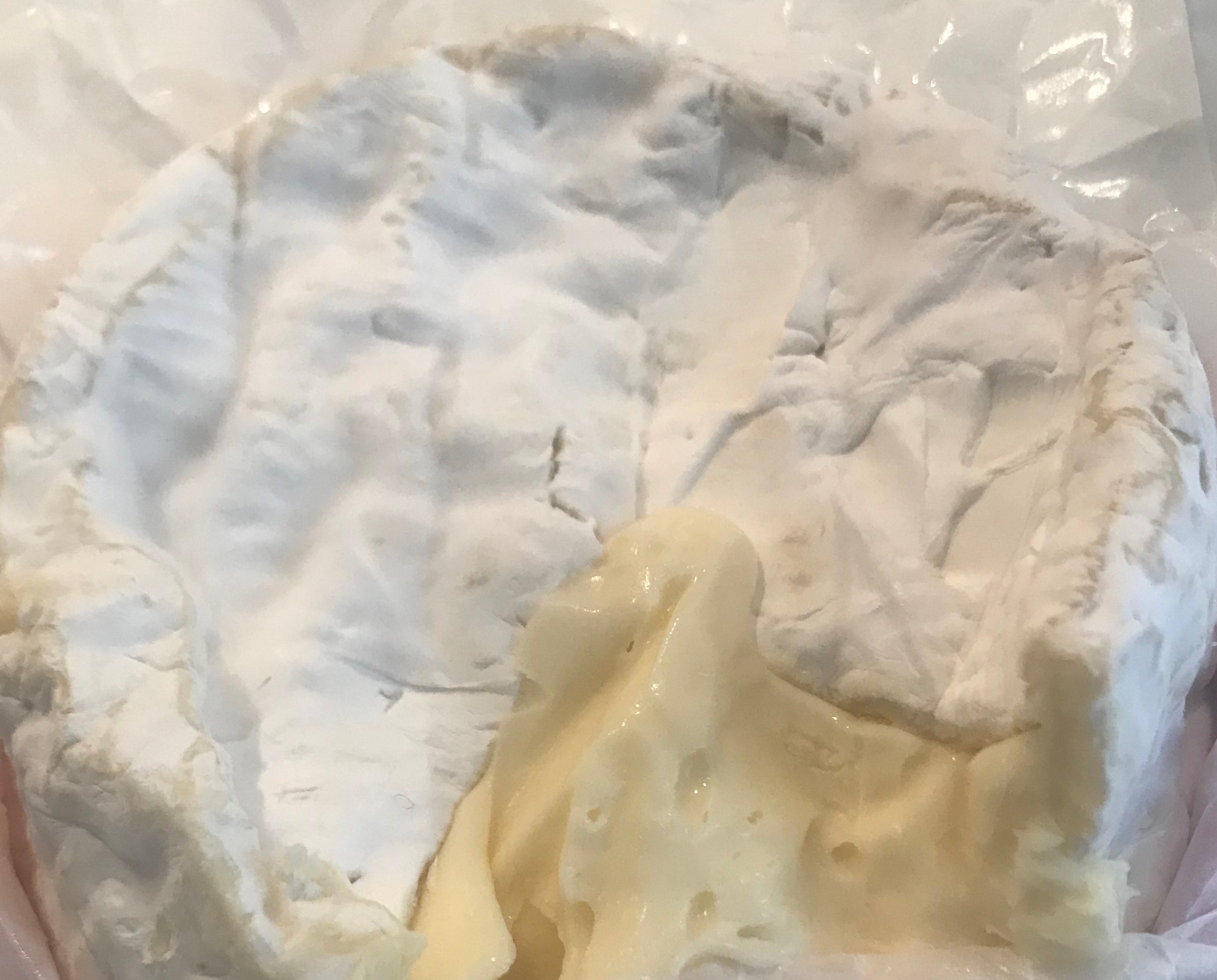 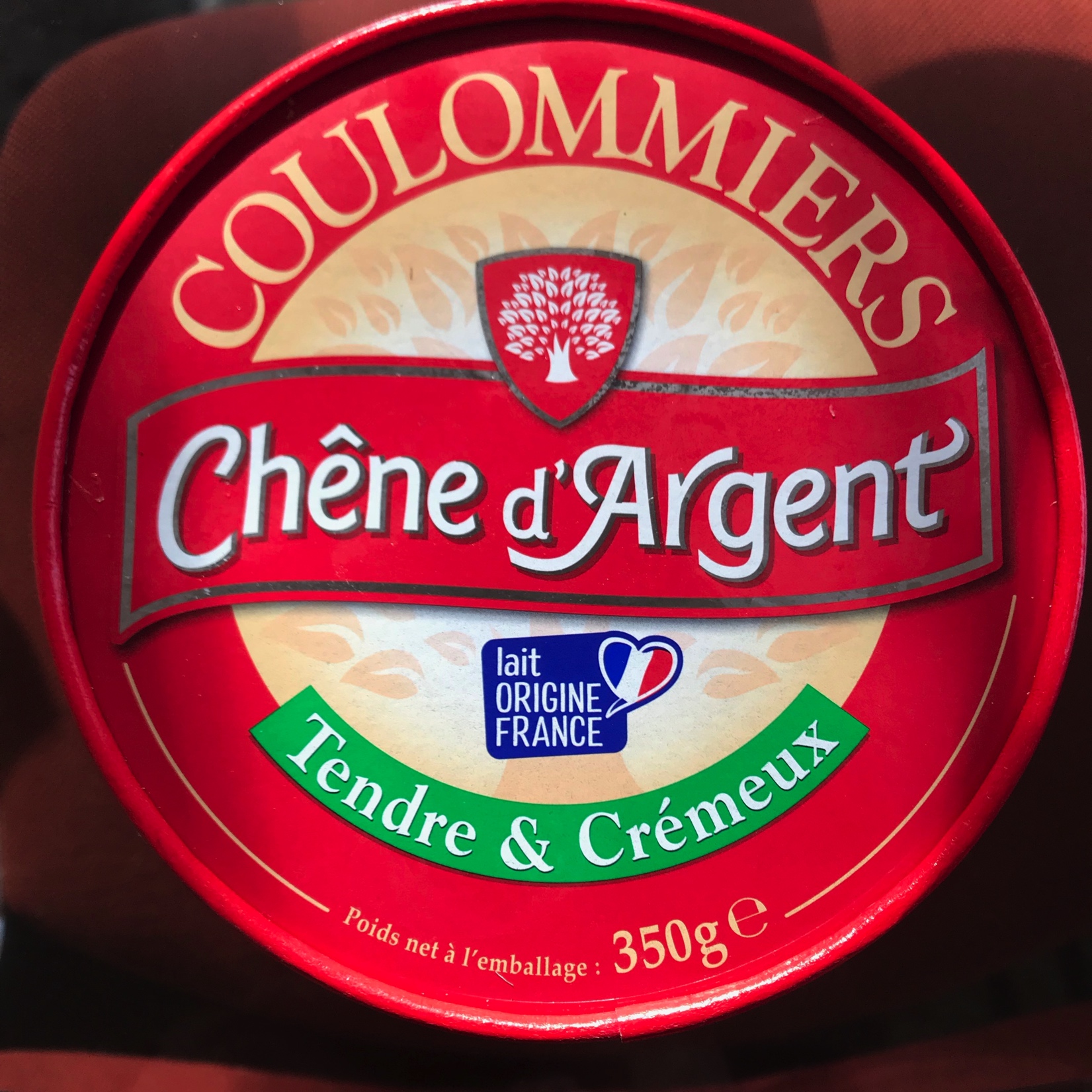 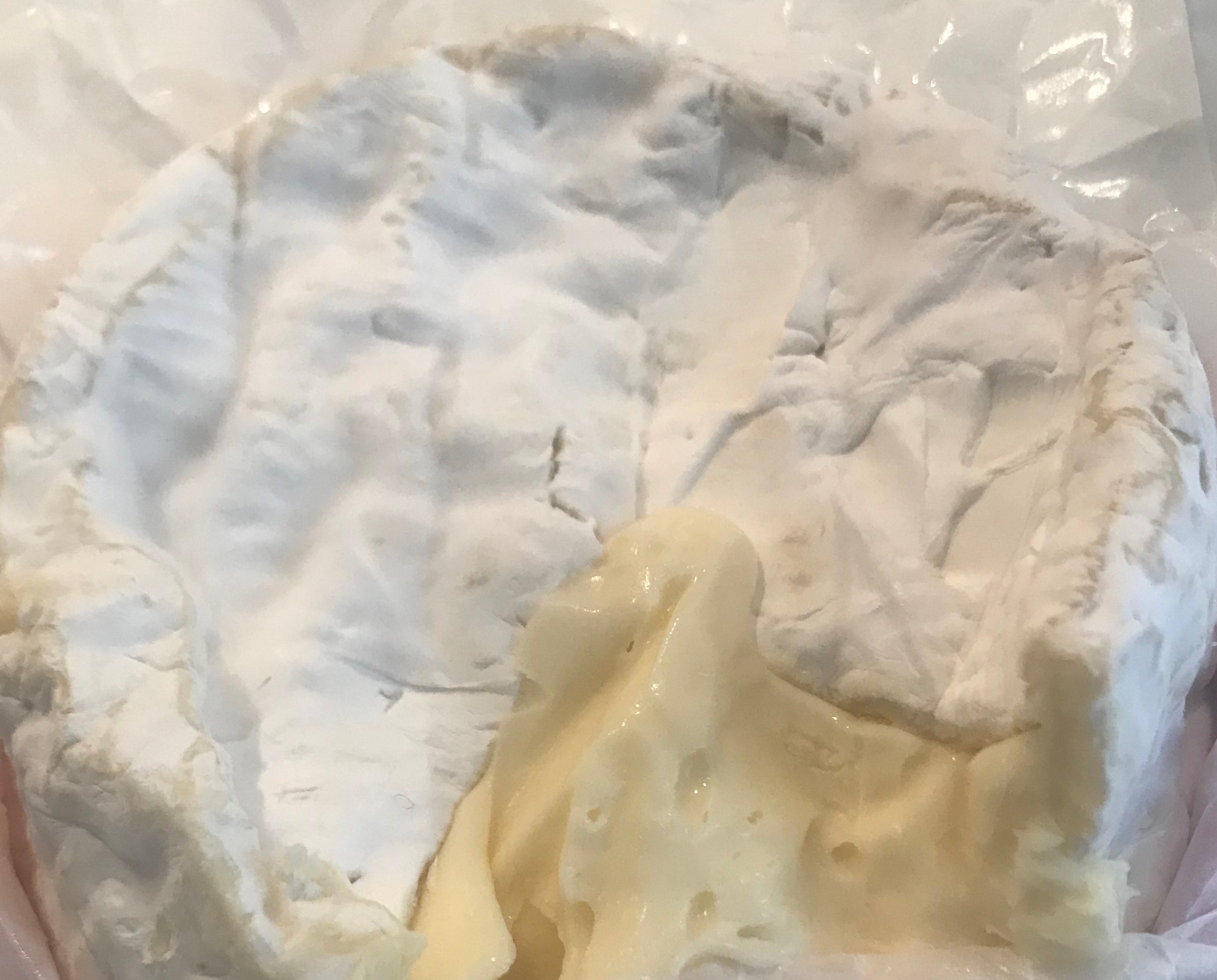 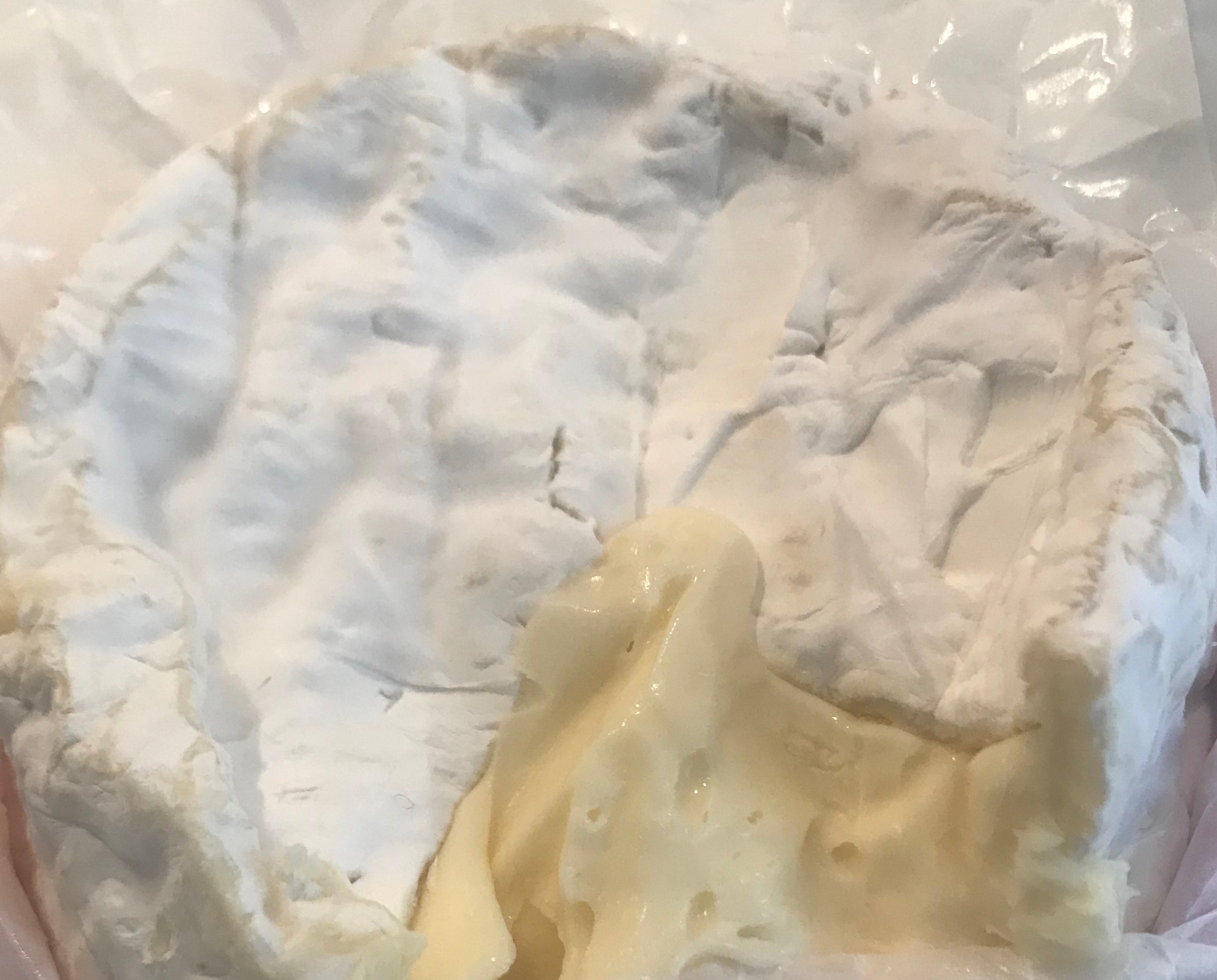 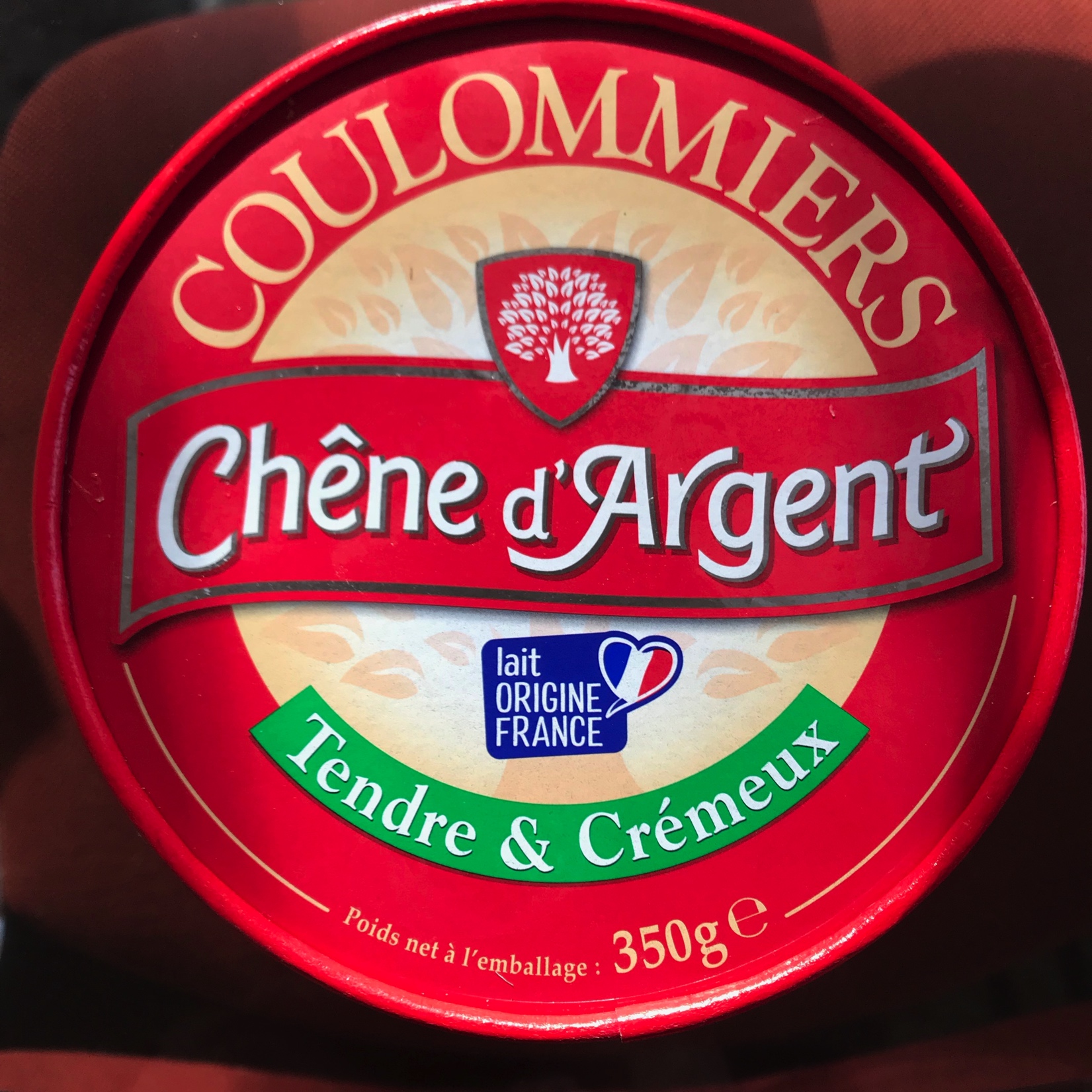 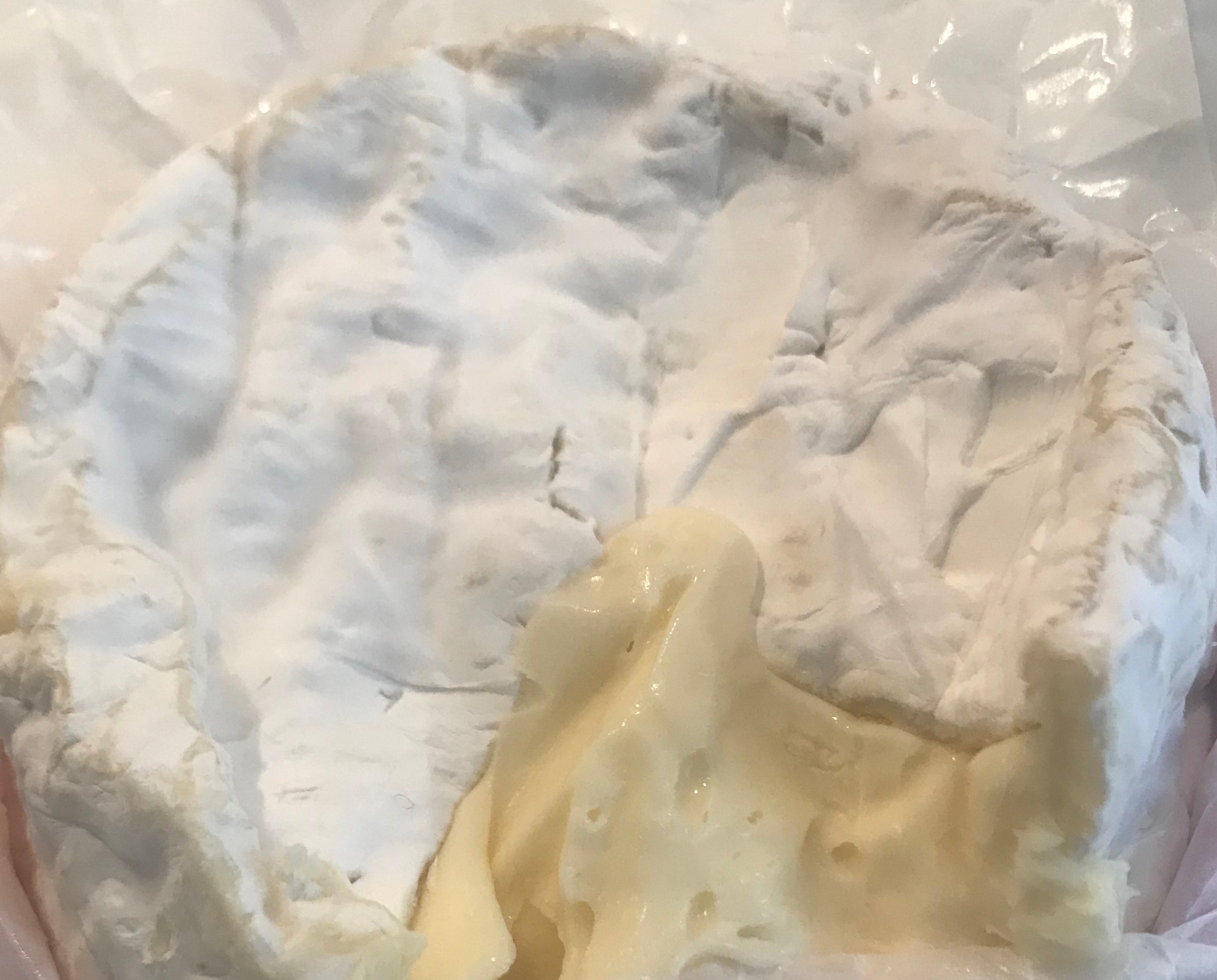 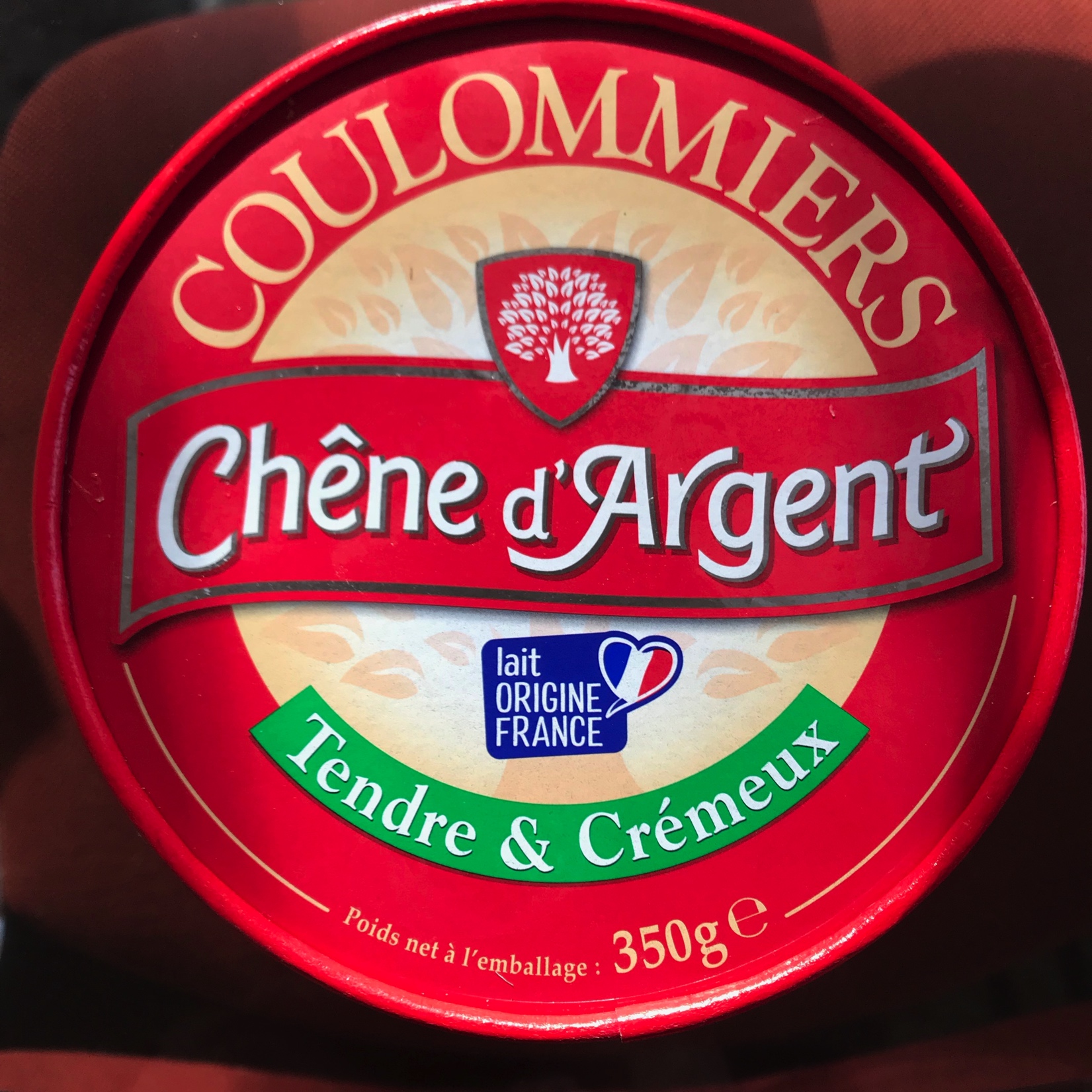 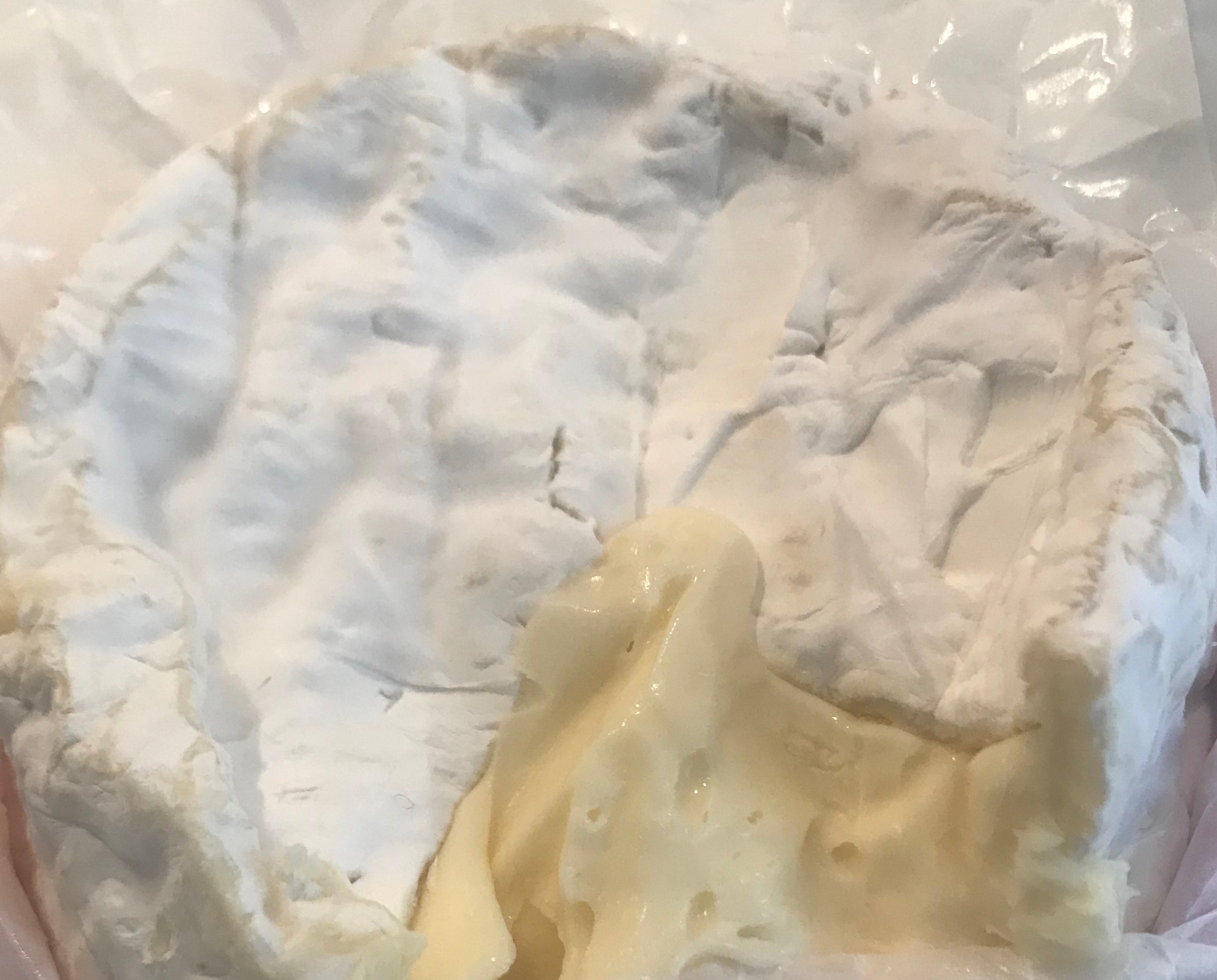 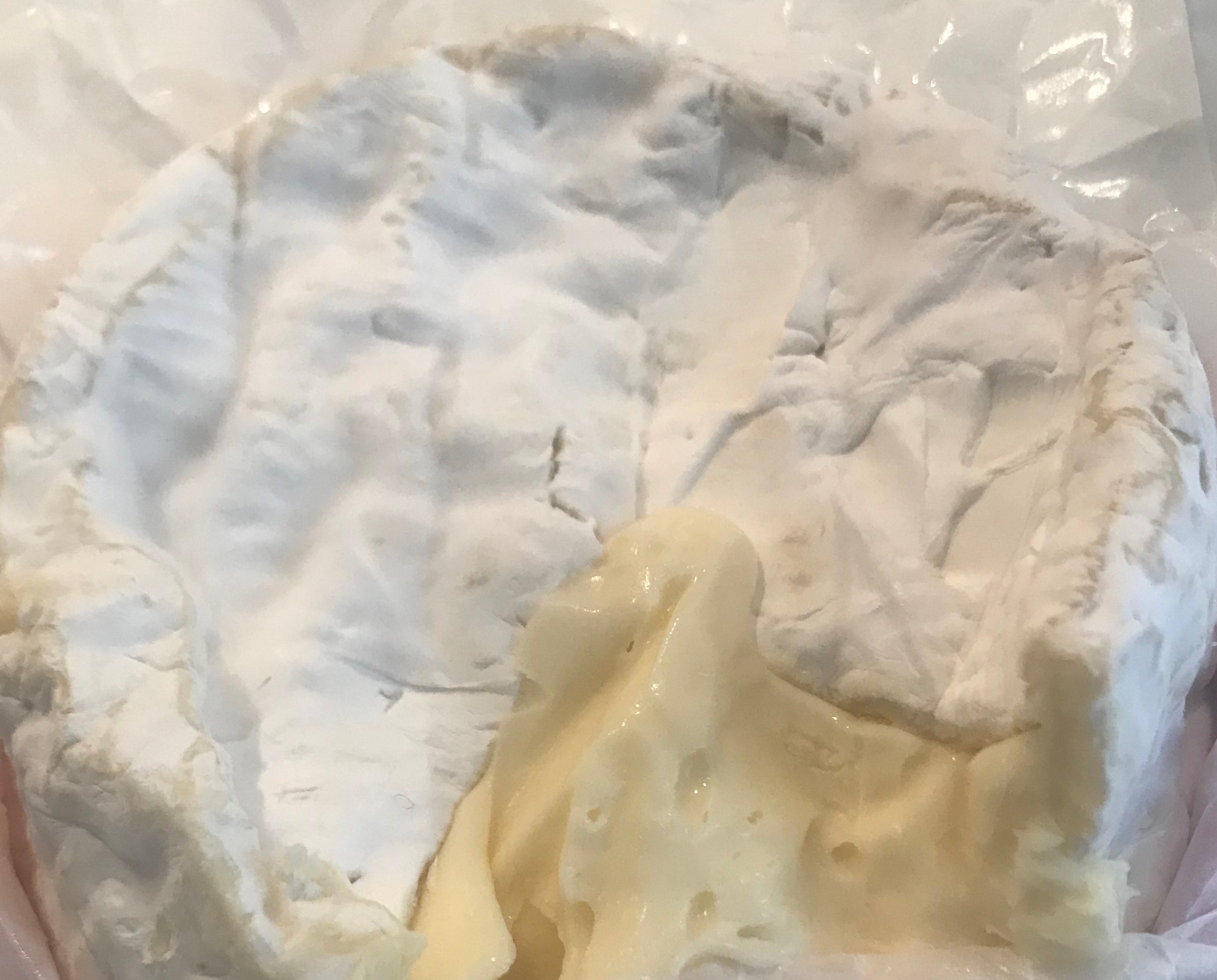 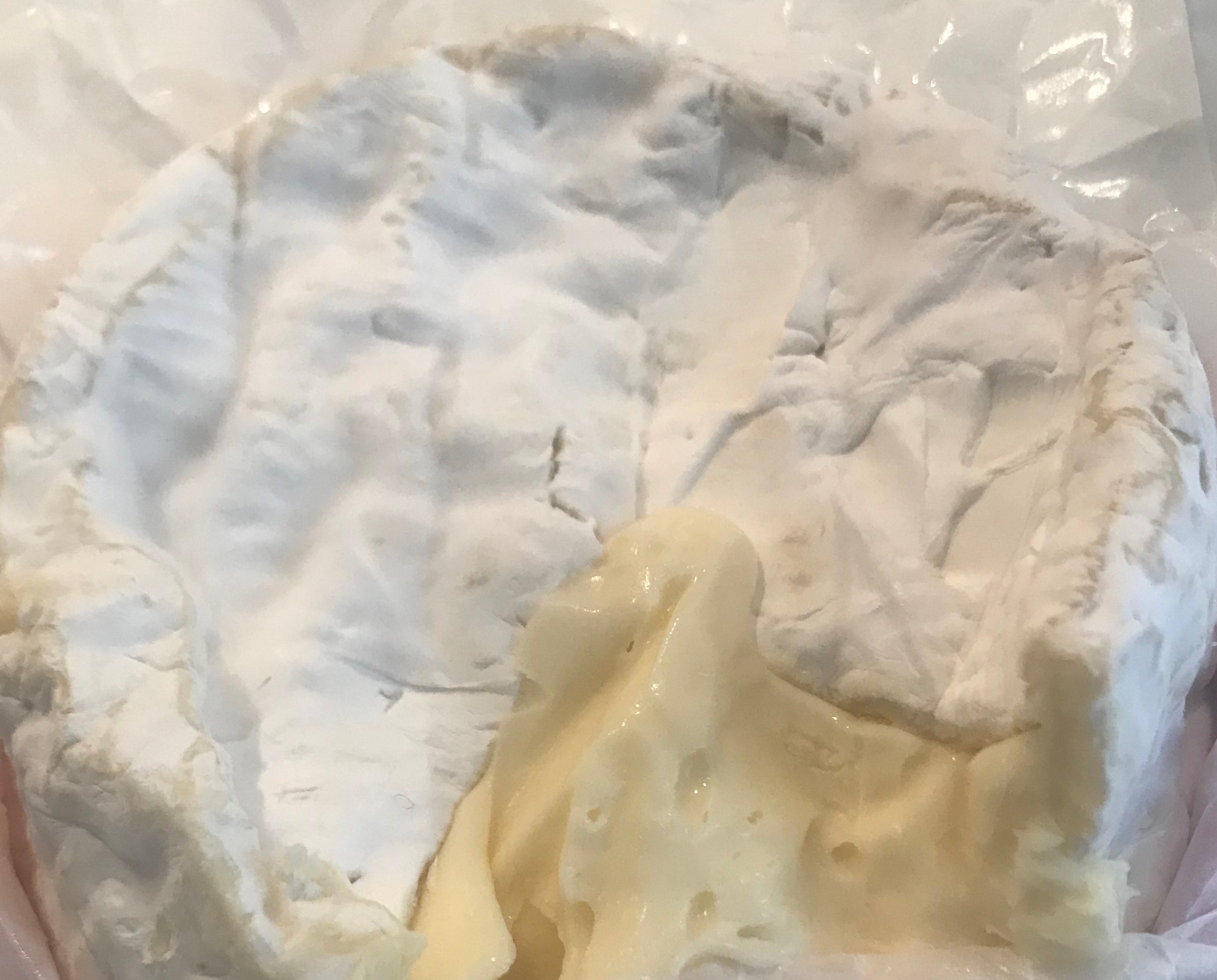 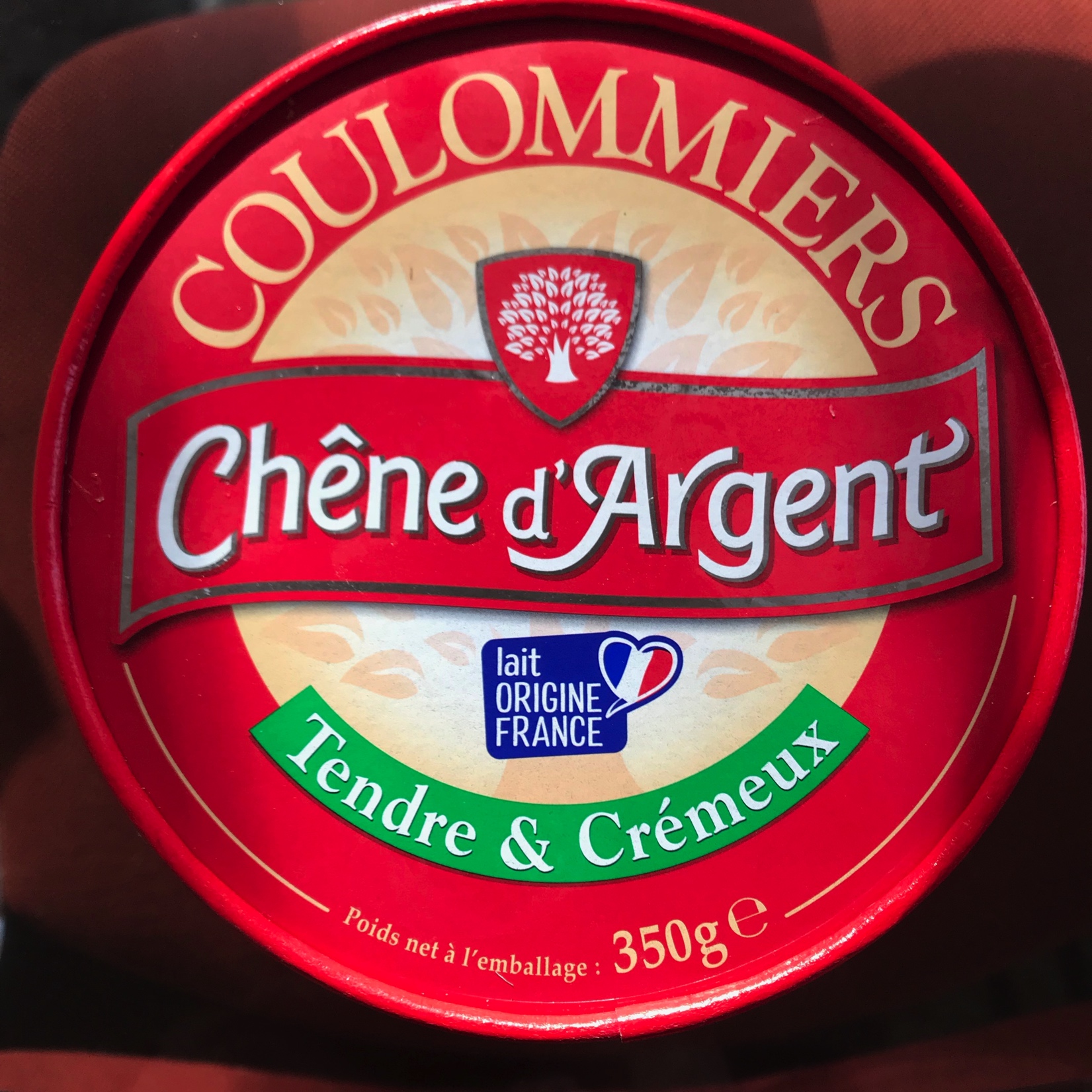 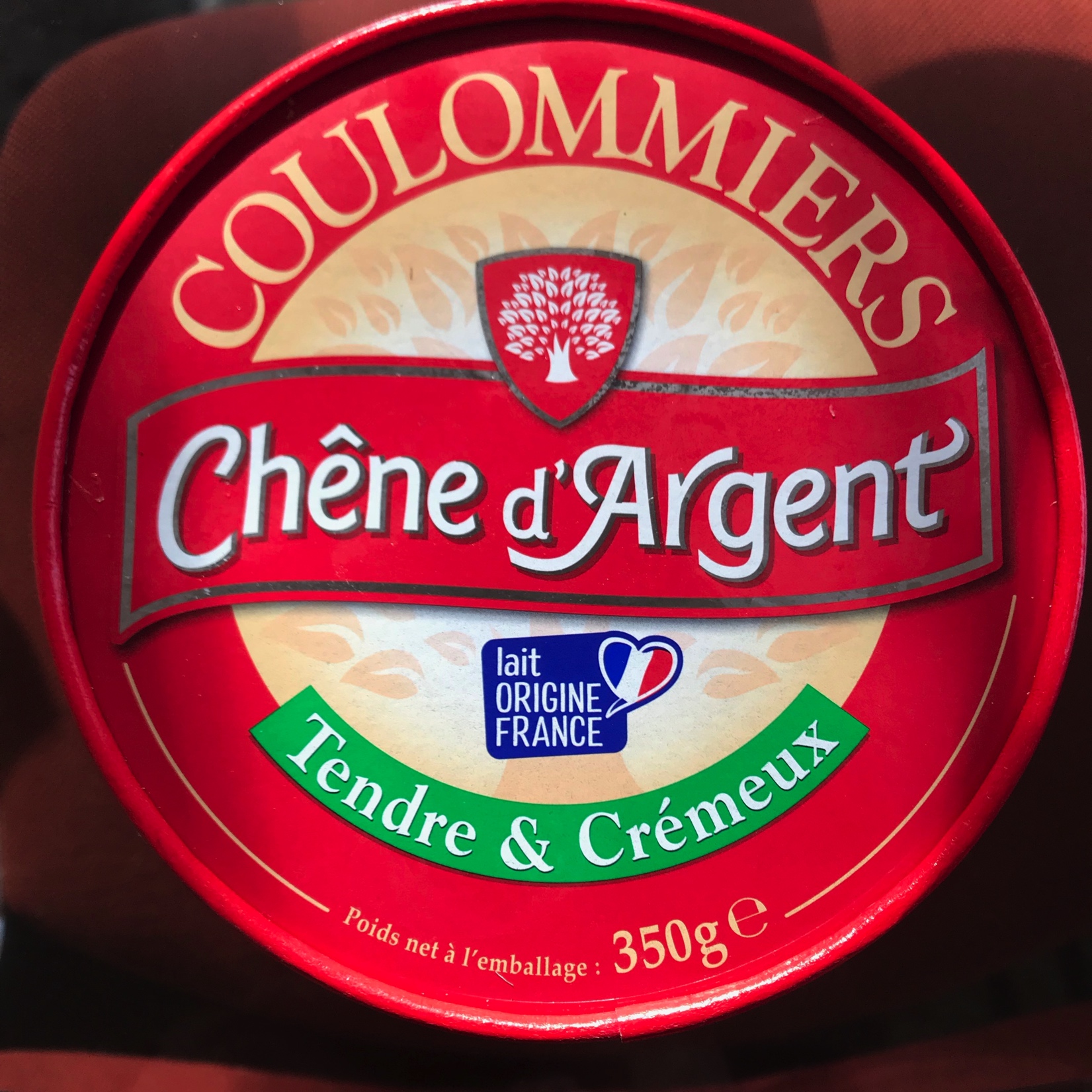 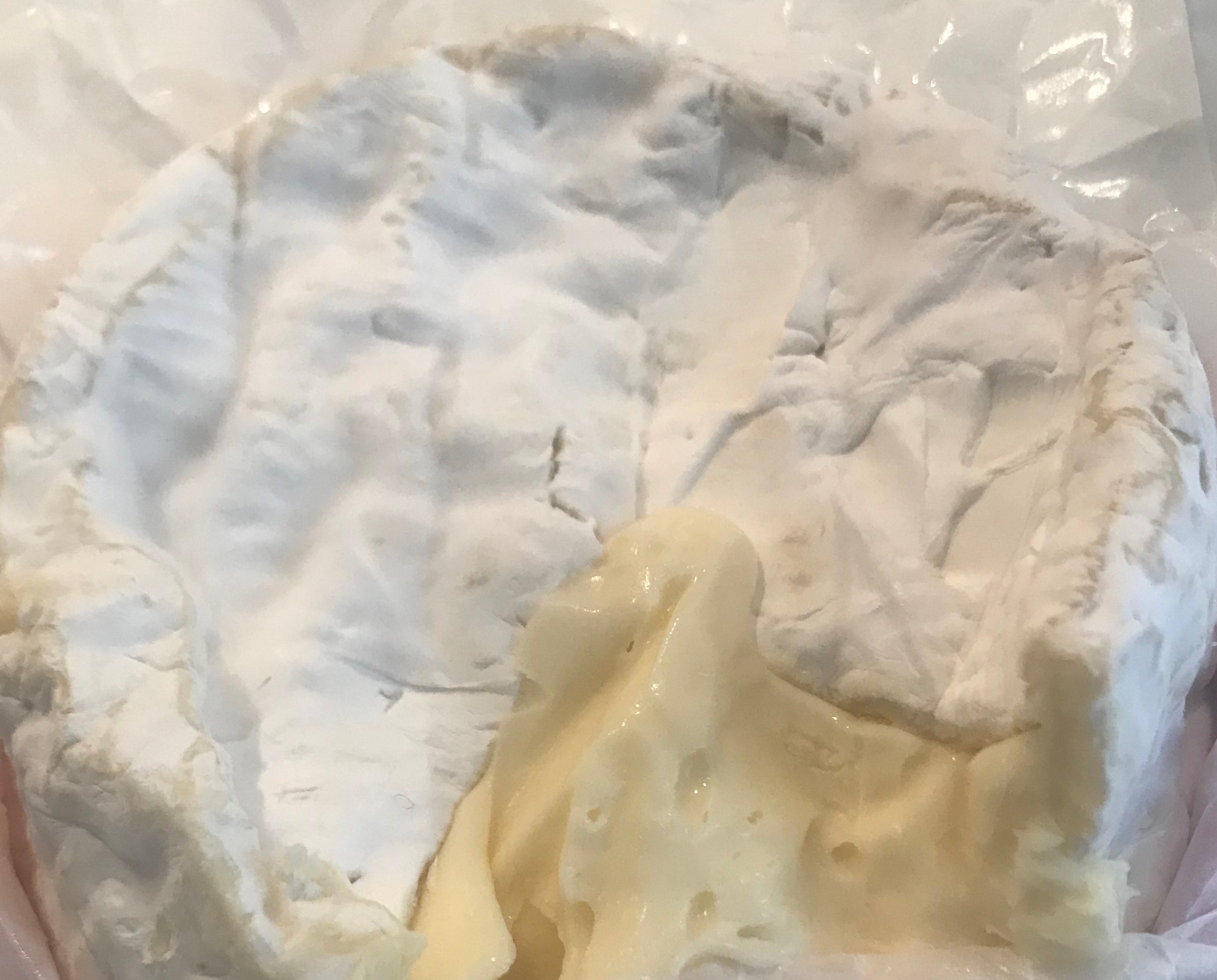 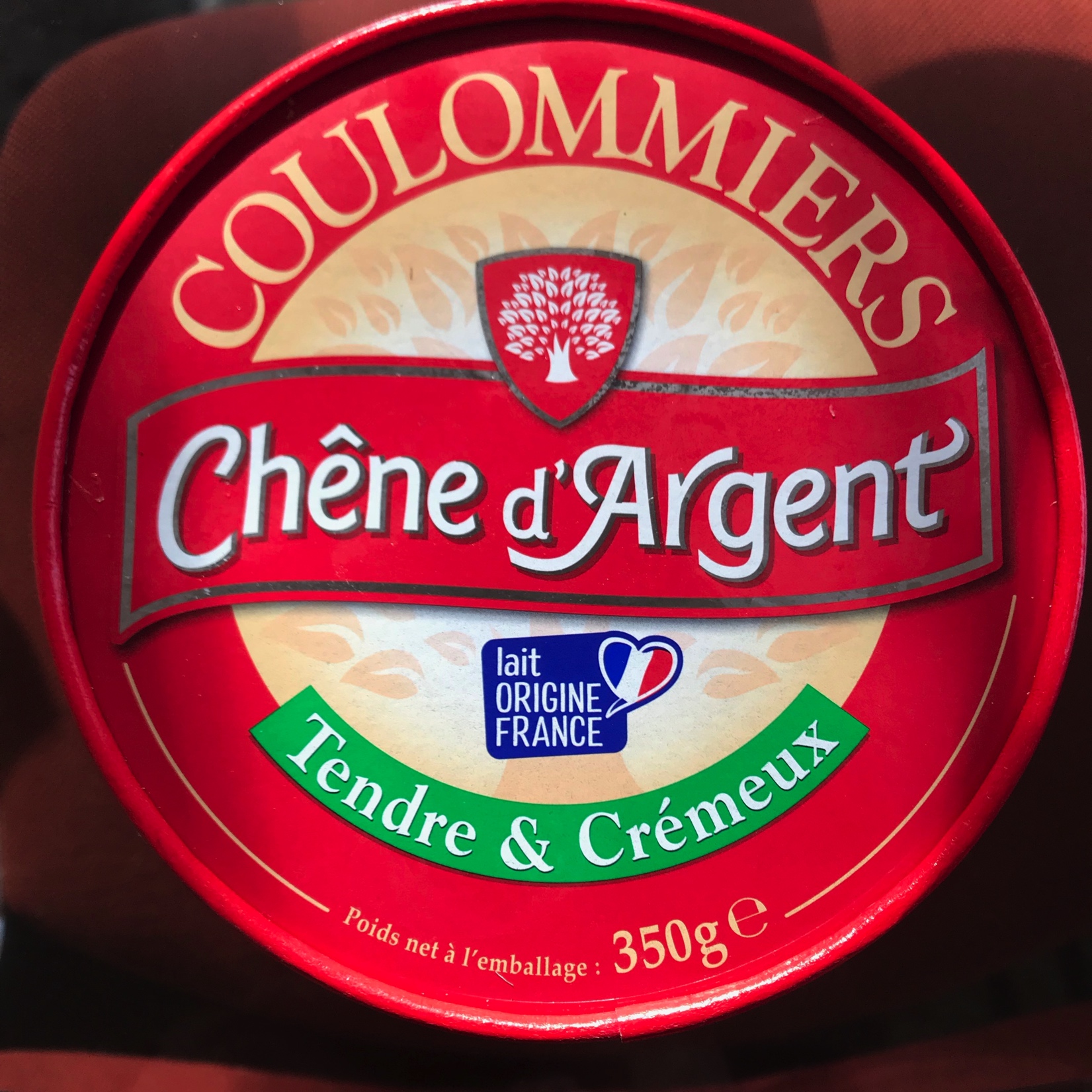 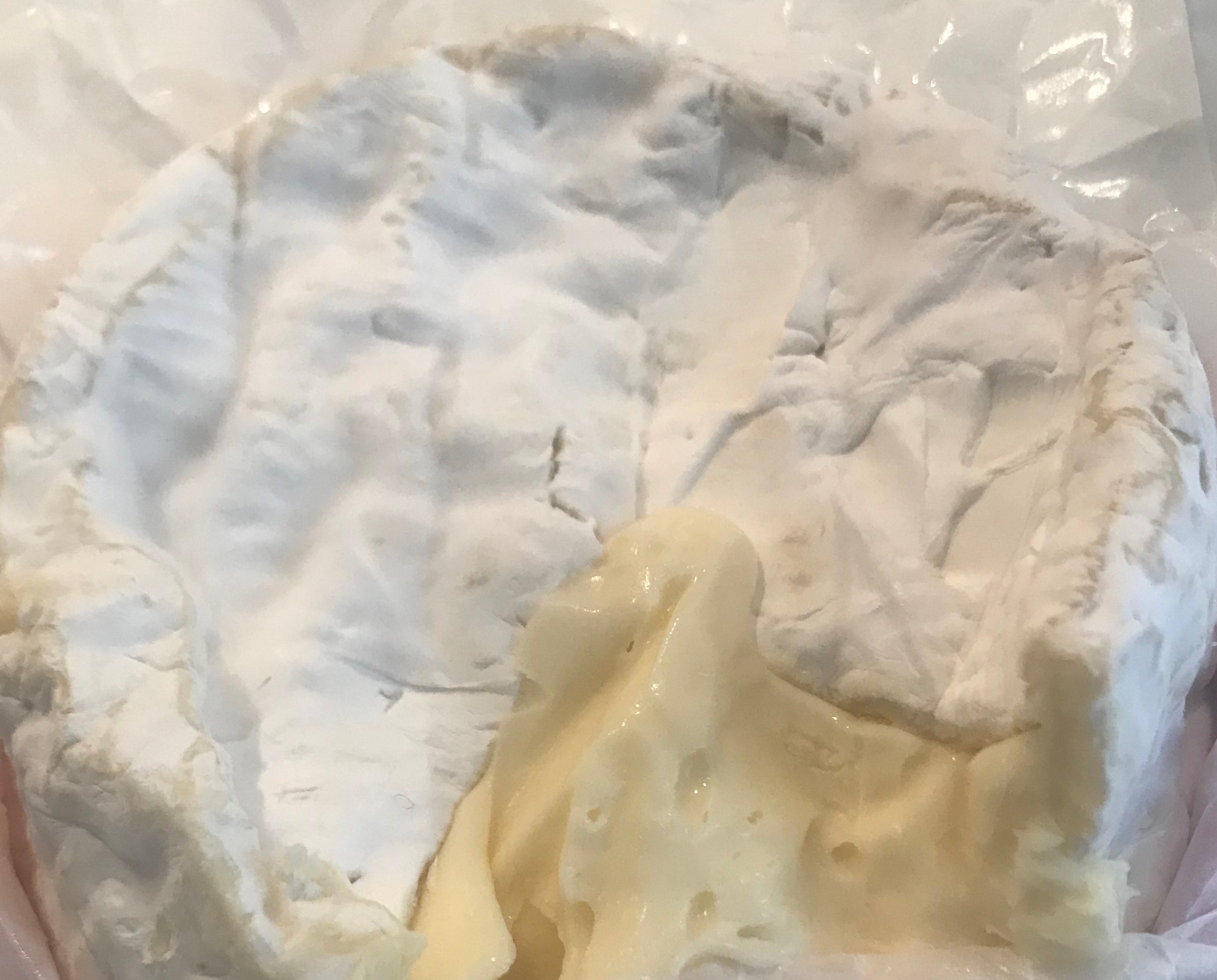 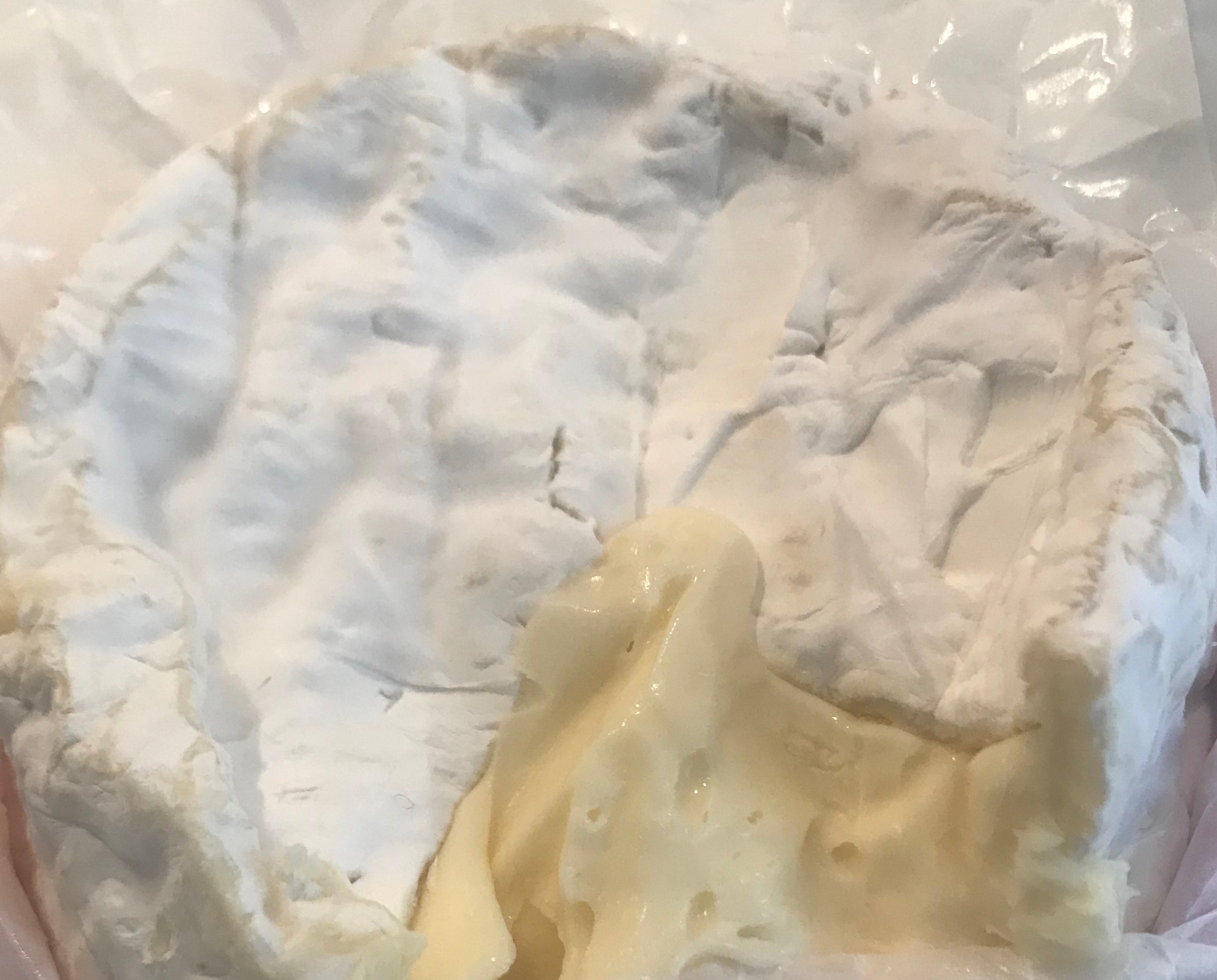 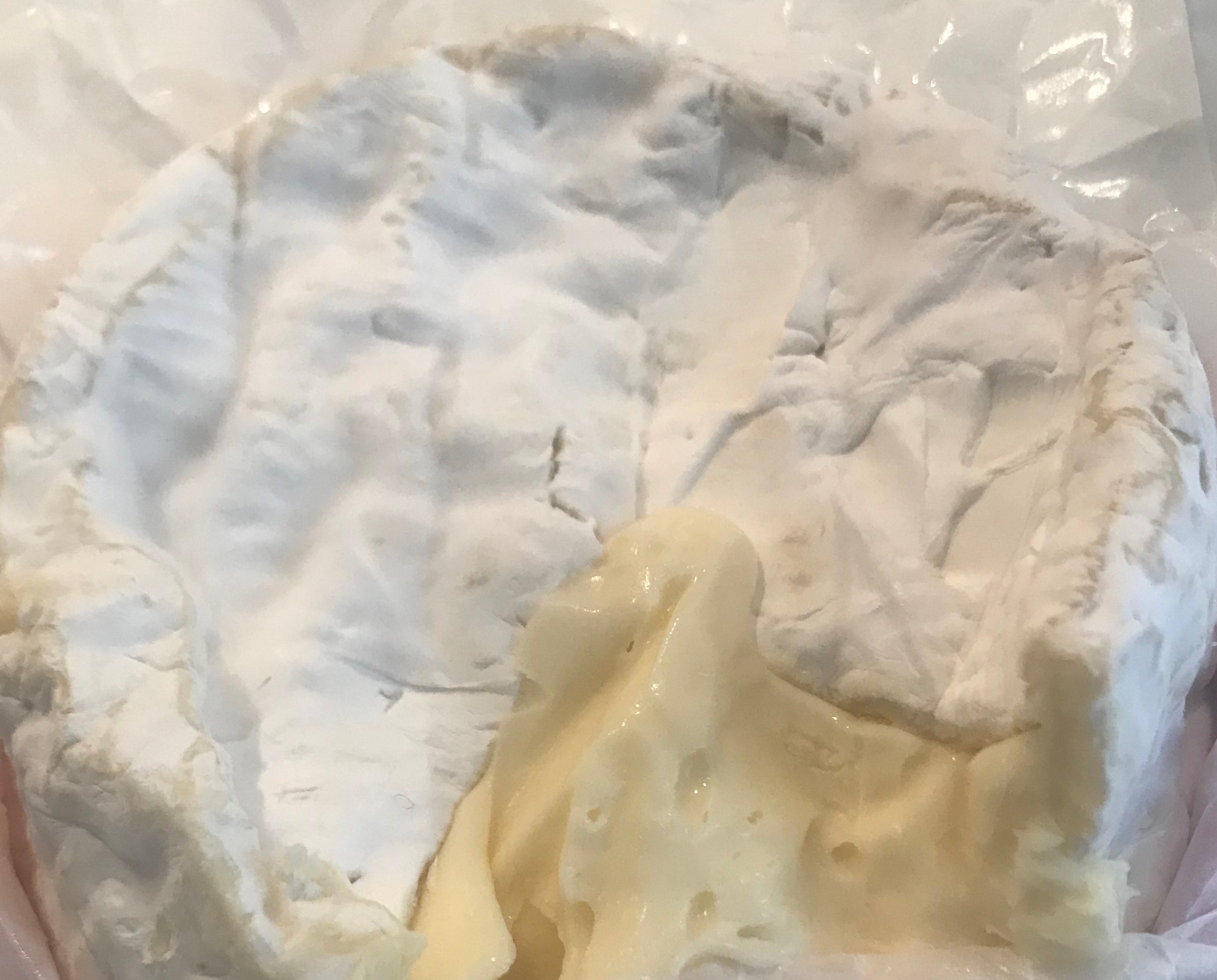 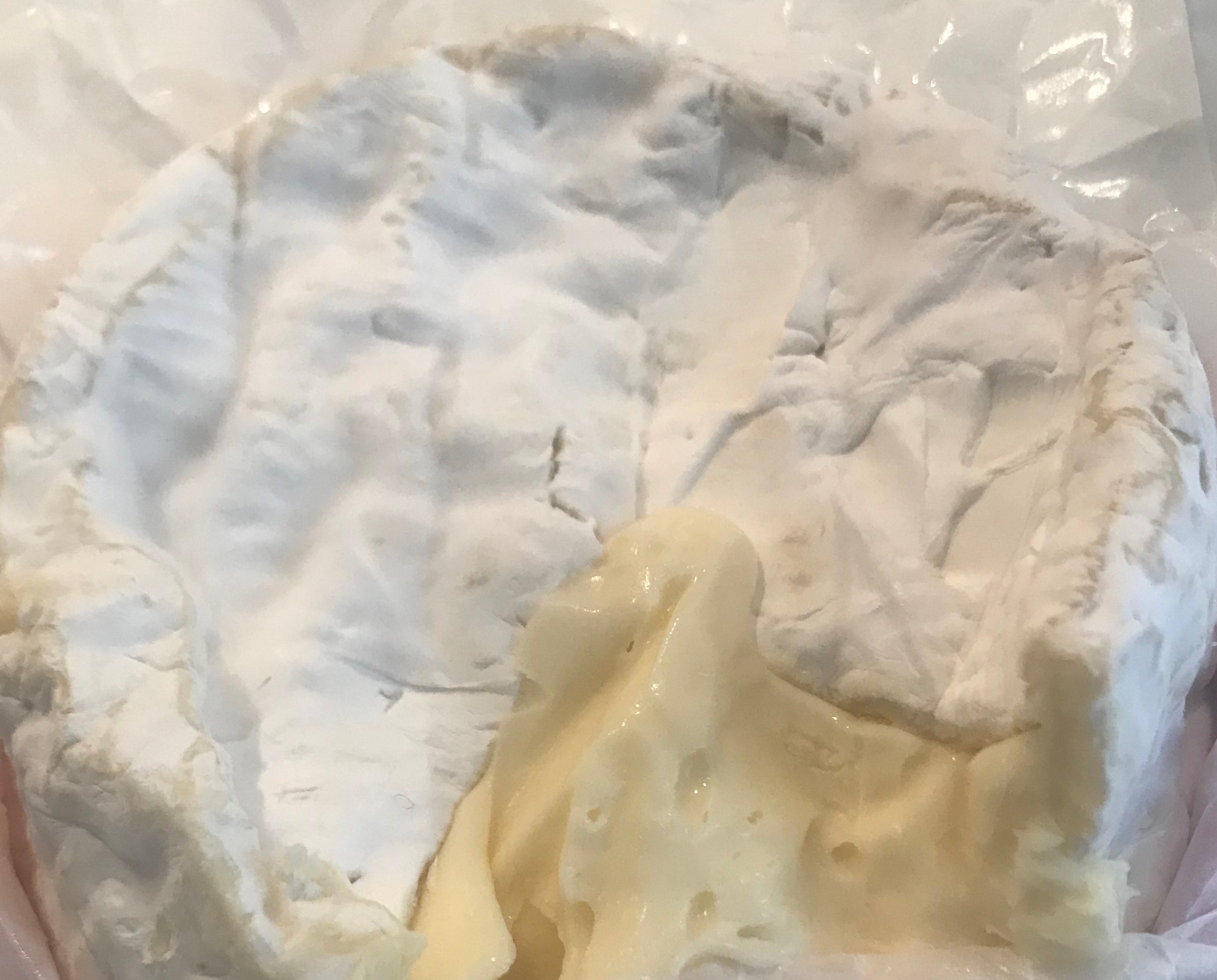 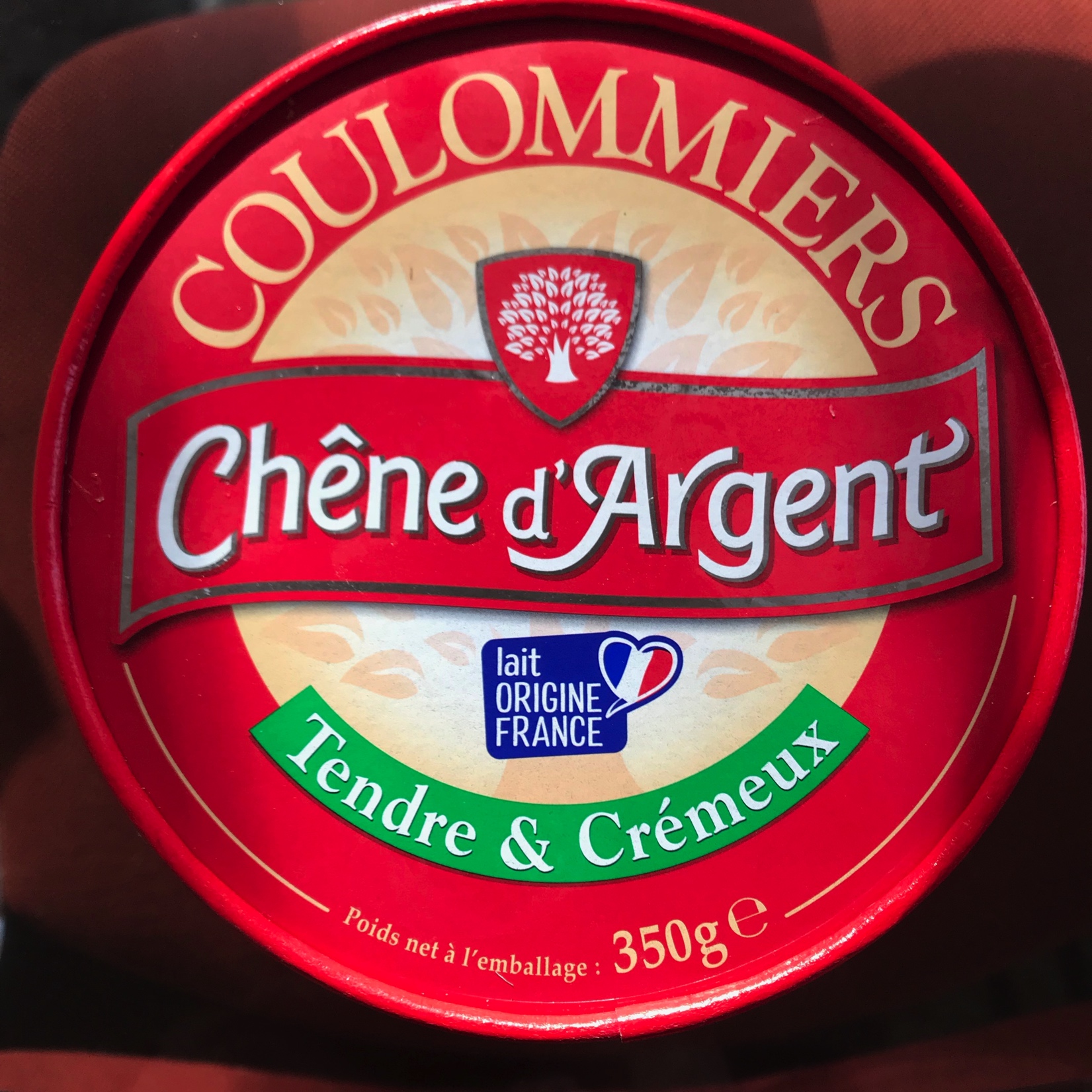 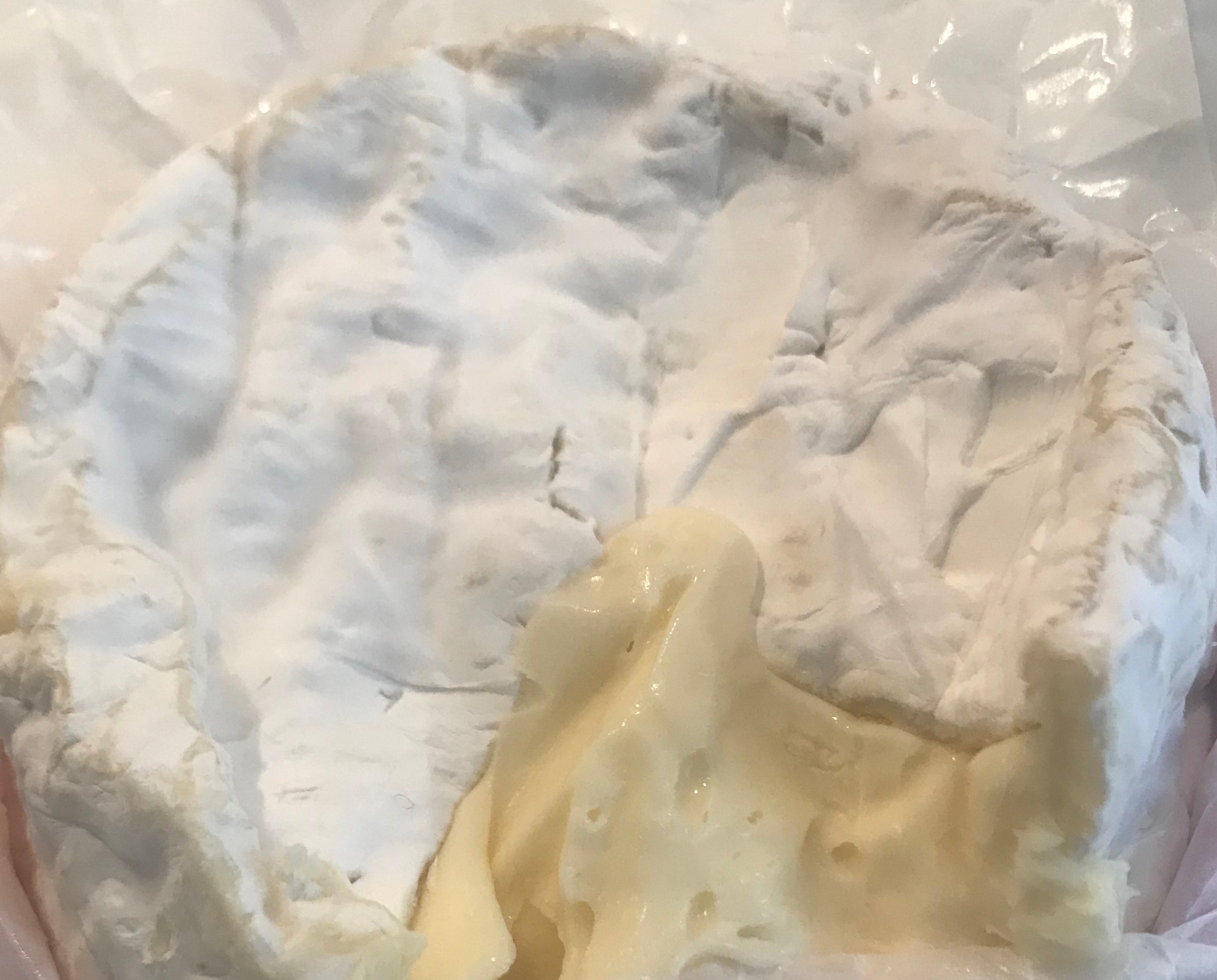 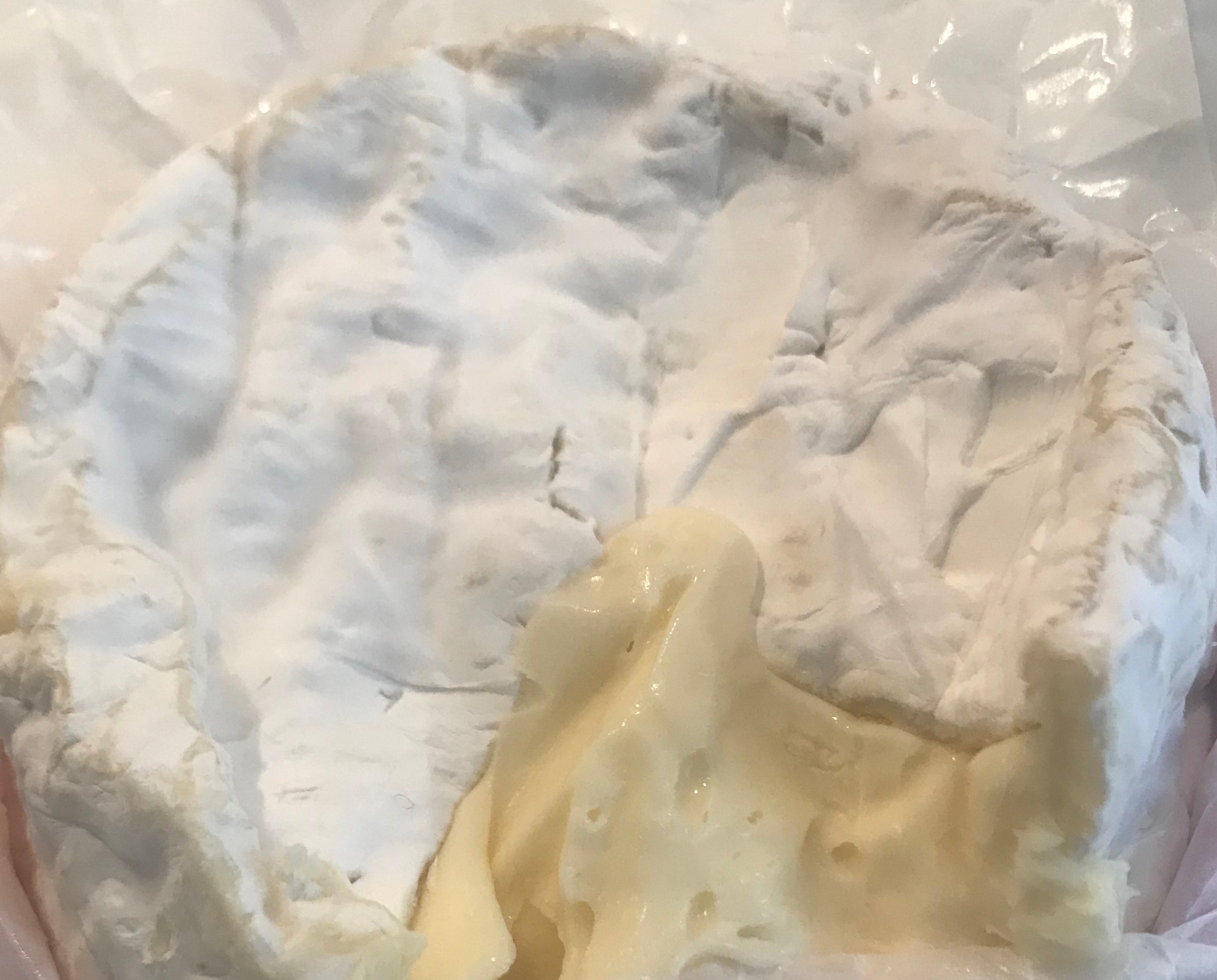 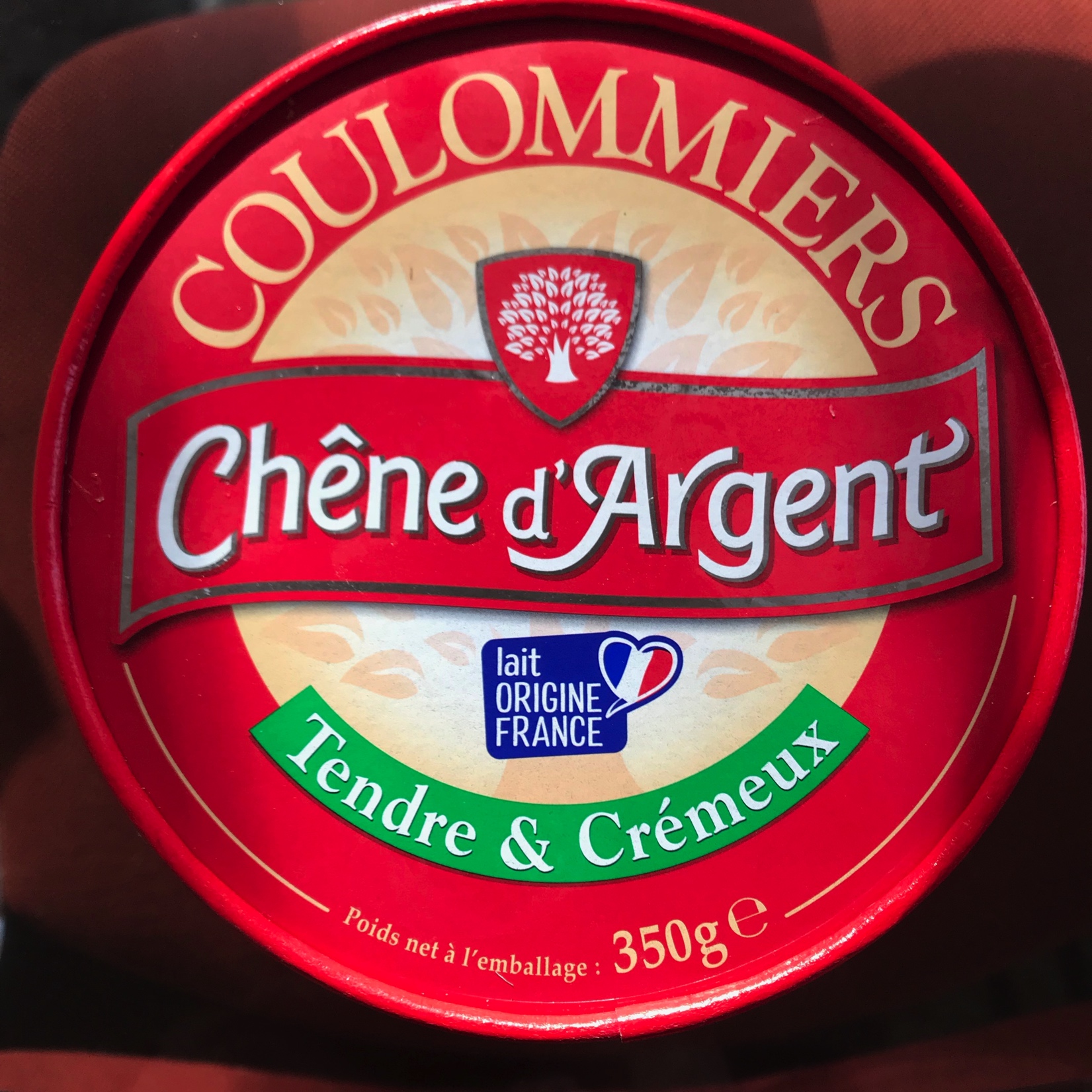 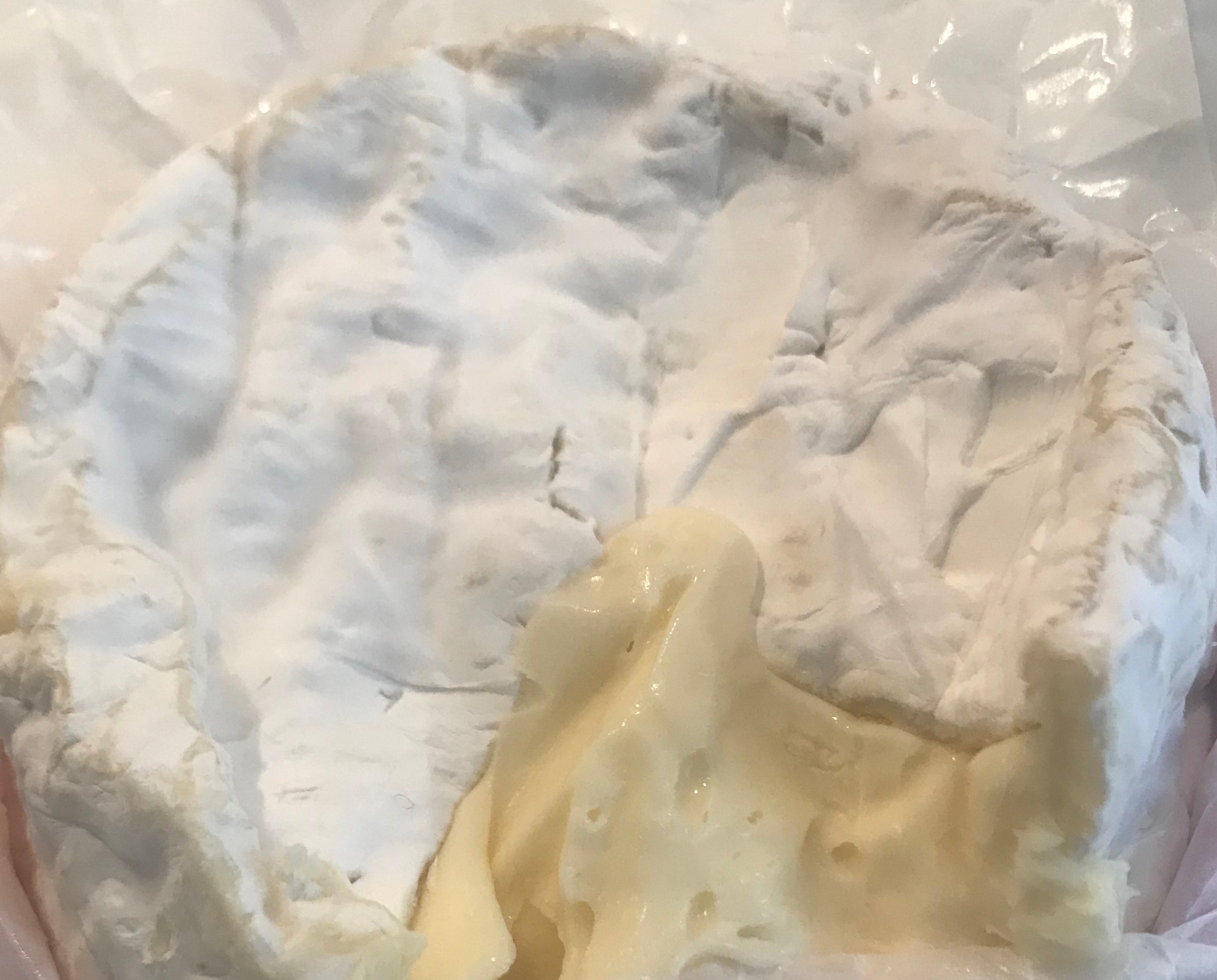 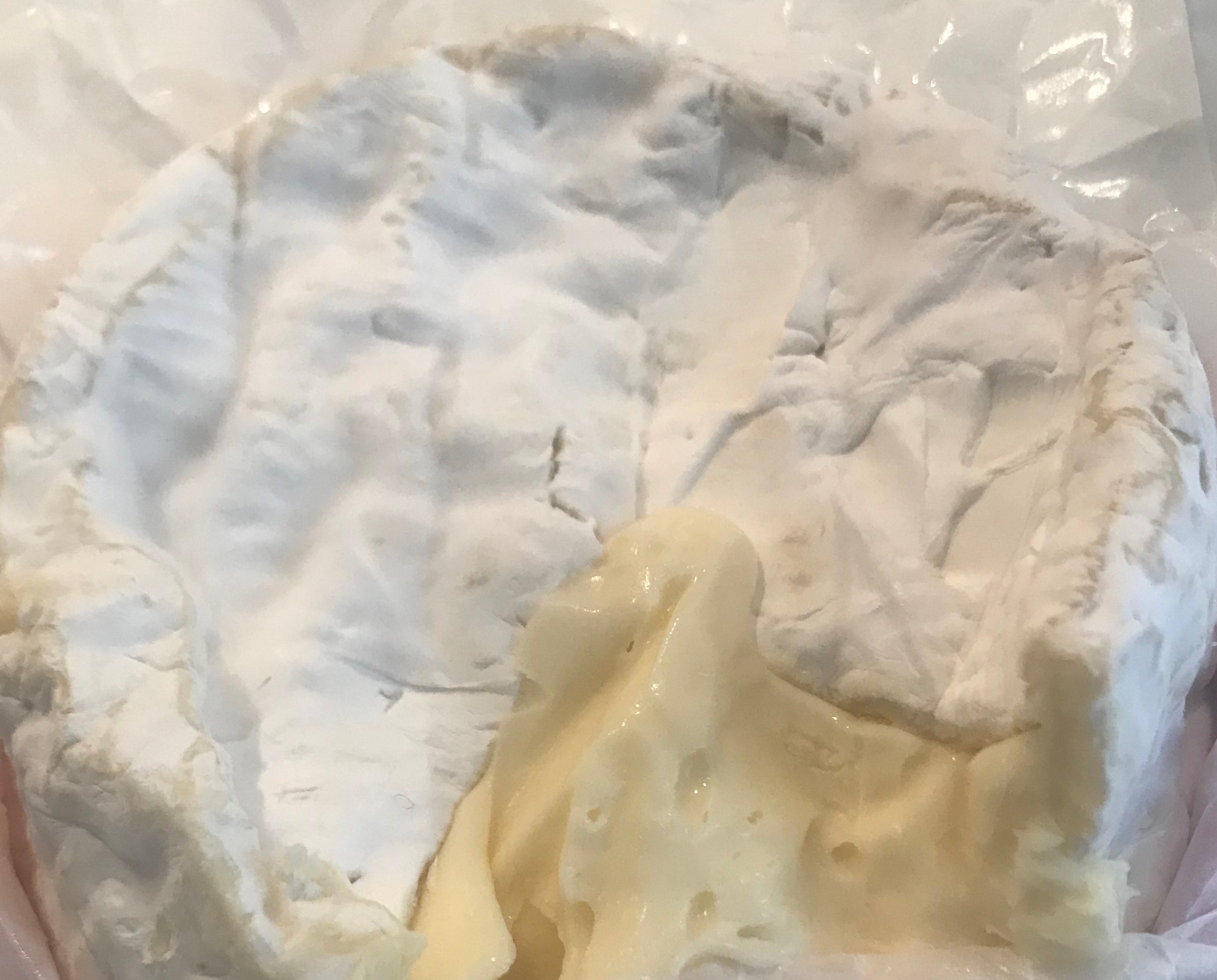 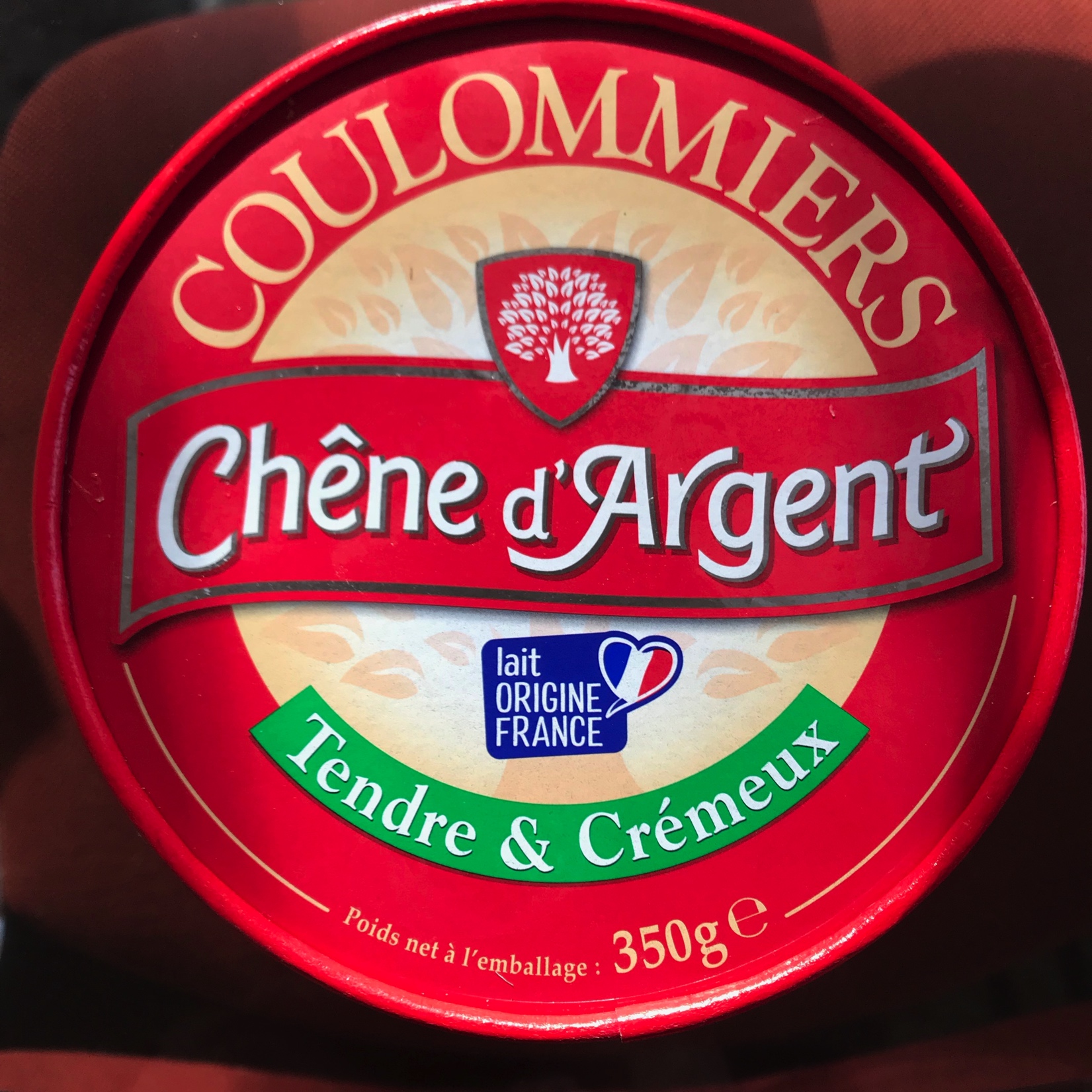 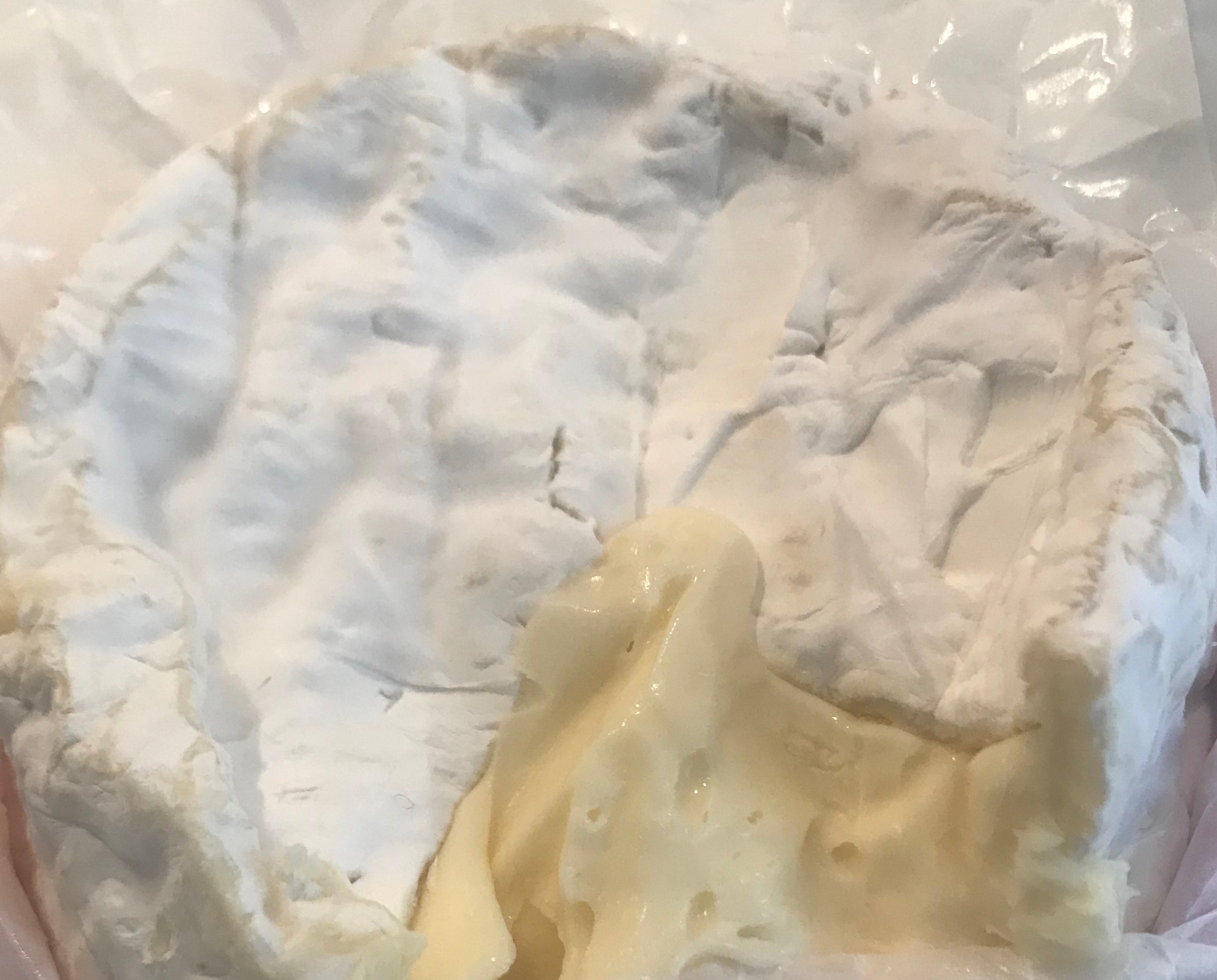 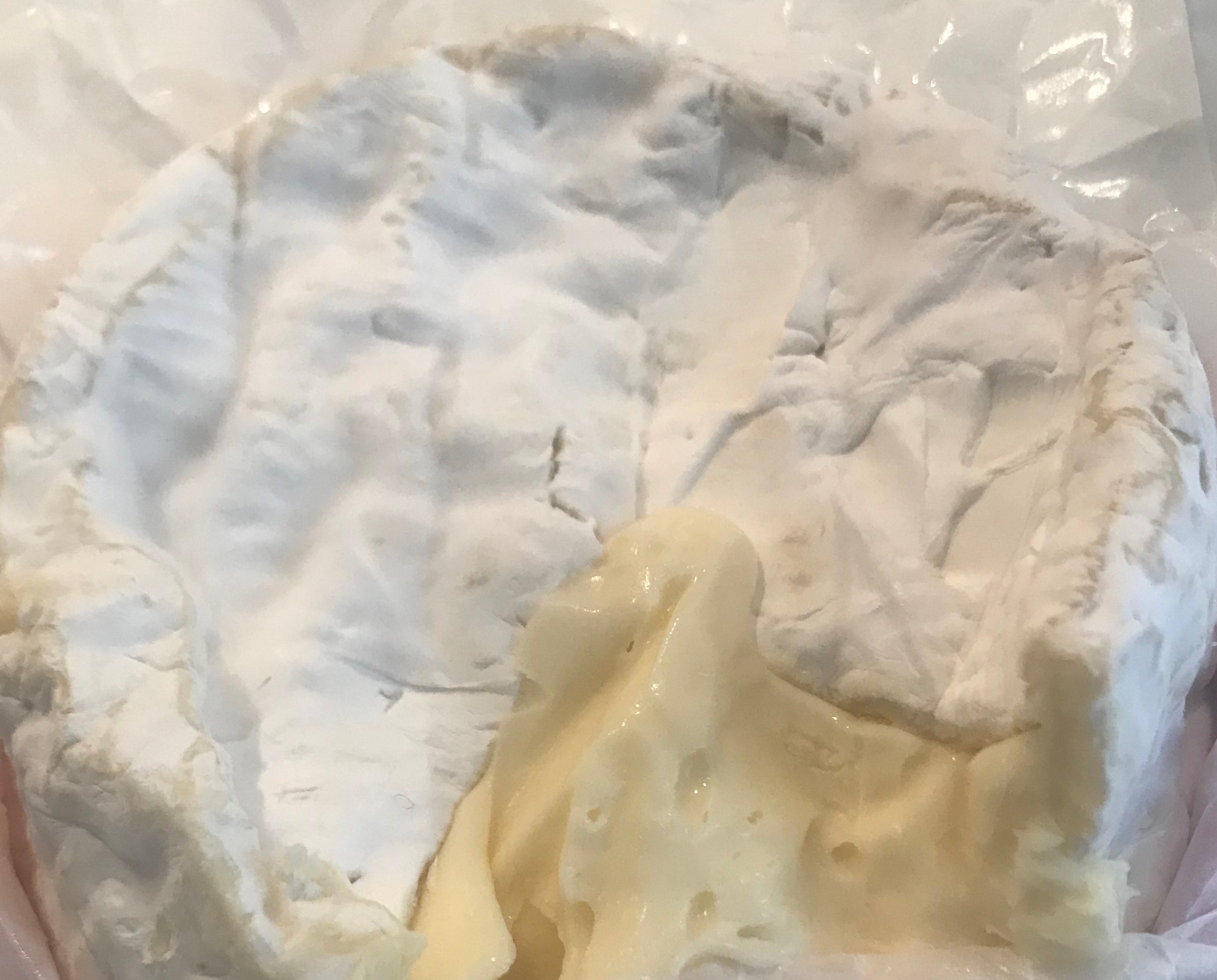 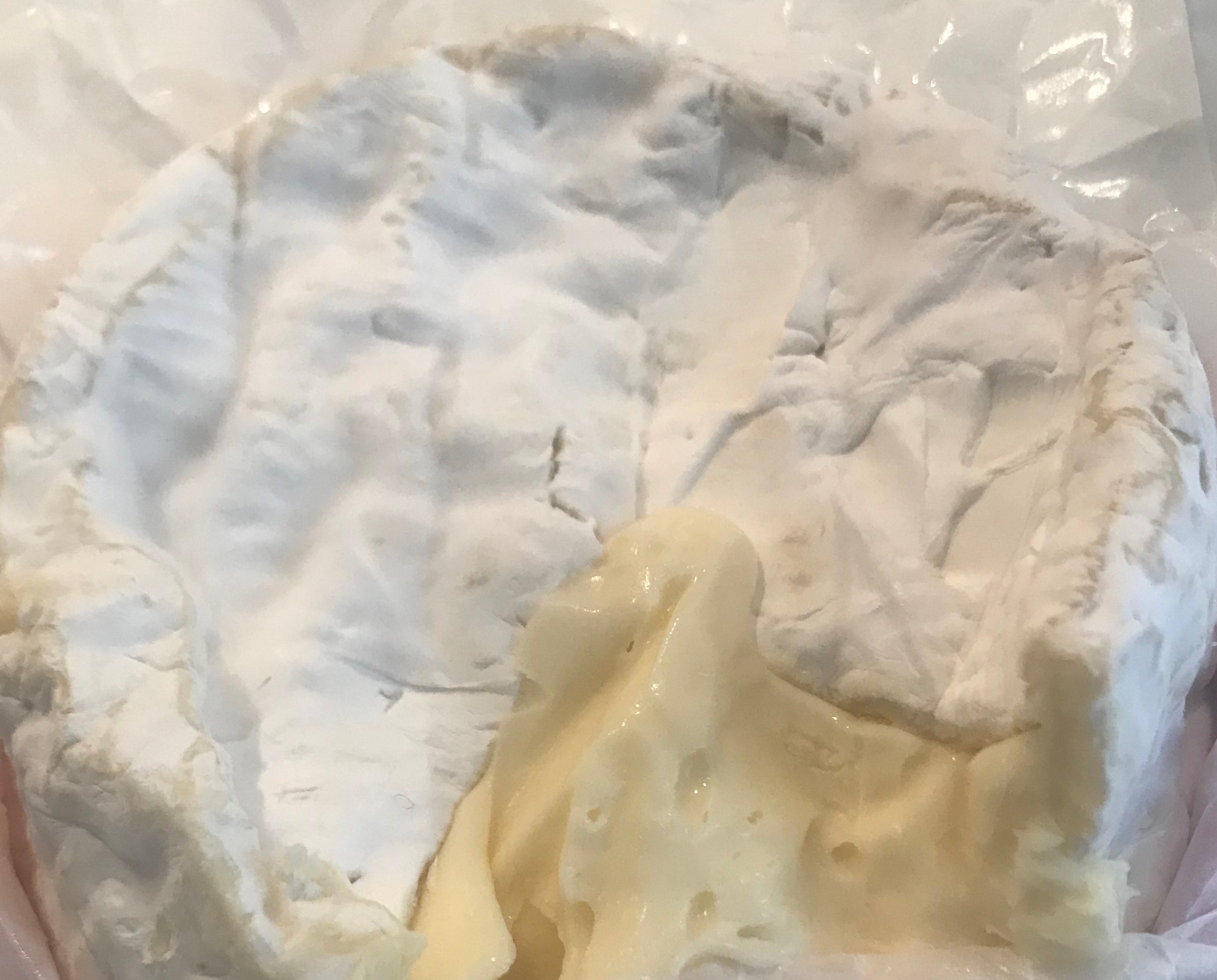 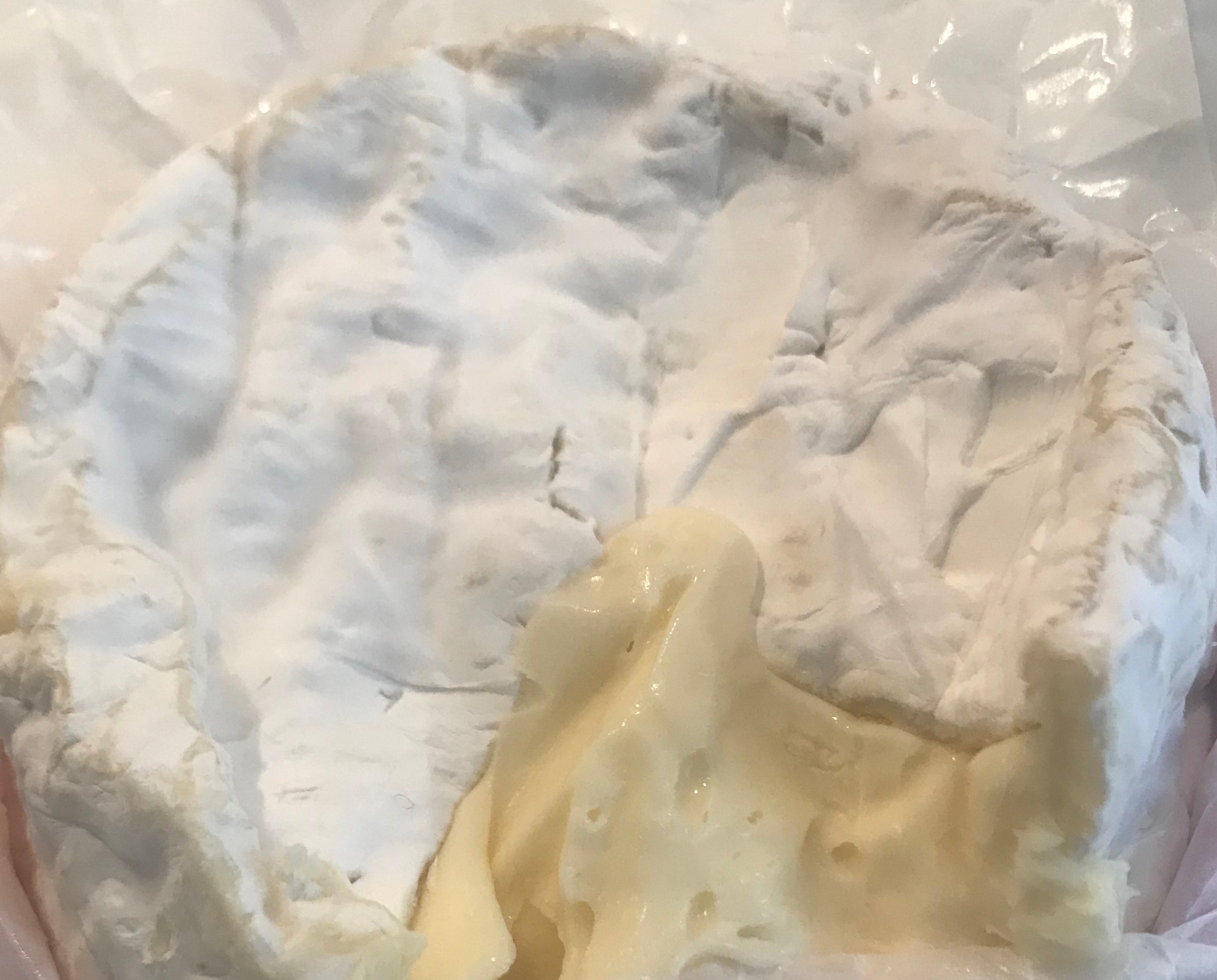 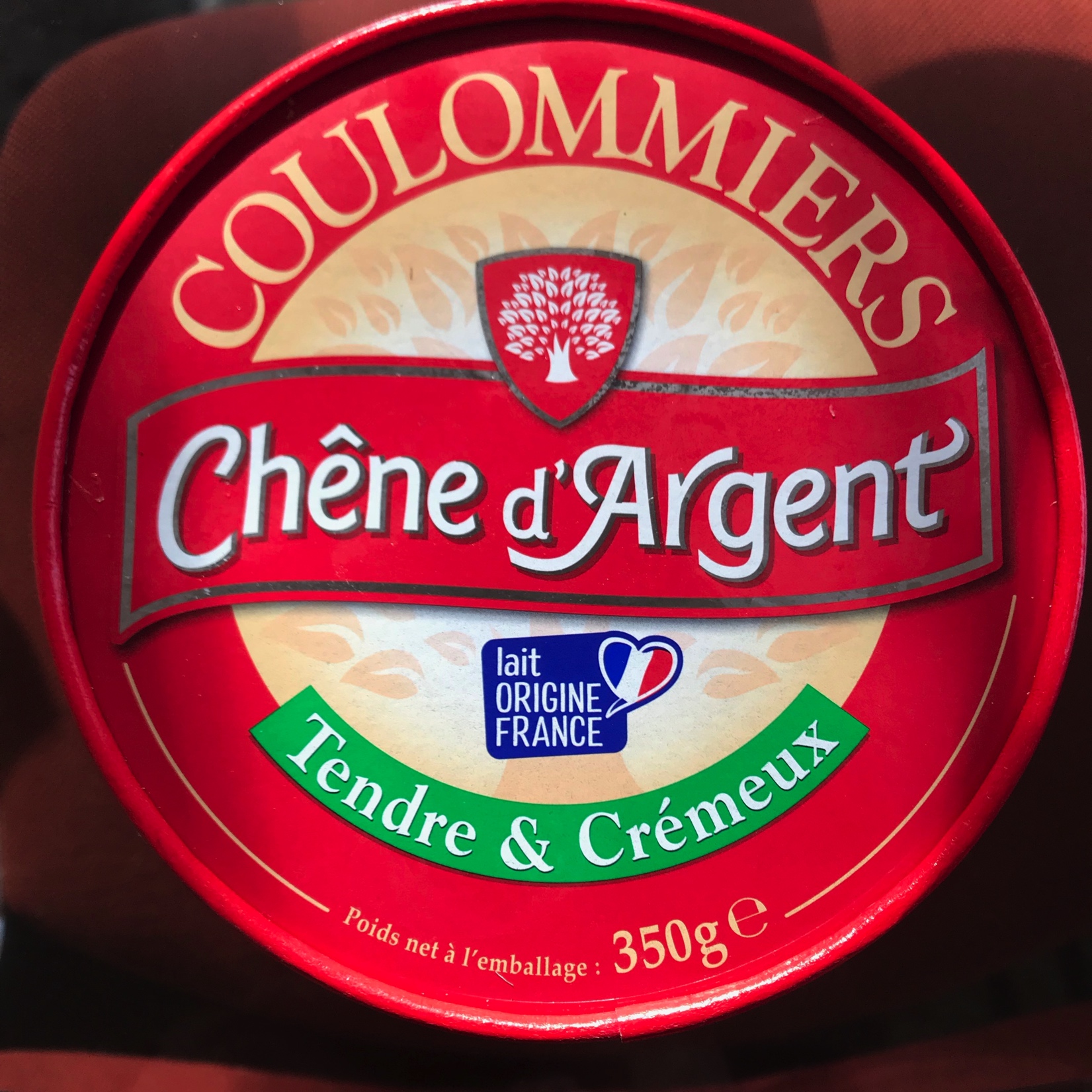 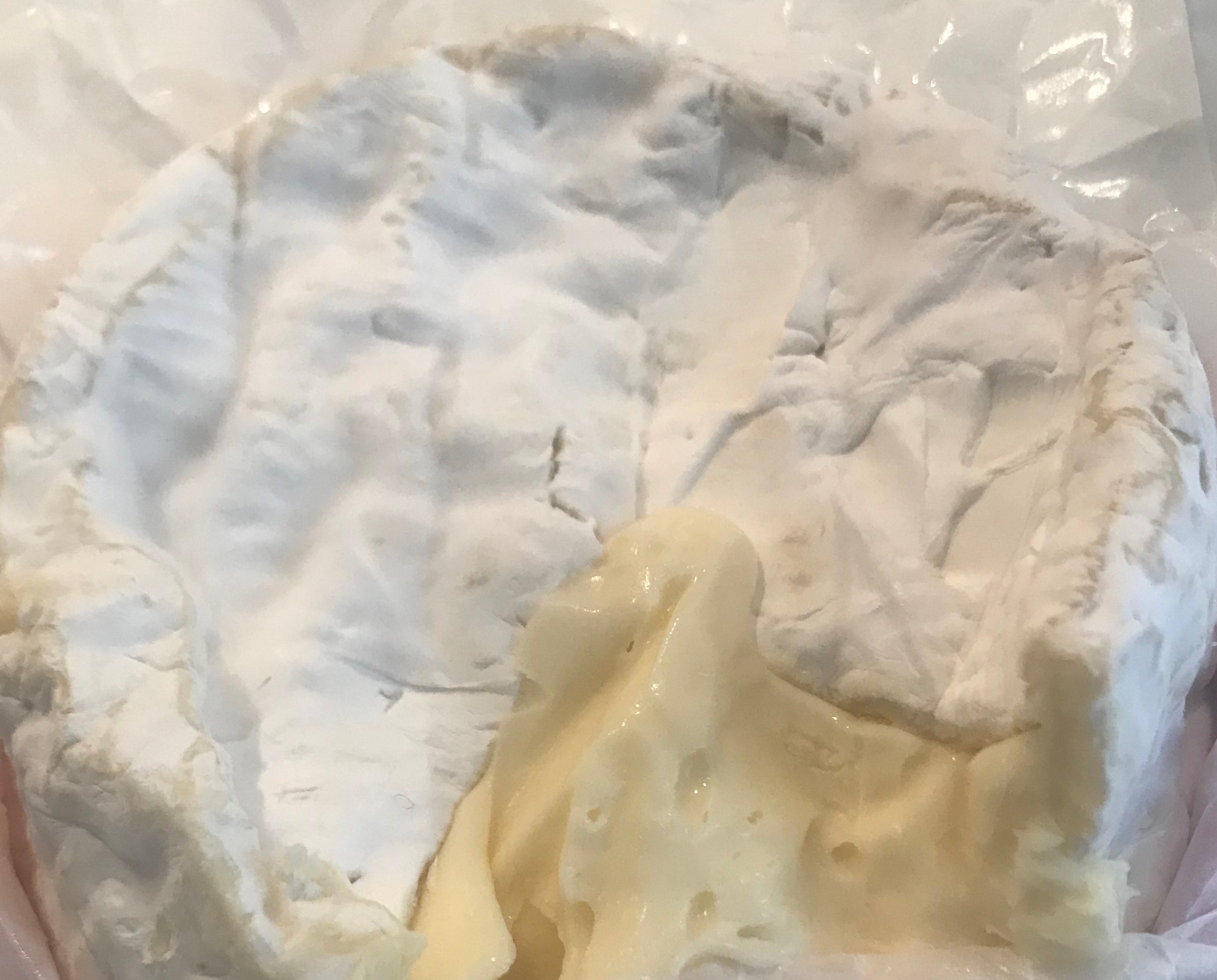